МБДОУ- детский сад «Детство»
КвизиУм KIDS
День рождения города Екатеринбурга
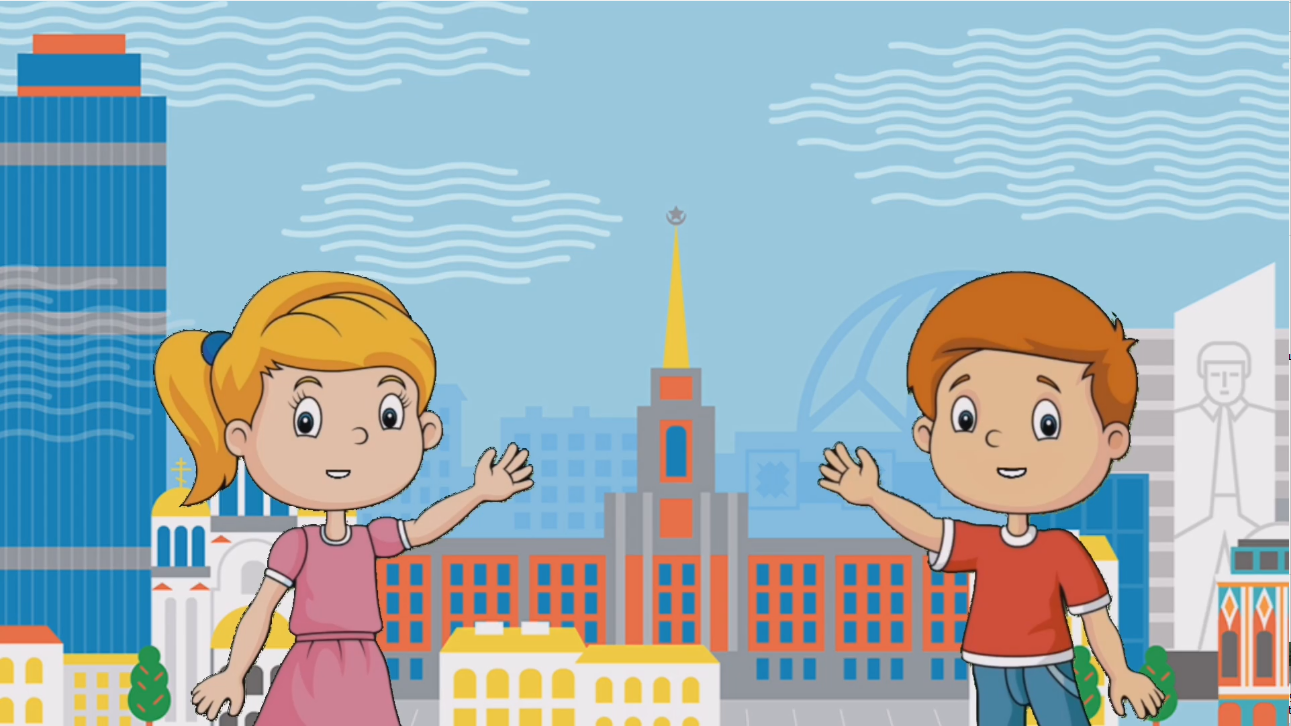 Мэр города Екатеринбурга прислал нам зашифрованное письмо!
Помогите нам его расшифровать!
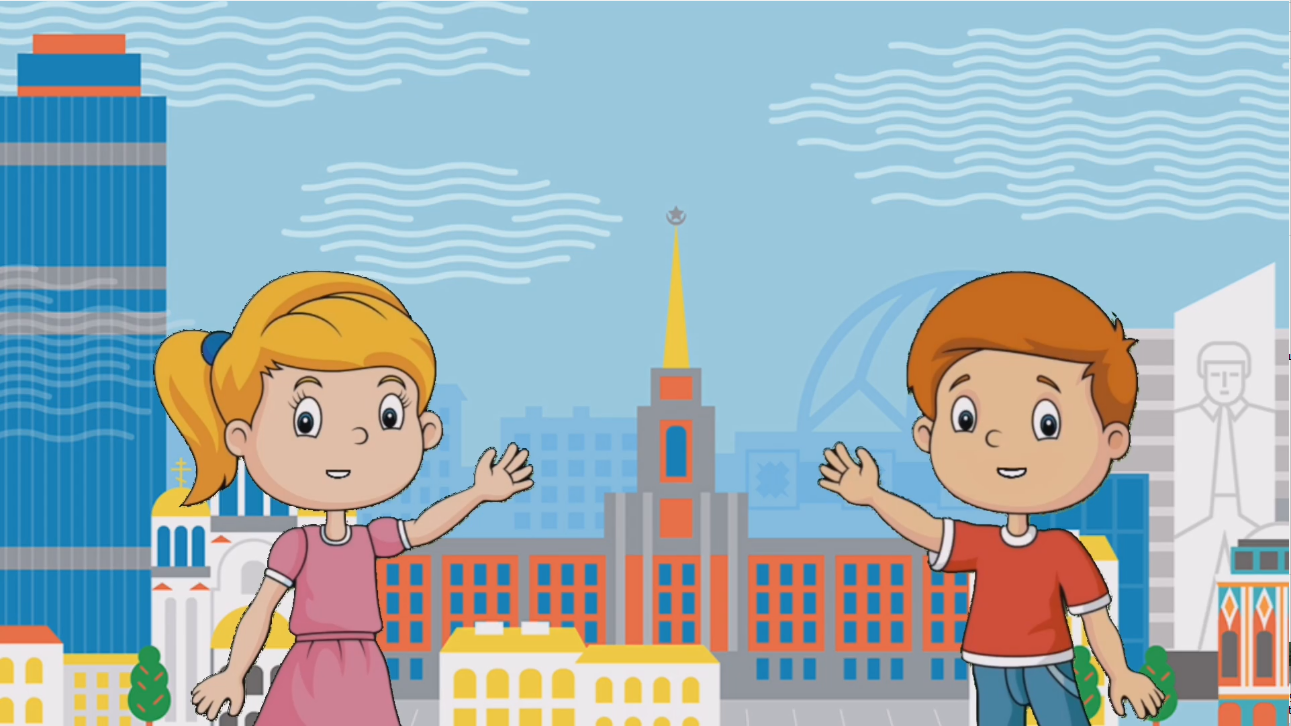 Для приезжих этот дом
Служит временным жильем. 
В центре города стоит,
Имя как река звучит.
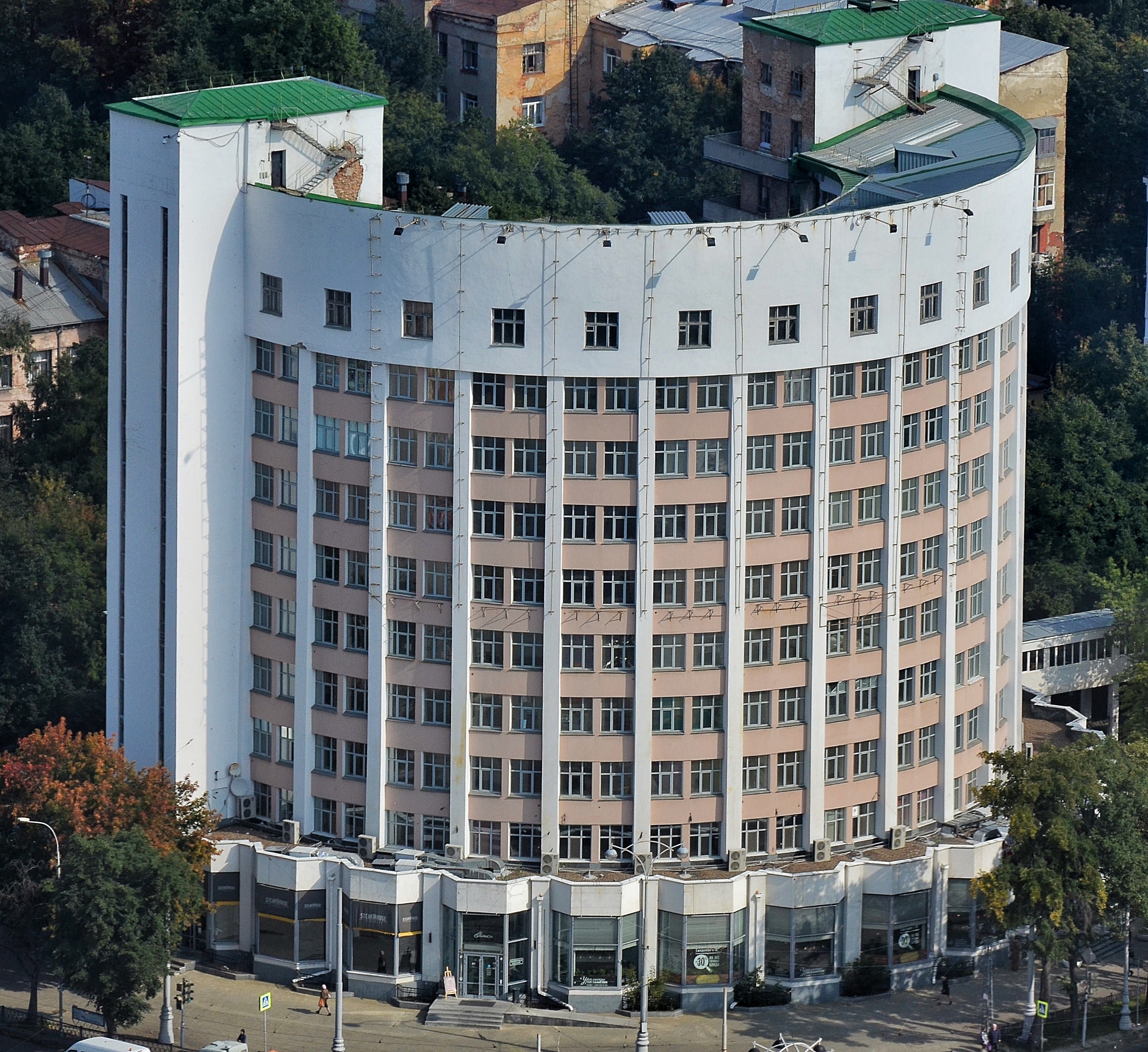 Вот большой и круглый дом.Ой, какое место!Ведь всегда ребятам в немОчень интересно.В этом доме непременноЕсть и звери, и арена.Есть такие в нем артисты,
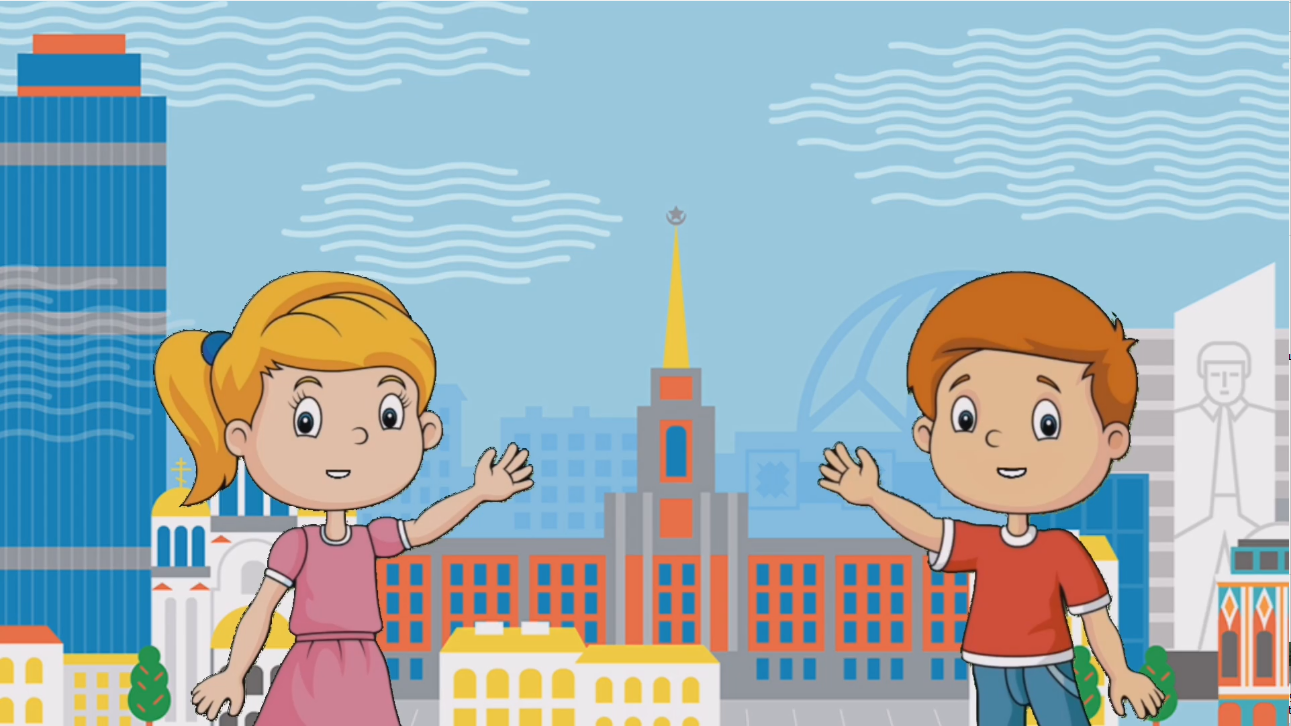 Трюкачи и акробаты,Что хвостаты и пушисты,Острозубы и рогаты.Здесь котята-акробаты,Здесь и клоуны-котята.Через голову – кувырк,
Значит, здесь кошачий …
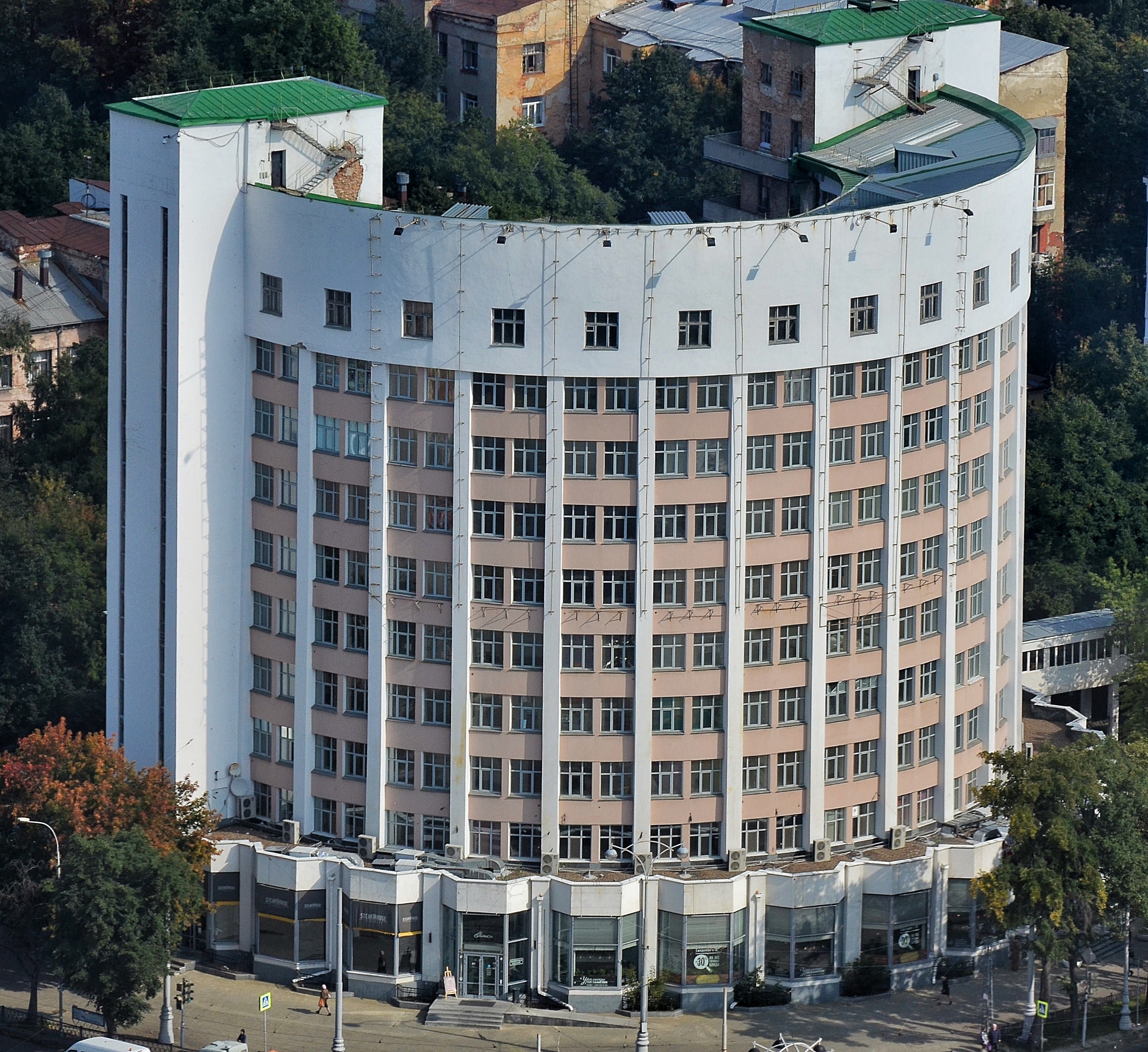 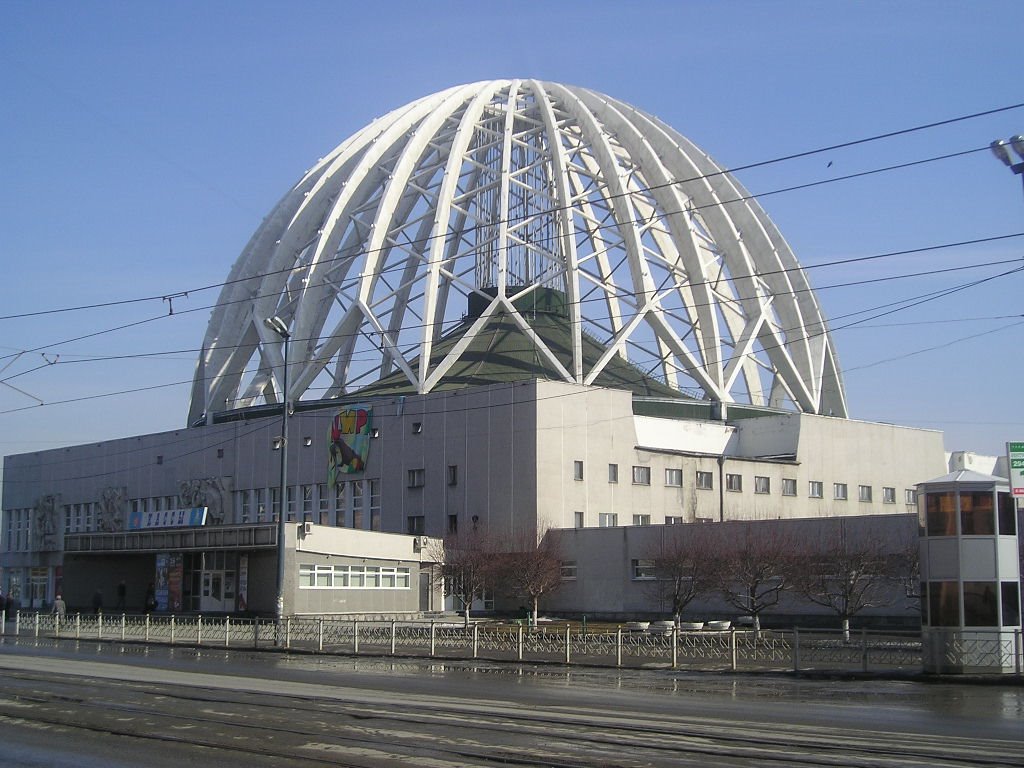 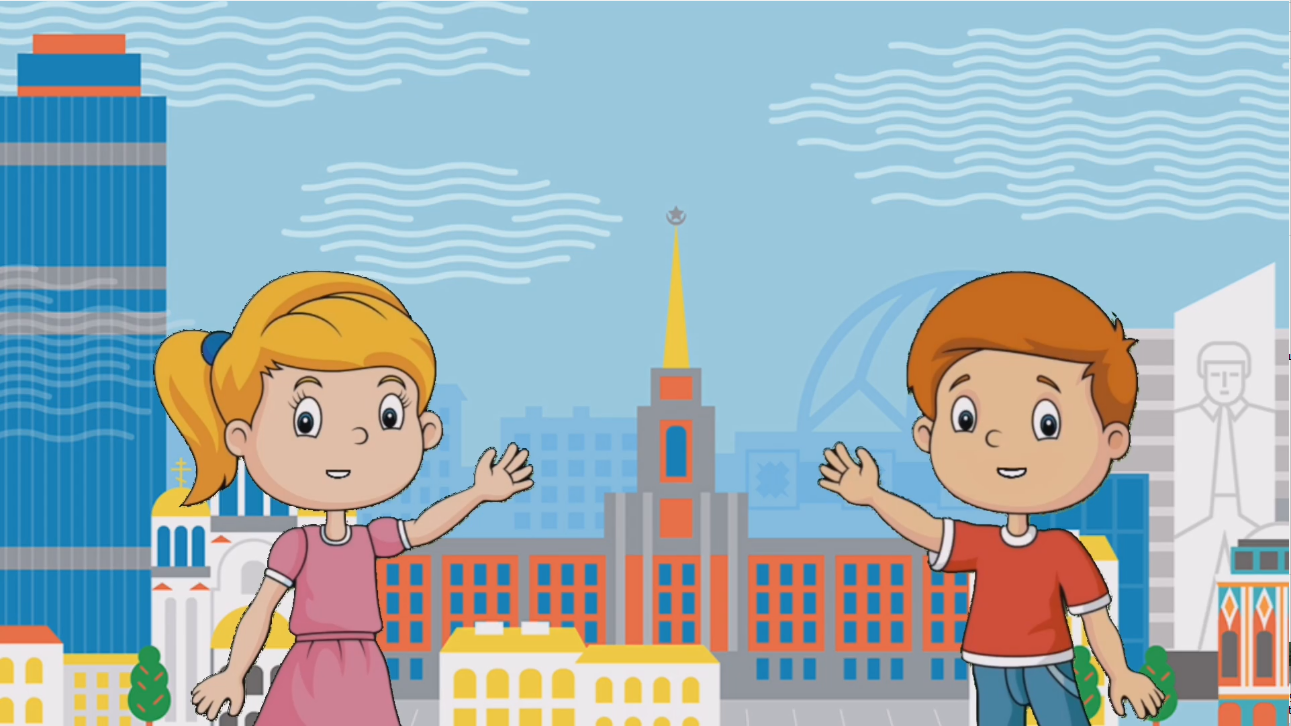 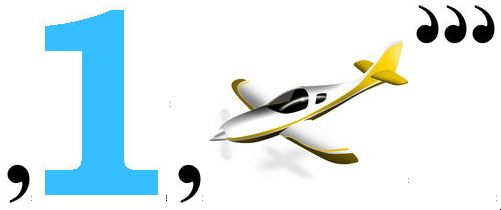 Одинаковое название спортивного комплекса и станции метро в Екатеринбурге?
Реши наш ребус!
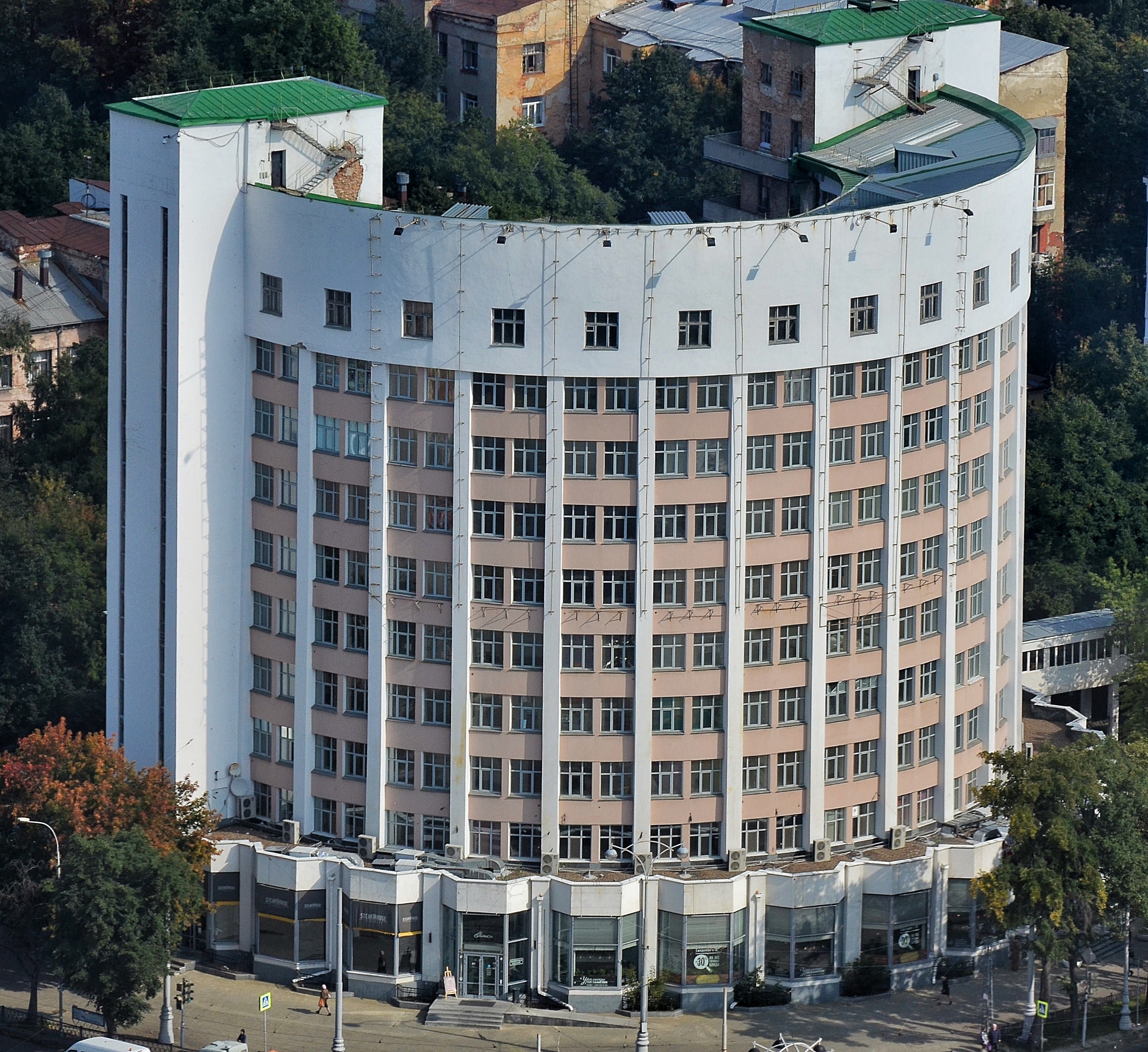 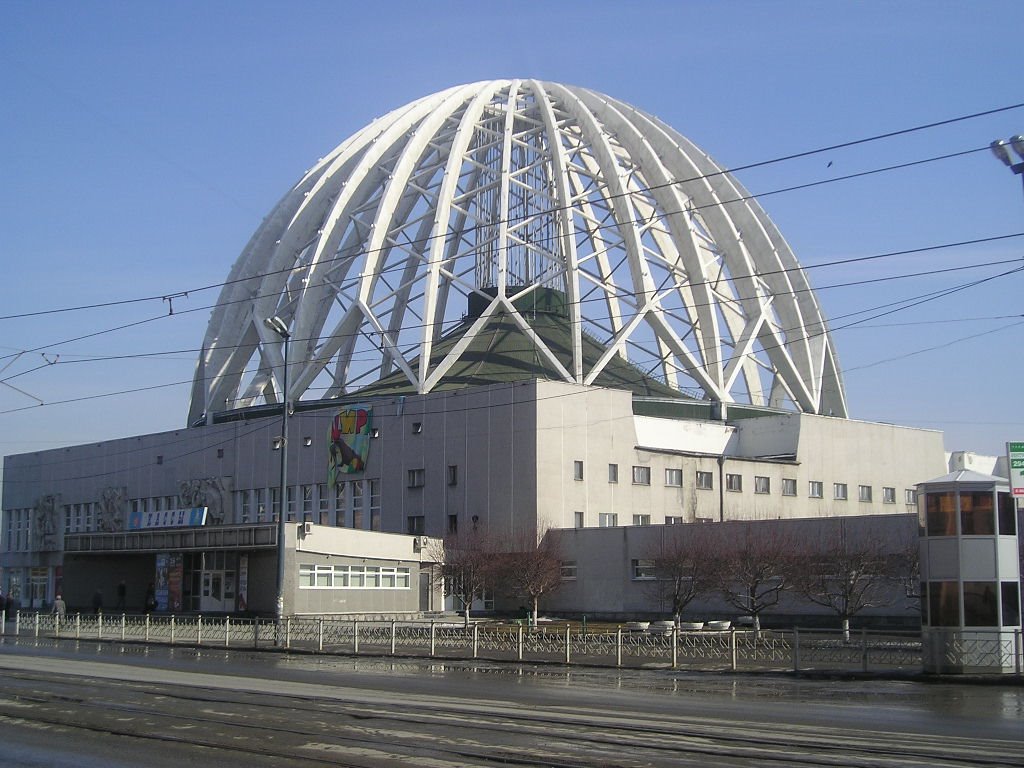 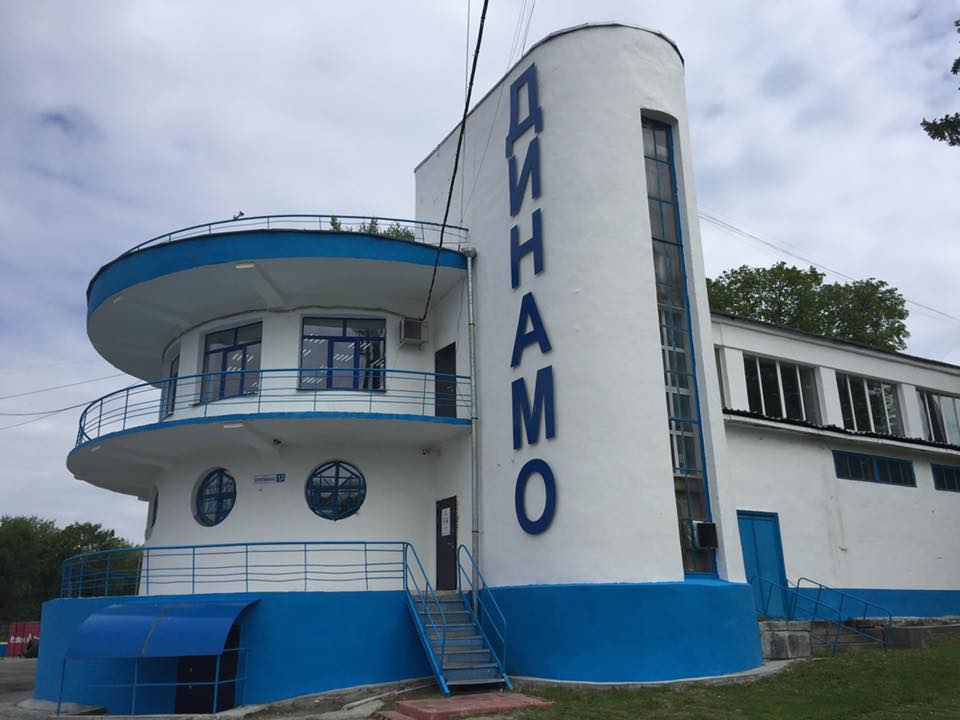 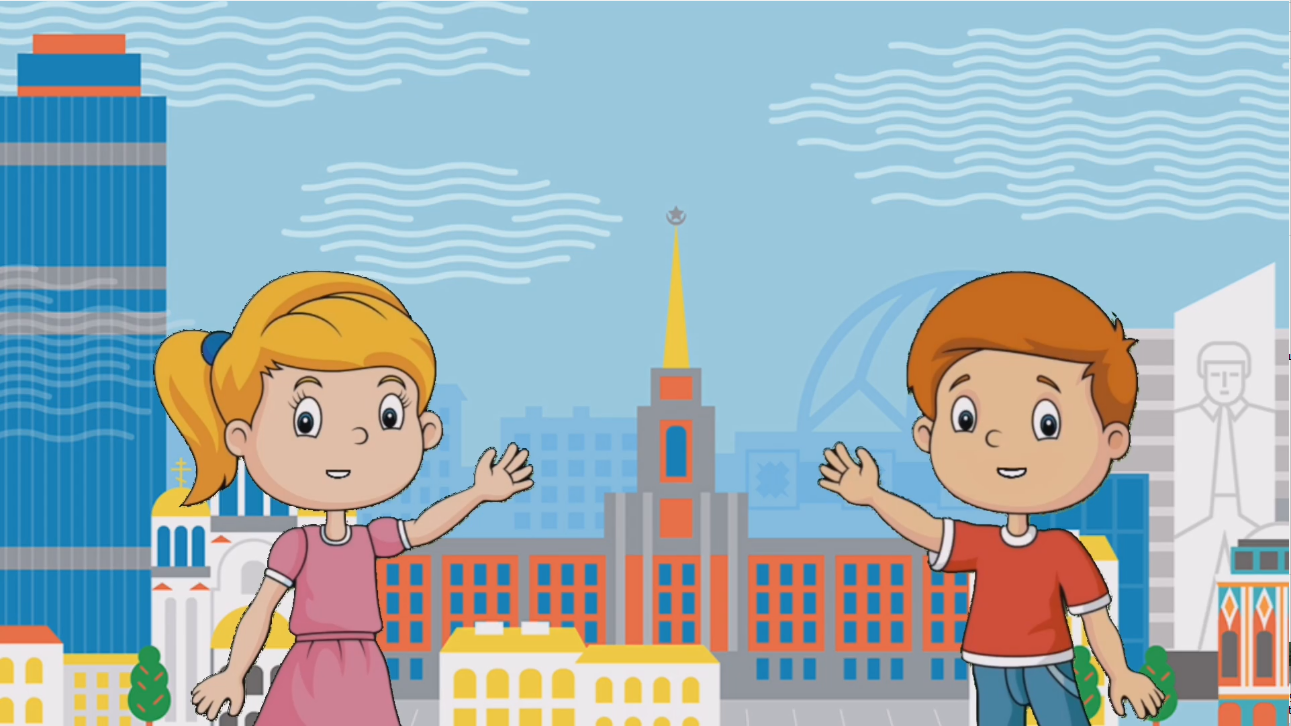 Он огромный городской Трубою своей достает небосводСтанки свои включает Здесь машины собирают
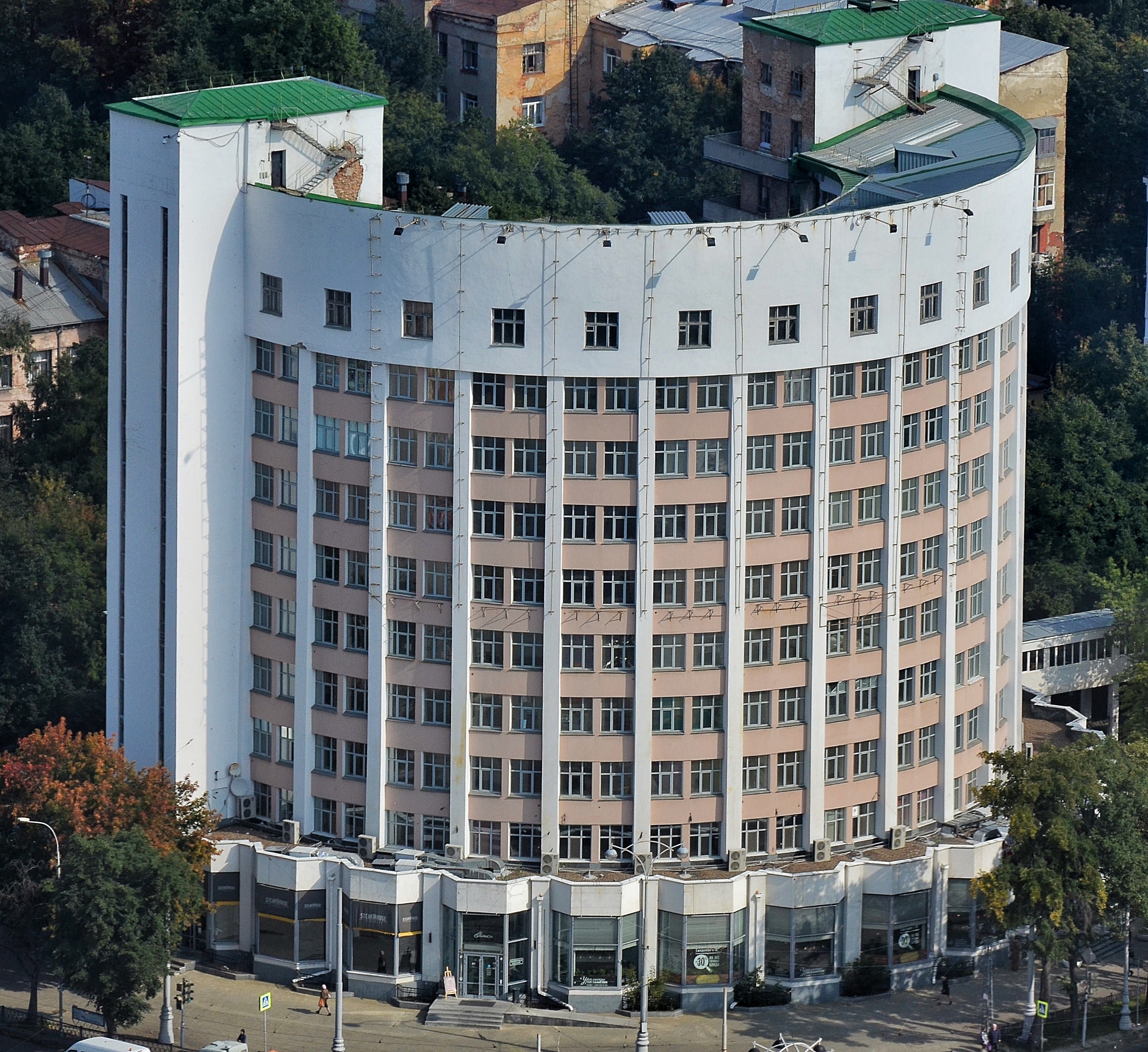 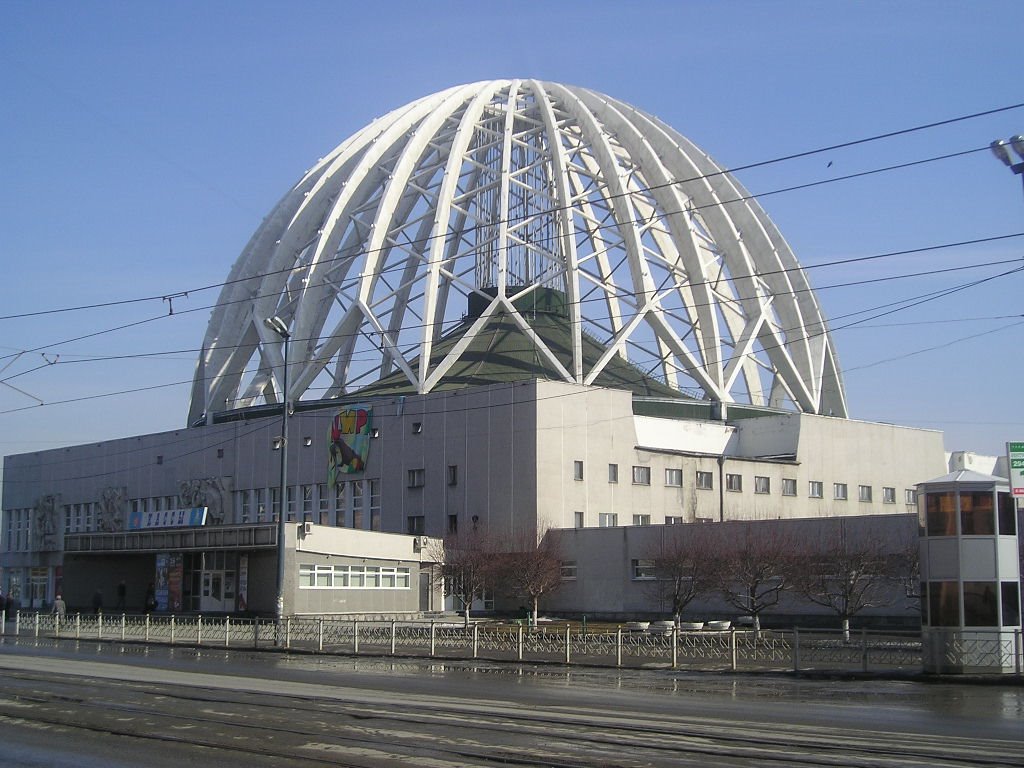 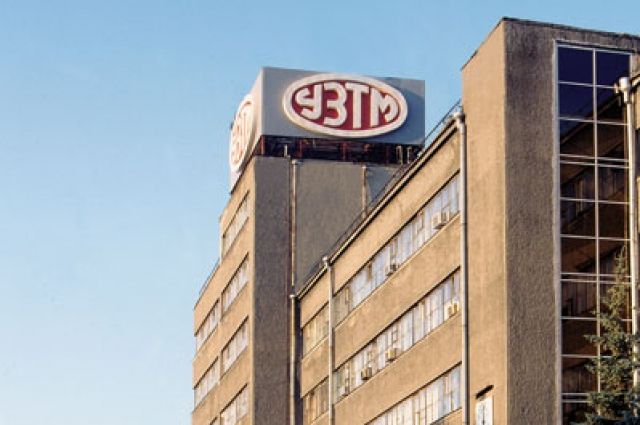 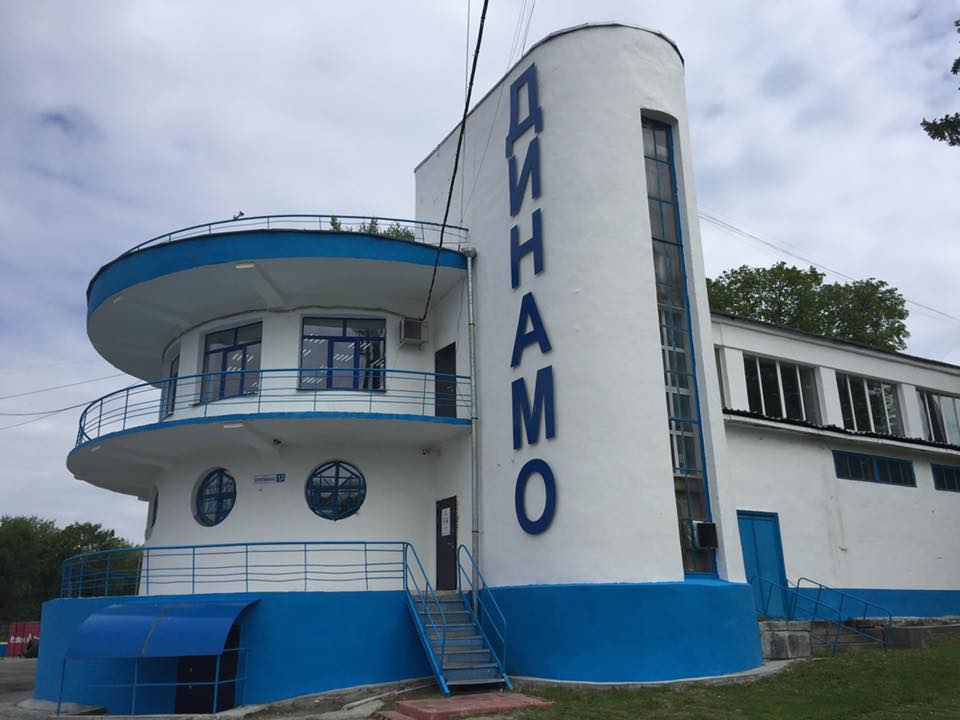 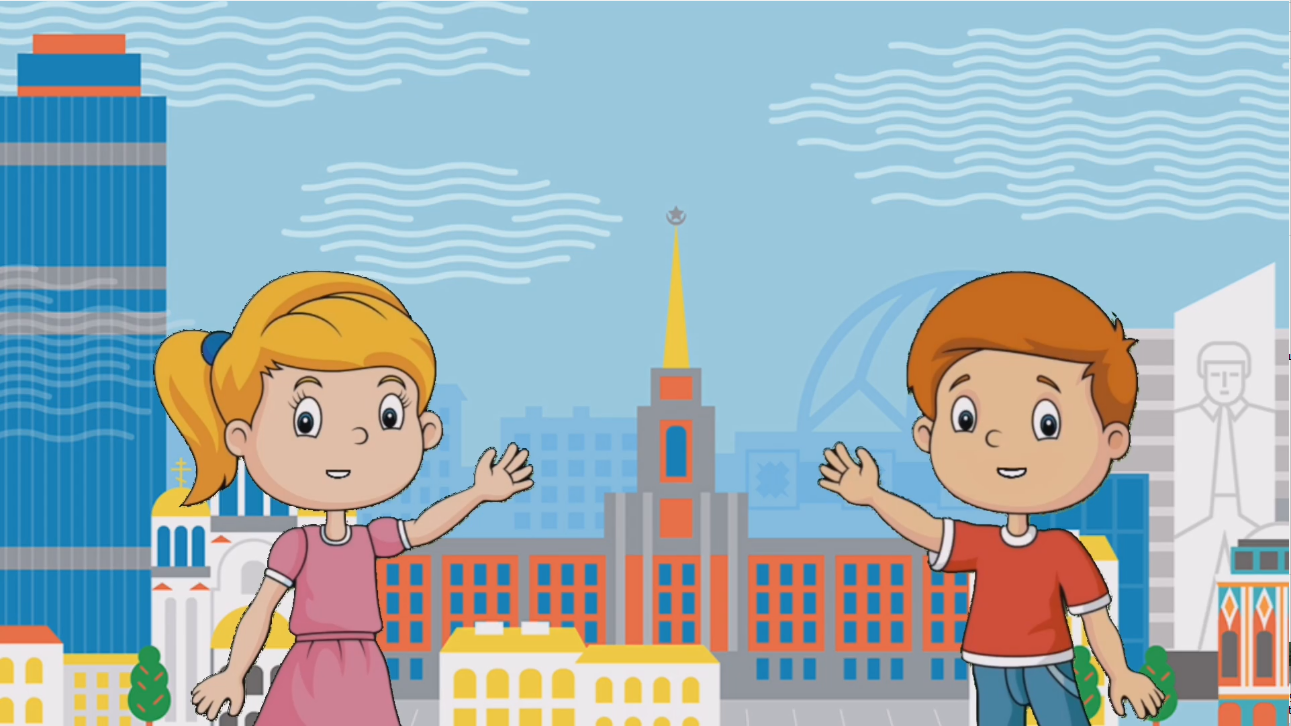 Есть хороший добрый дом
Поселились звери в нем
Волки, зебры и мартышки
И большие и малышки 
Чистят перышки и лапки
Все здесь славно, все в порядке 
Здесь всем весело живется
…….............       дом зовется.
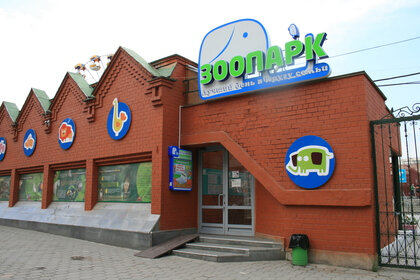 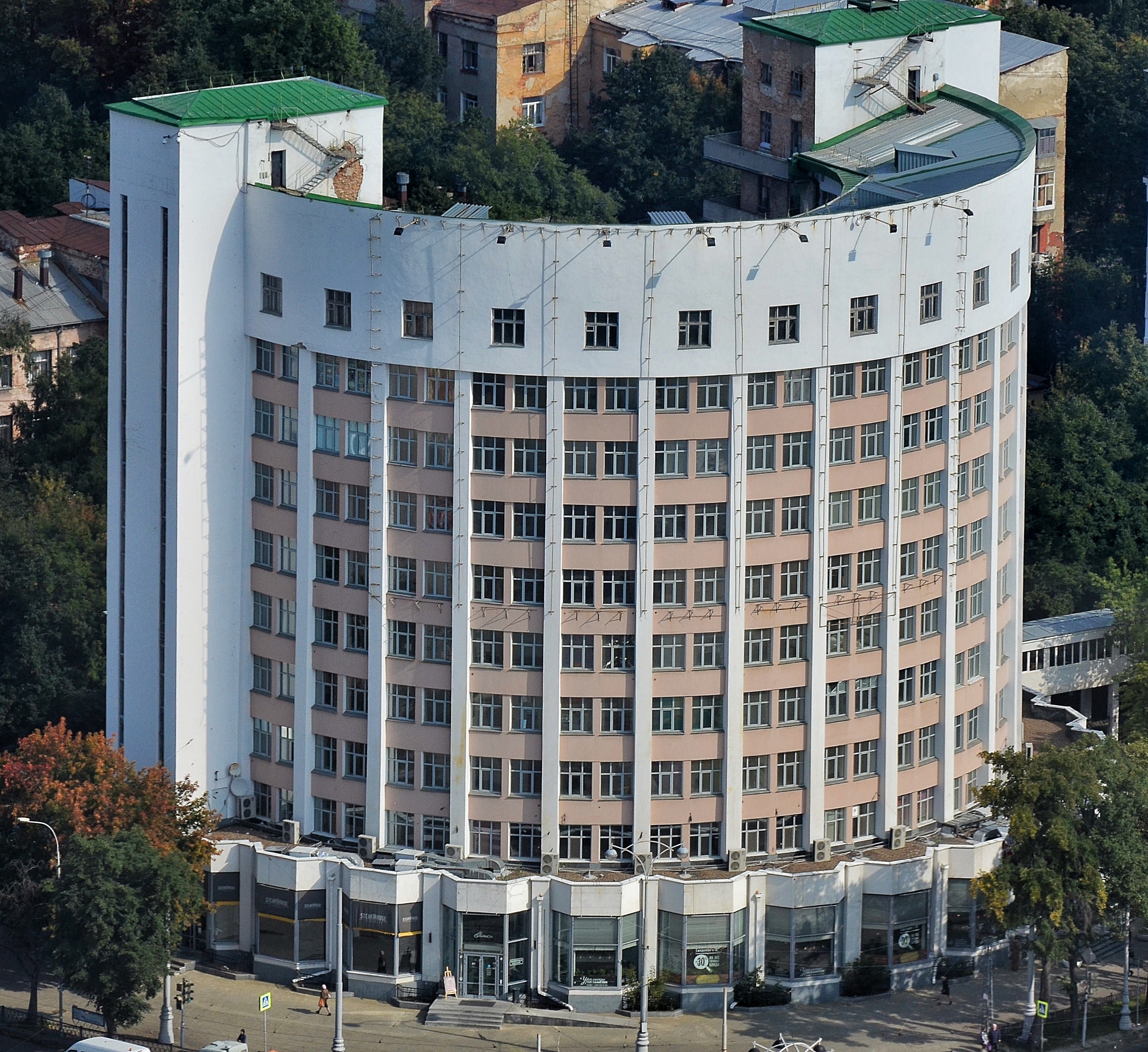 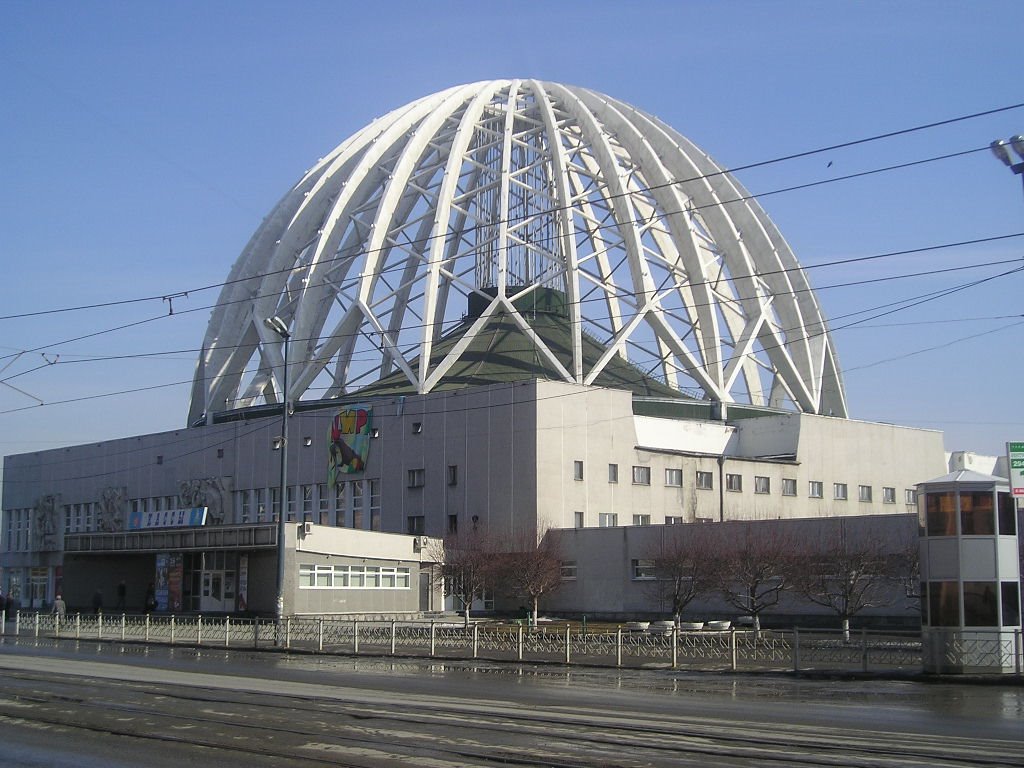 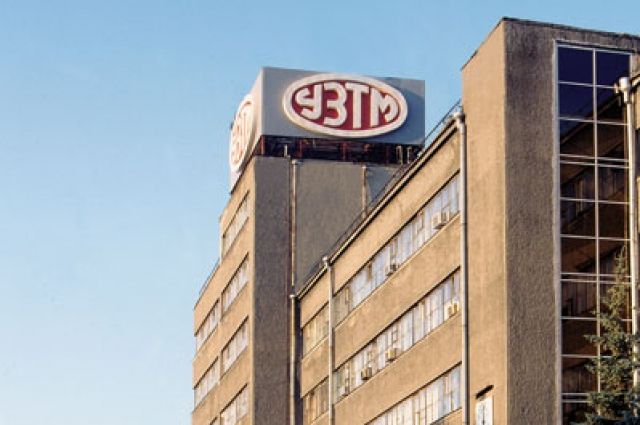 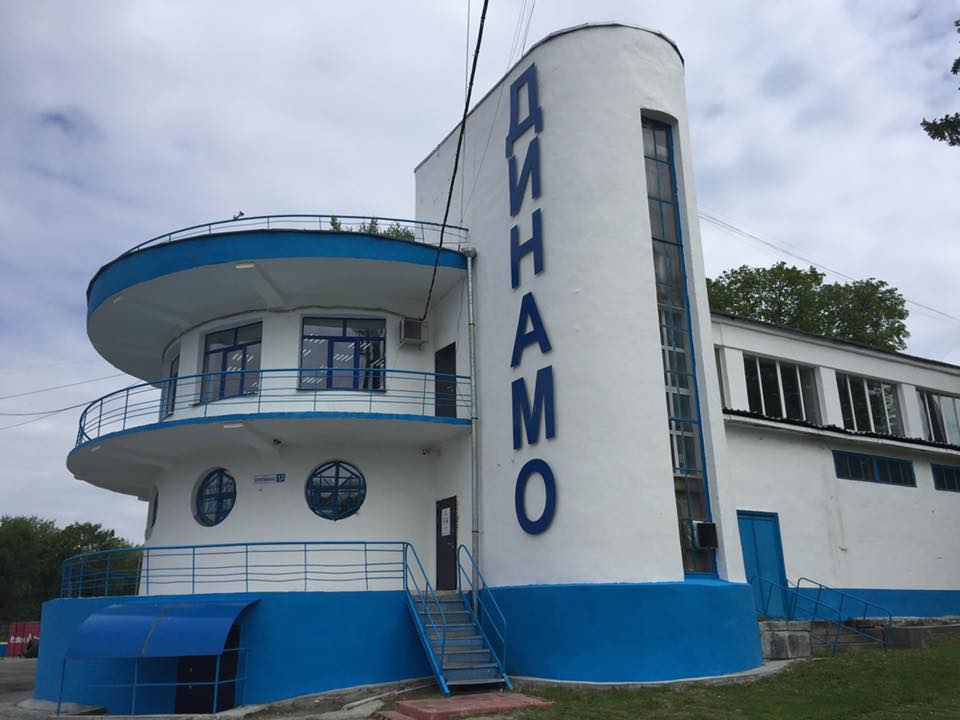 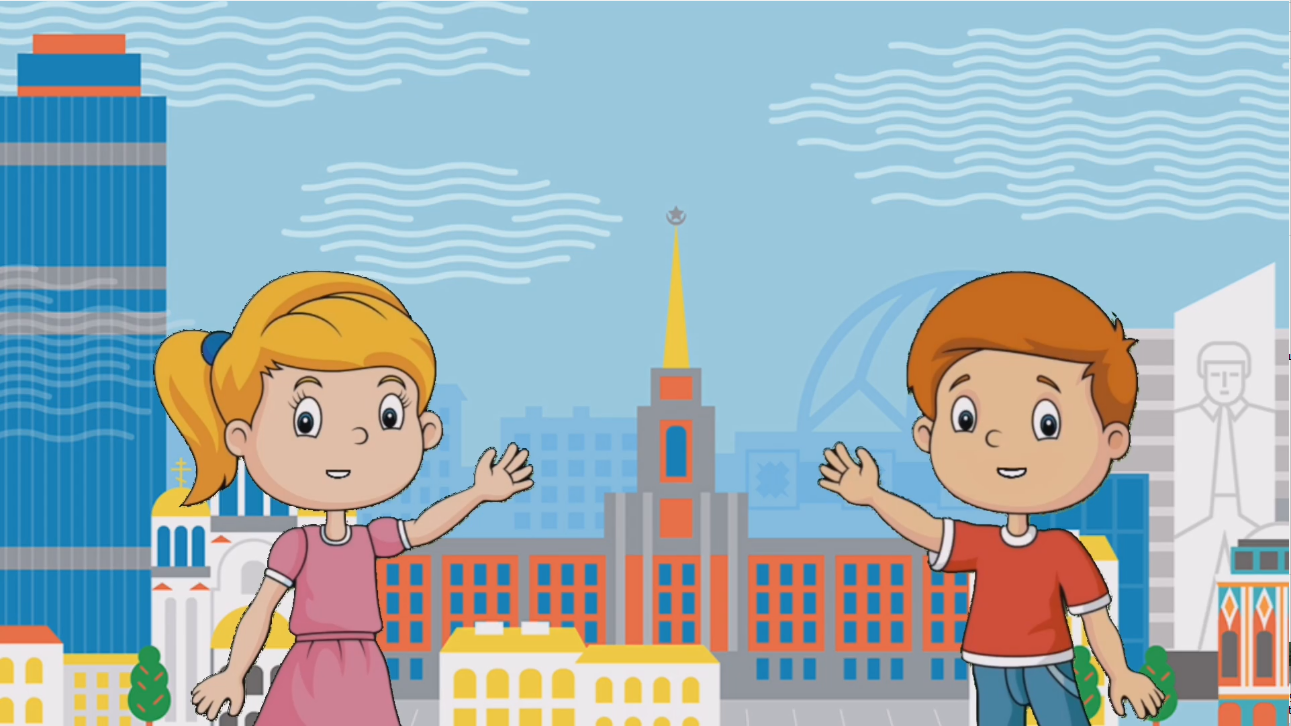 Что за дом такой чудной?
Много полок в нем высоких.
И стоят они кругом.
А на полках – книги.
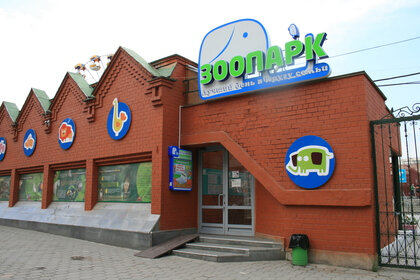 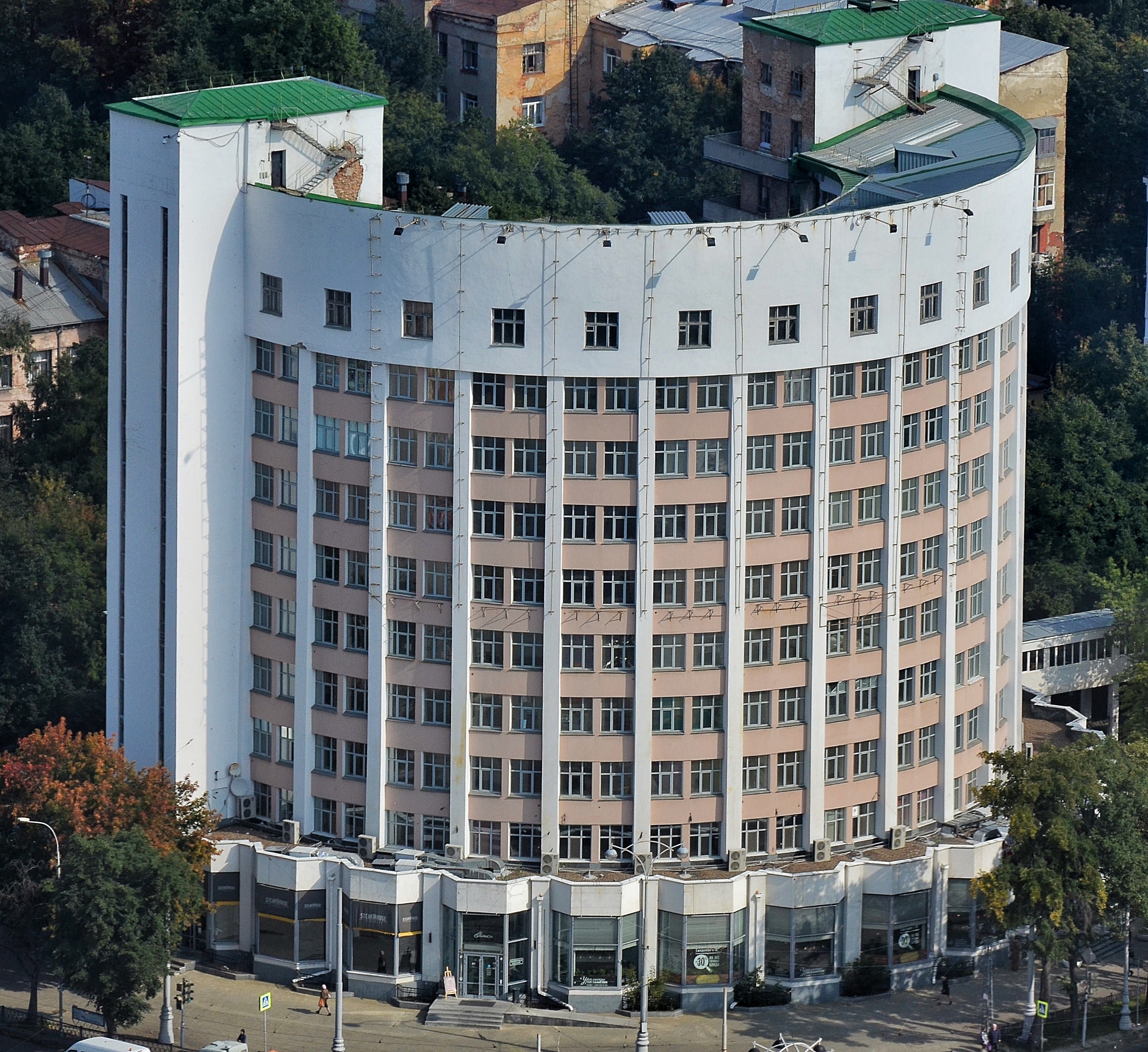 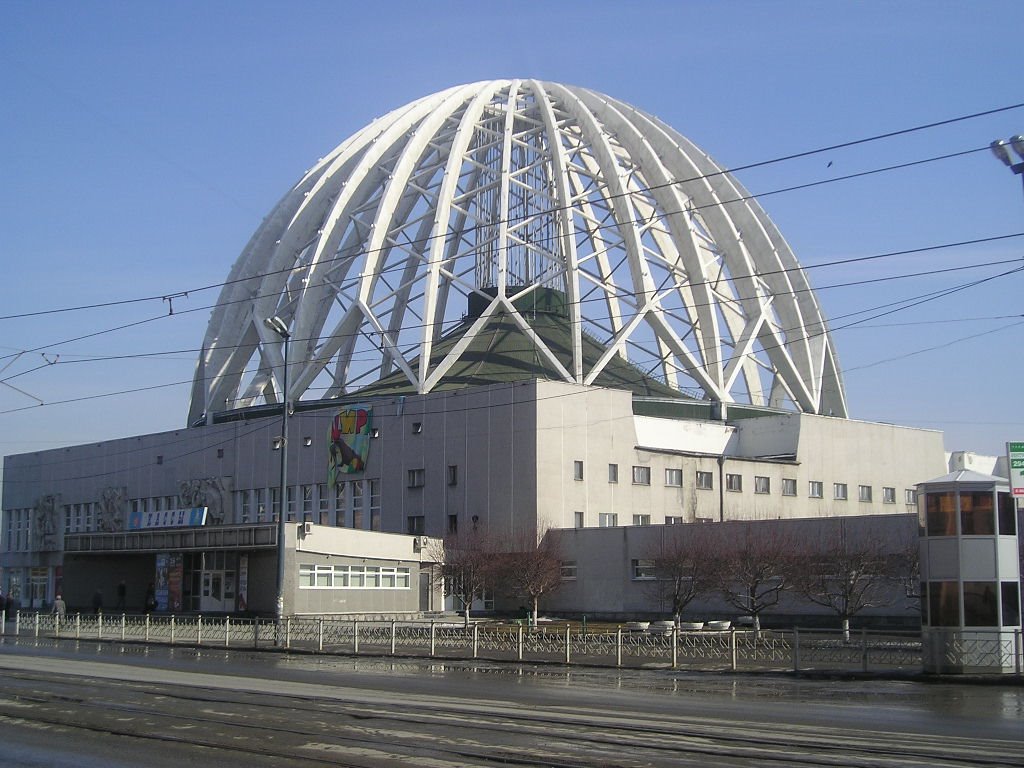 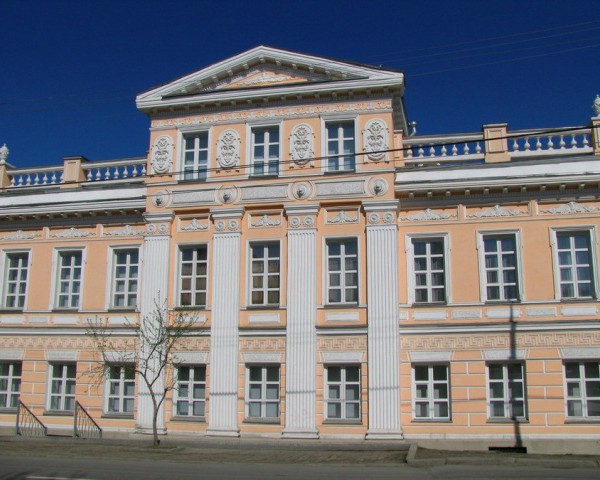 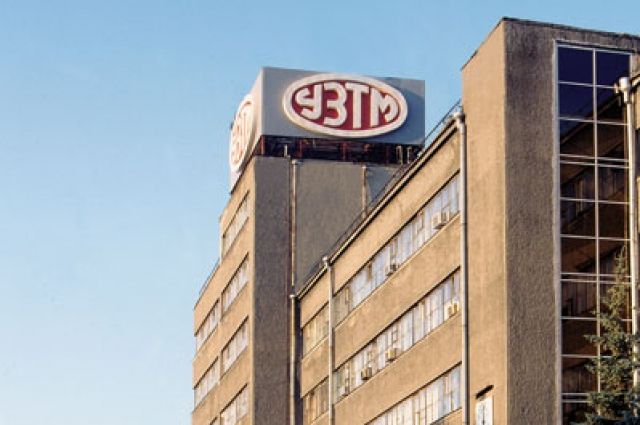 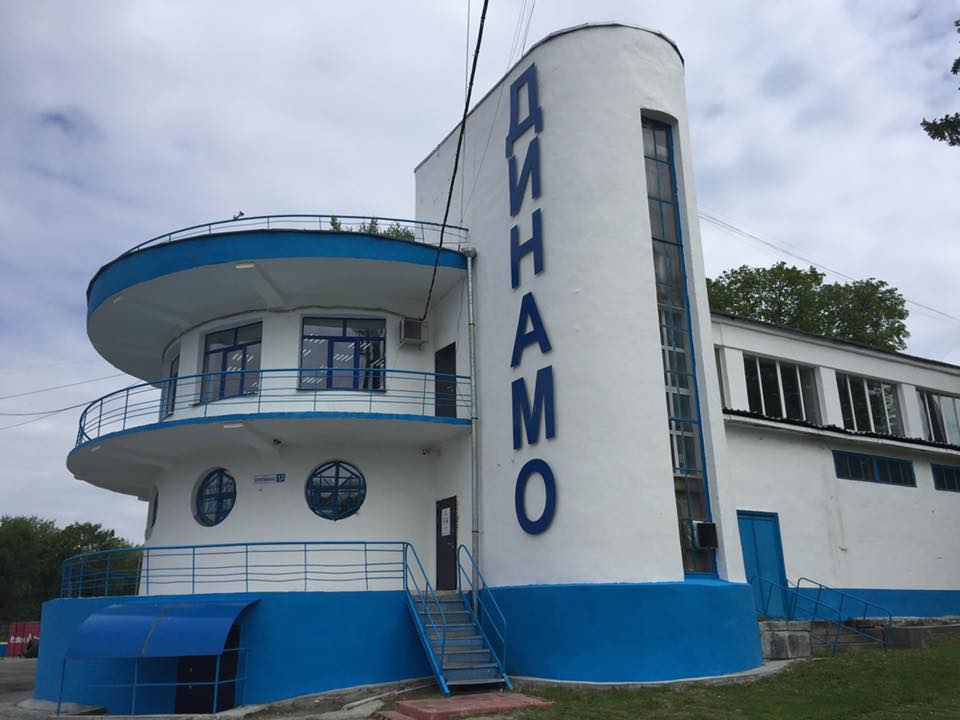 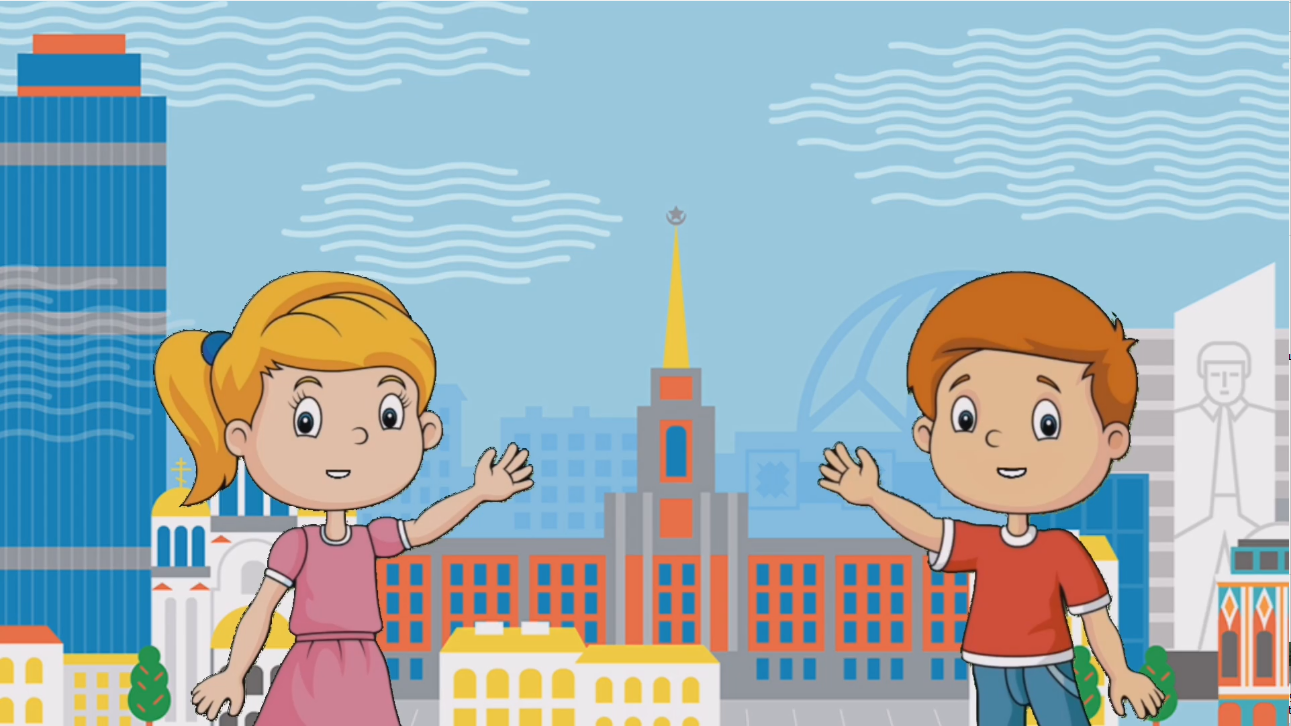 Самое высотное здание в Екатеринбурге, которое названное в честь поэта В.Высотского
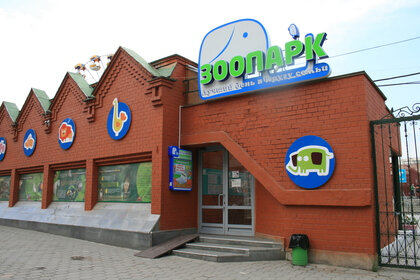 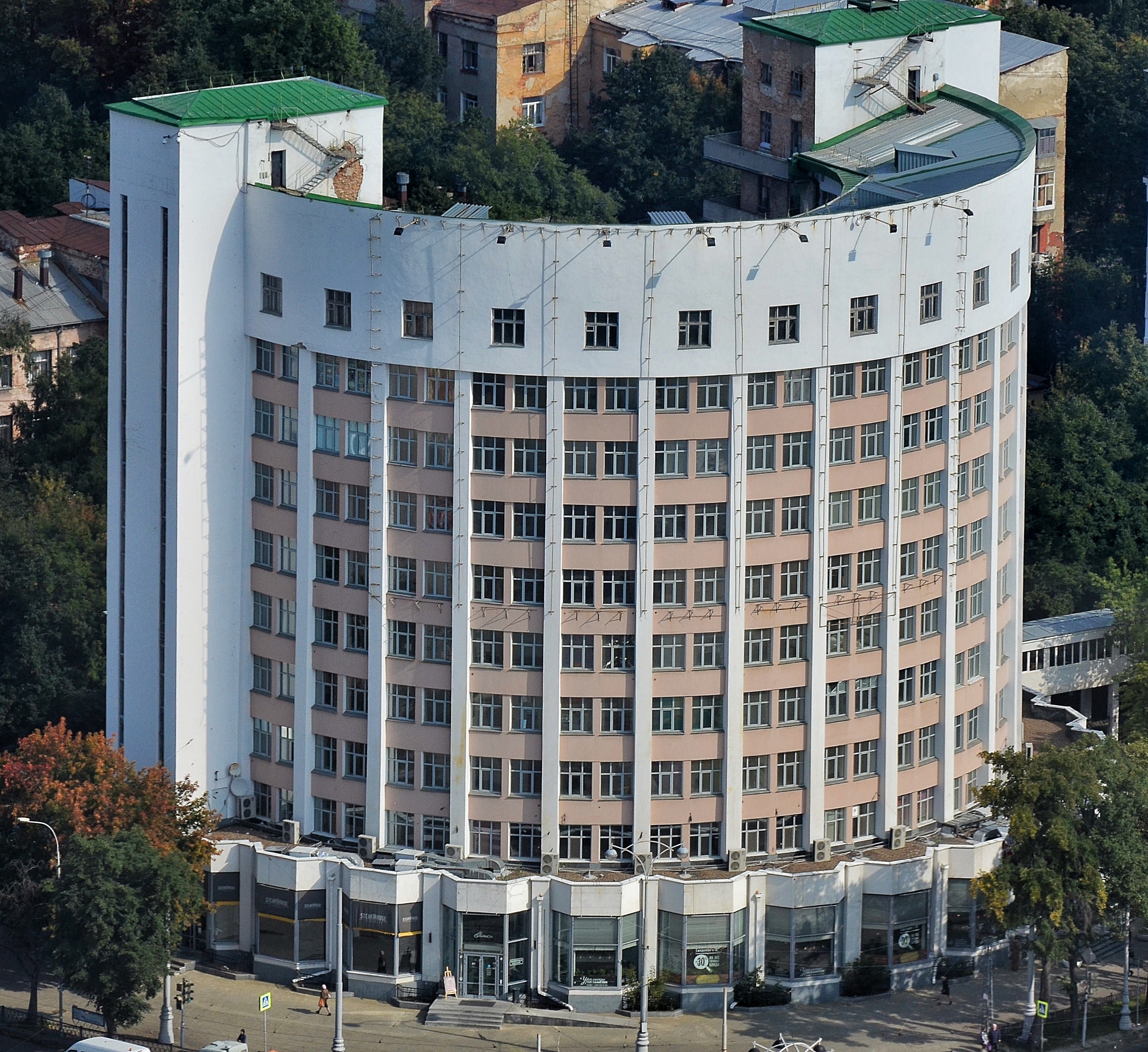 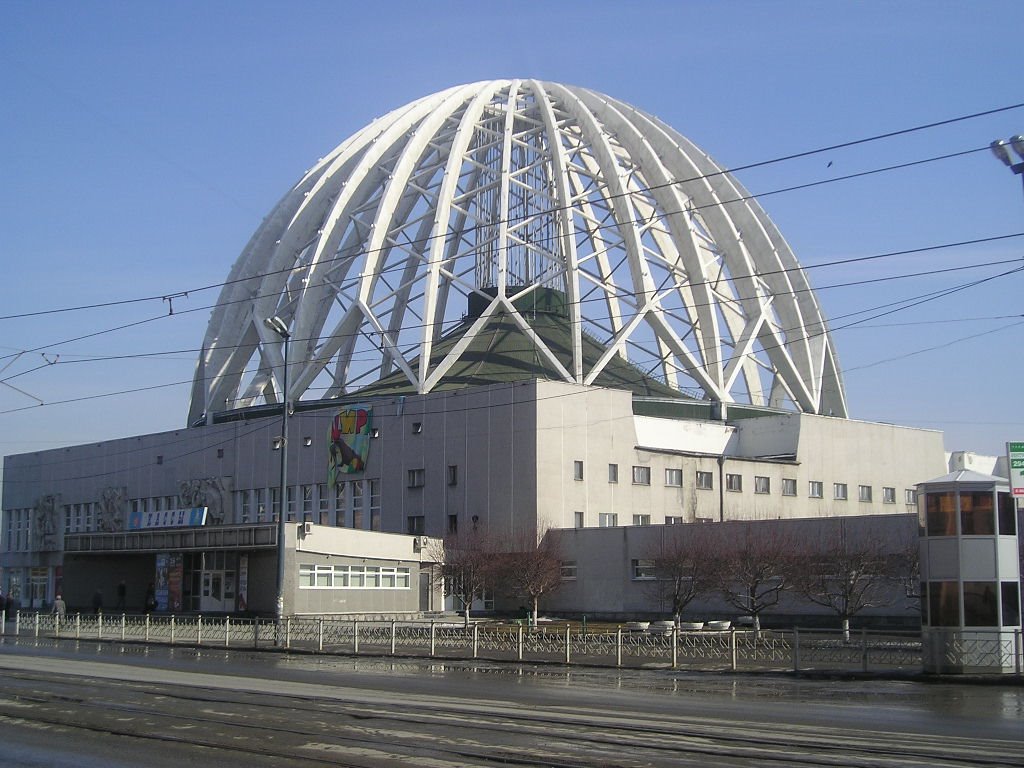 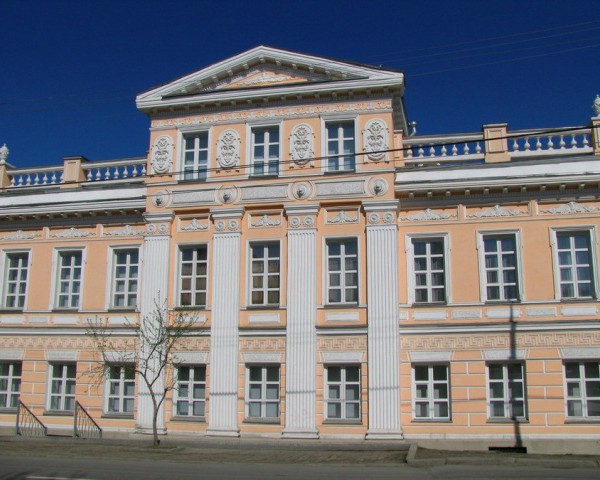 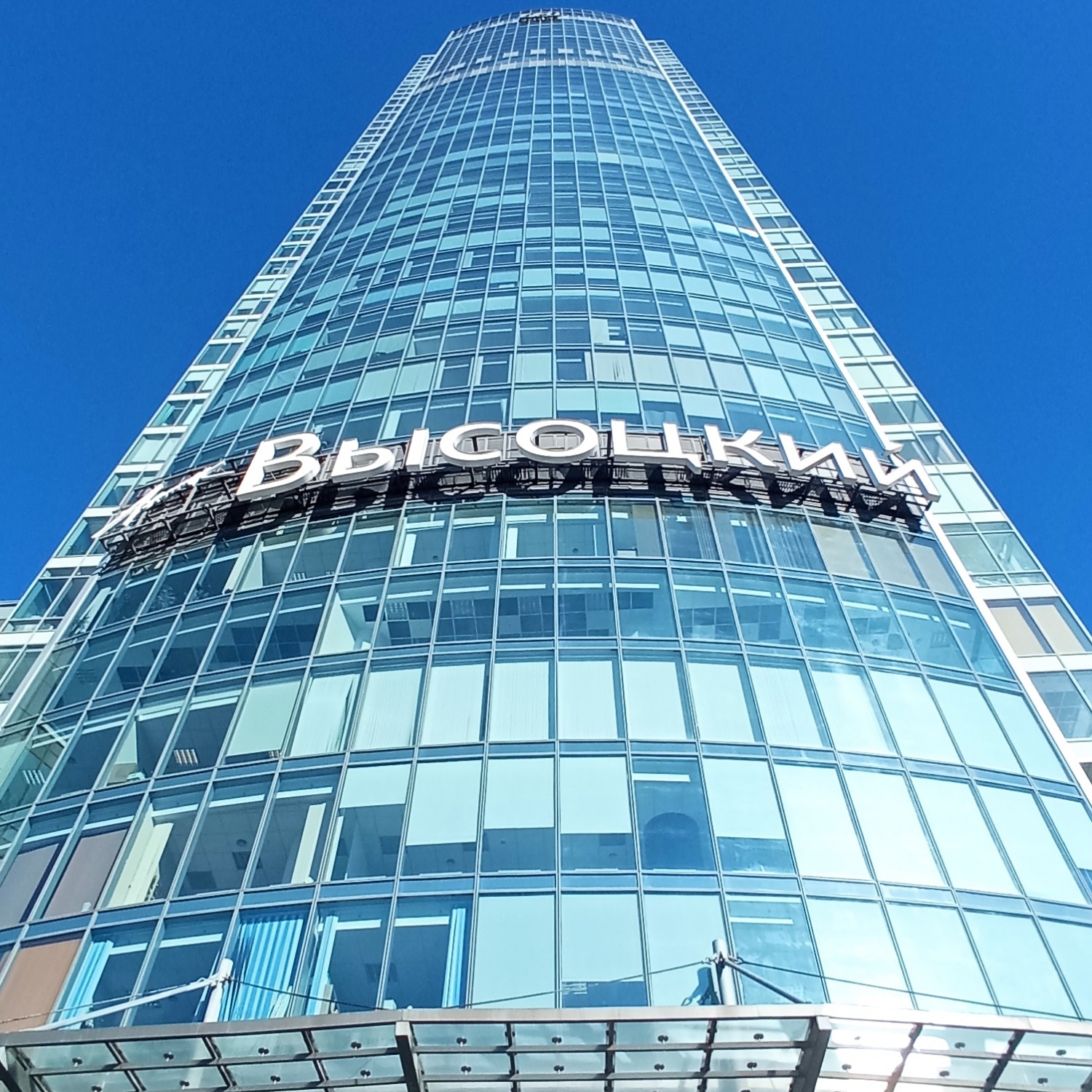 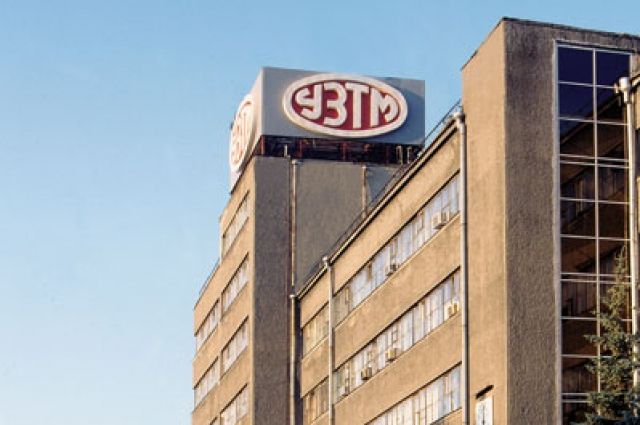 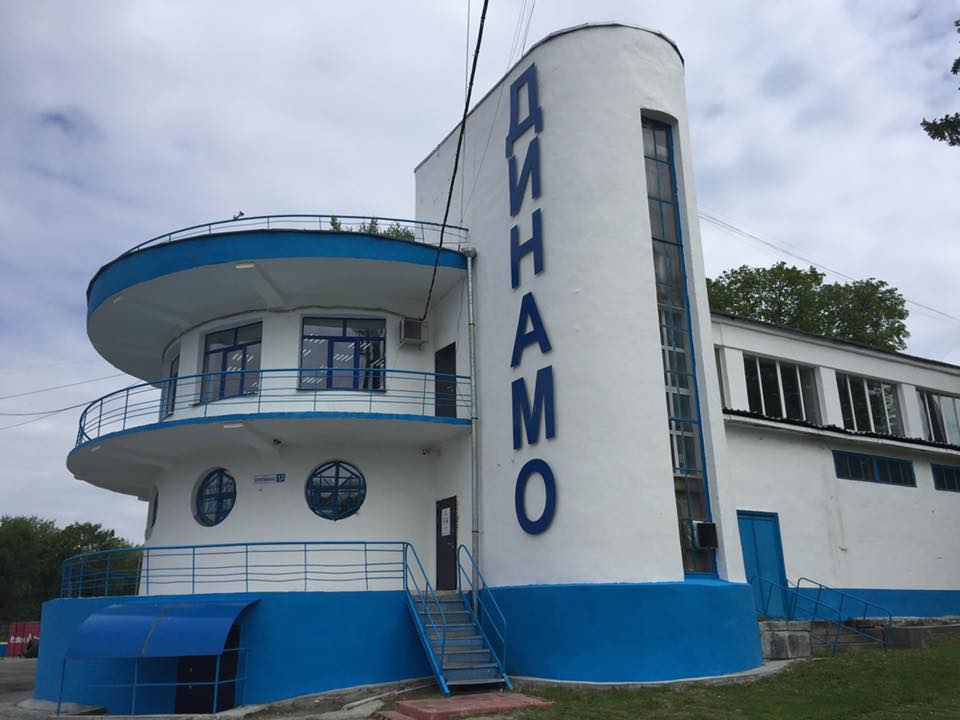 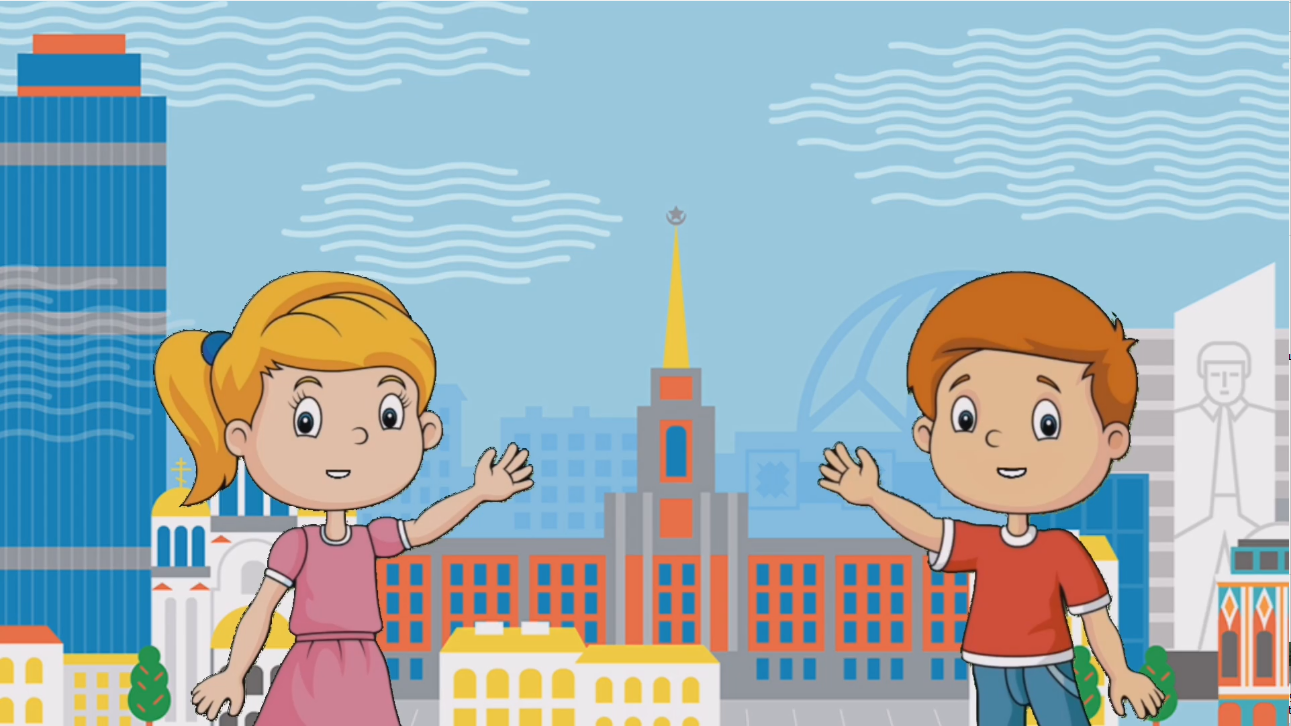 В городе деревьев мало
И гулять стремятся все,
Уходя на два квартала
От проспектов и шоссе.
Тут прохладно средь аллей
И зеленых тополей.
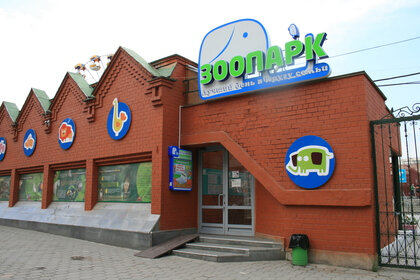 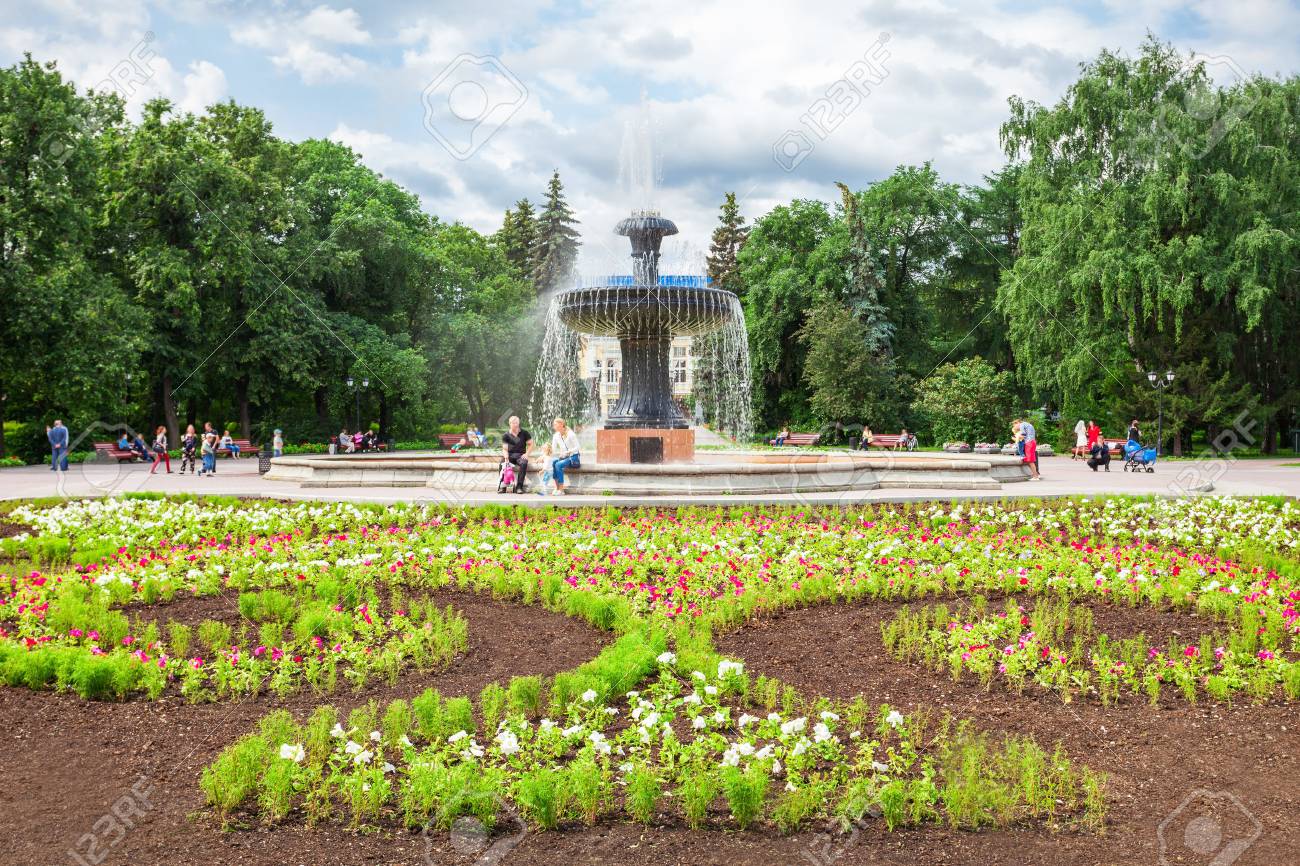 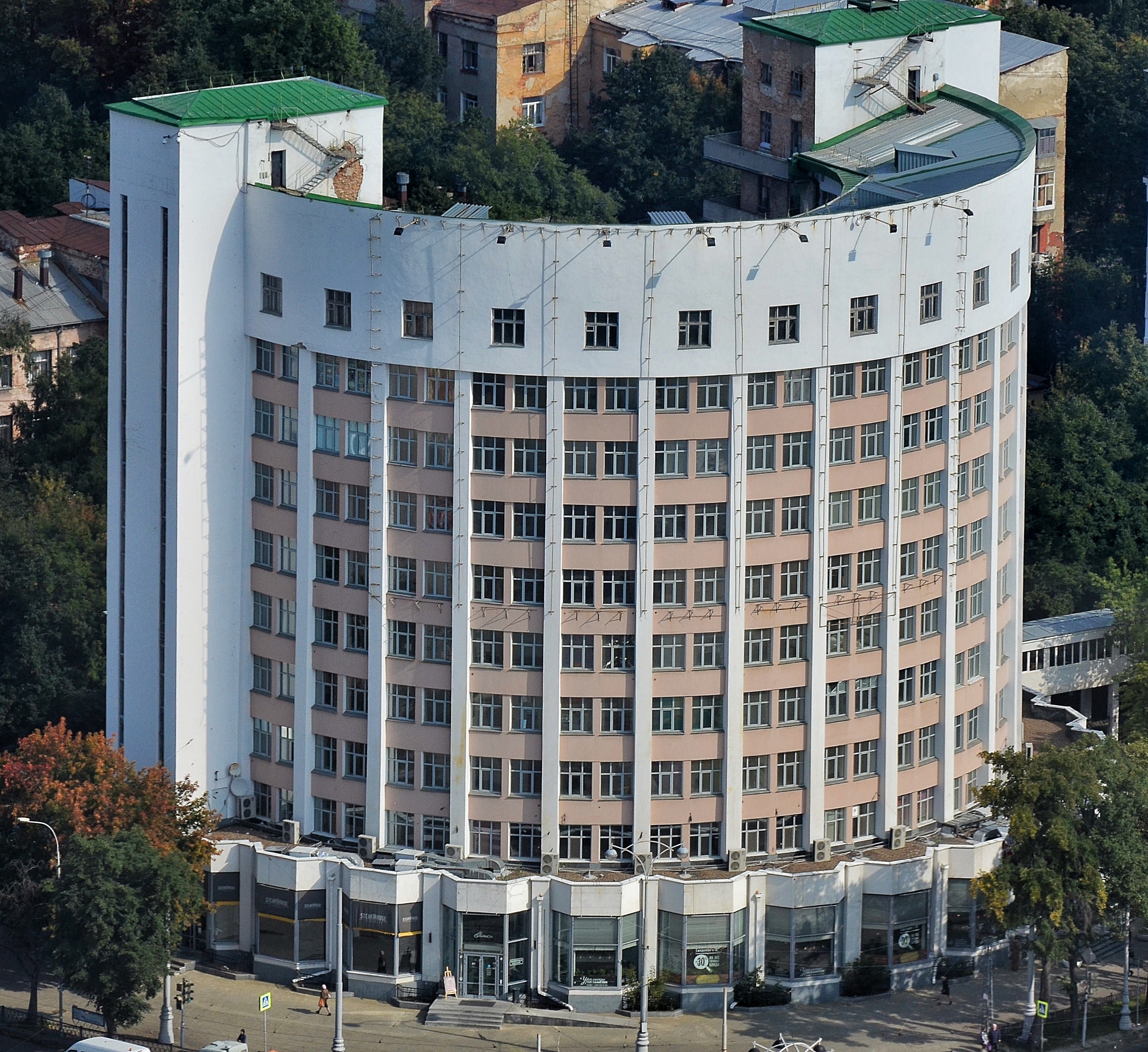 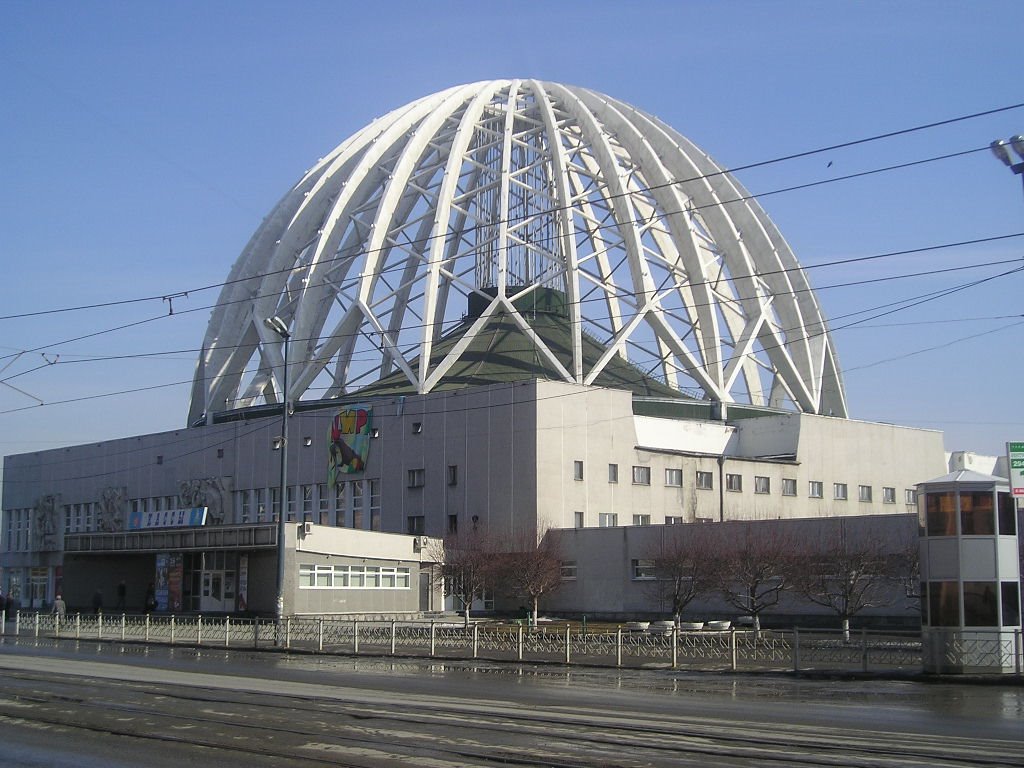 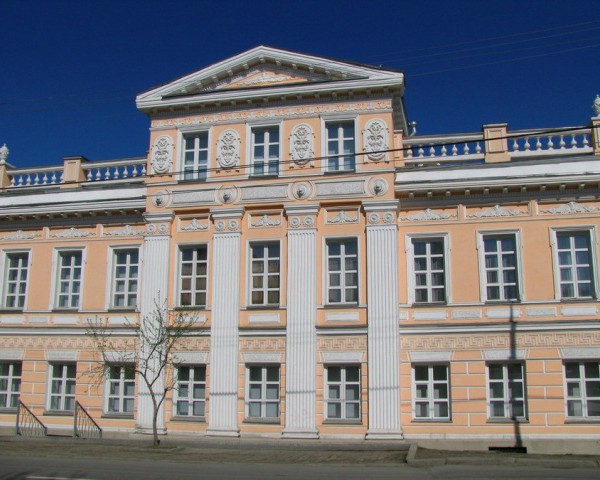 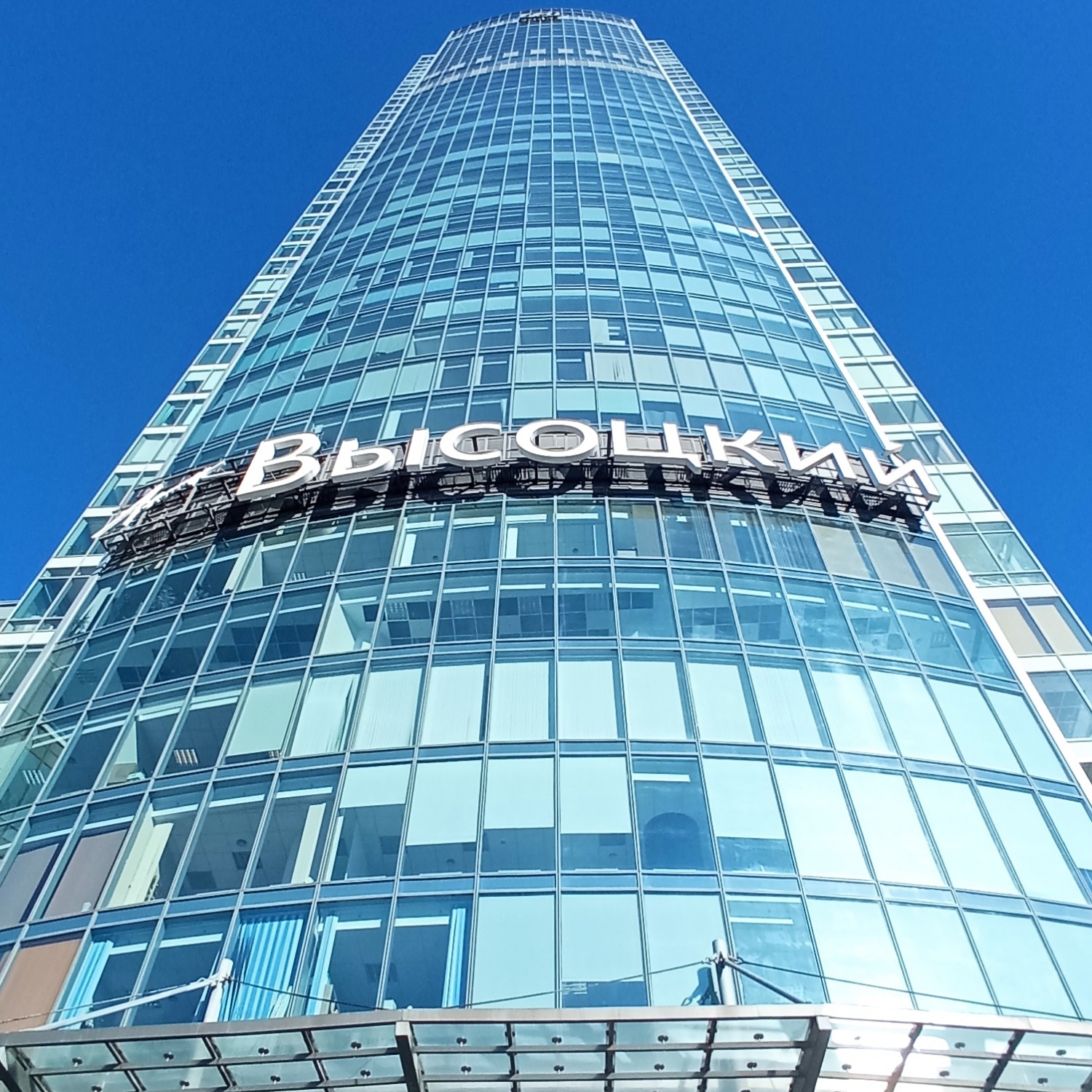 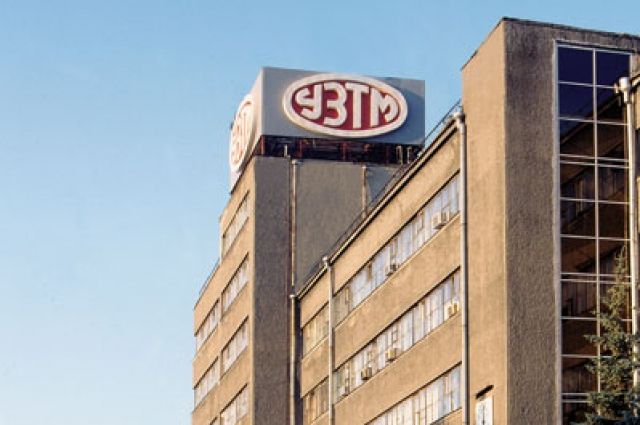 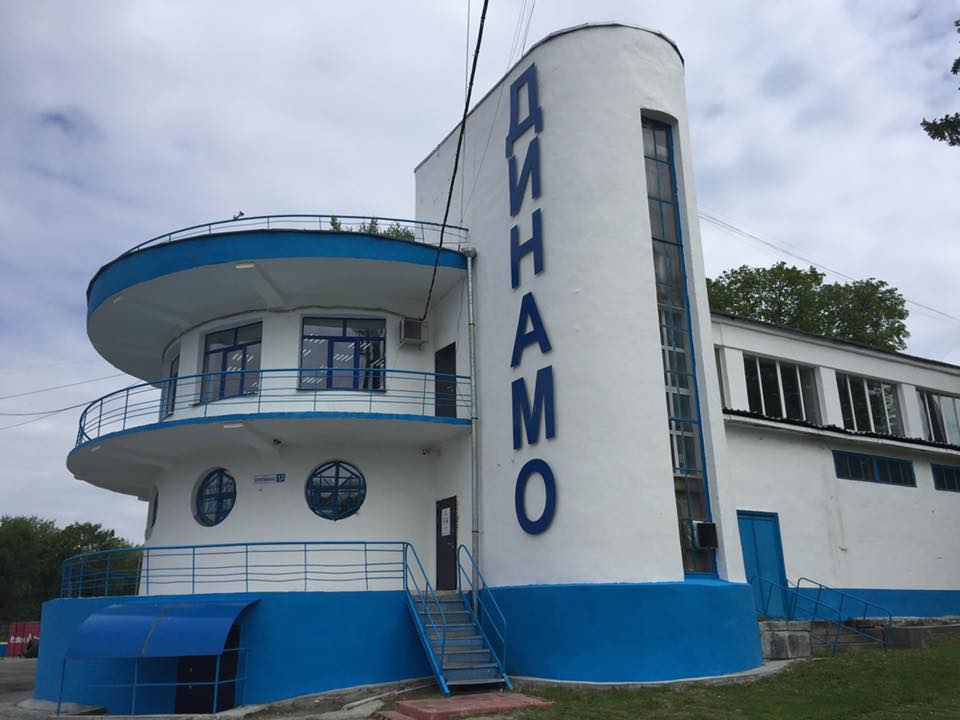 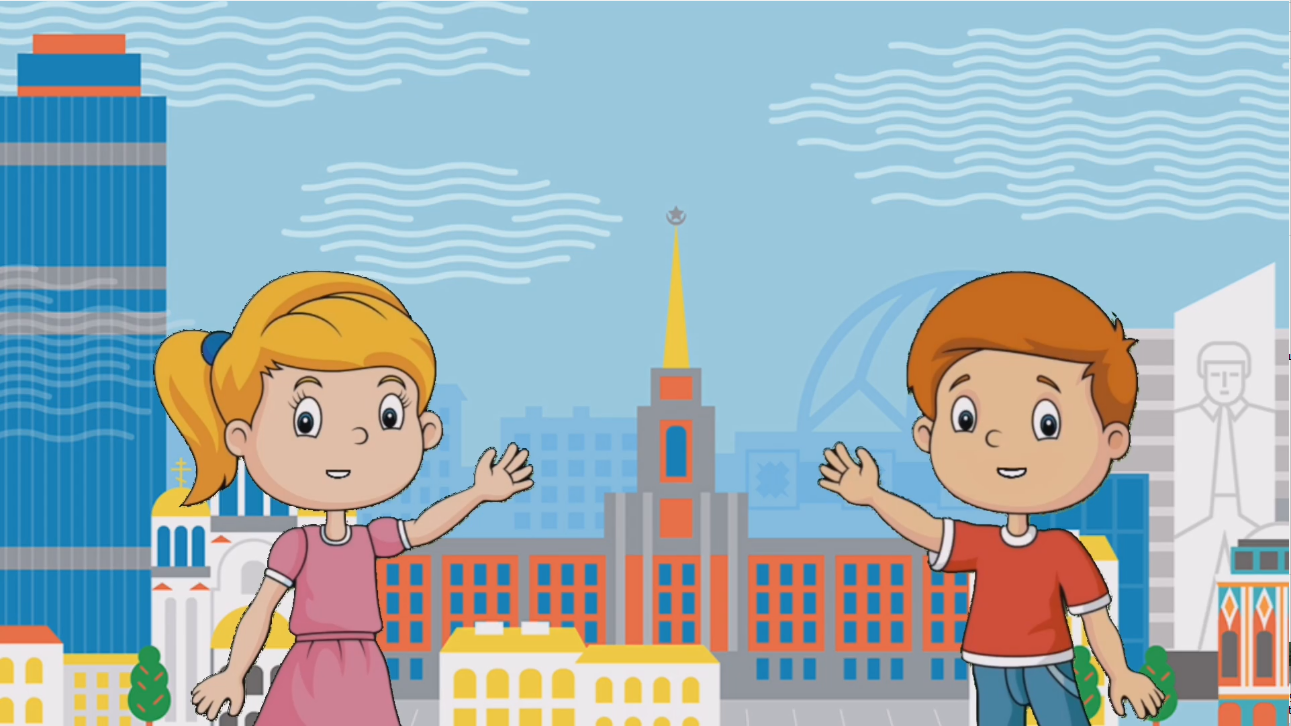 Об истории Урала
Нам плотина рассказала
Ведь строительство её
Начинал Урал с неё
Как чудесную картинку
Любим мы свою…
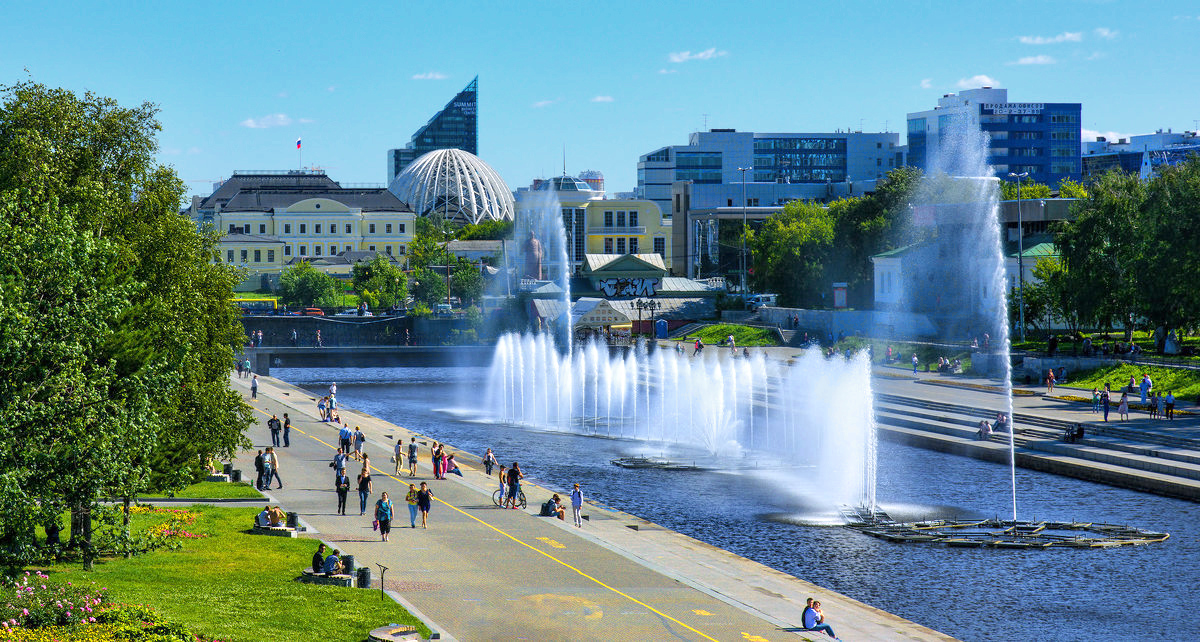 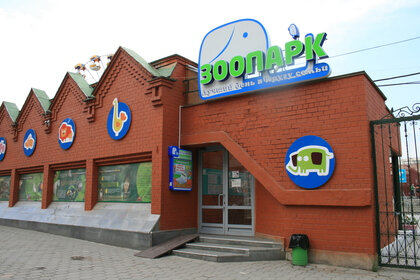 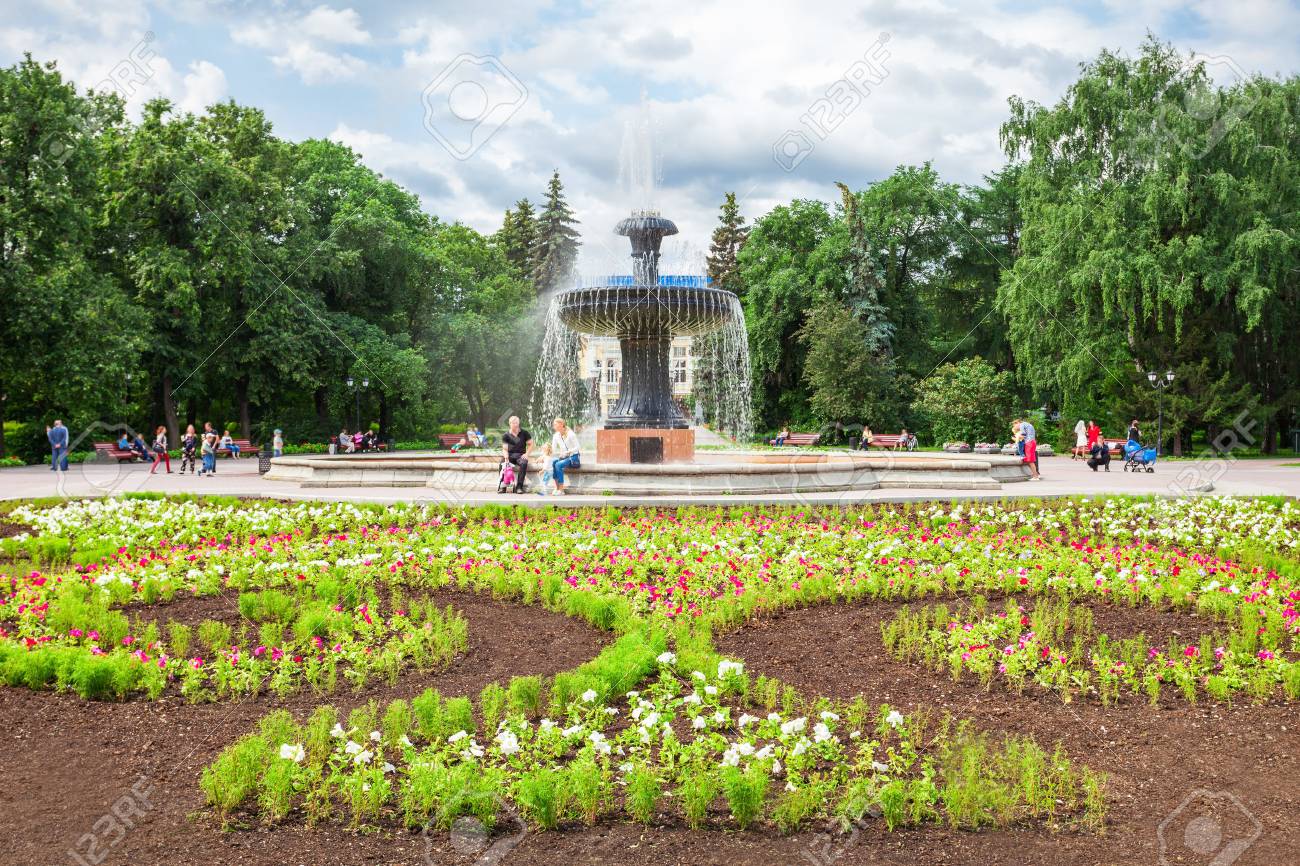 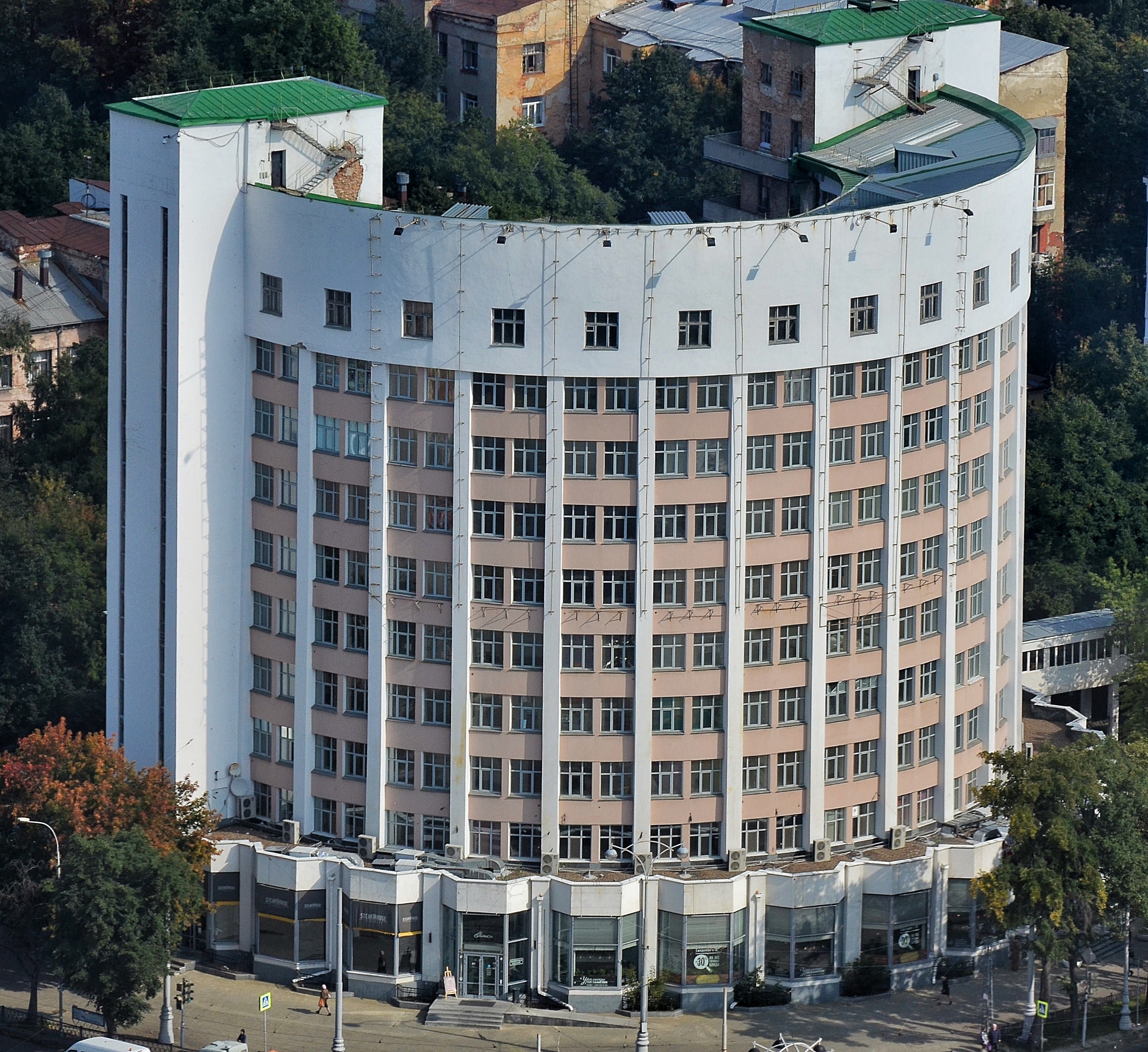 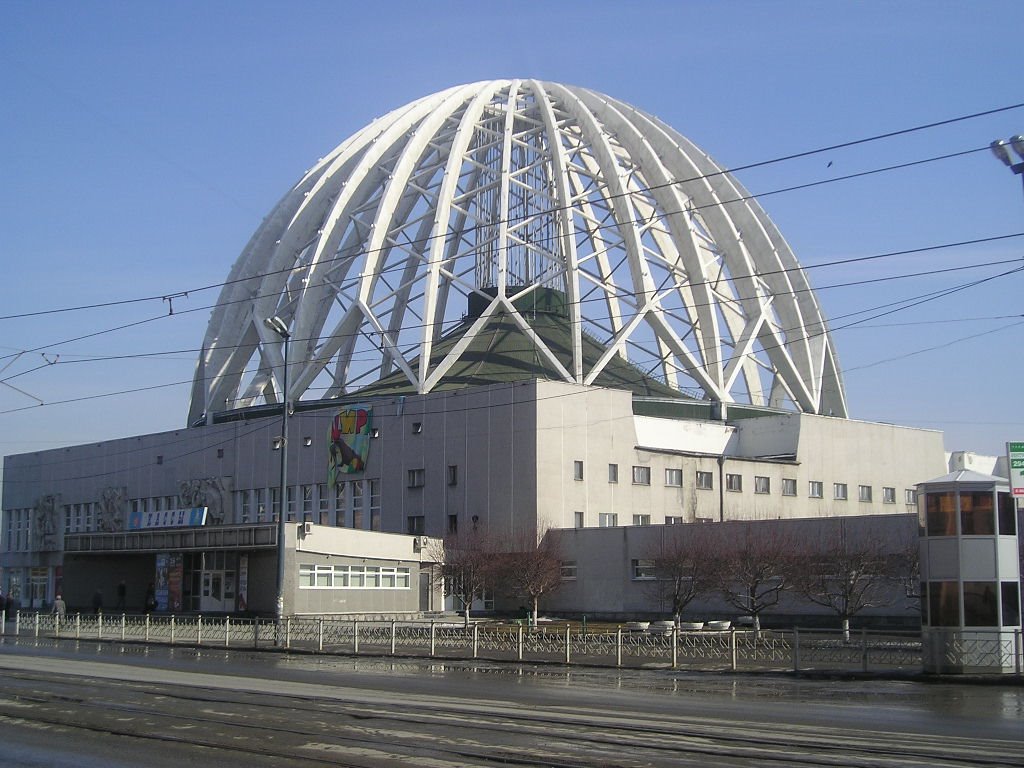 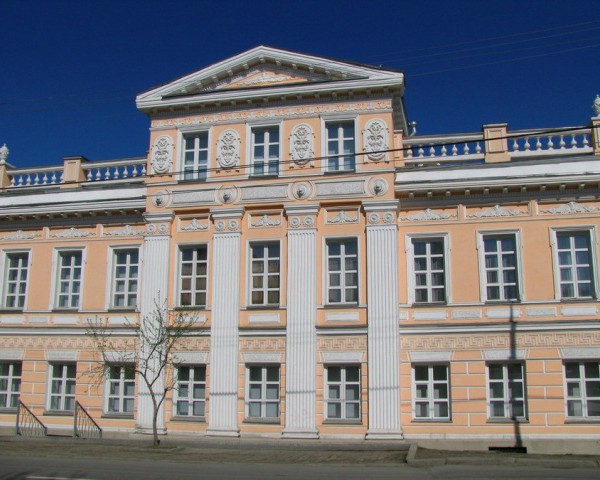 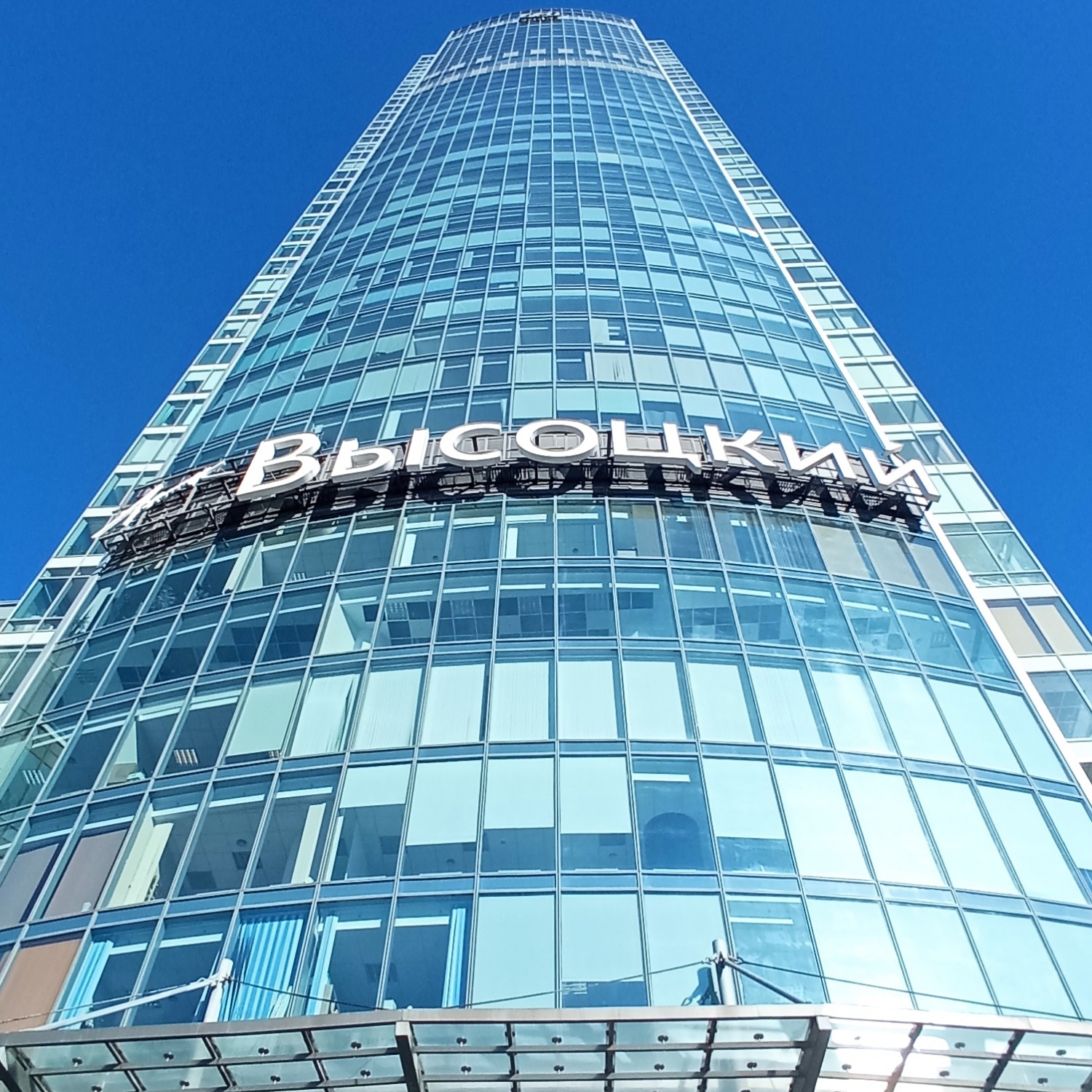 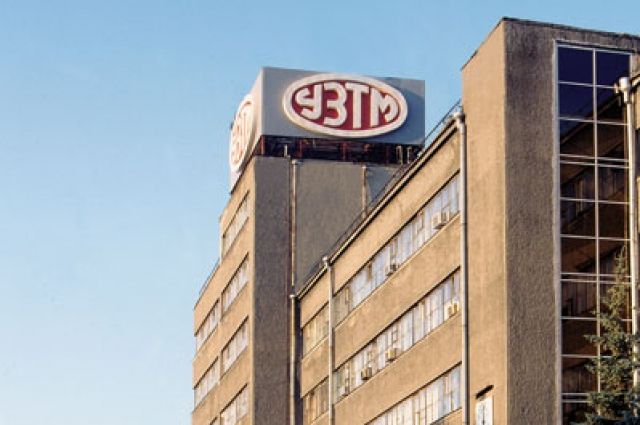 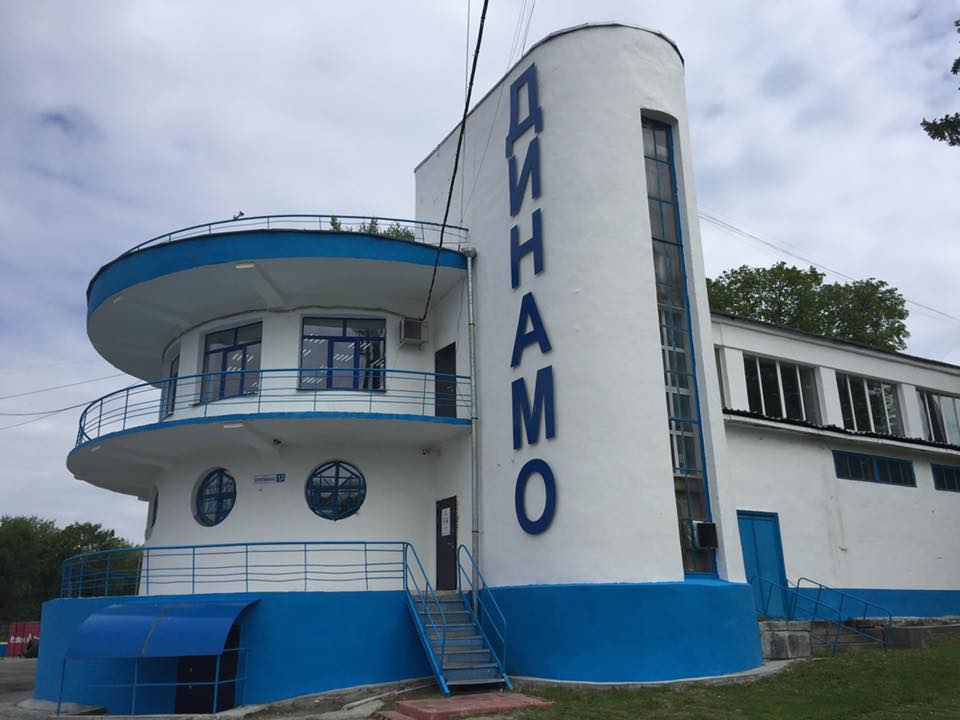 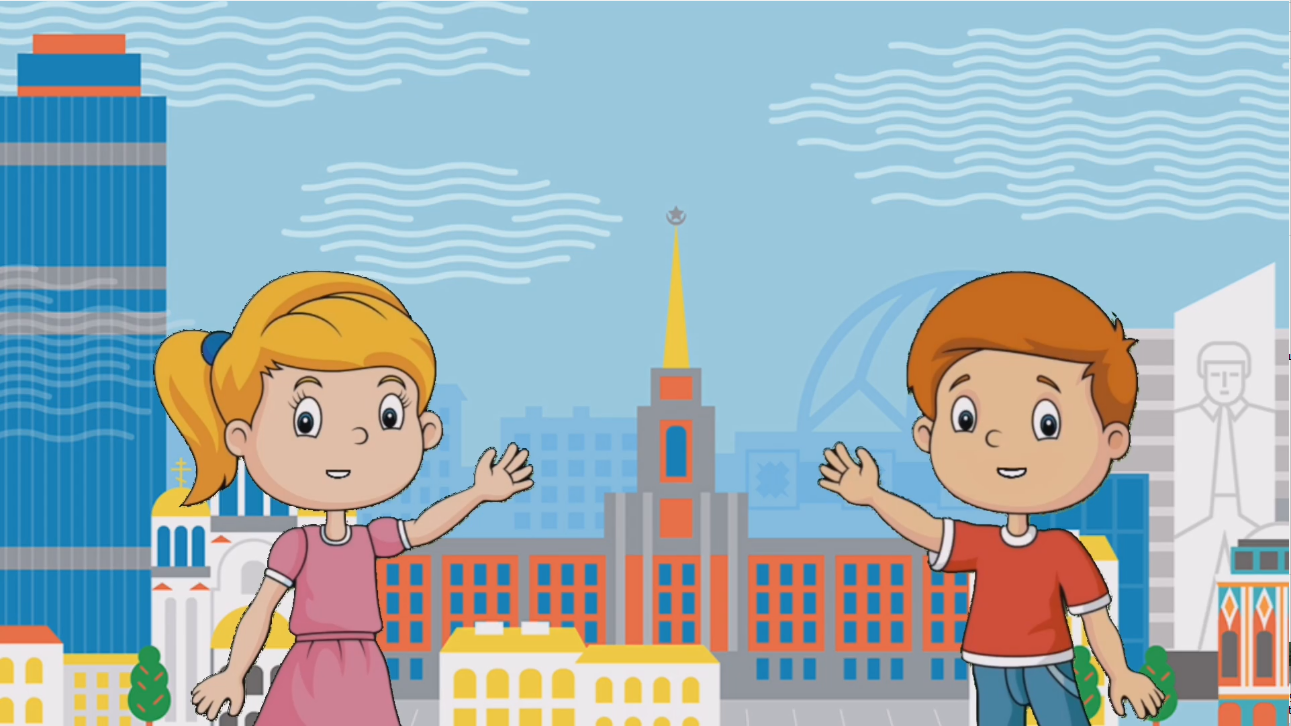 Екатеринбург - Урала столица. 
Между Европой и Азией он -...
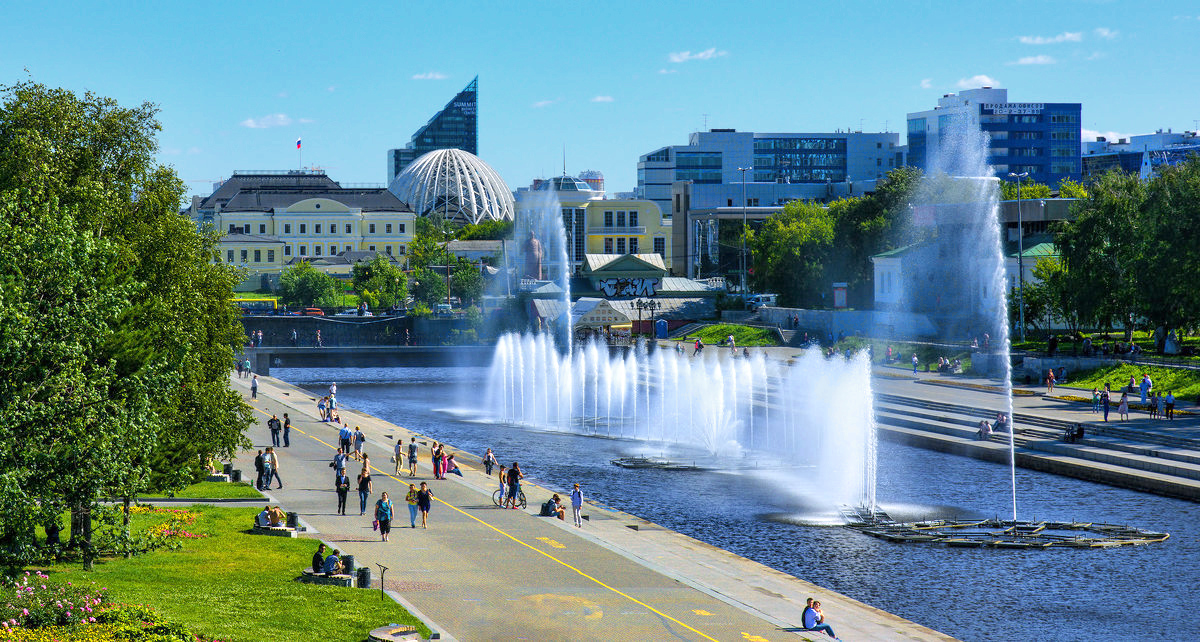 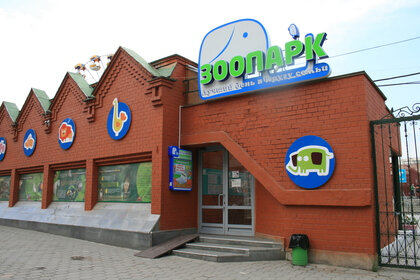 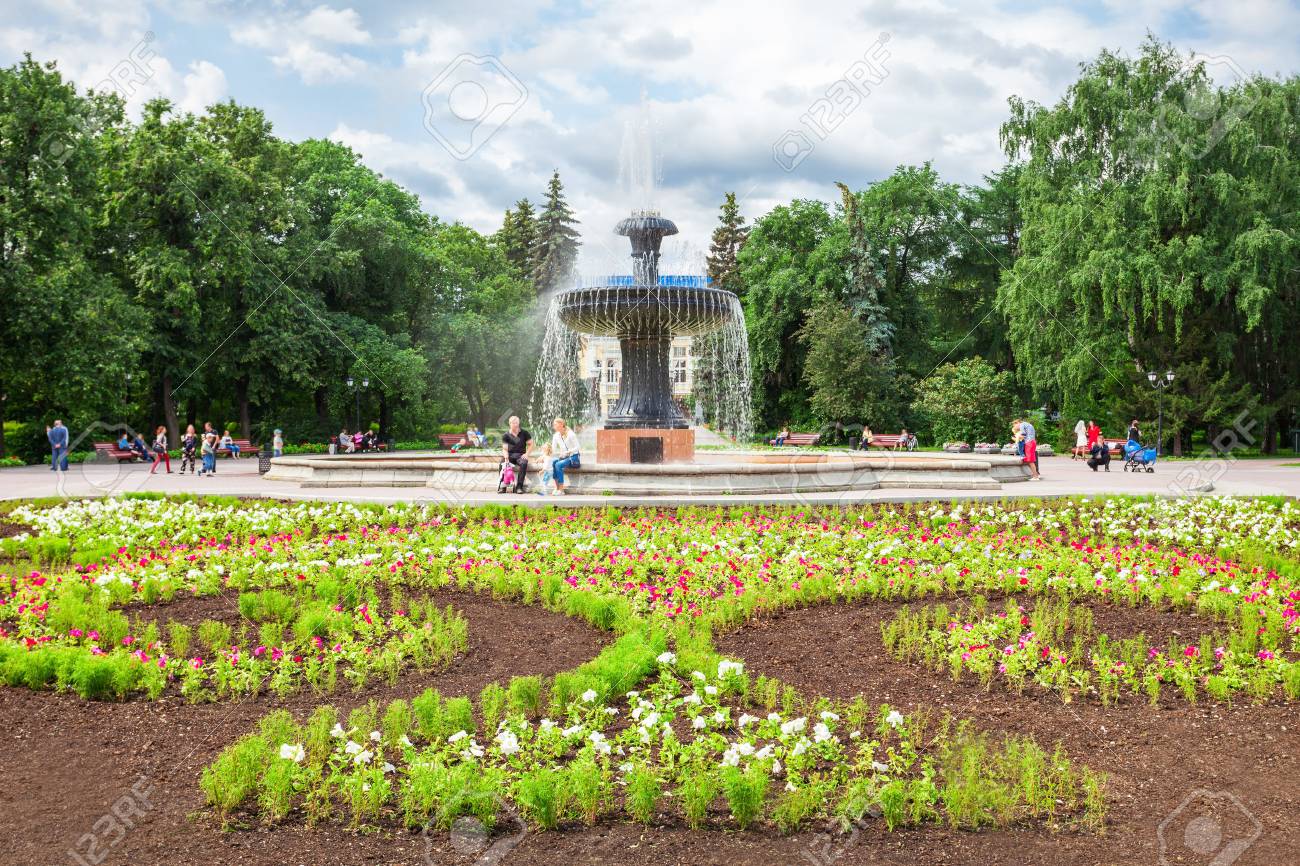 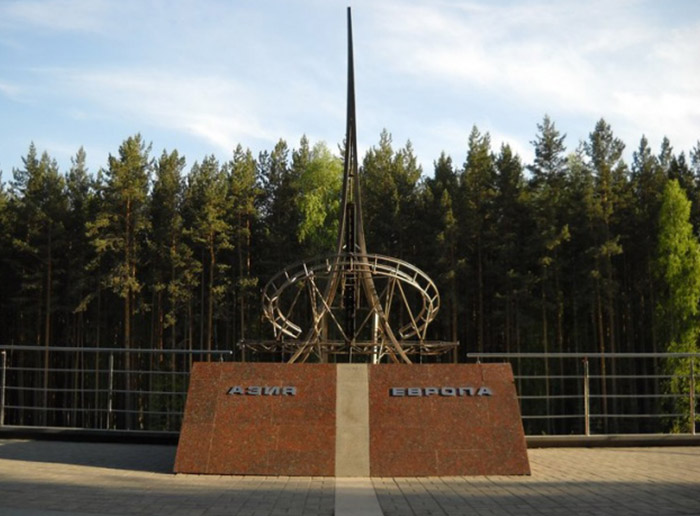 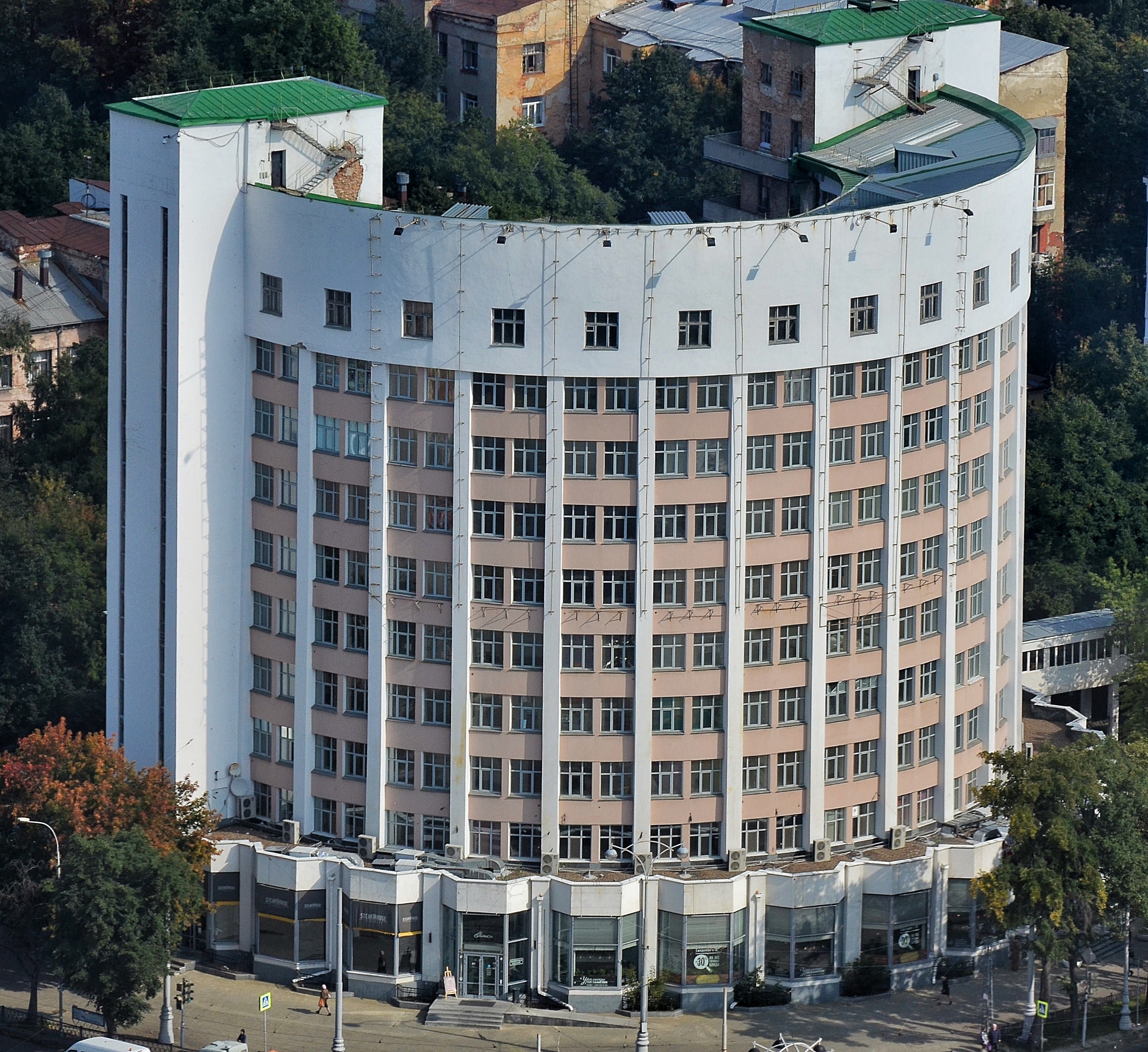 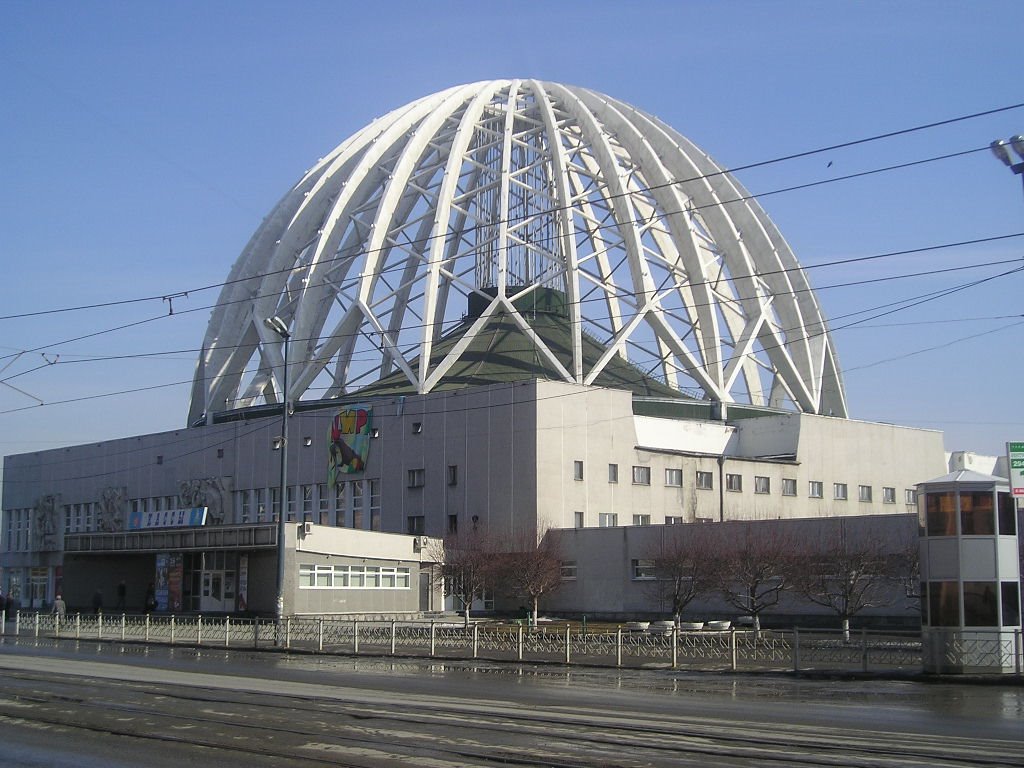 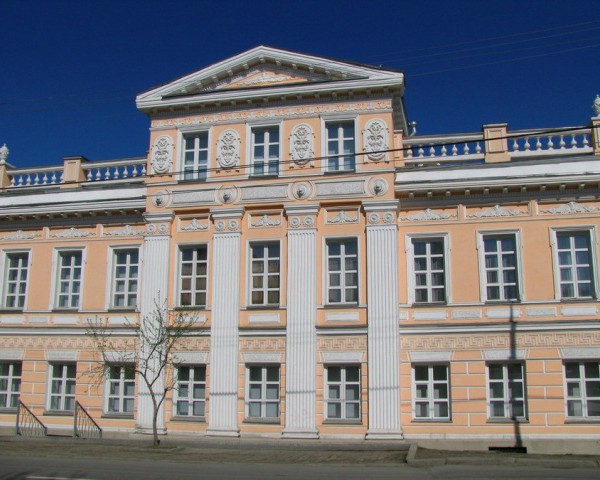 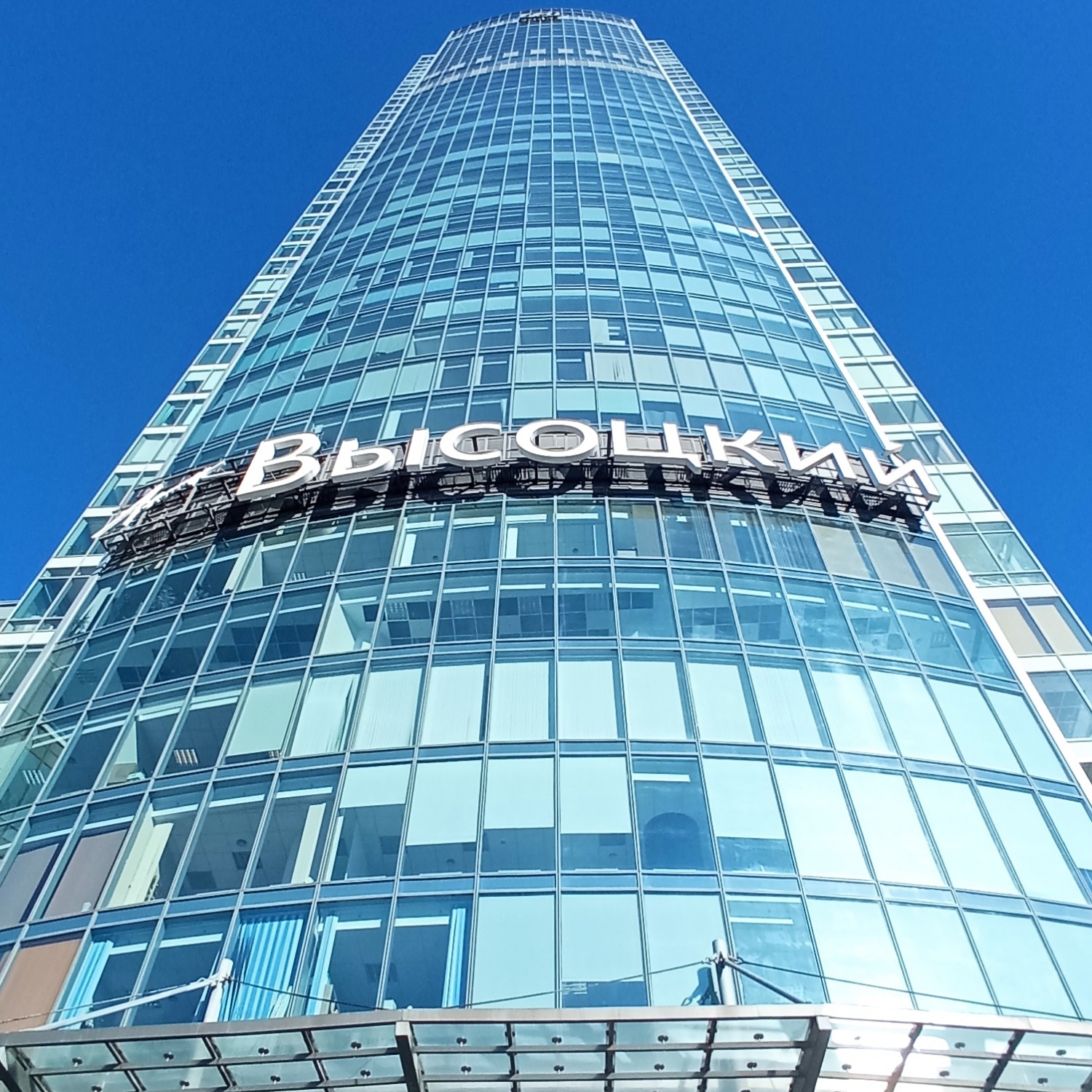 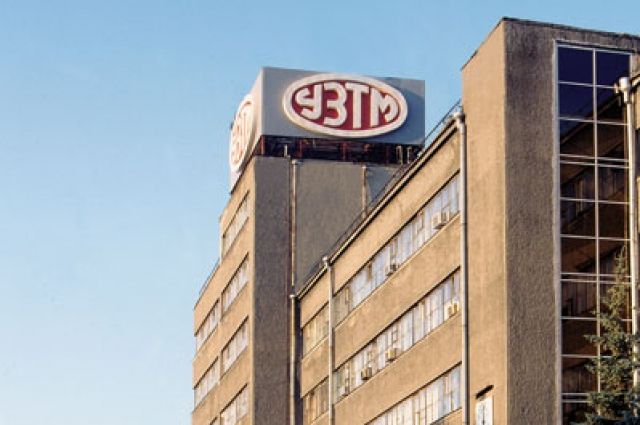 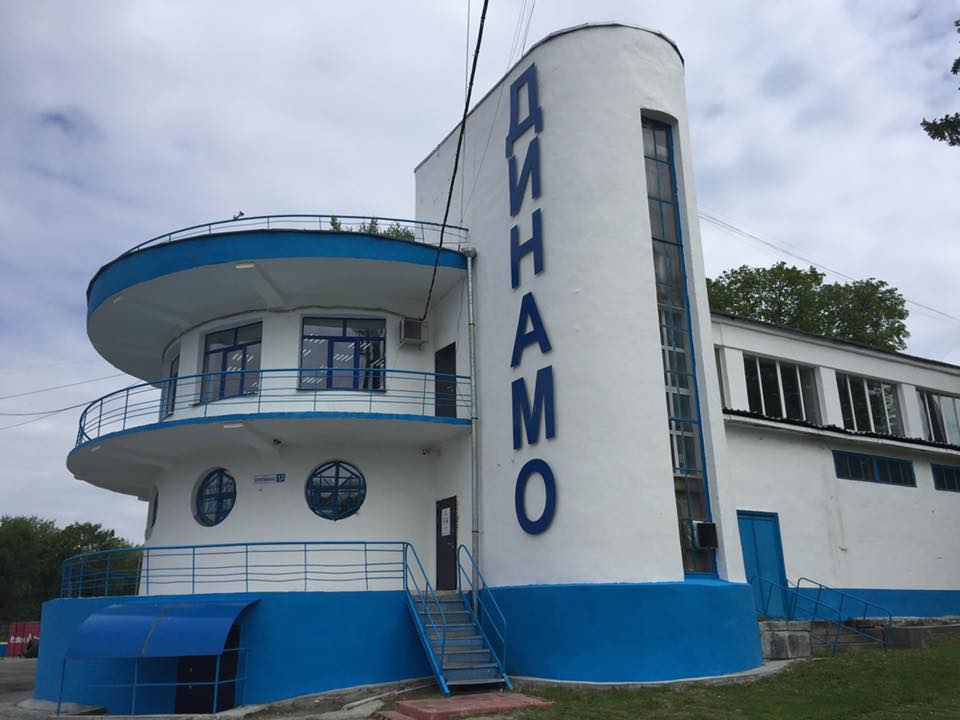 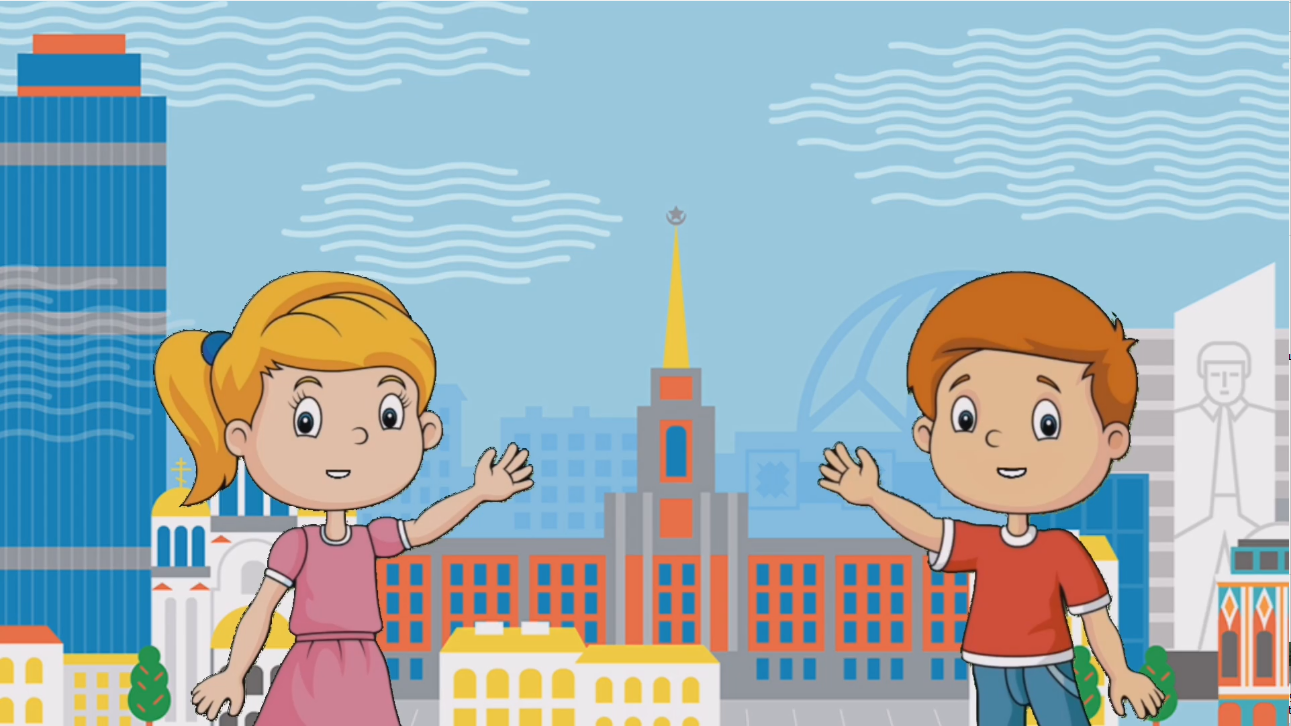 В любой уголок Земли
Доставят, я знаю точно,
Посылку, которую мы
Отправим с тобой по...
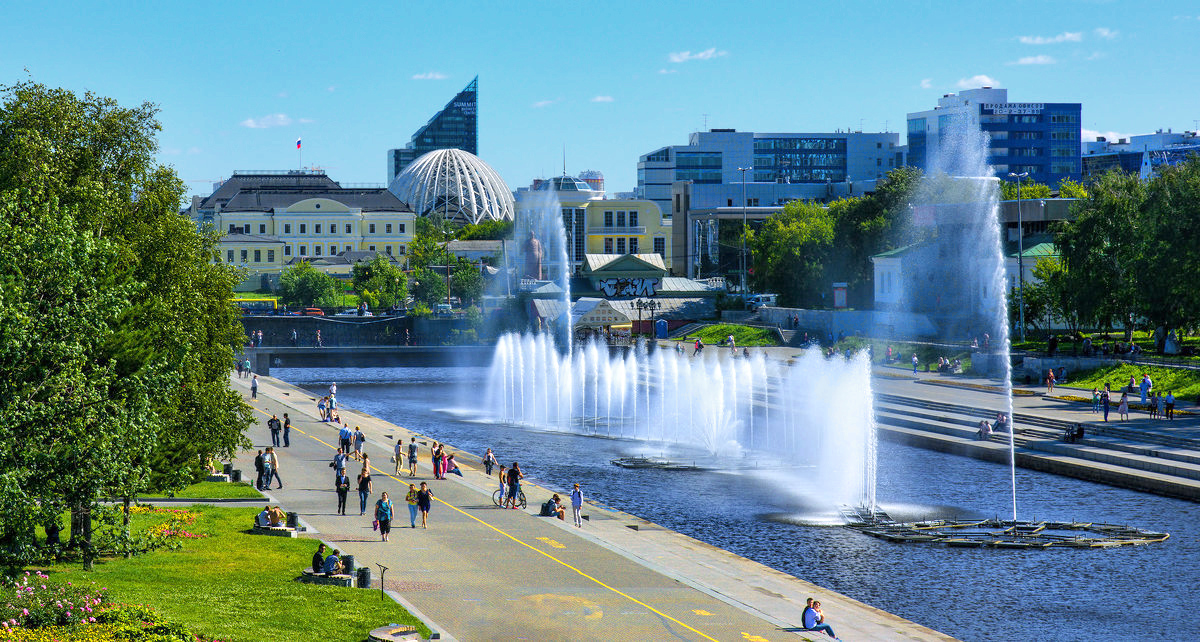 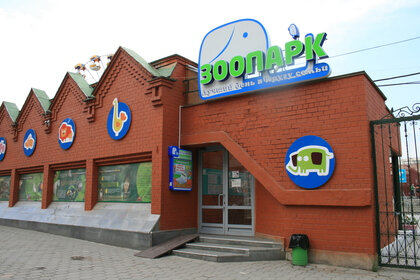 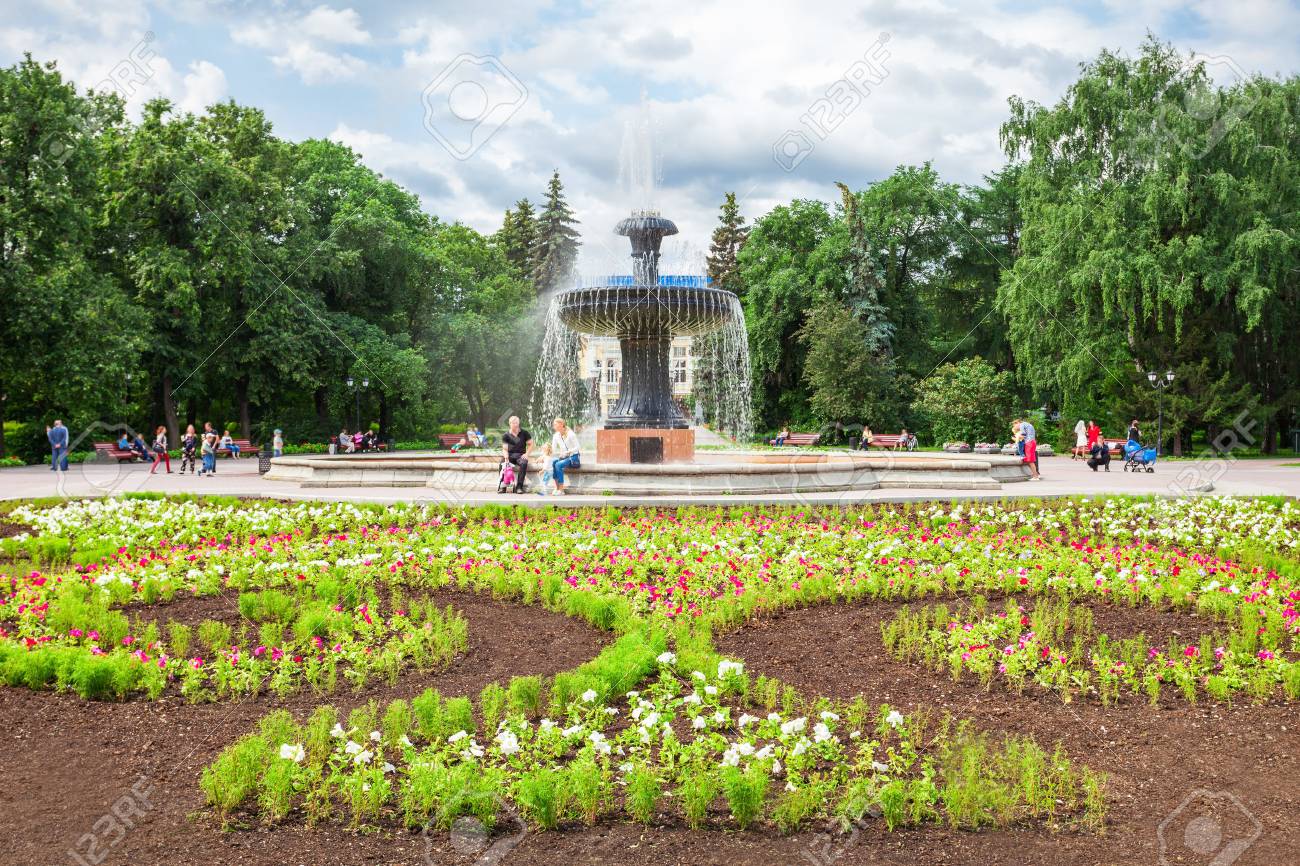 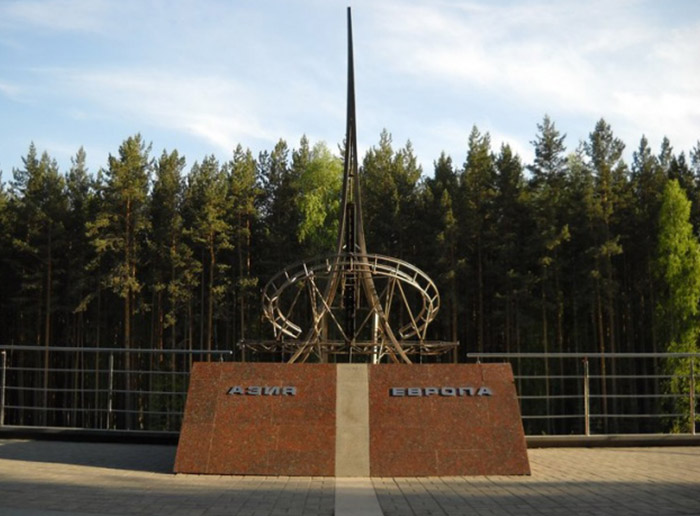 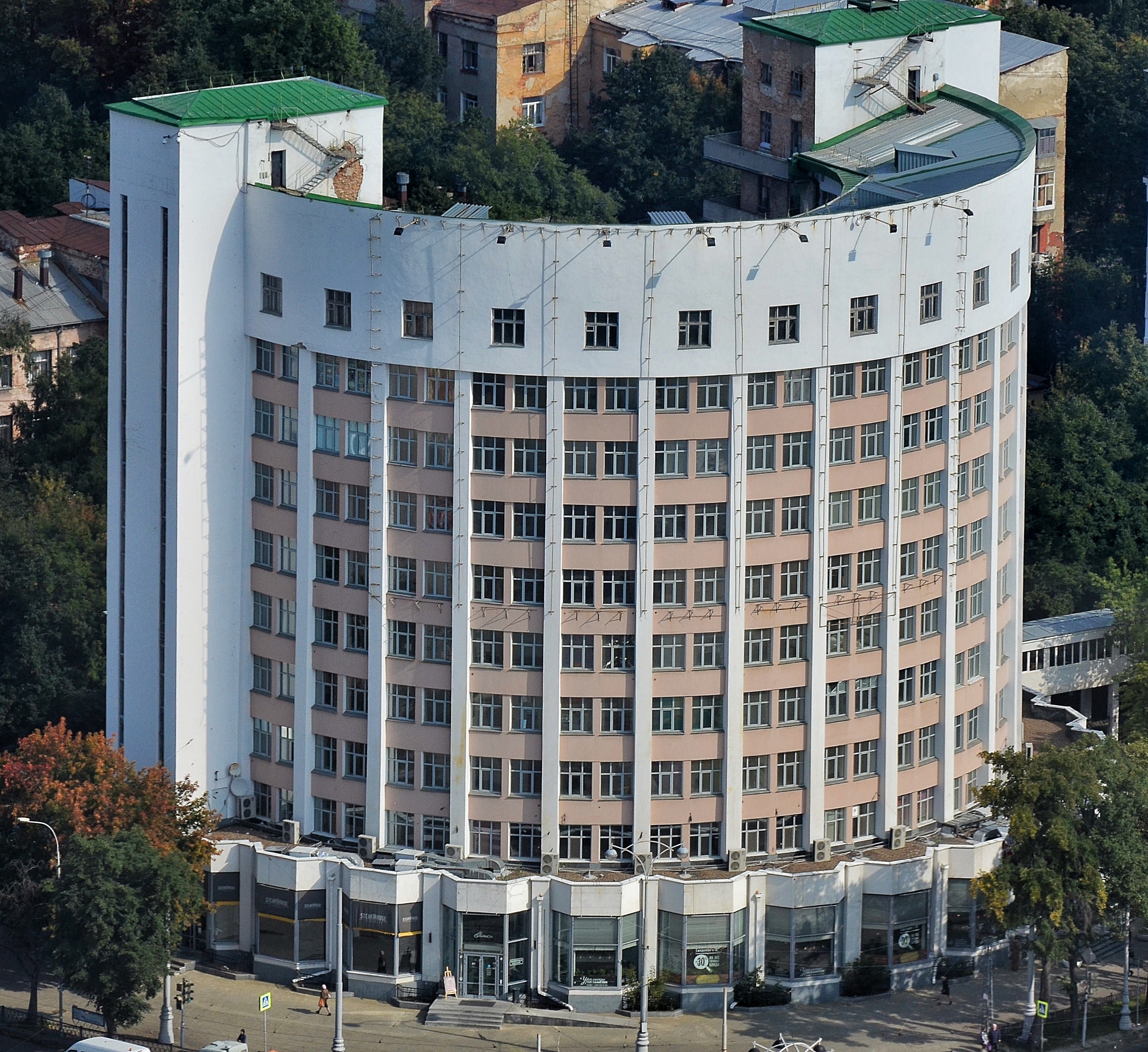 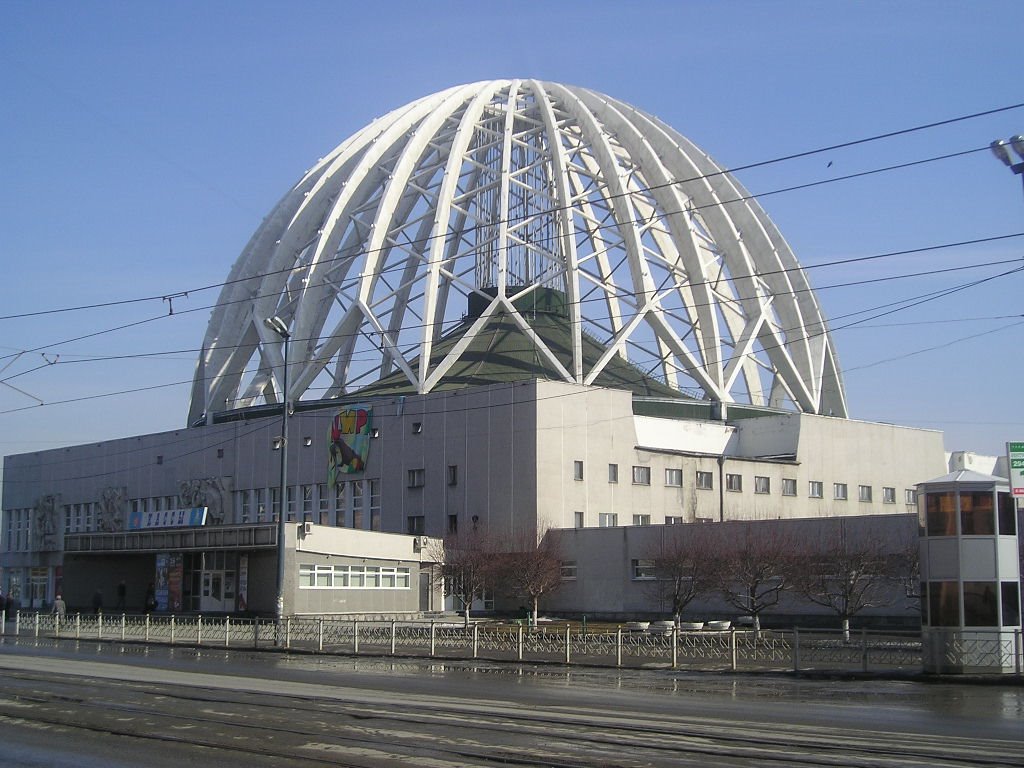 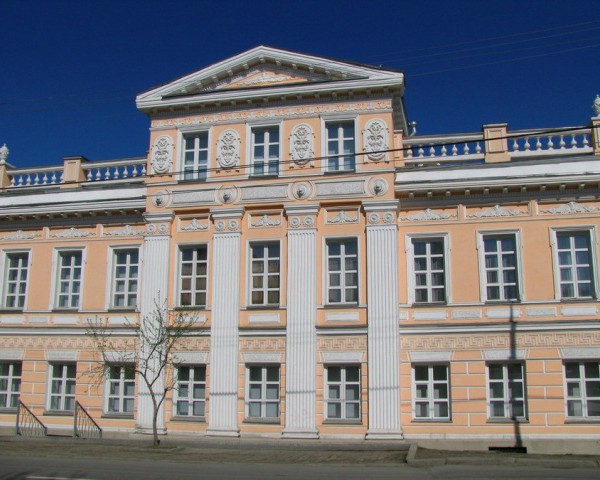 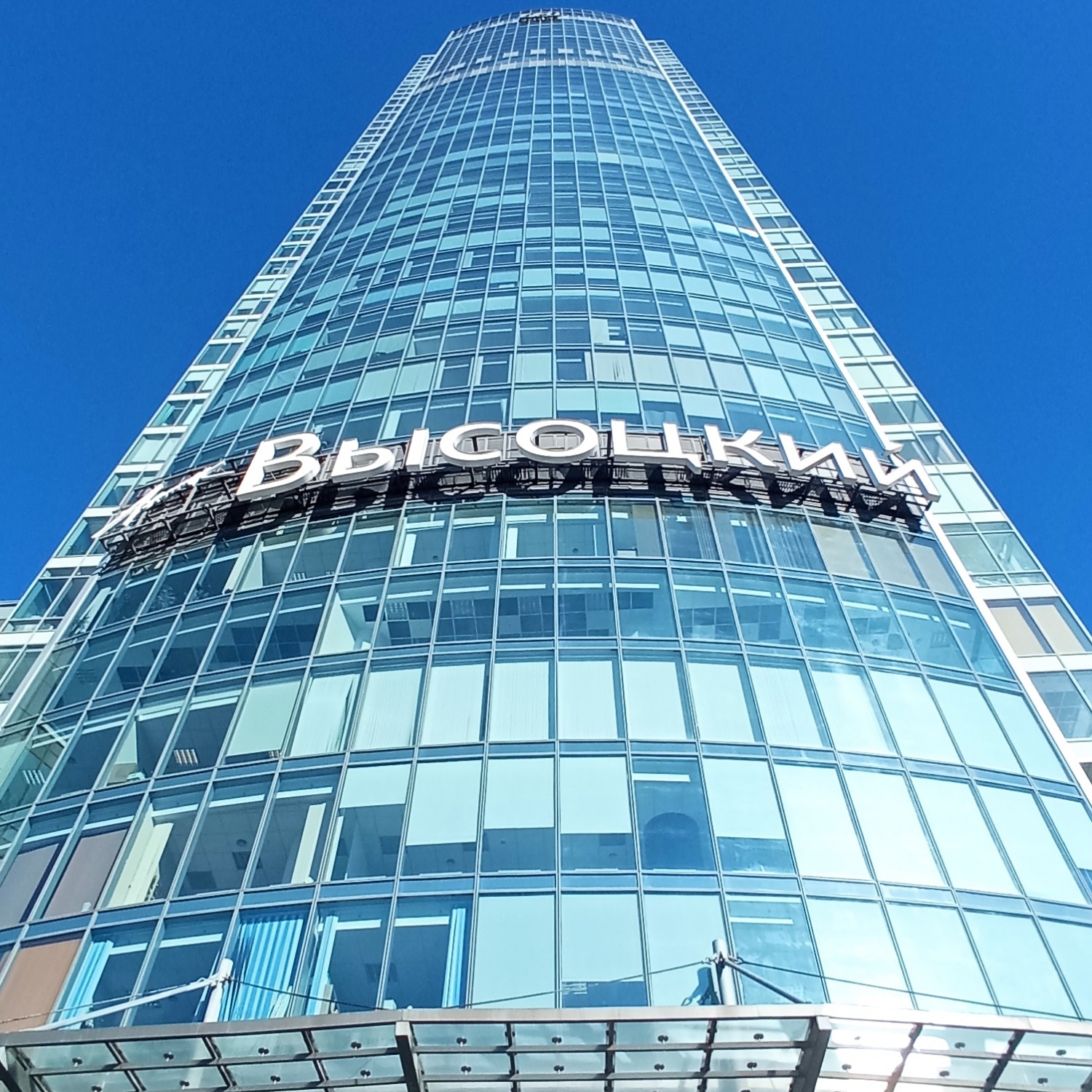 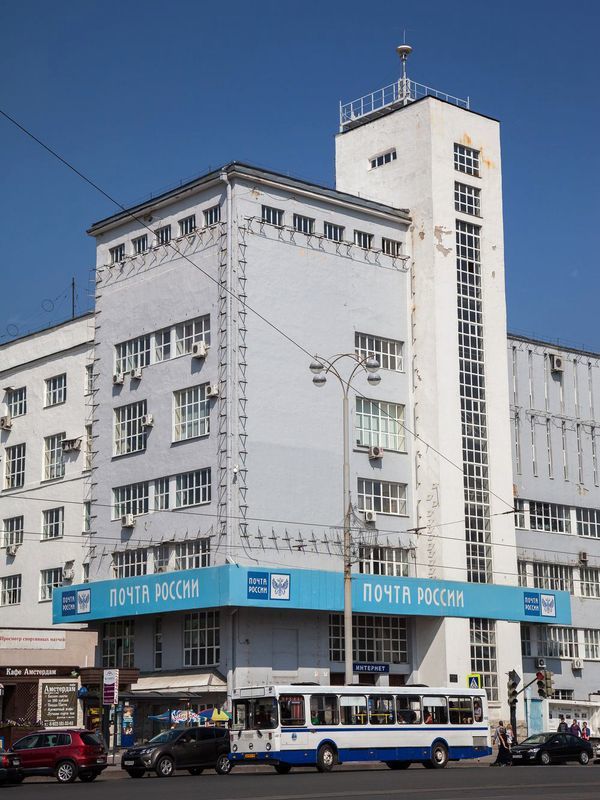 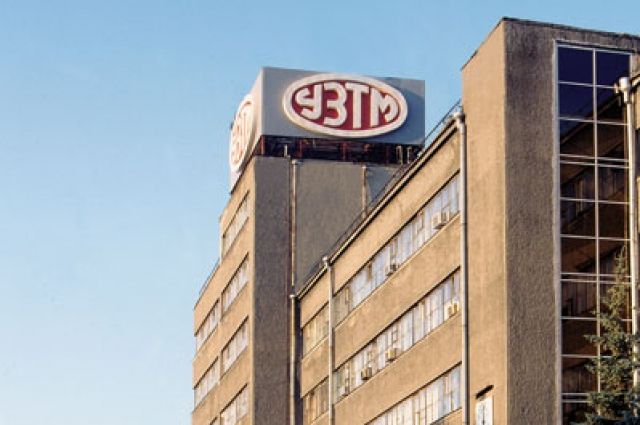 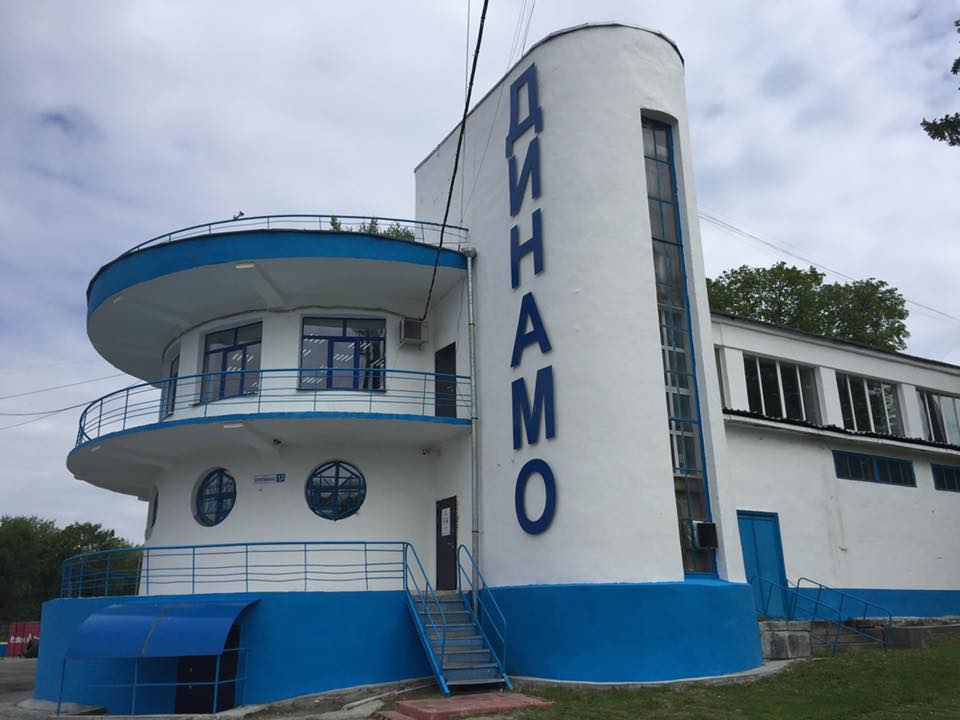 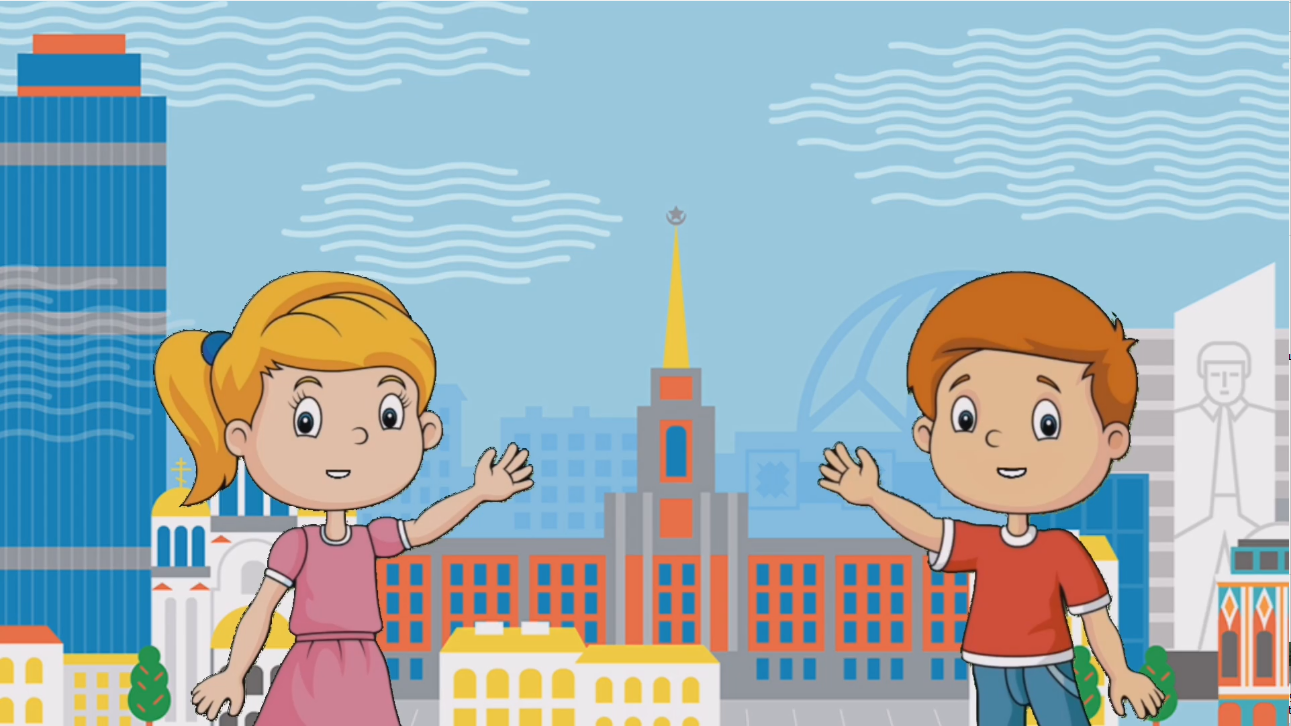 Там есть сцена и кулисы, 
И актёры,  и актрисы,
Есть афиша и антракт,
Декорации, аншлаг. 
И, конечно же, премьера!
Догадались вы, наверно…
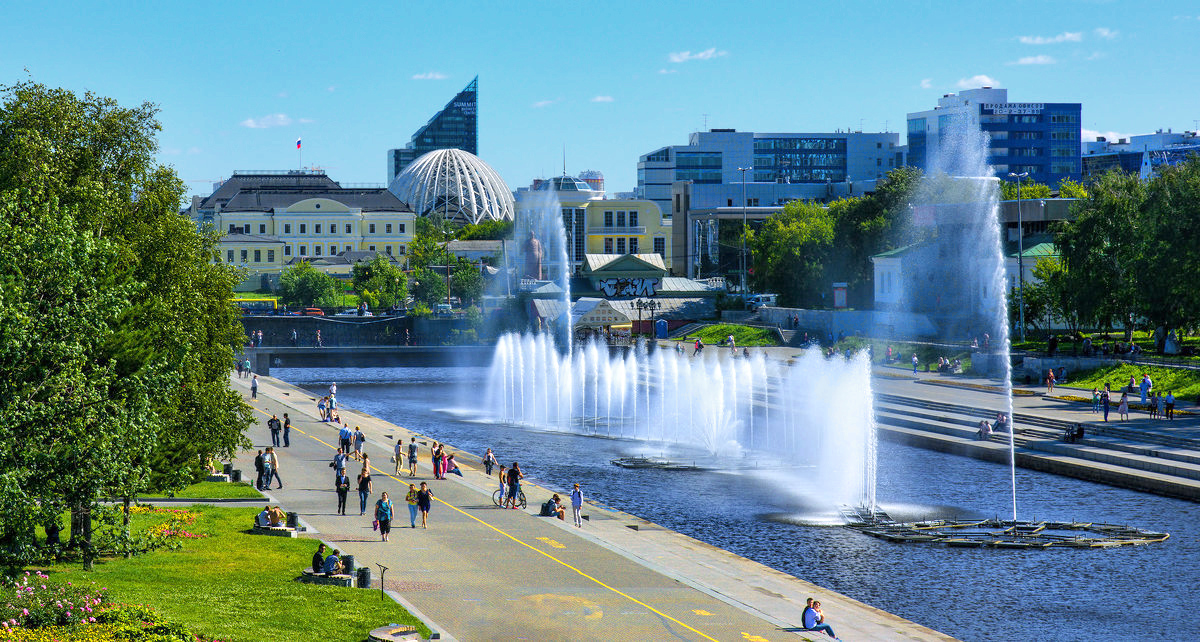 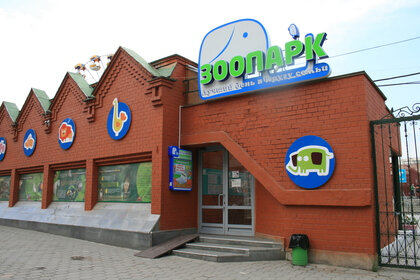 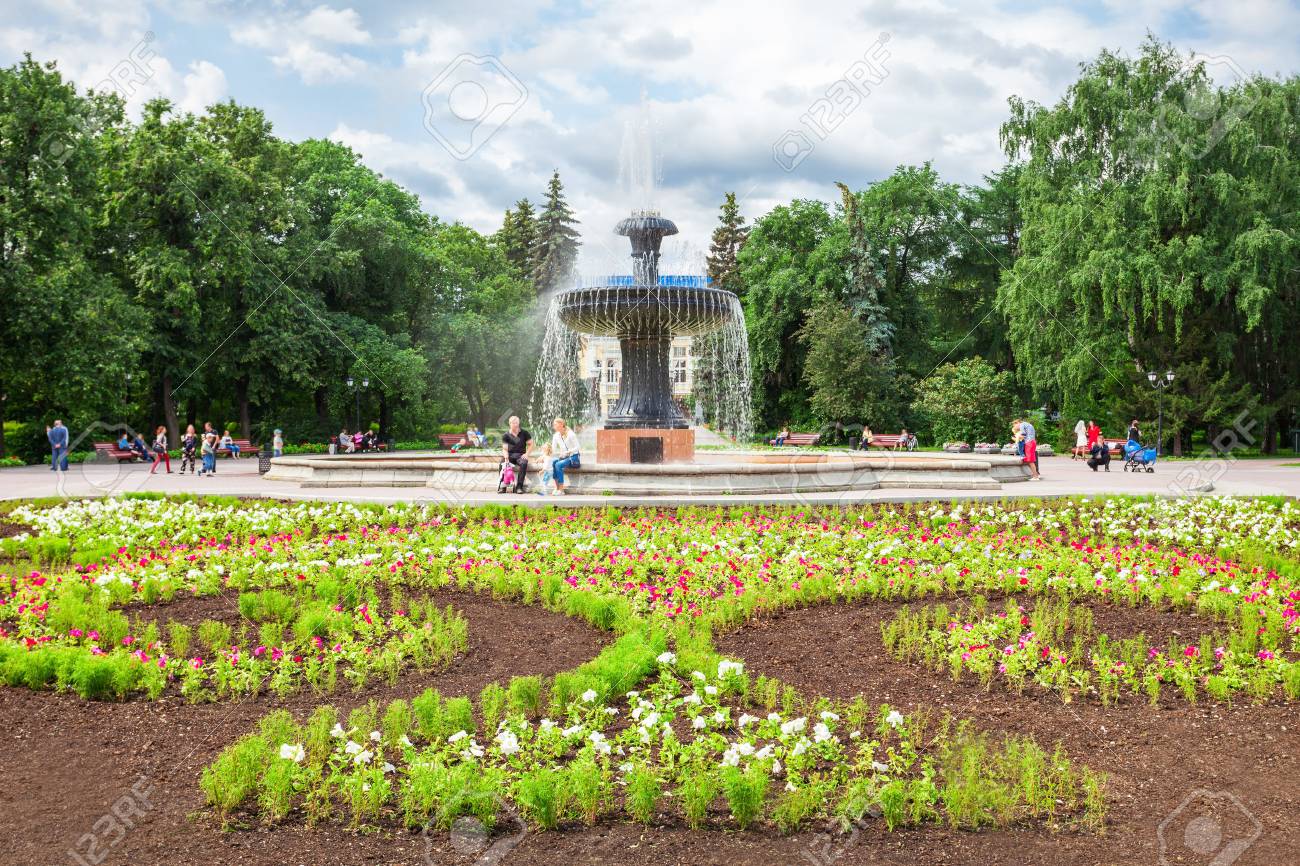 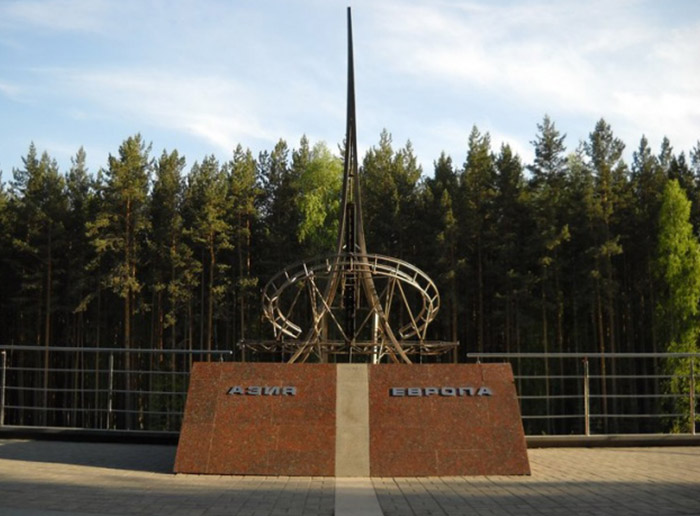 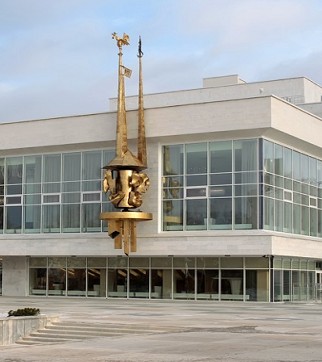 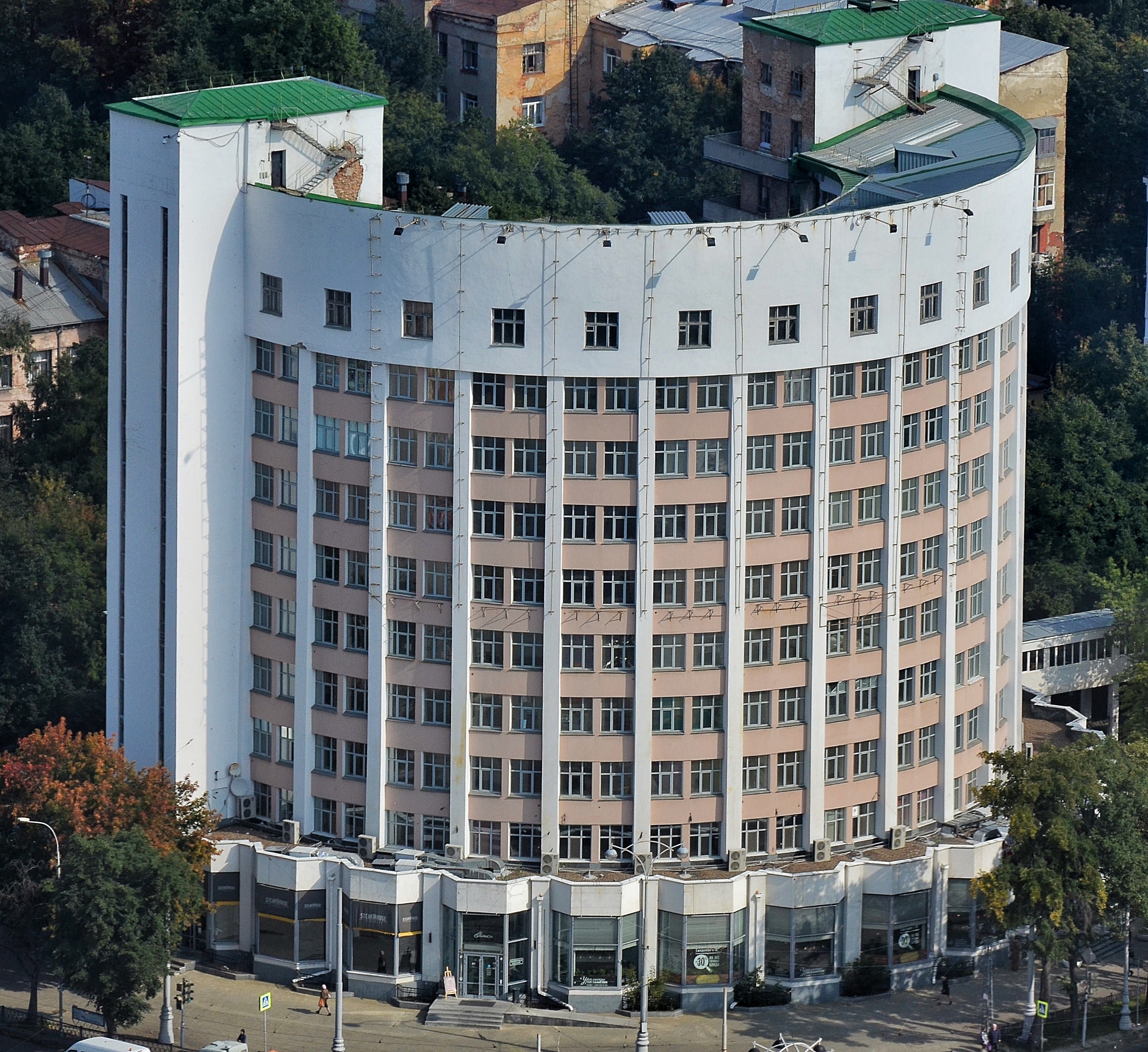 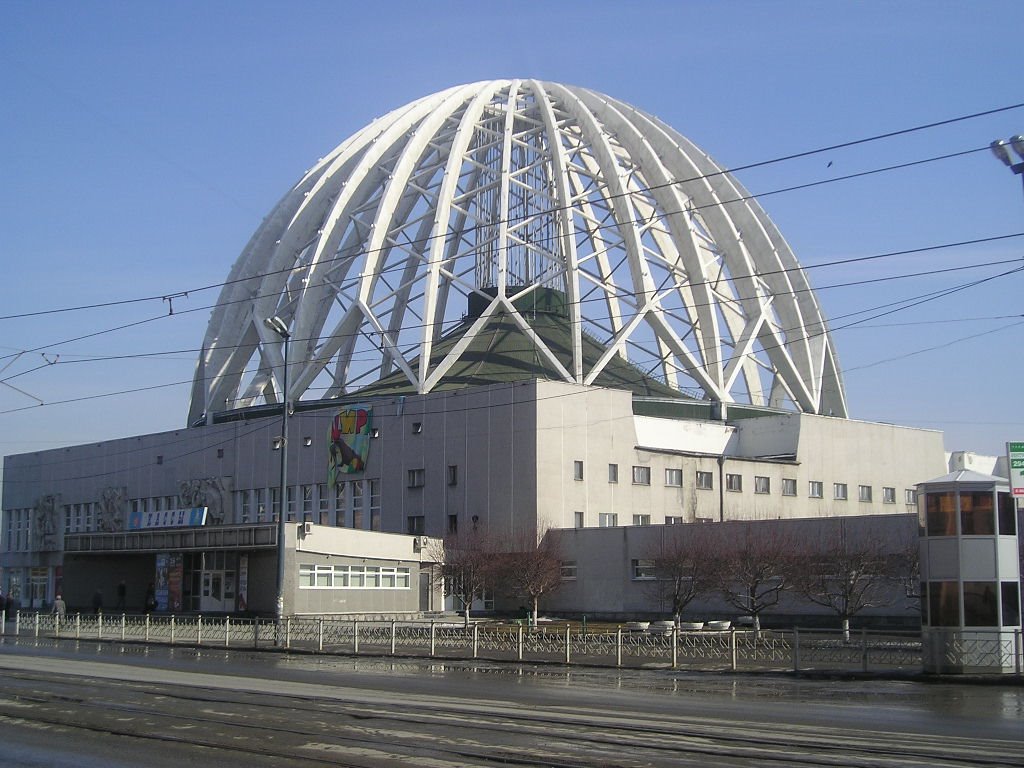 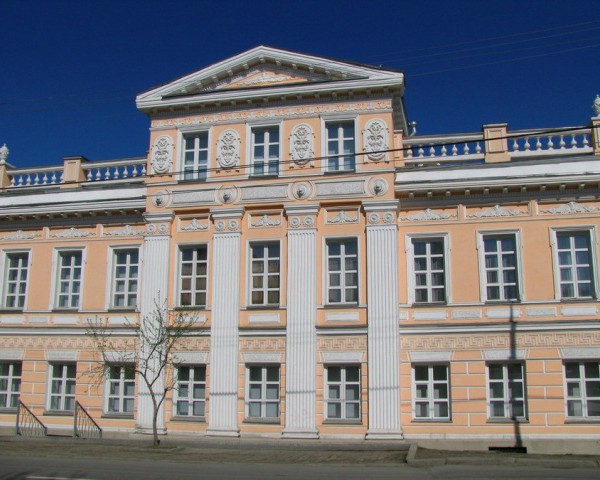 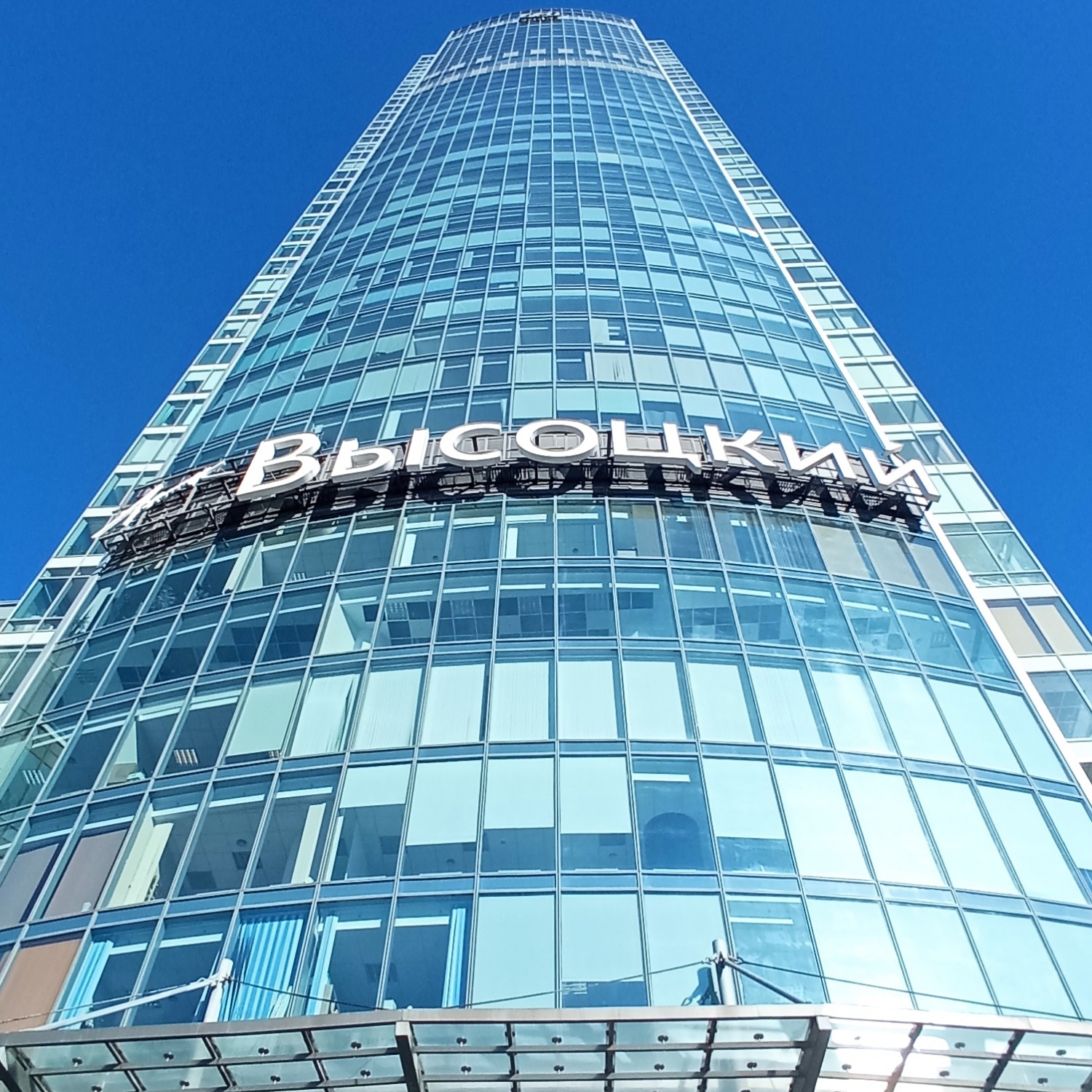 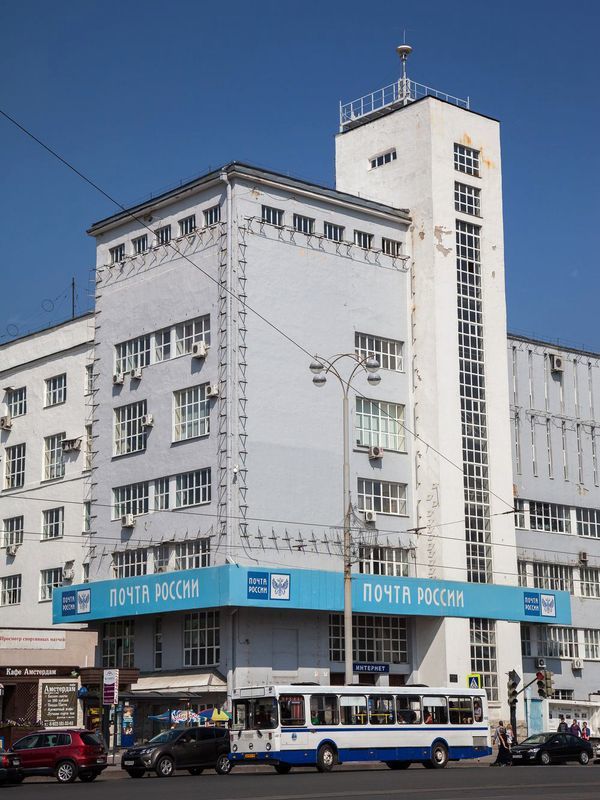 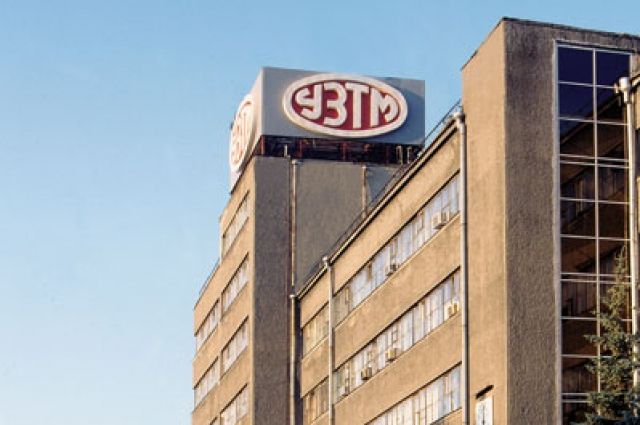 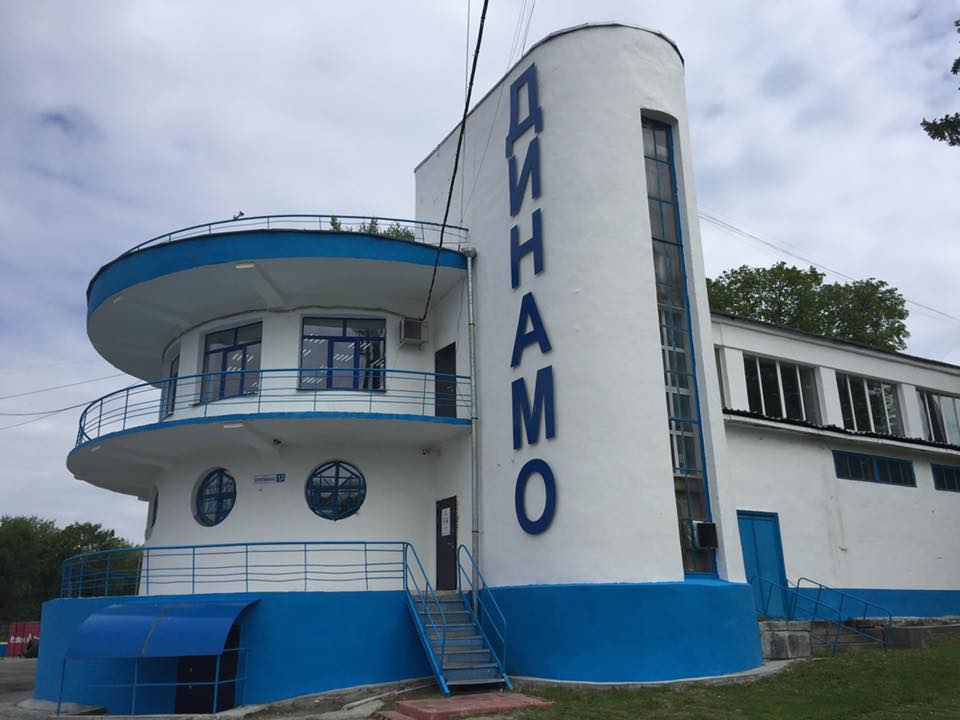 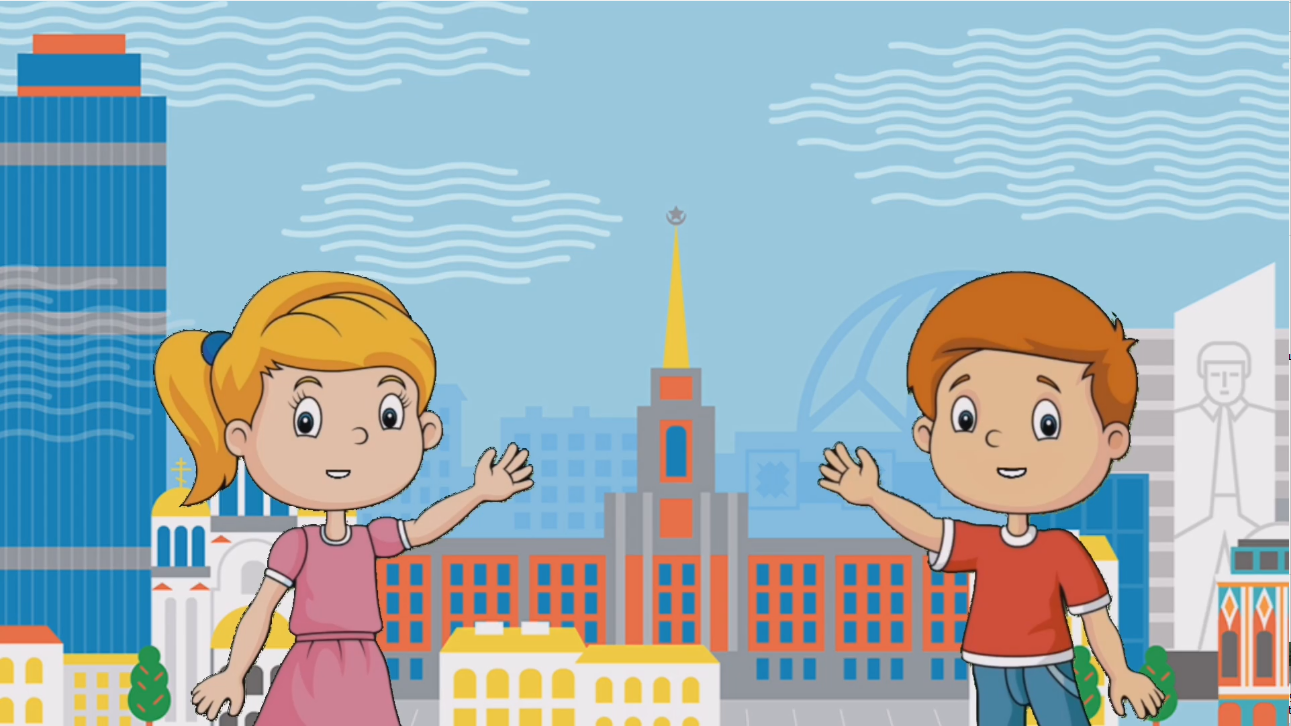 В таком порту бывал мой друг,Где вовсе нет воды вокруг.Но в этот порт всё время шлиС людьми и грузом корабли.
Здесь отгадать обязательно нужно вамКрупную станцию флота воздушногоС местом посадки, стоянки, отлётаДля пассажиров и самолёта.
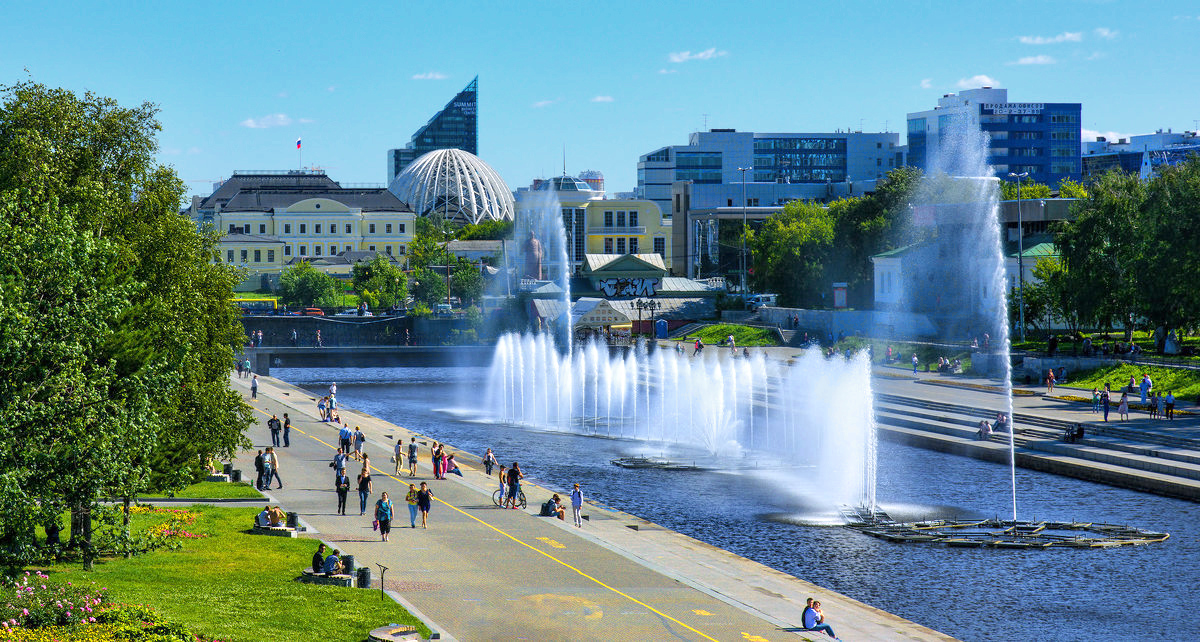 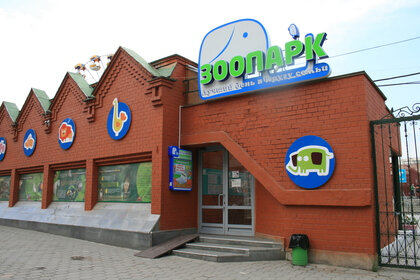 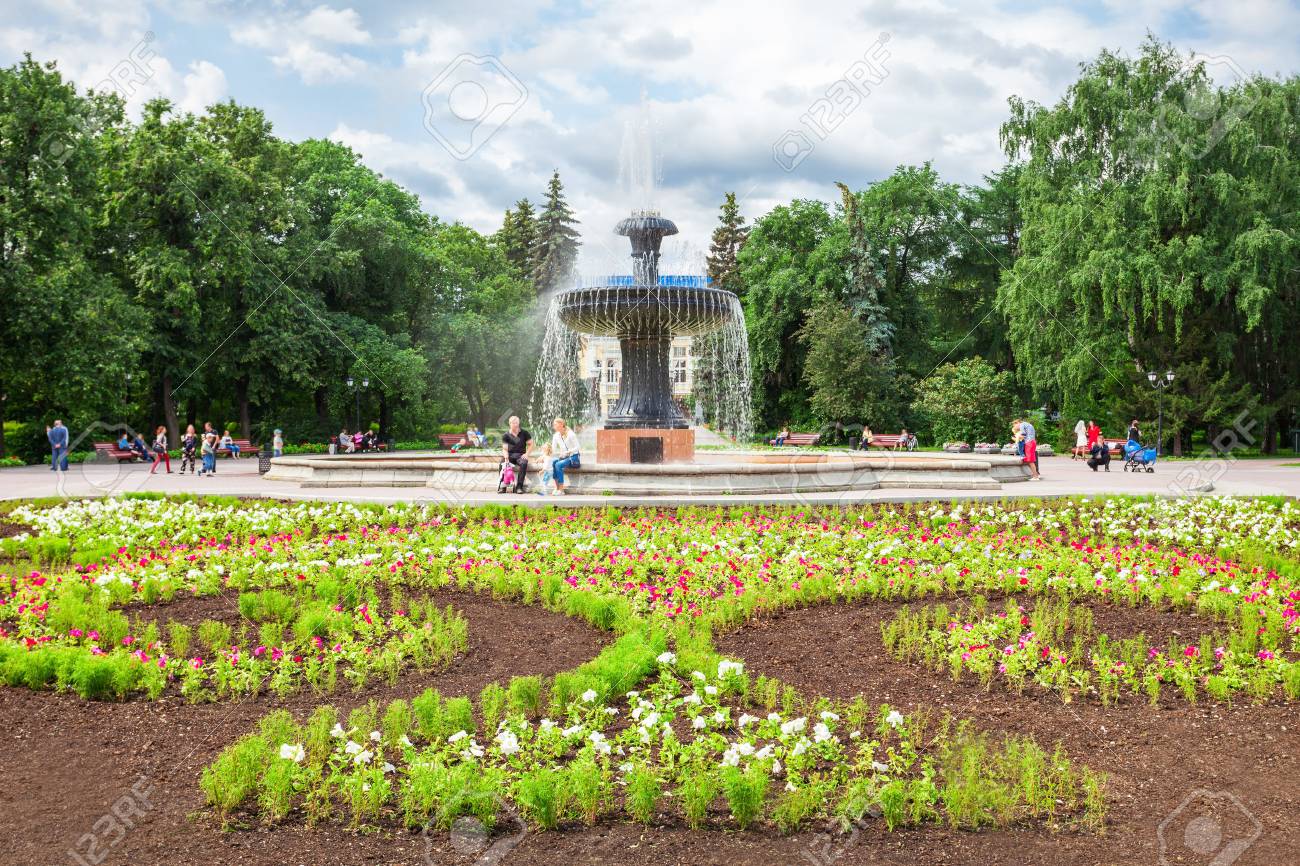 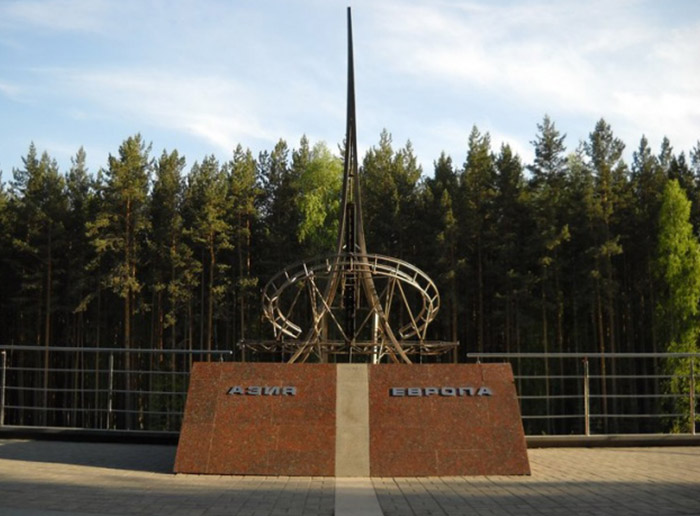 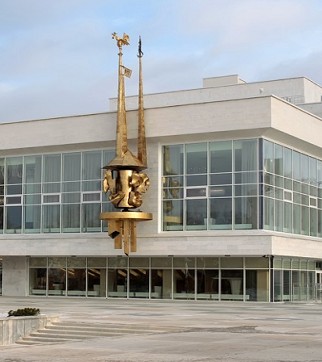 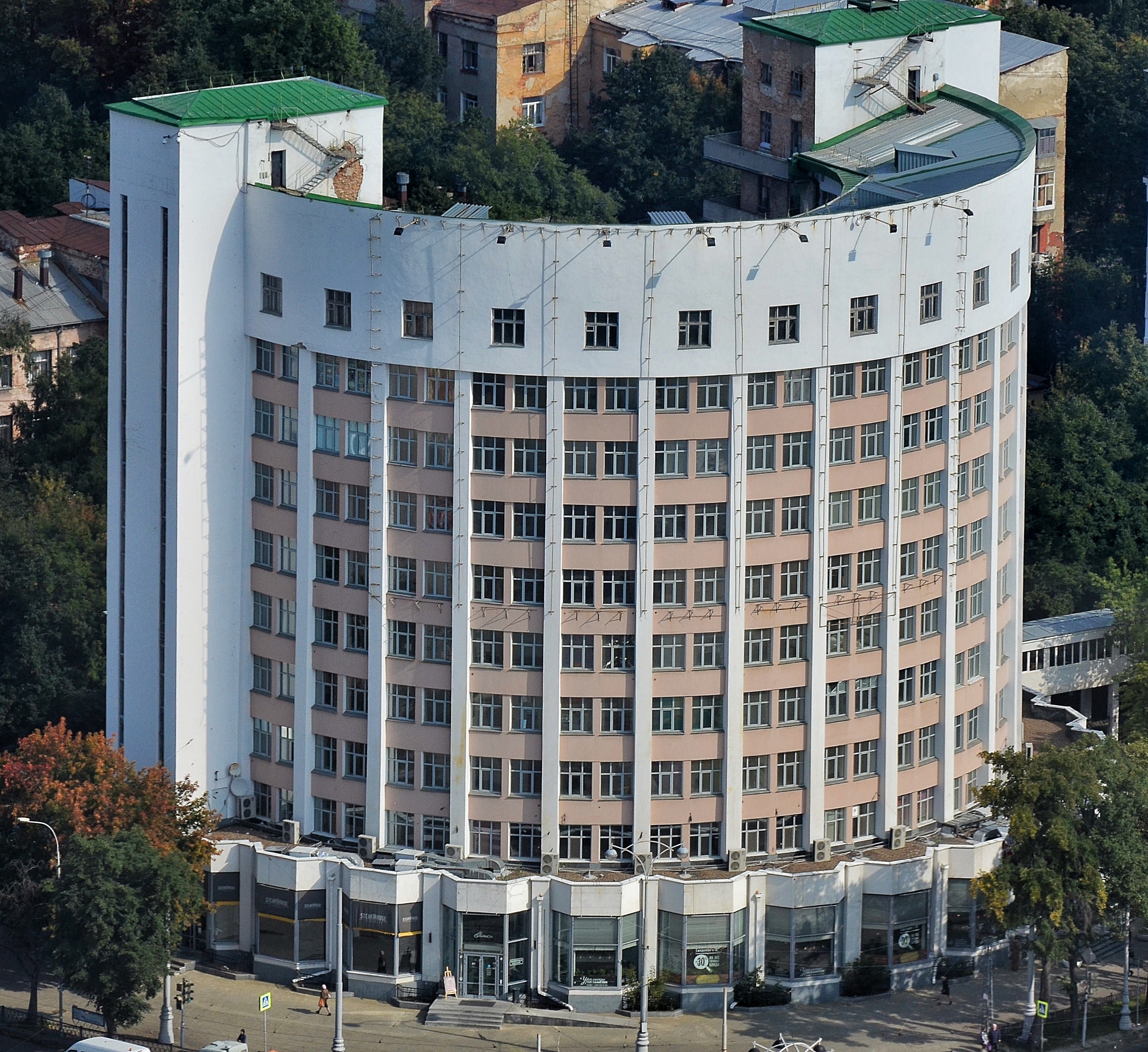 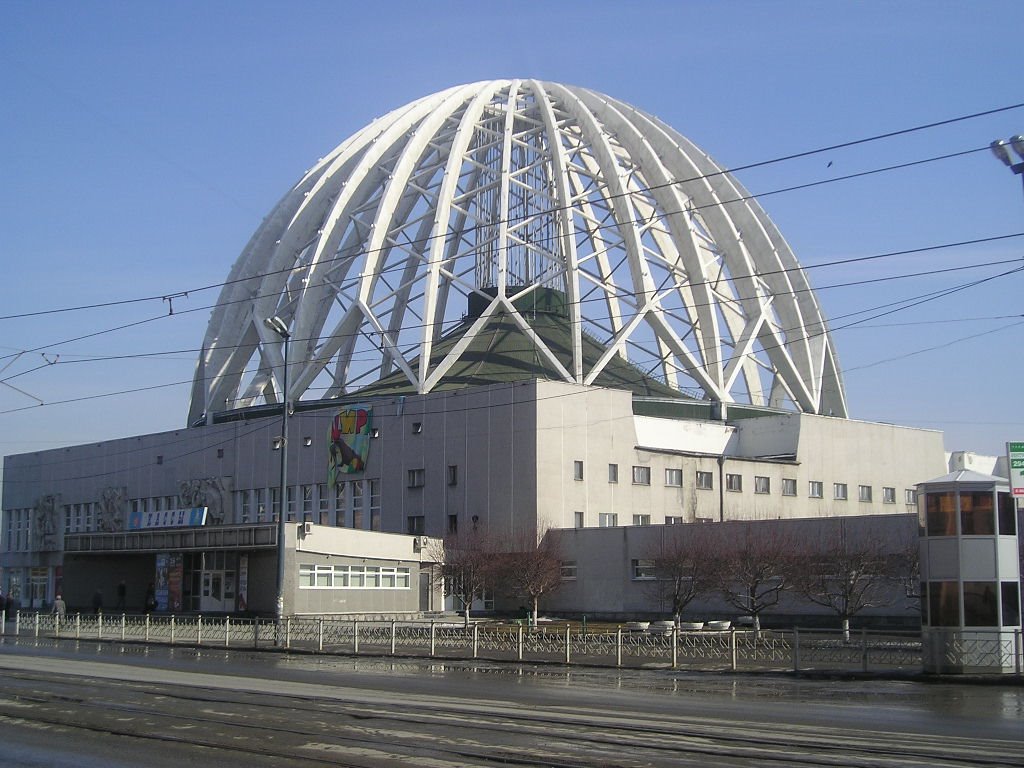 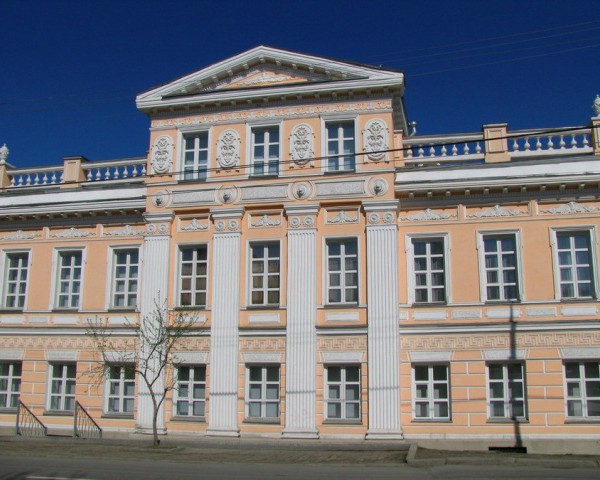 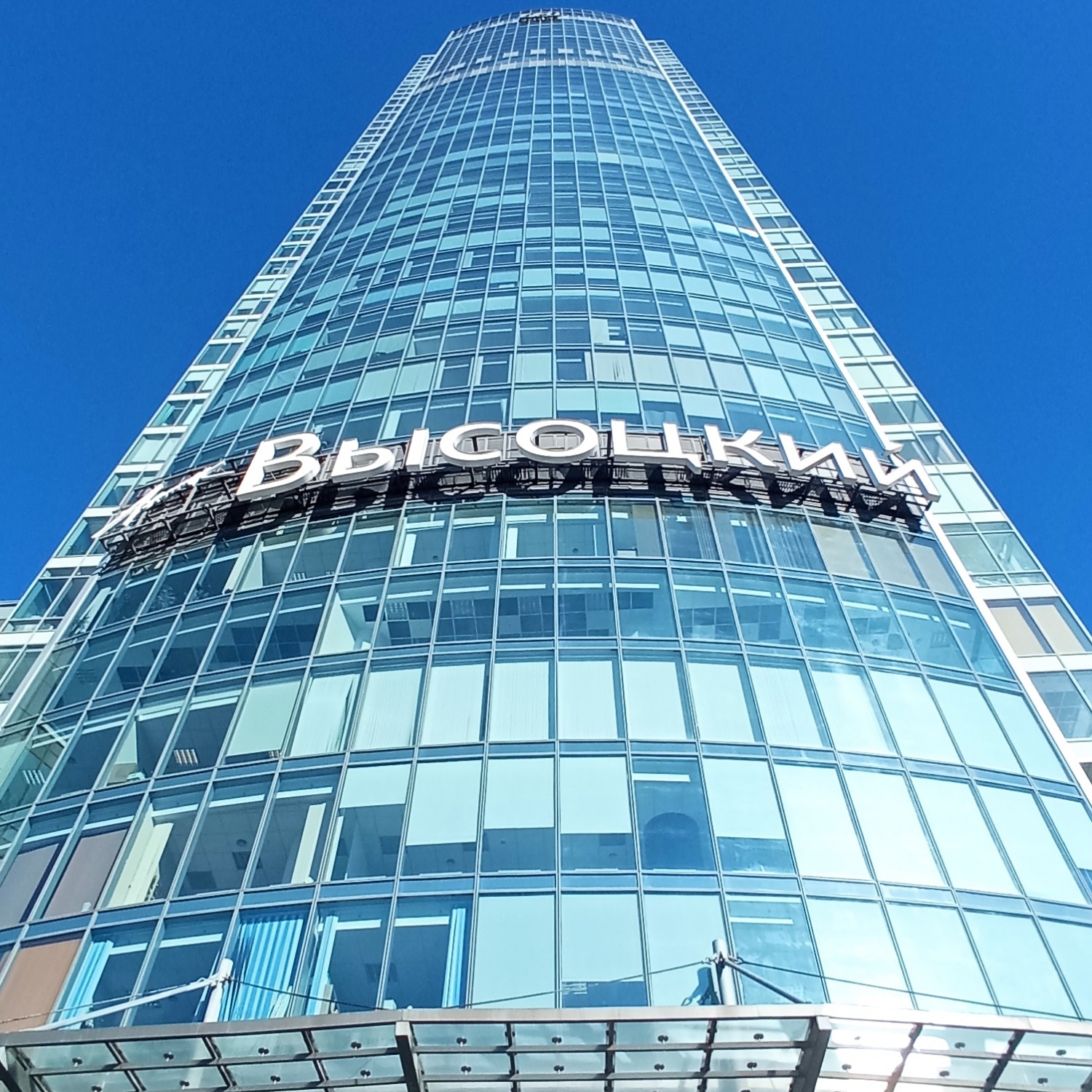 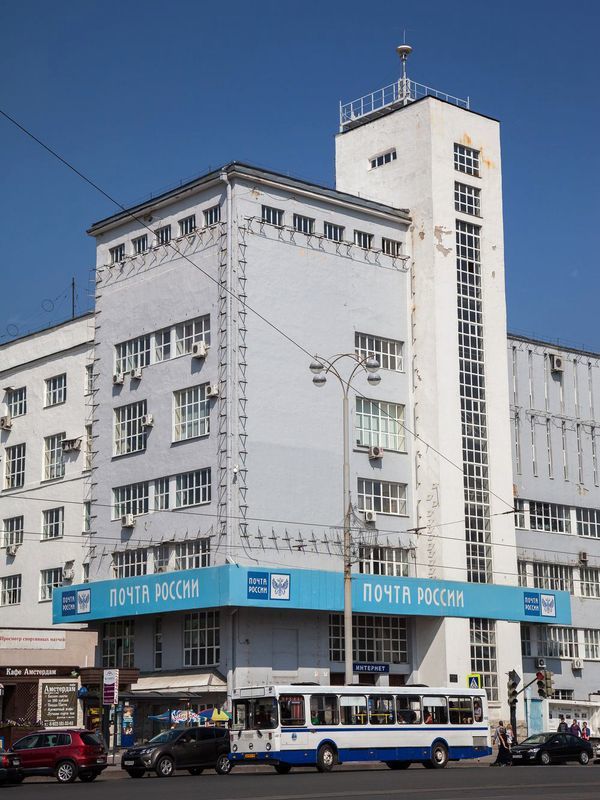 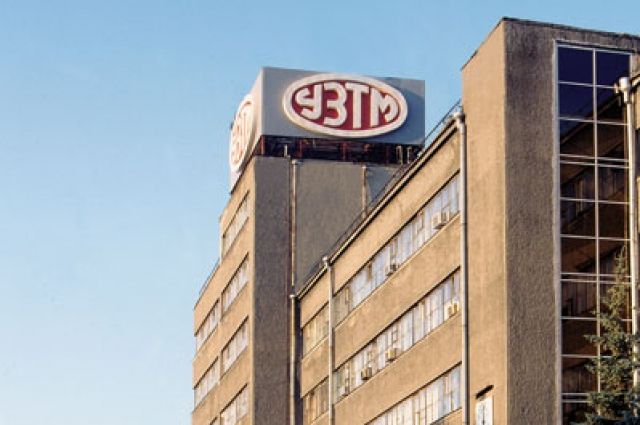 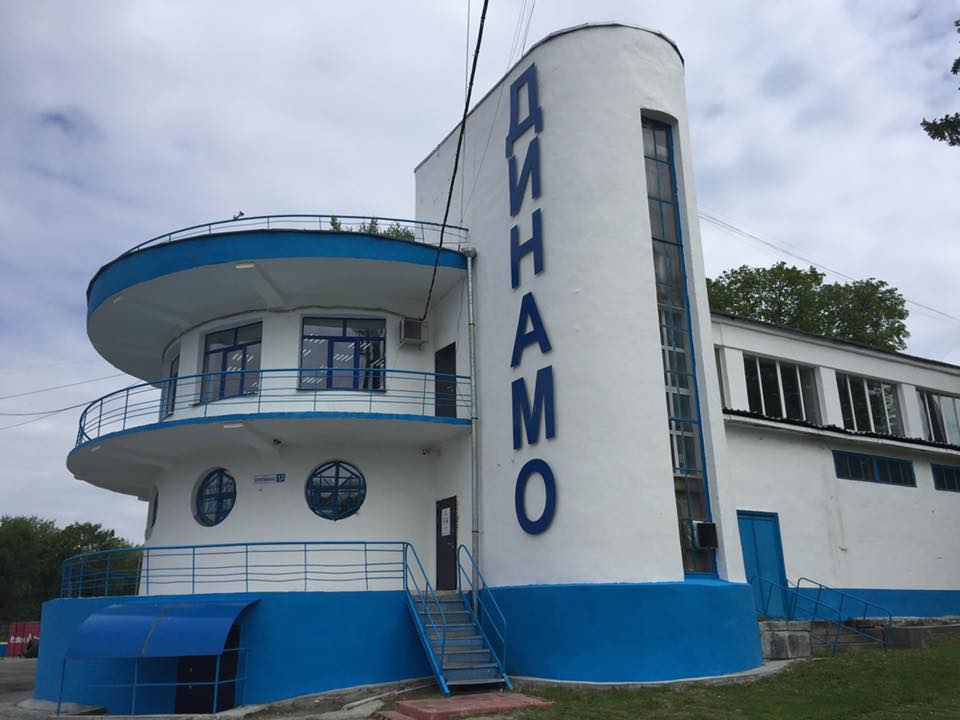 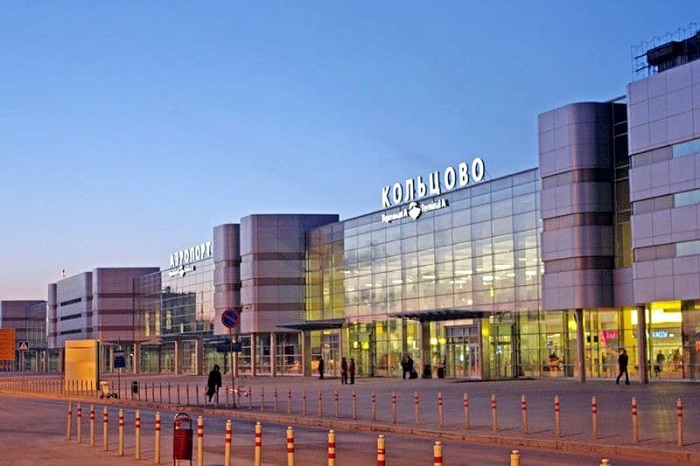 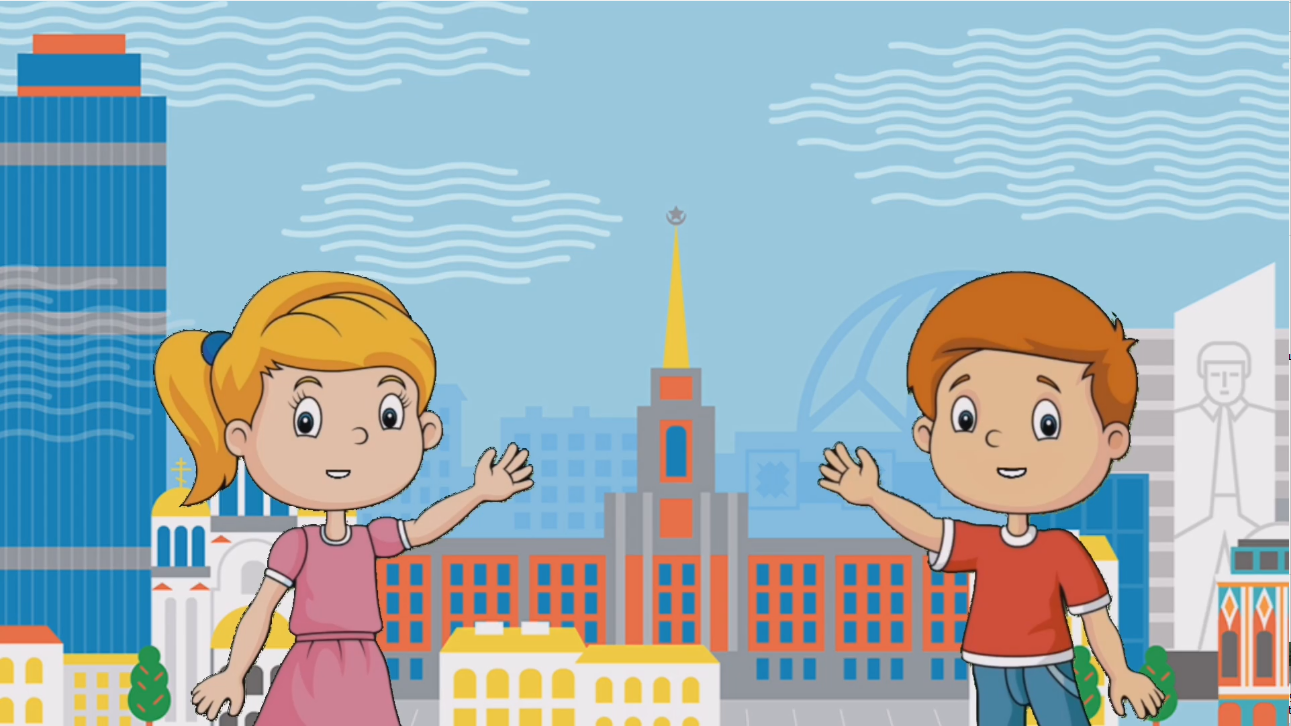 Бежит, журчит, волнуется. 
Все на неё любуются 
Никак не остановится
Назад не поворотится.
Какая река снабжает жителей Екатеринбурга пресной водой?
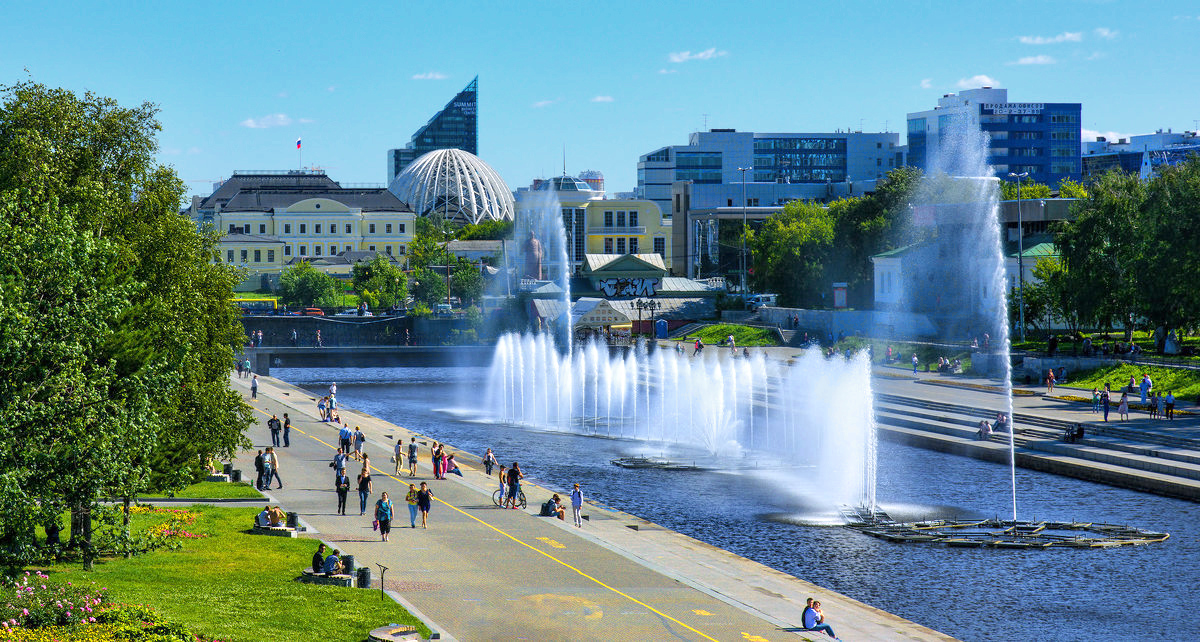 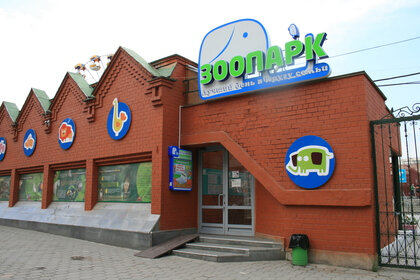 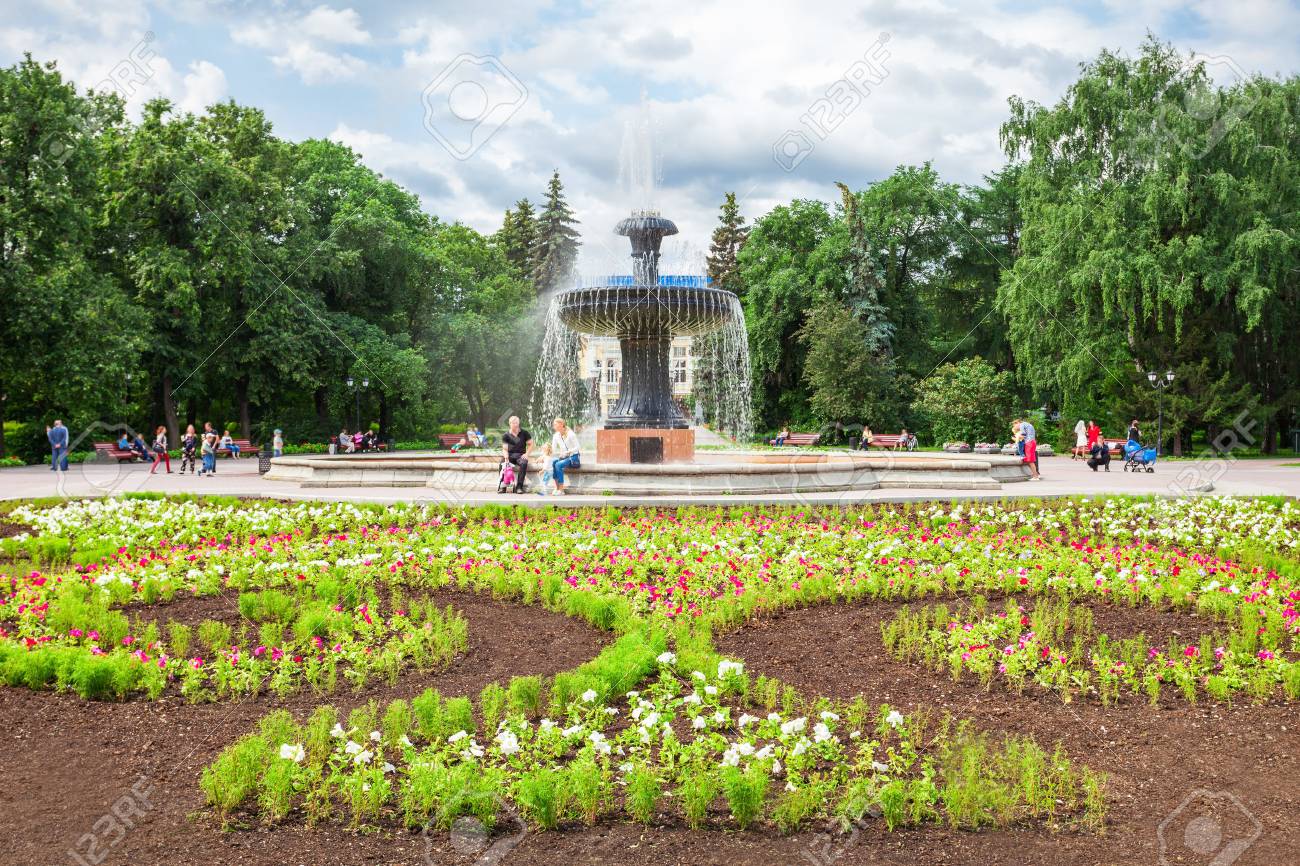 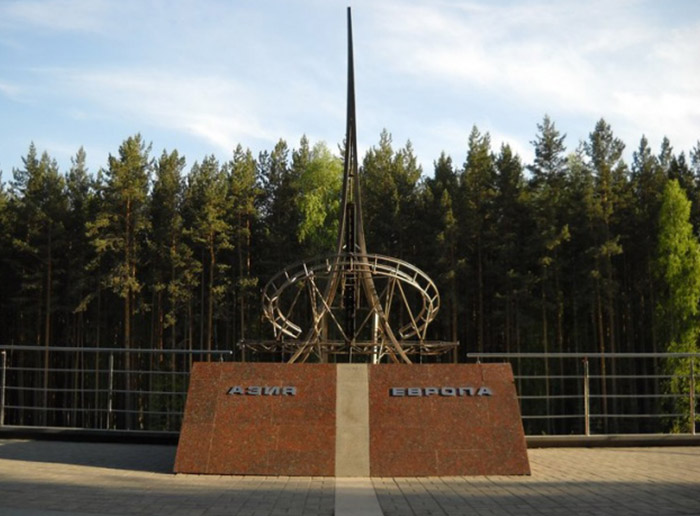 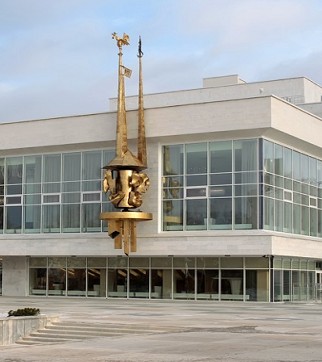 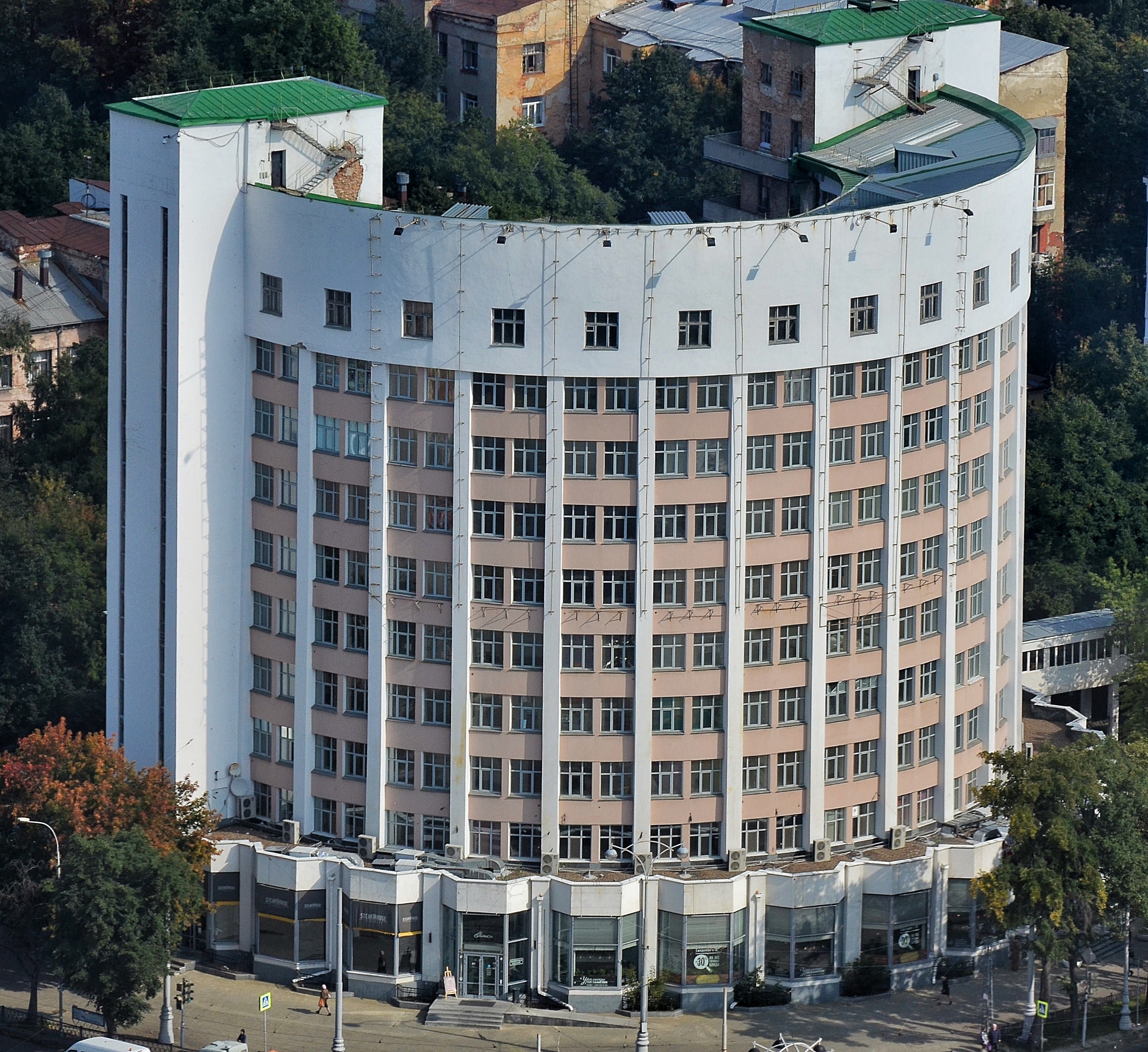 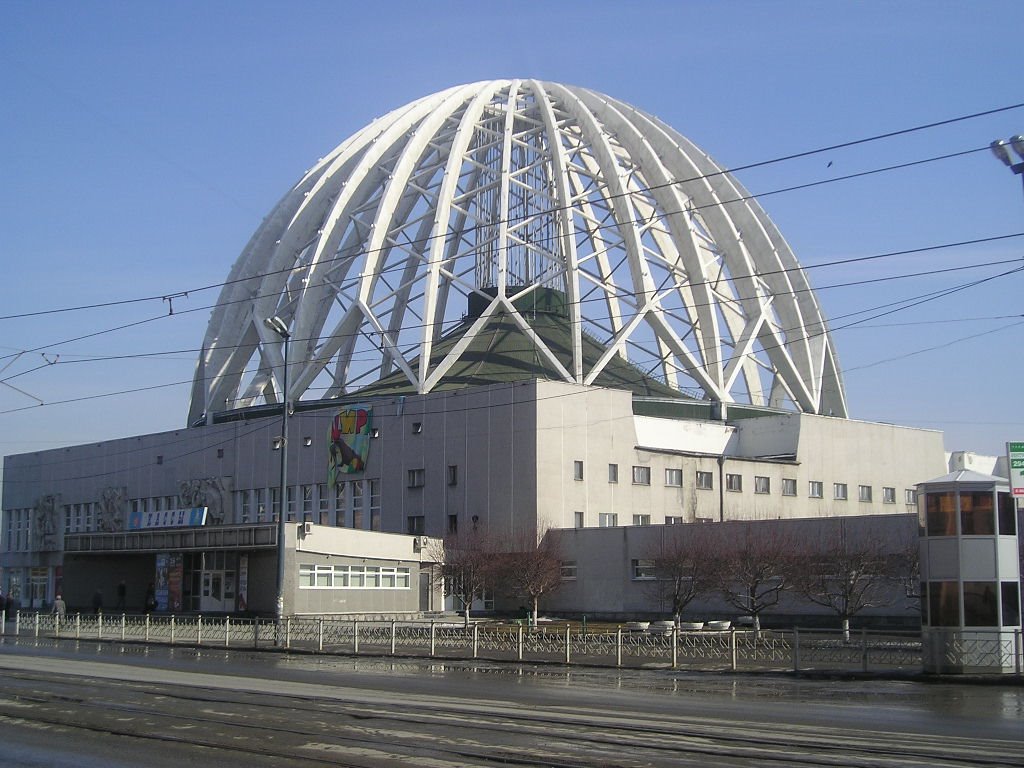 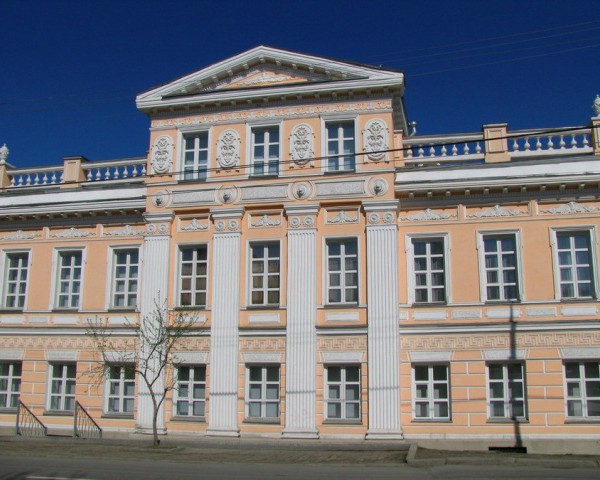 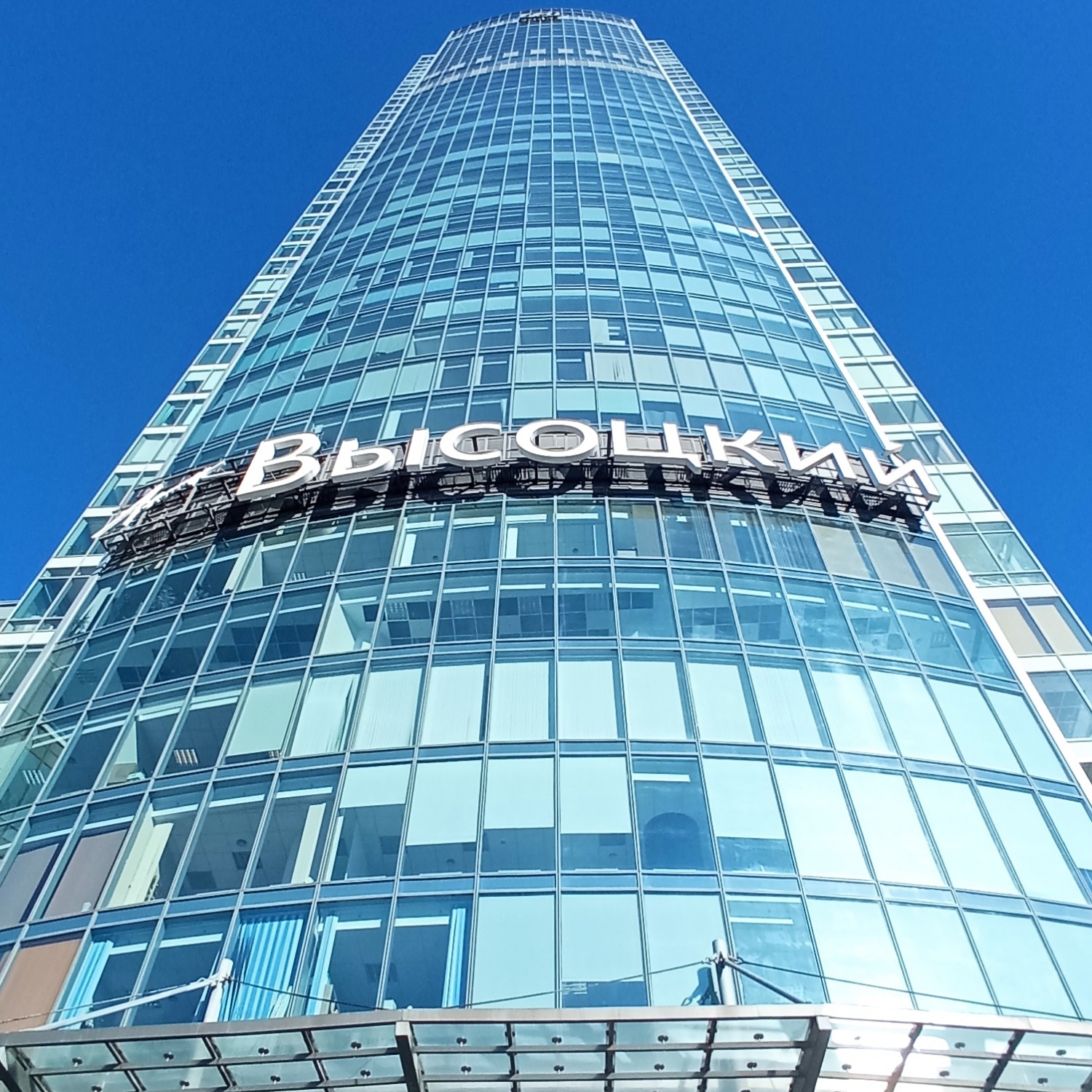 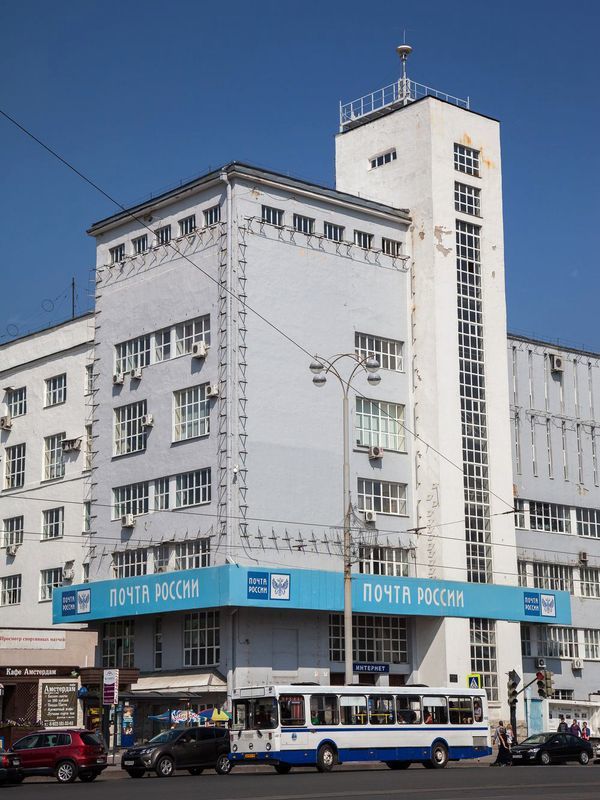 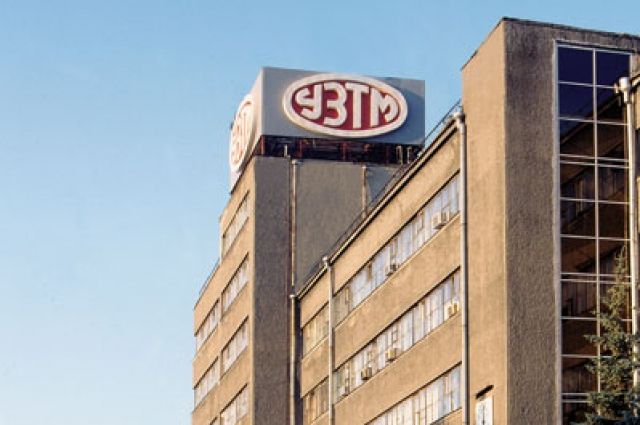 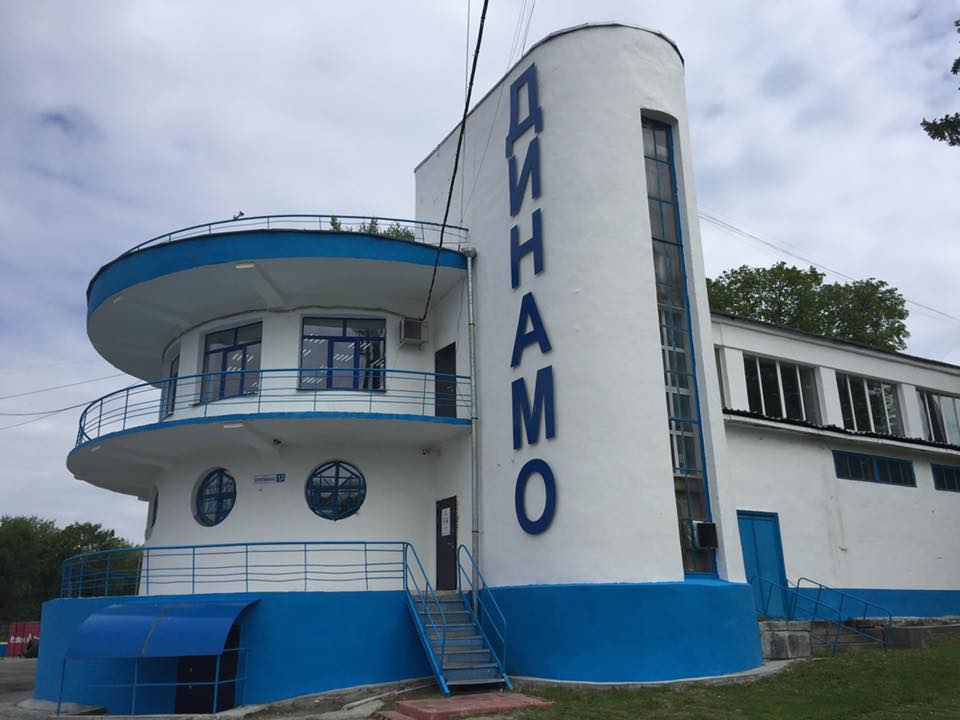 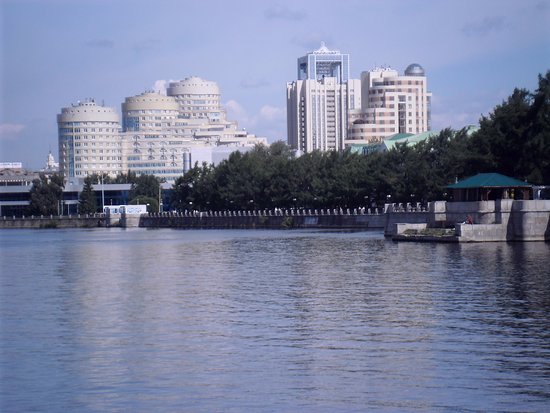 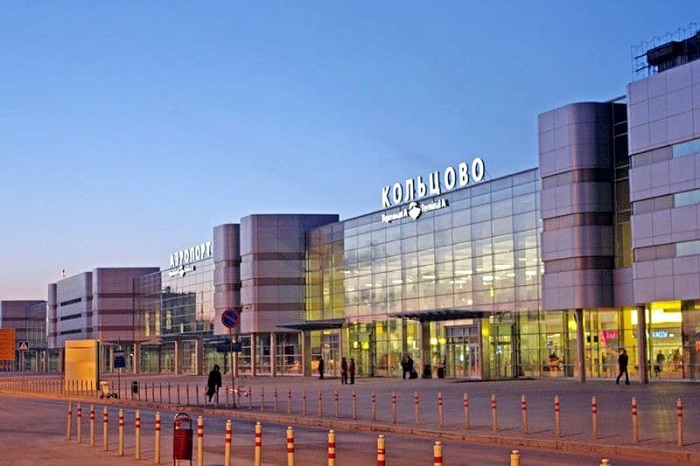 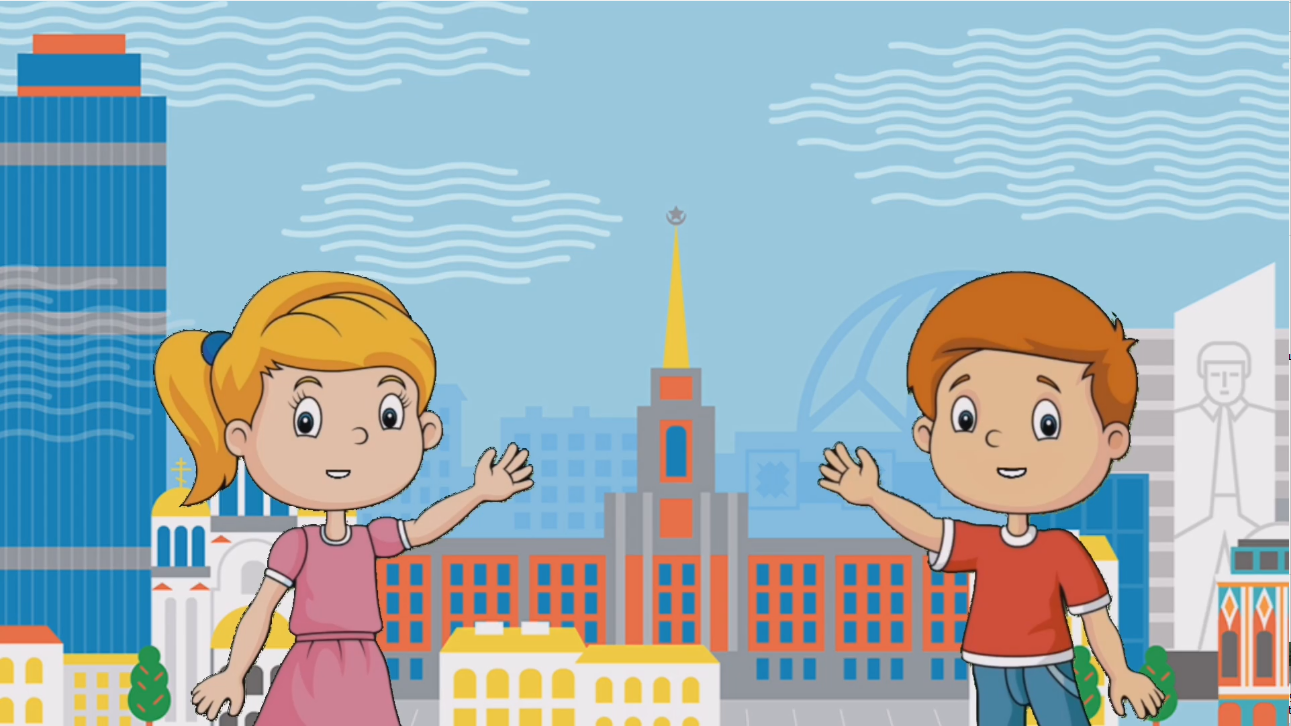 Это чудо из бетона 
Любят жители района,
Белым цветом ослепляет,
Архитектурой удивляет,
Букву «Б» напоминает.
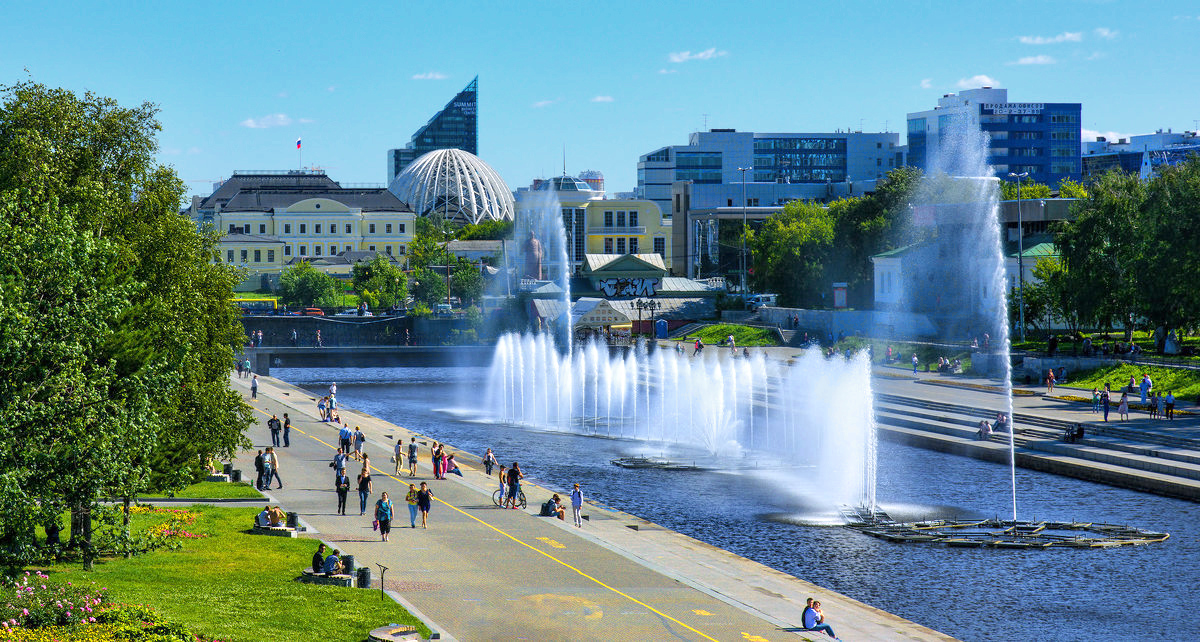 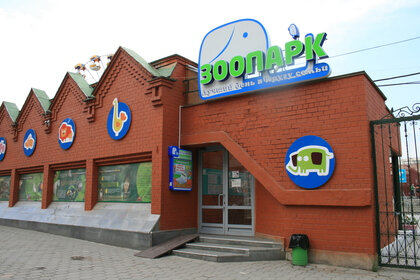 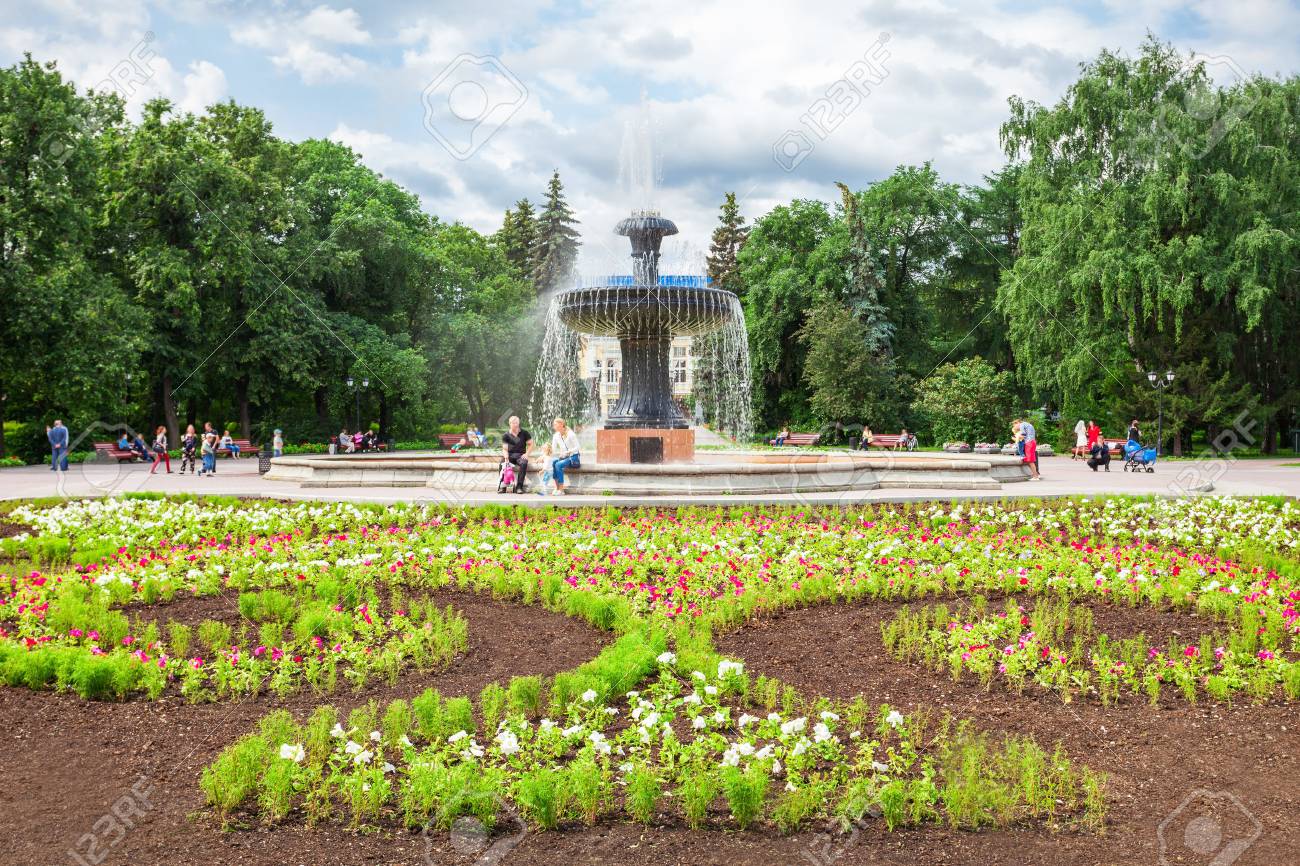 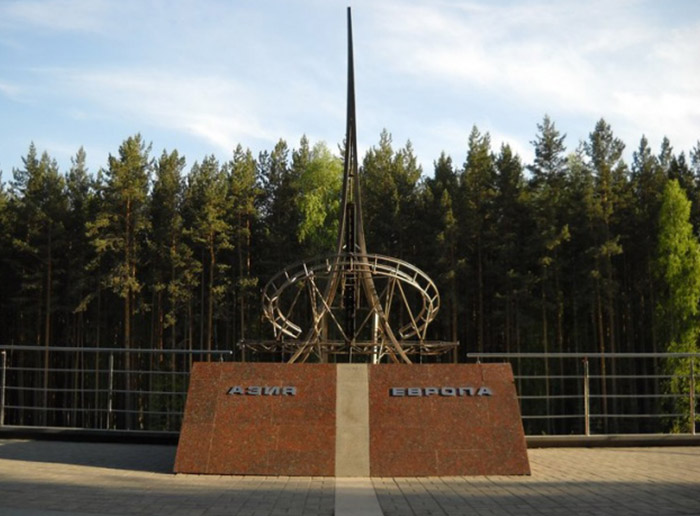 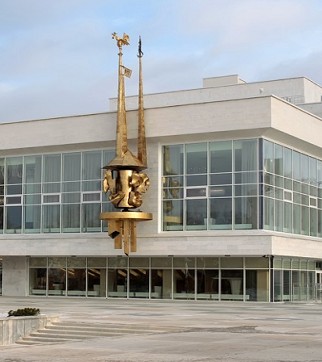 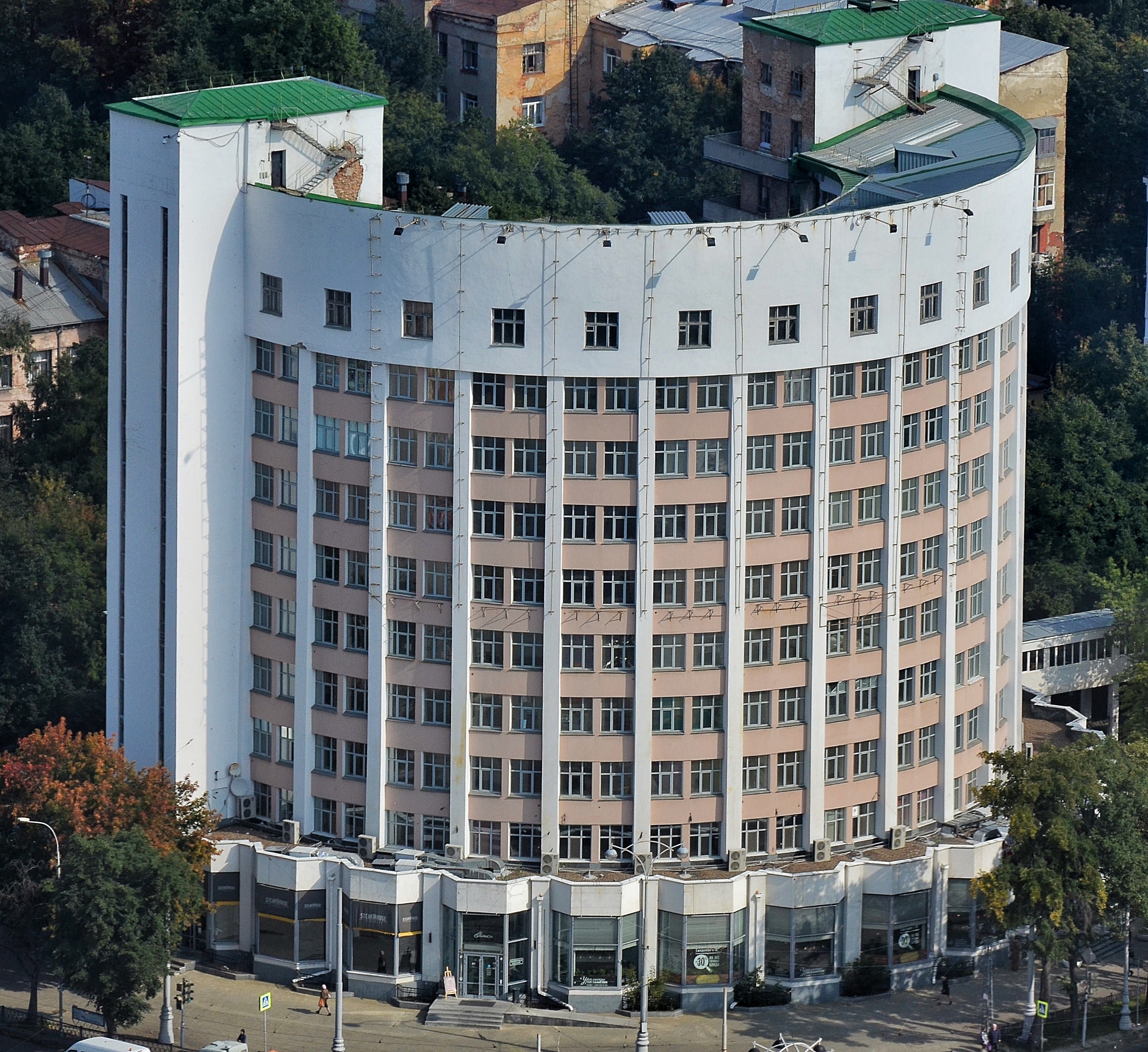 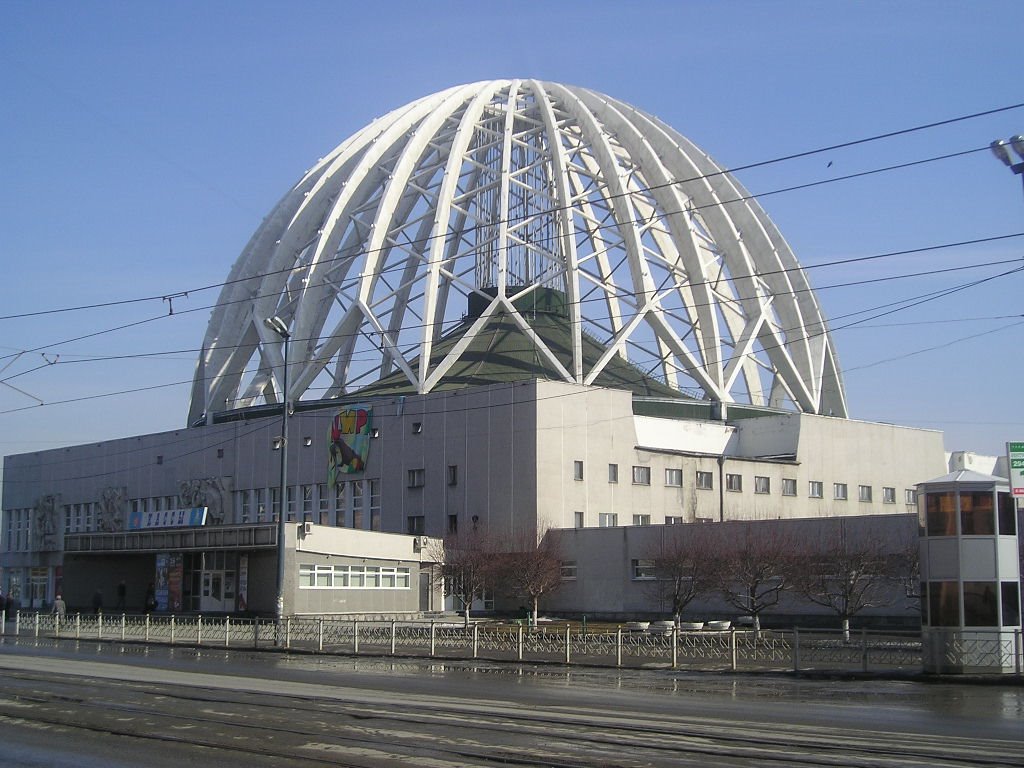 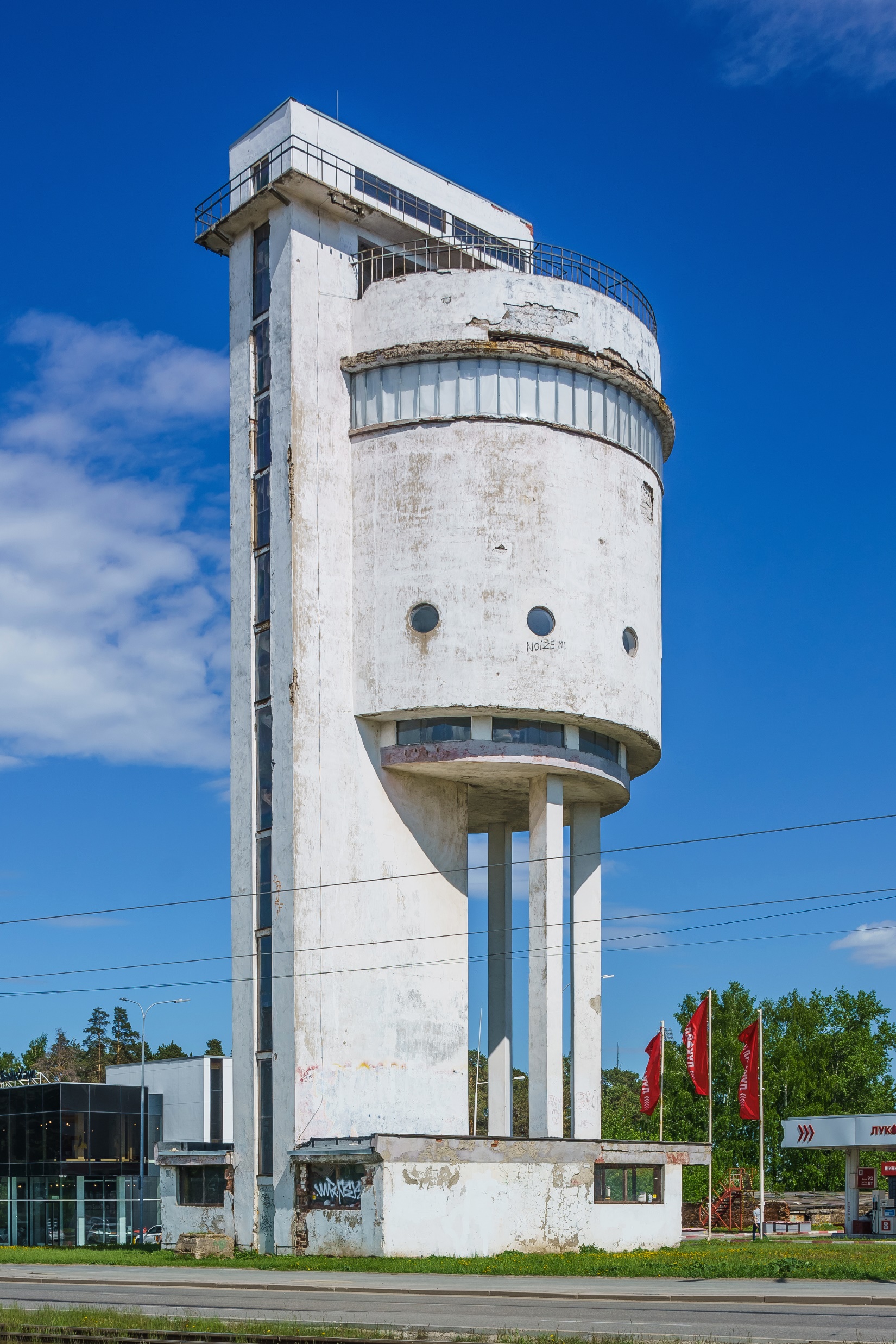 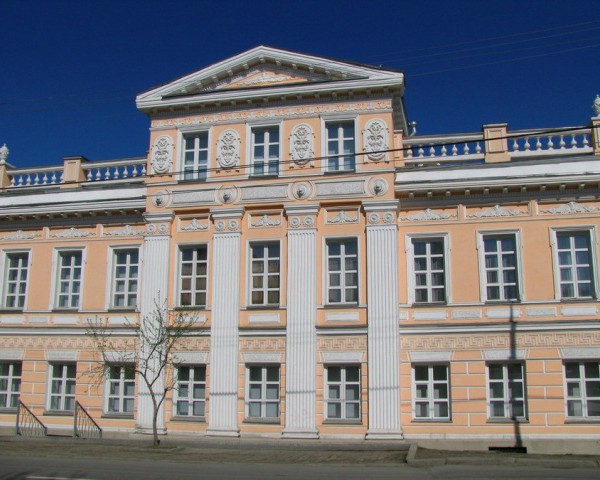 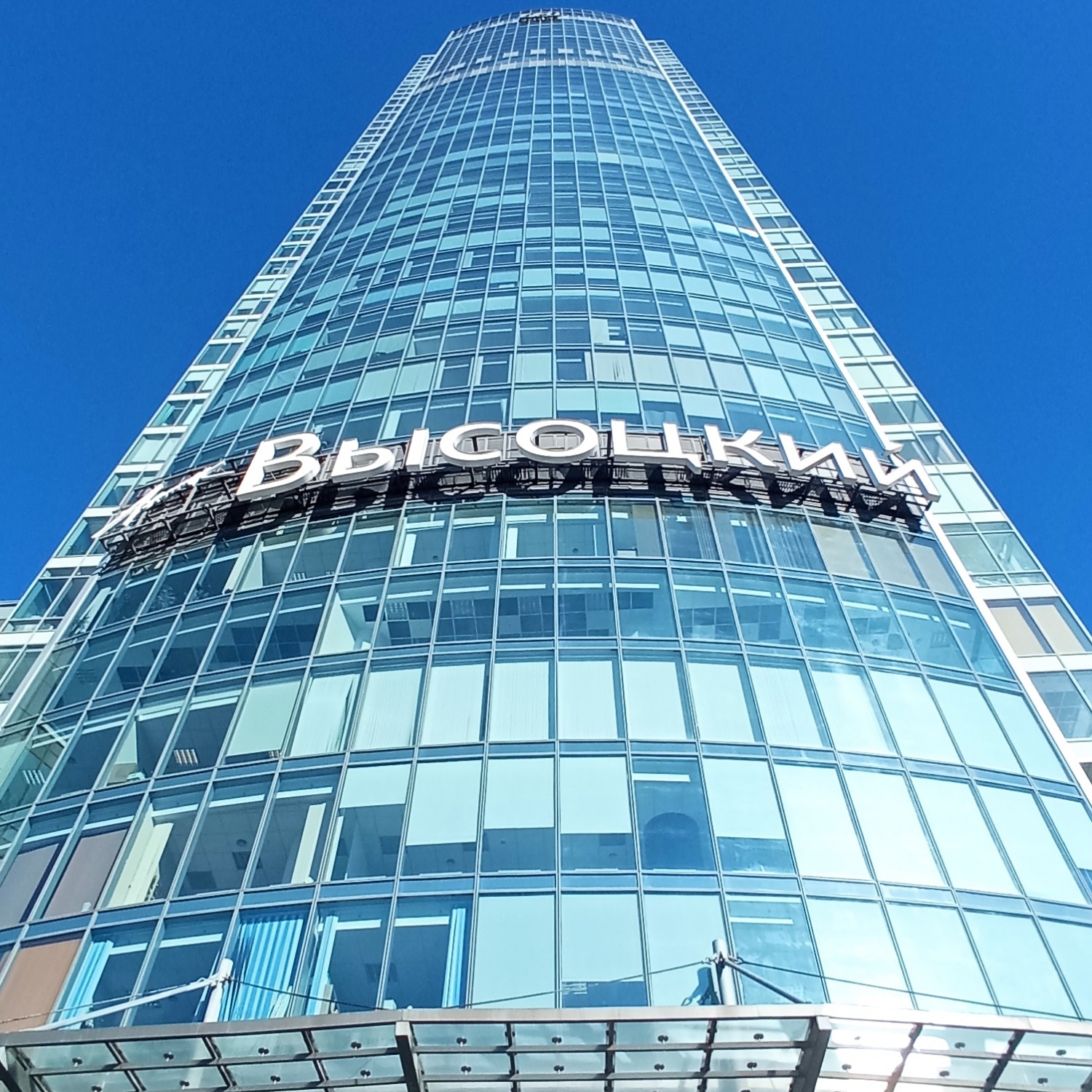 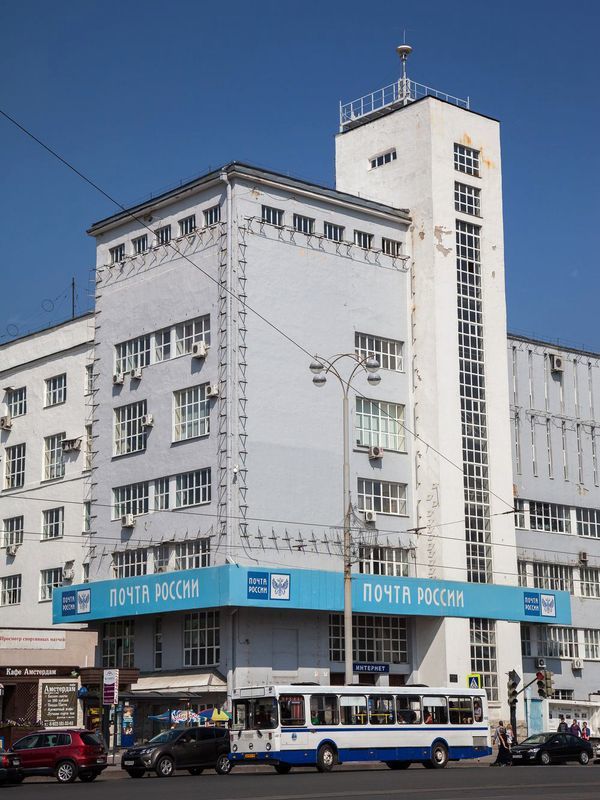 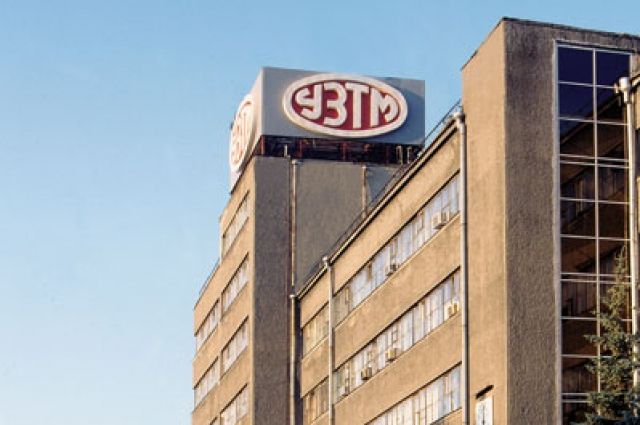 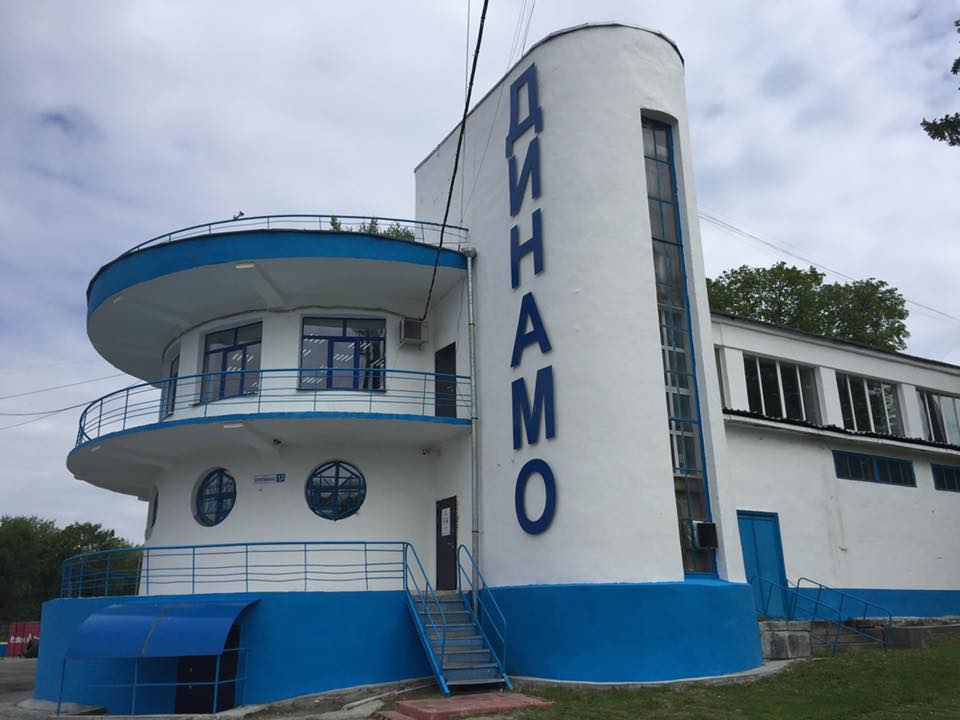 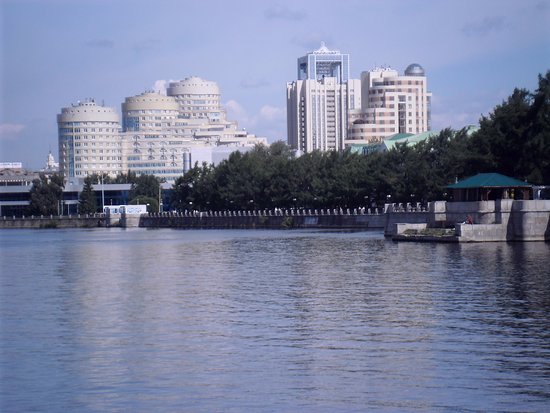 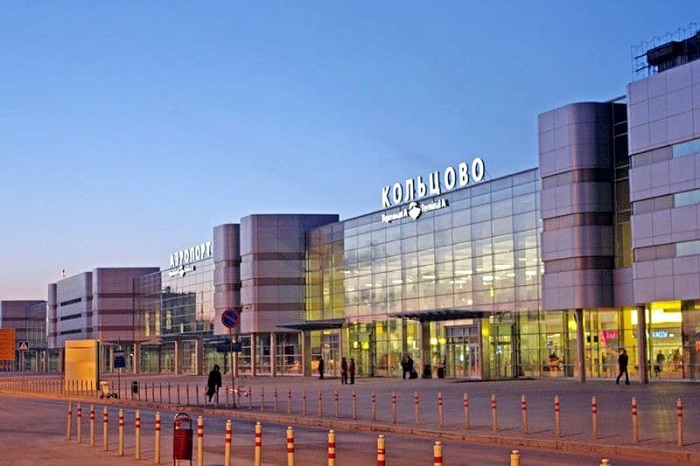 Этот дом многоэтажный 
Чистый, светлый, очень важный. 
Встретишь разных здесь врачей. 
Лечат взрослых и детей. 
Будете лежать в постели, 
Коль серьезно заболели. 
Не хотим здесь очутиться! 
Где, скажите-ка? В…
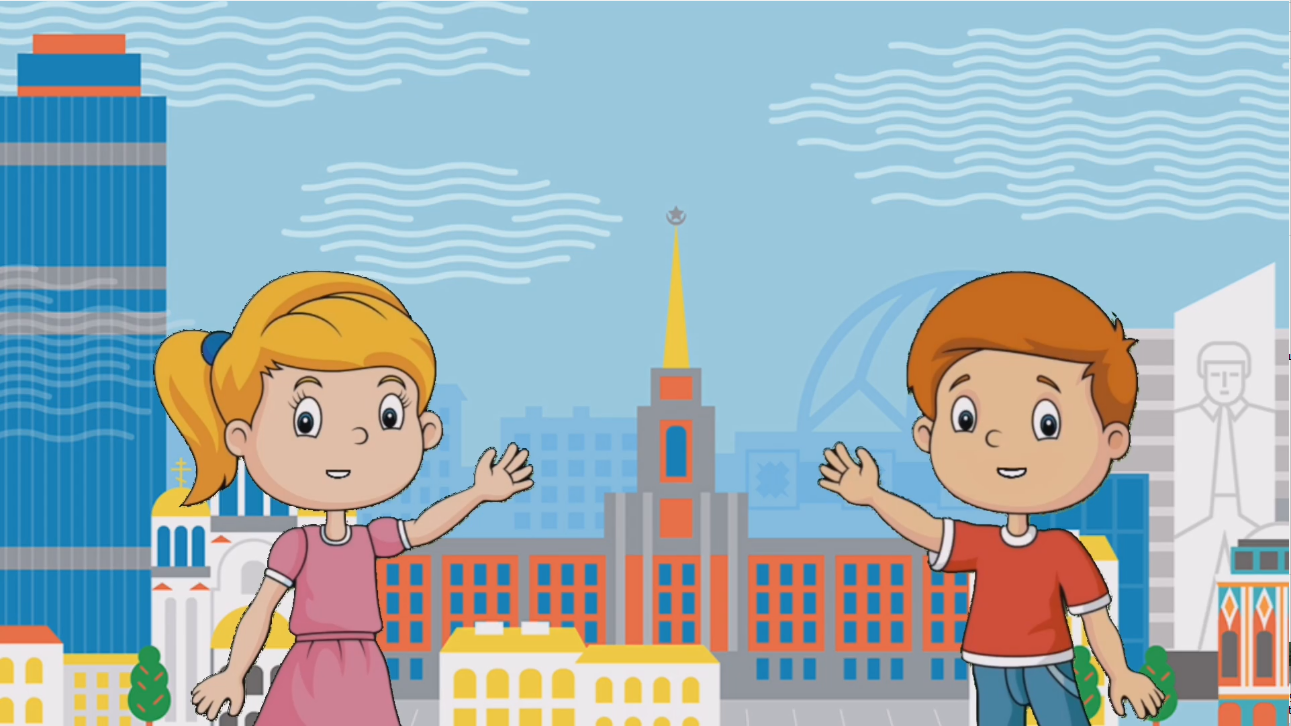 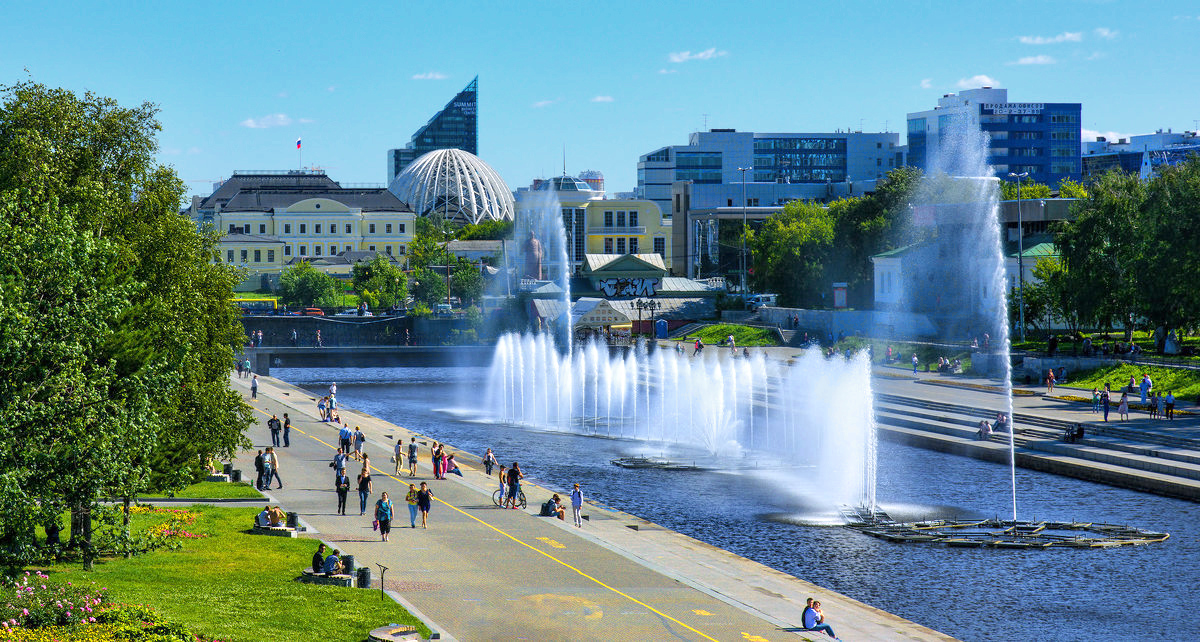 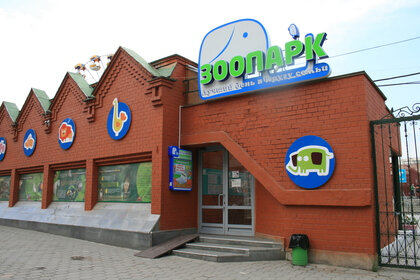 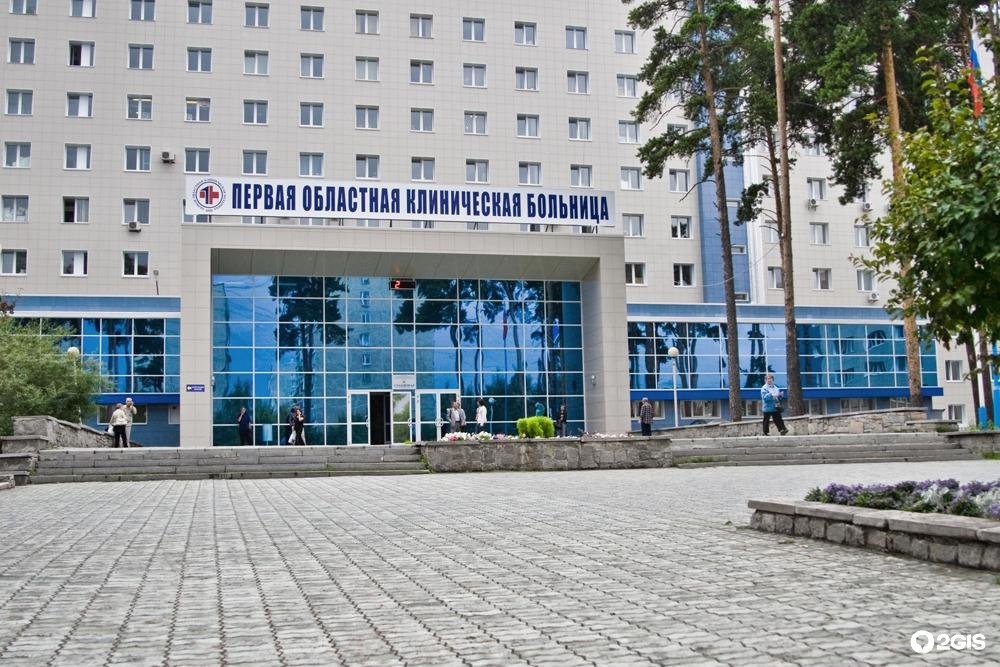 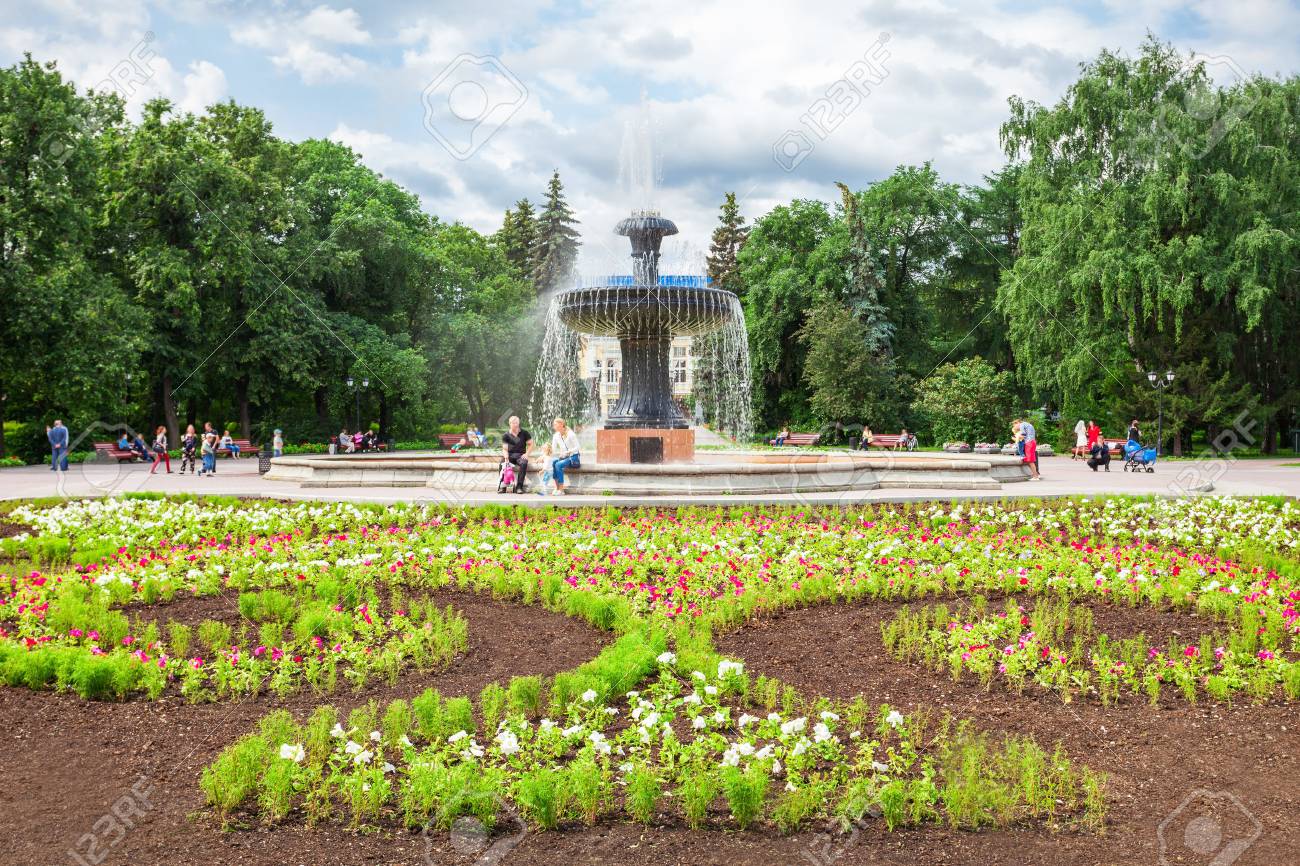 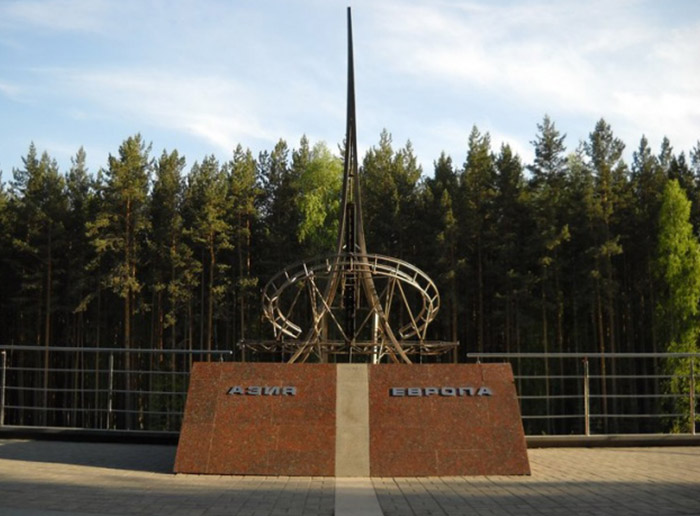 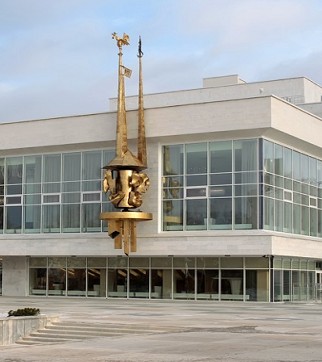 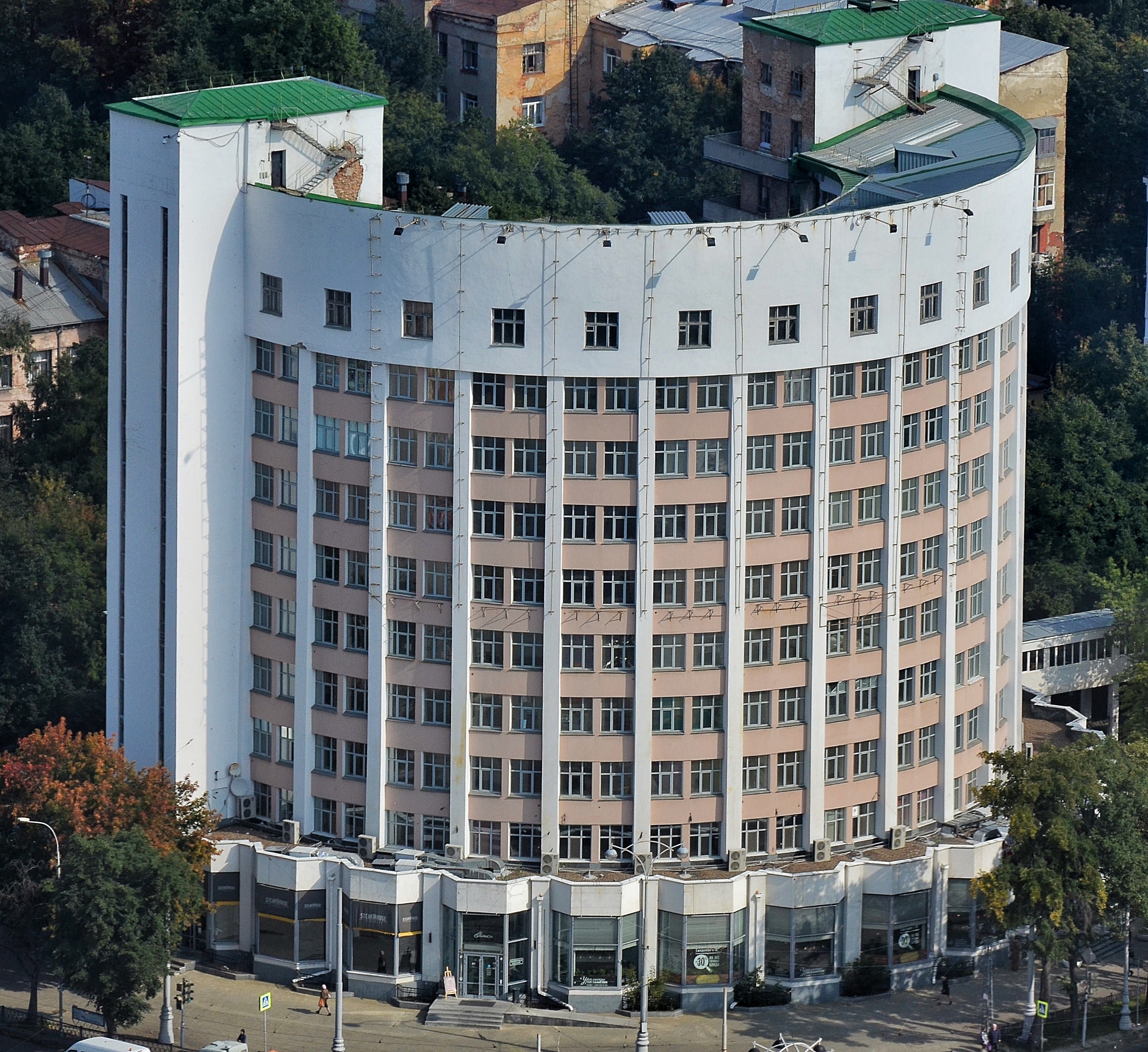 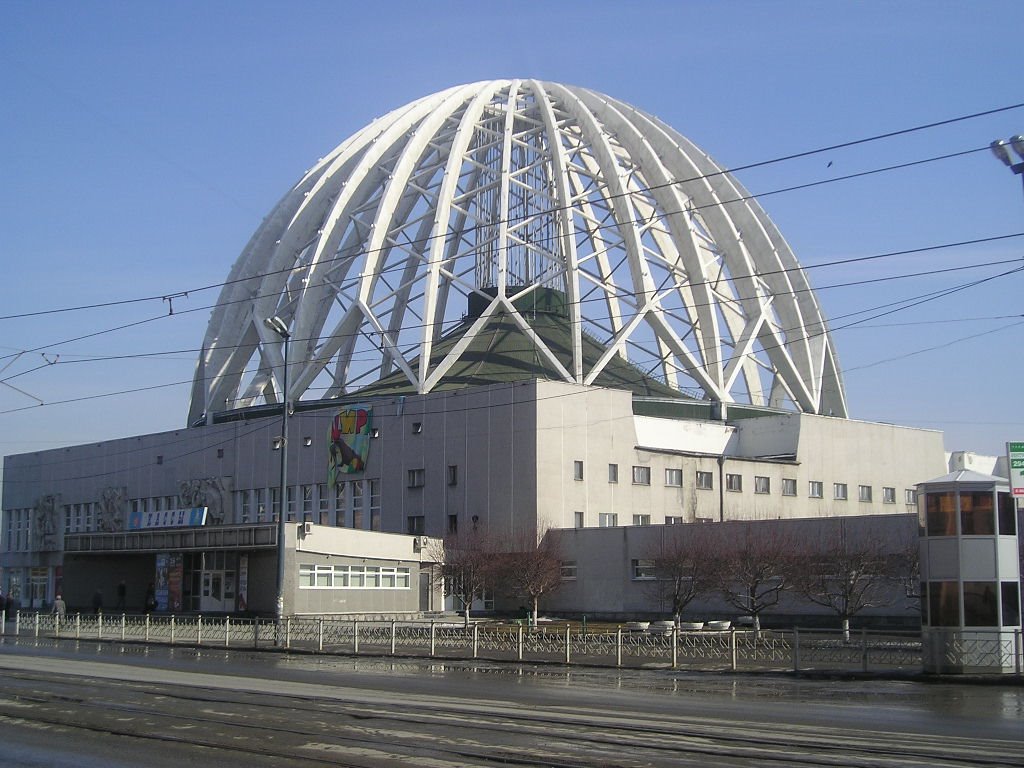 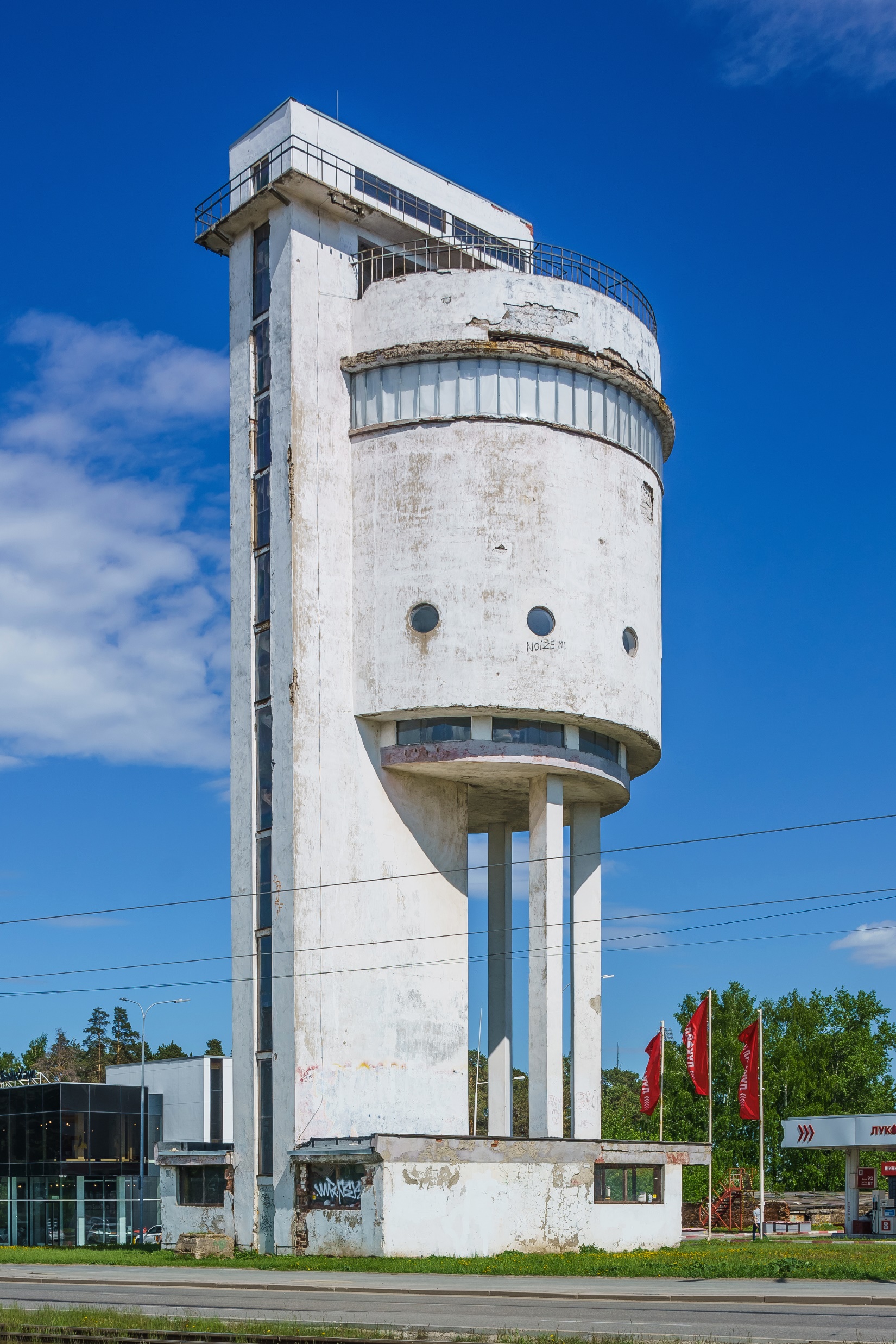 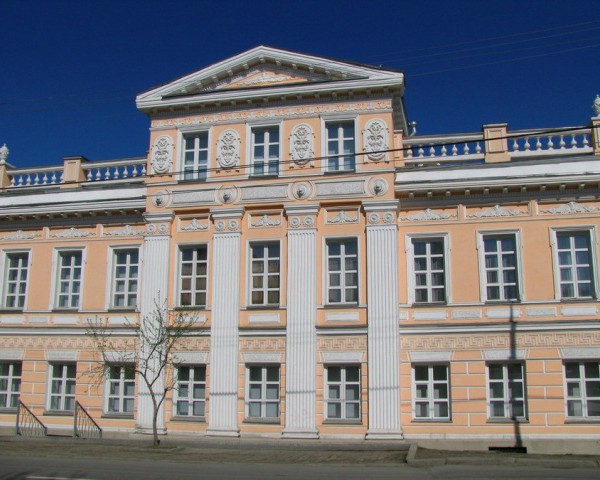 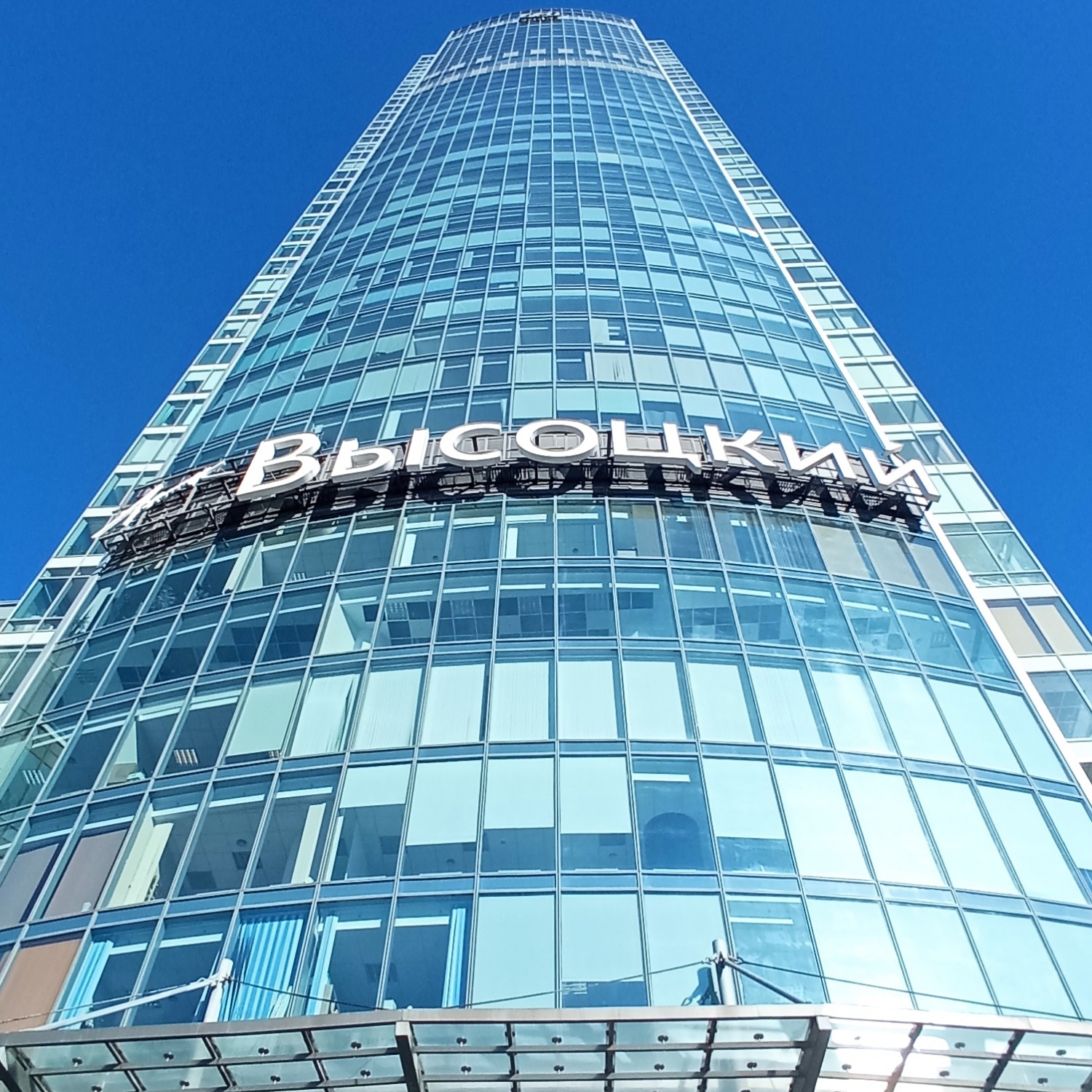 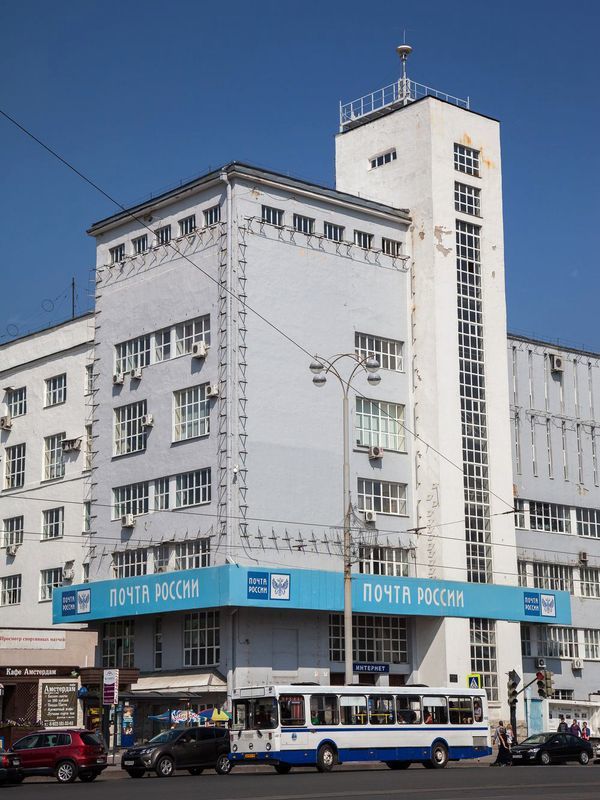 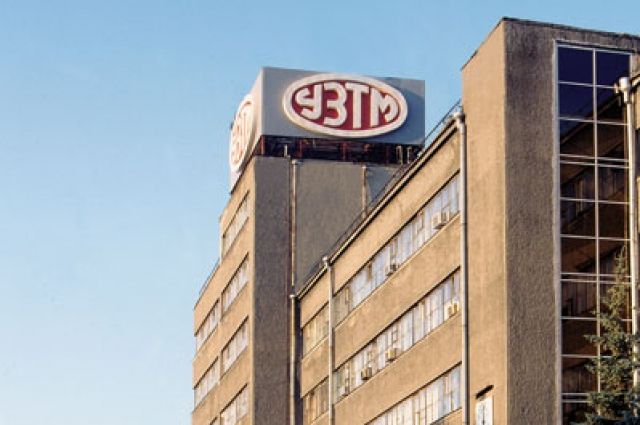 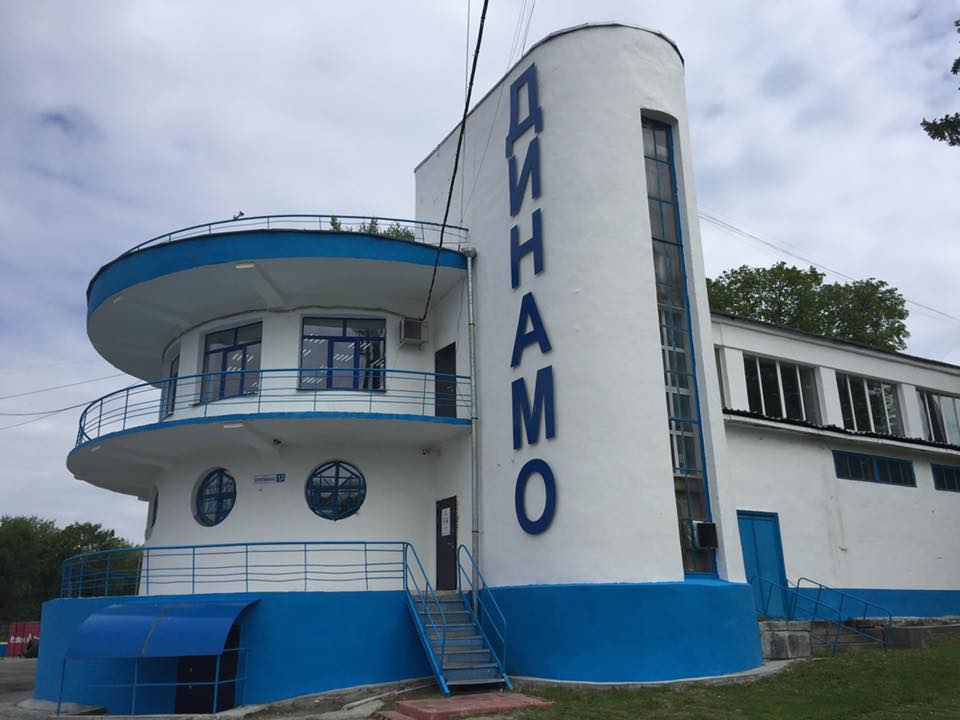 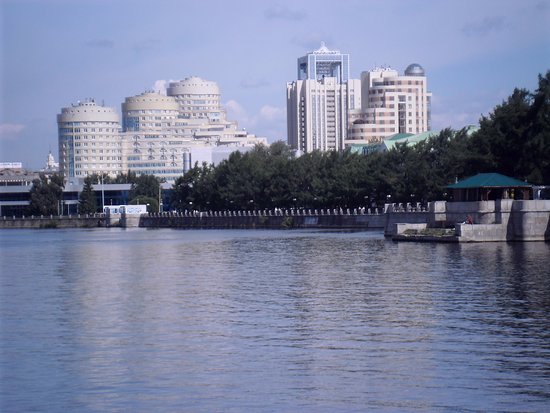 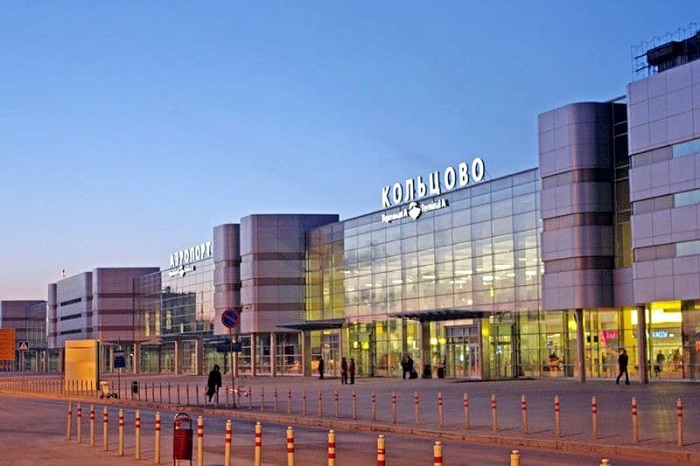 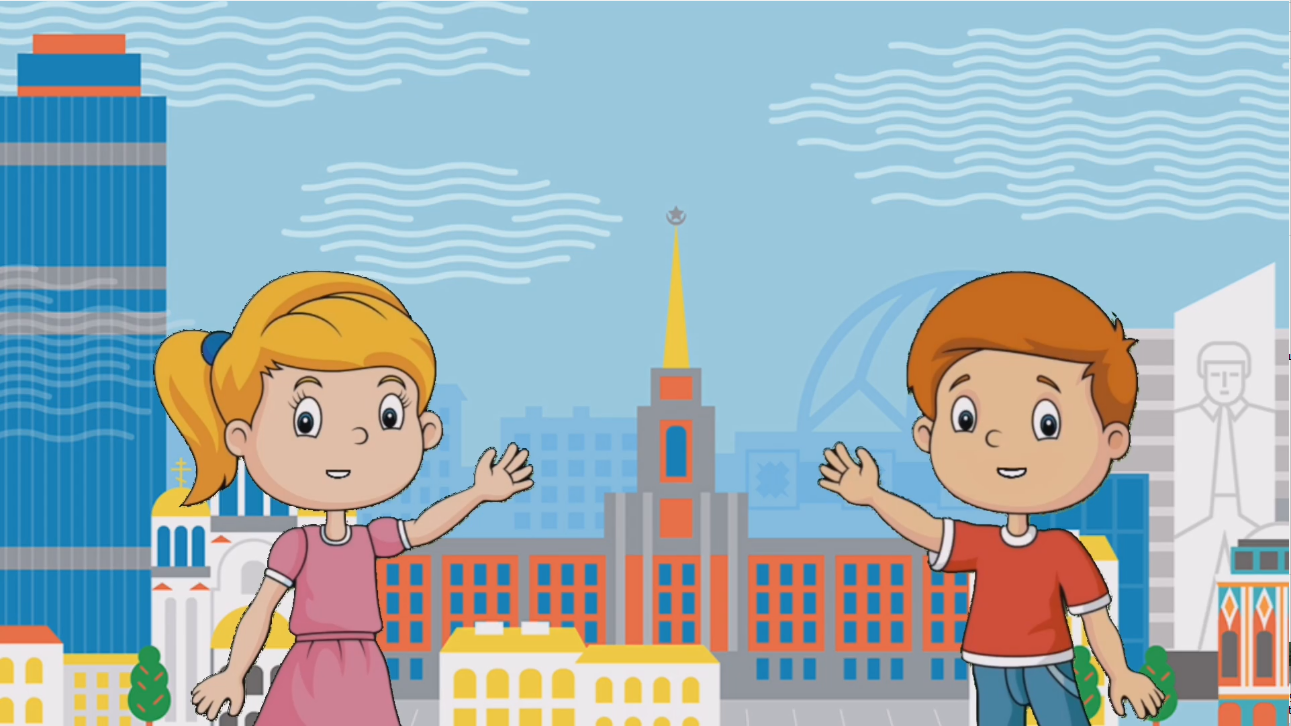 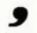 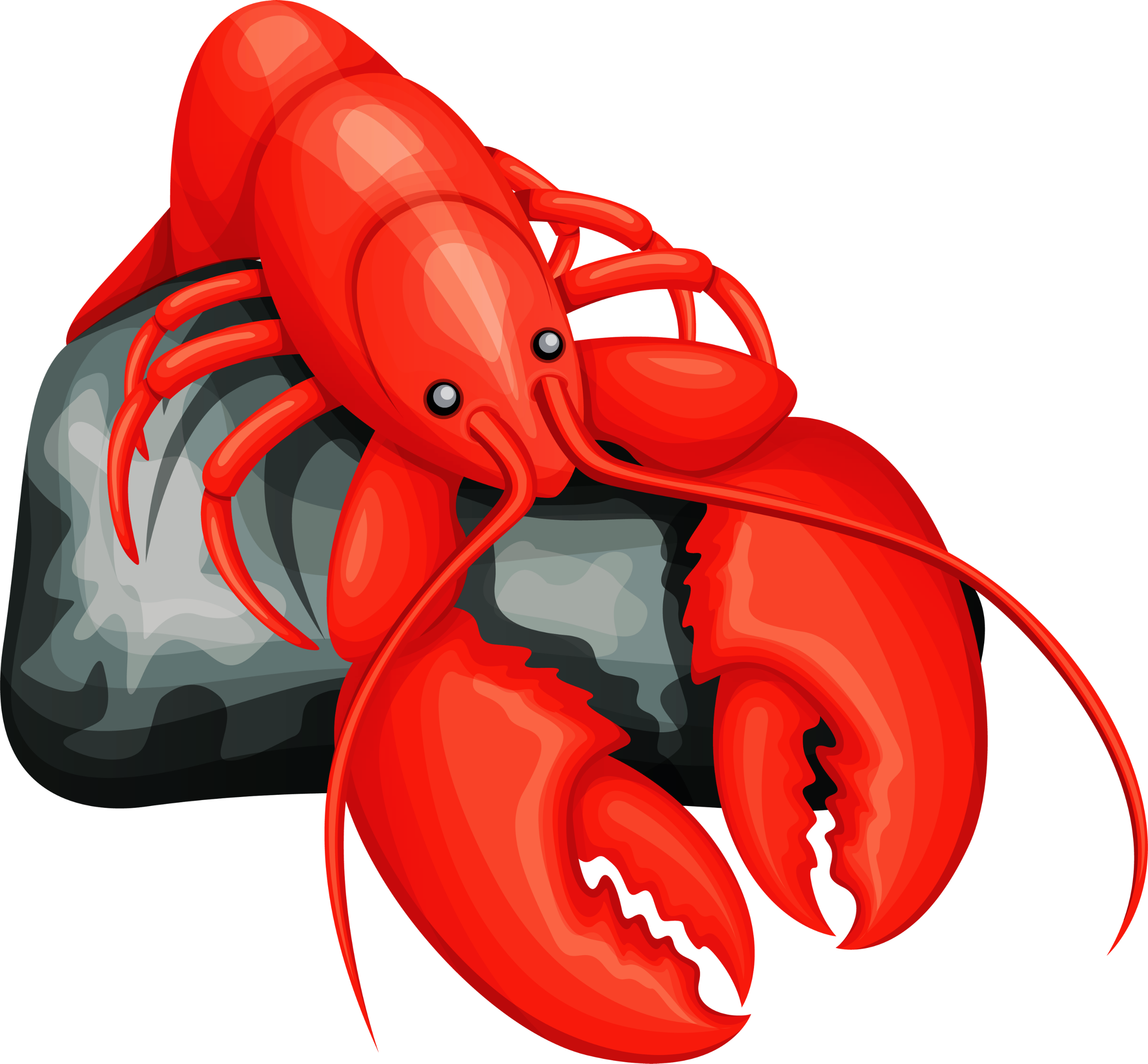 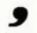 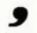 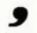 У
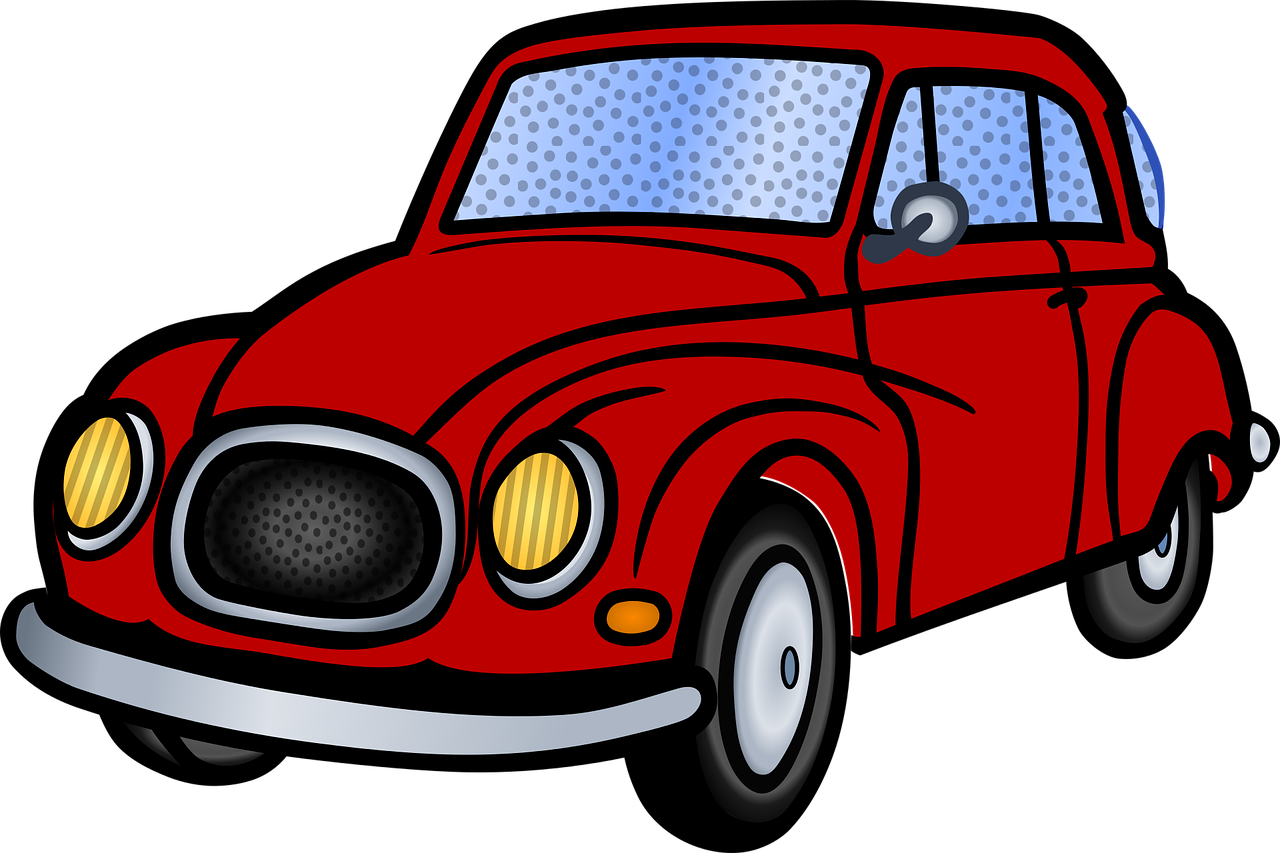 Реши ребус!
Так называется наш микрорайон и станция метро
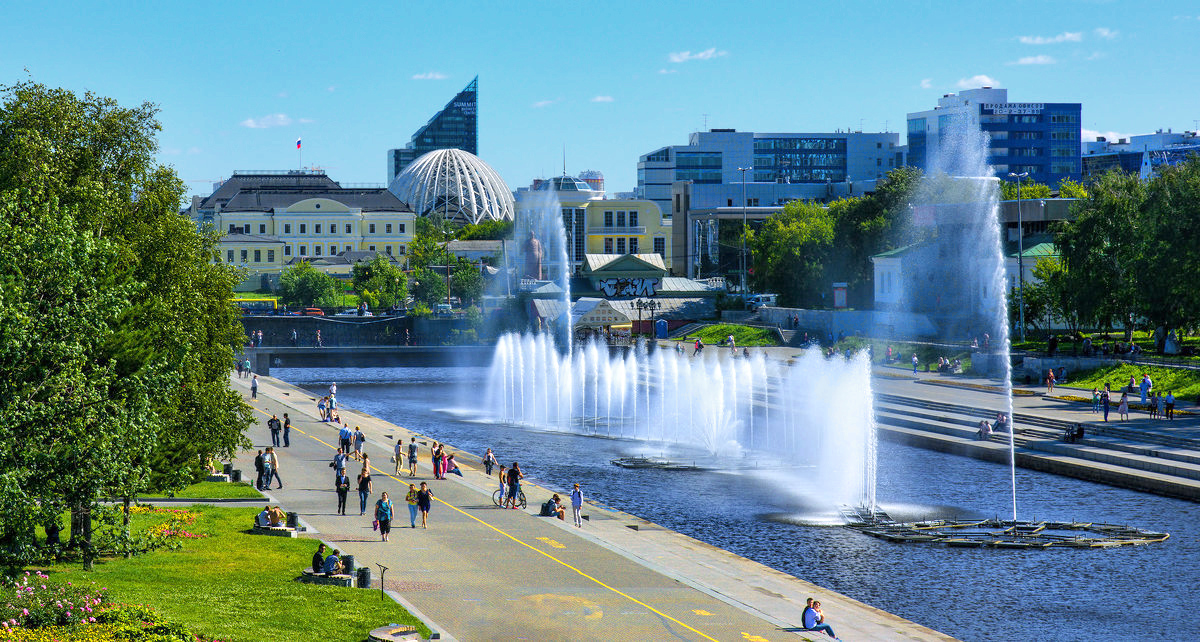 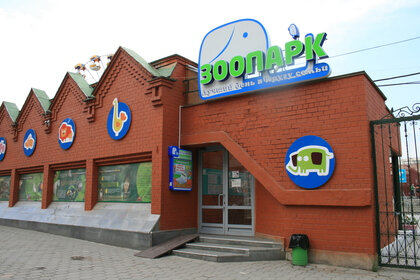 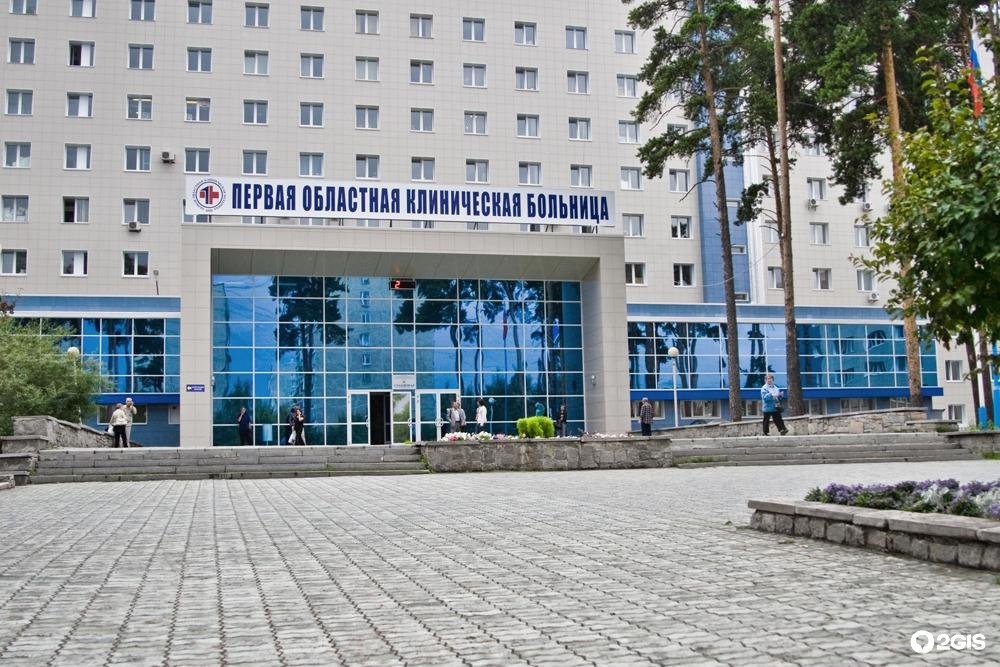 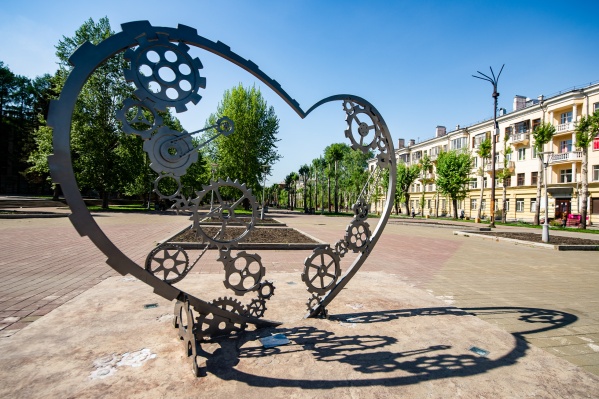 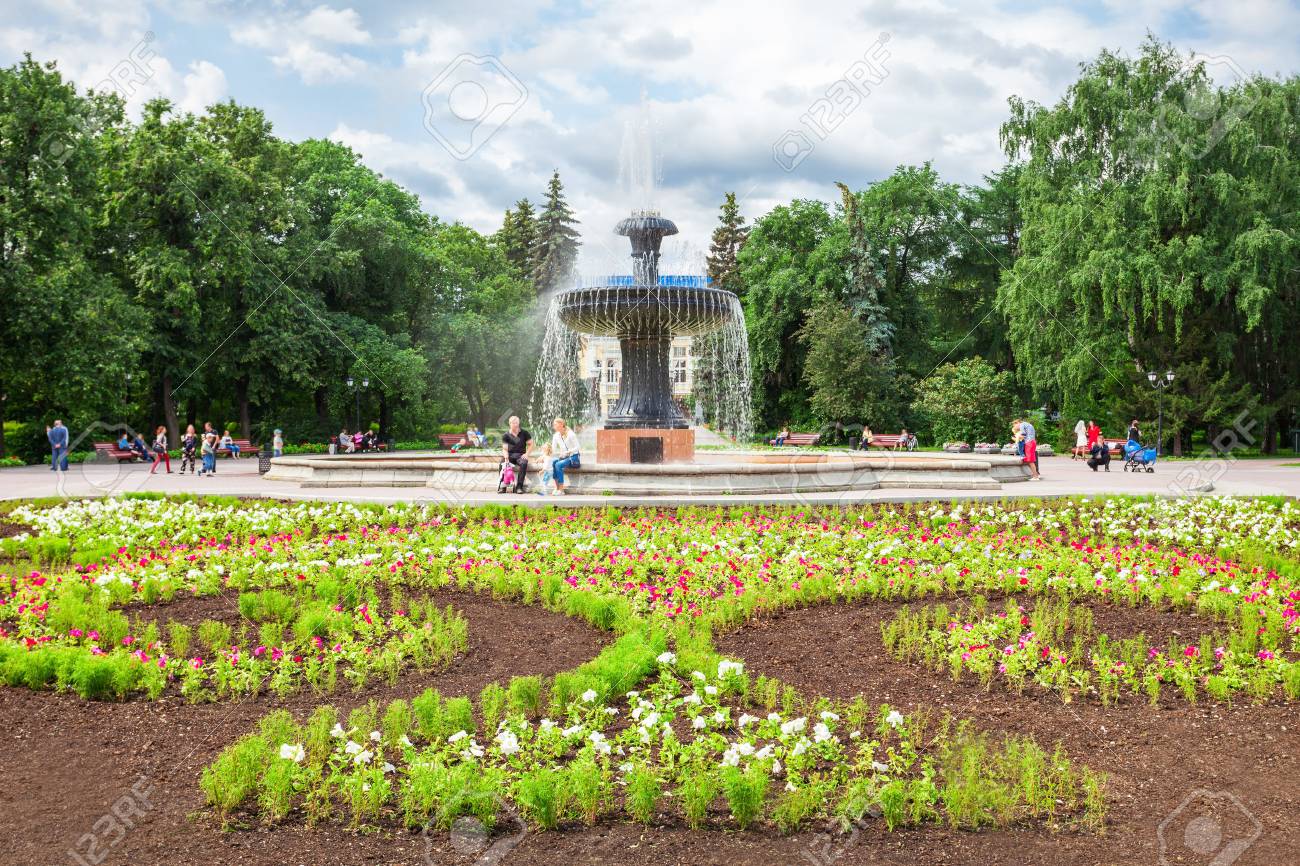 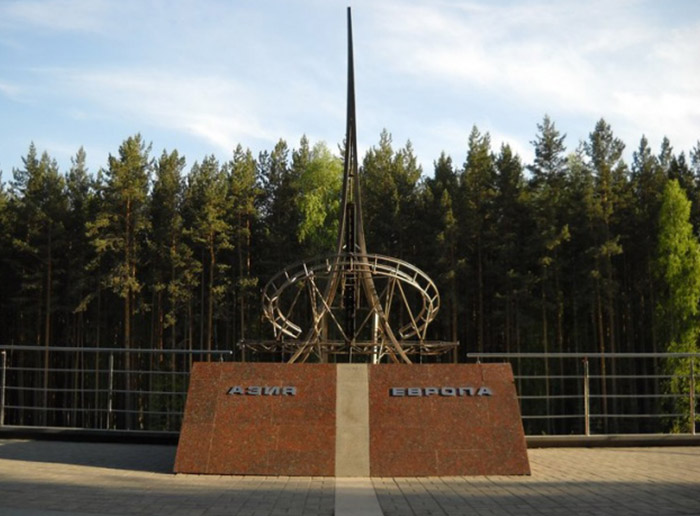 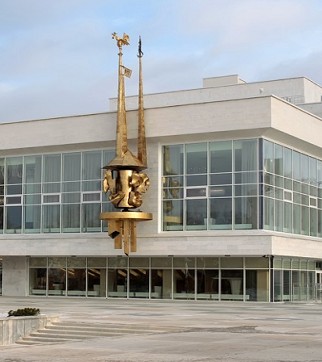 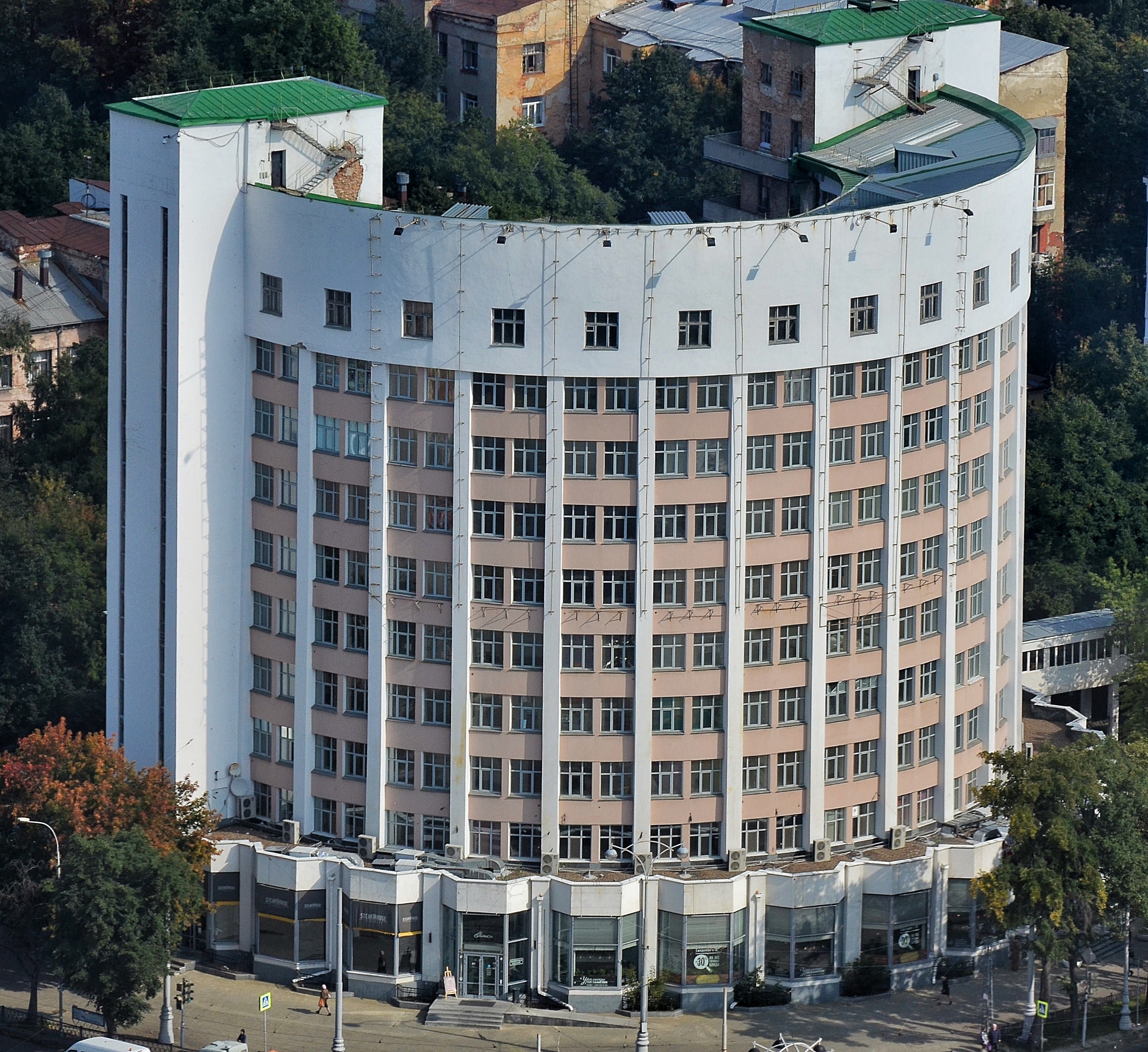 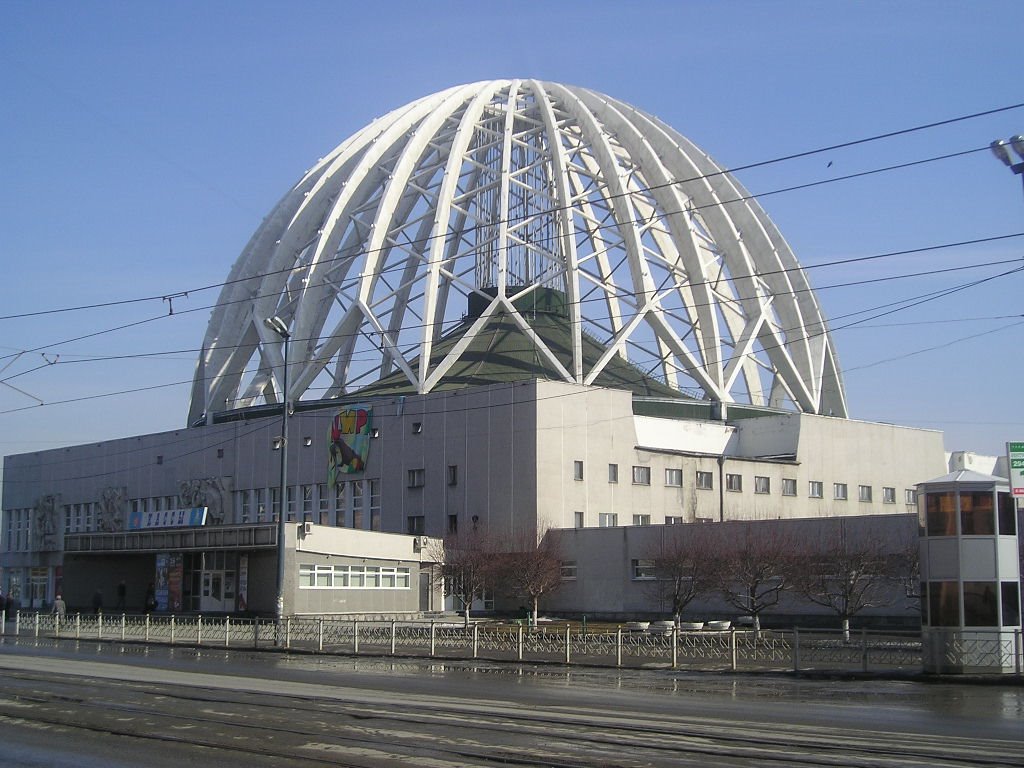 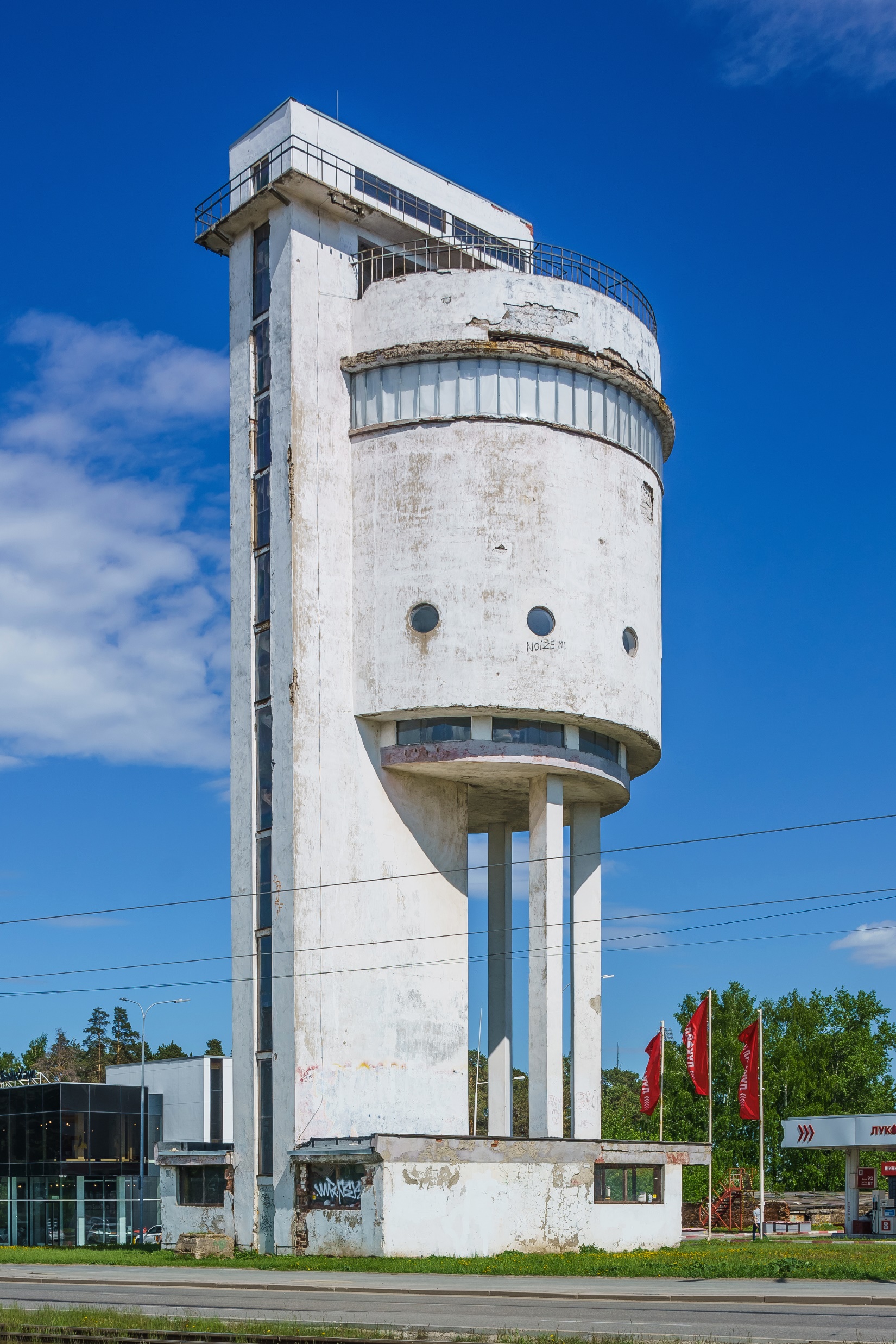 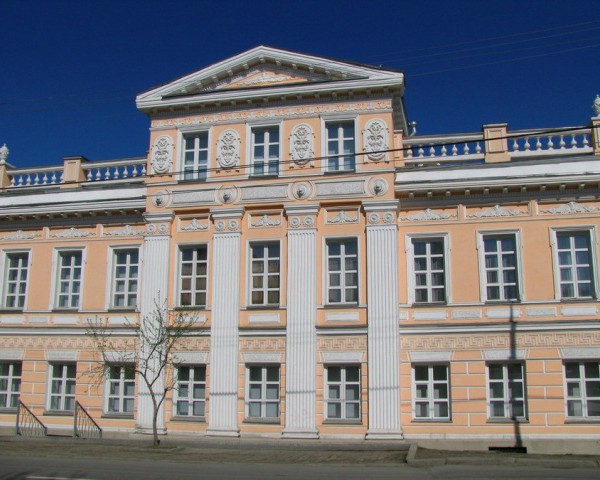 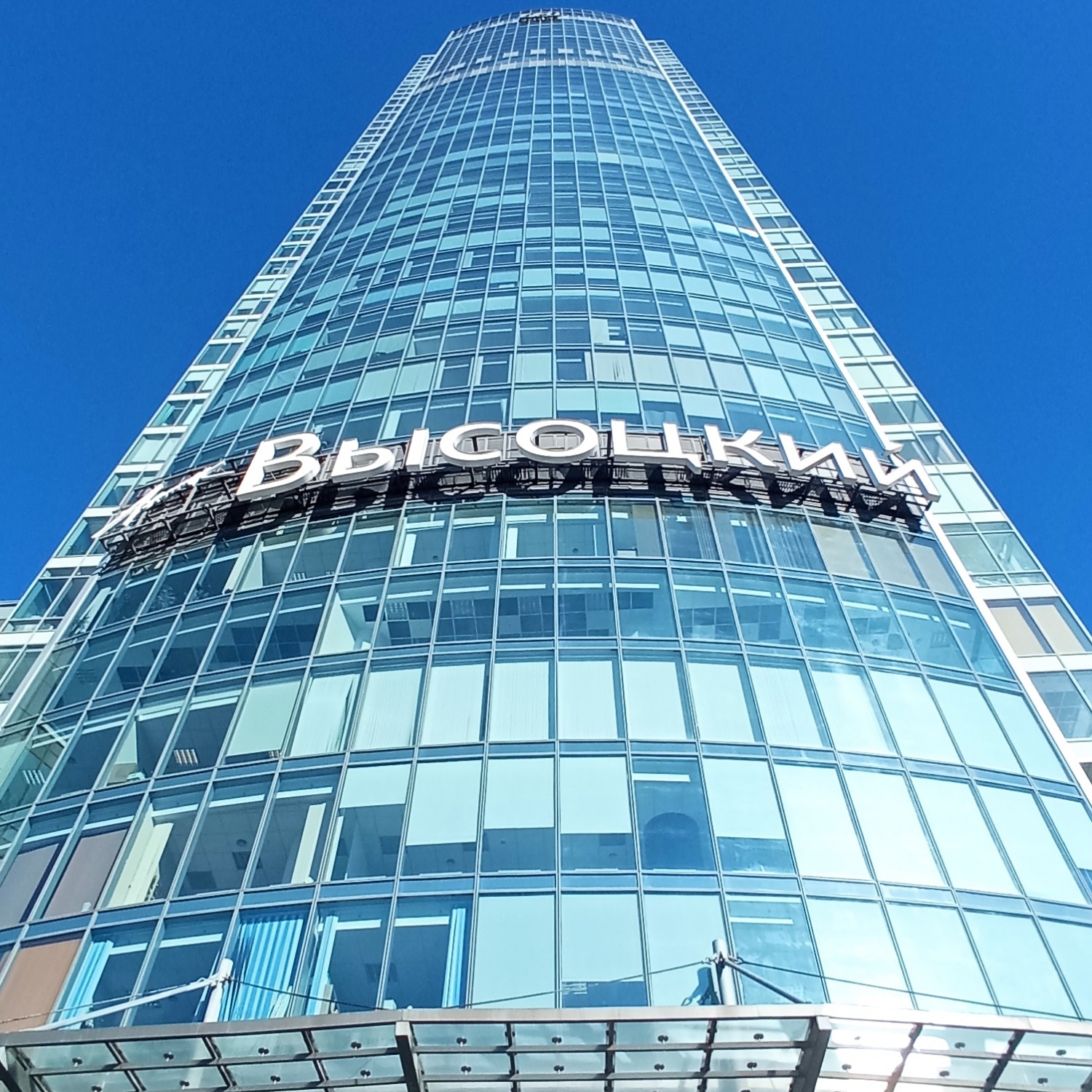 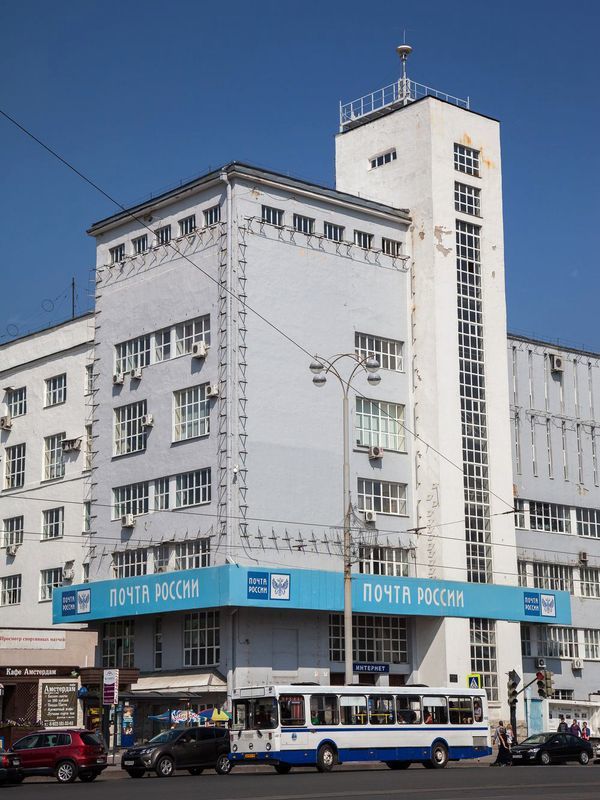 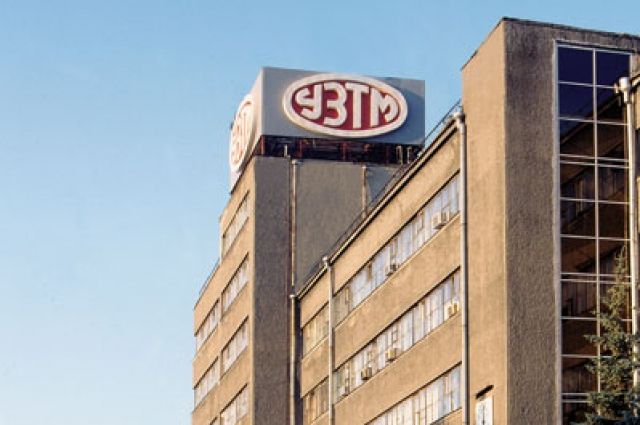 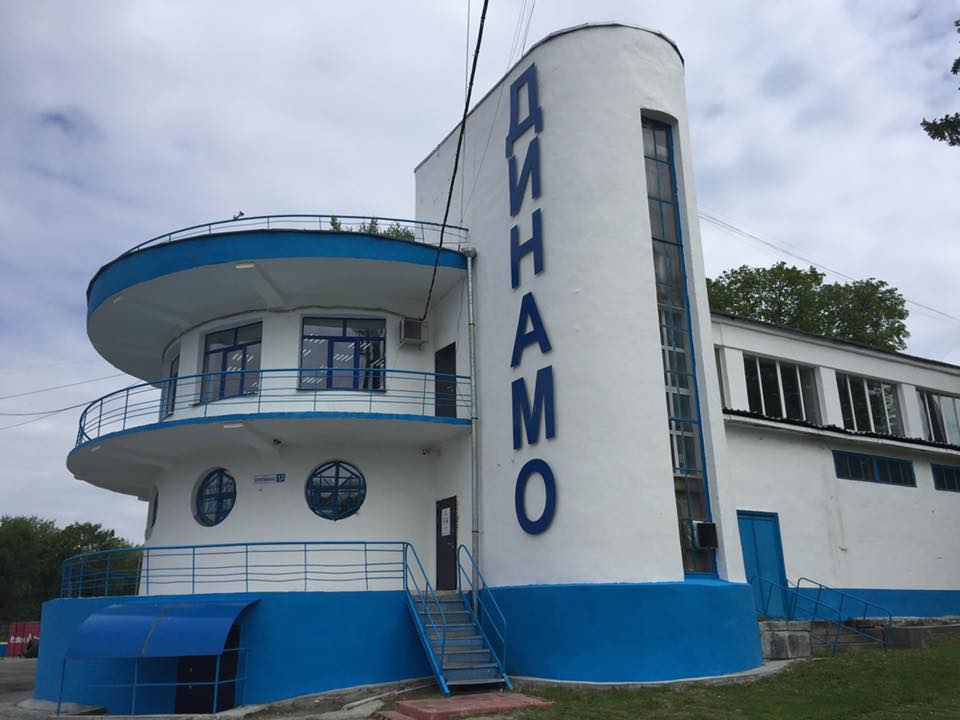 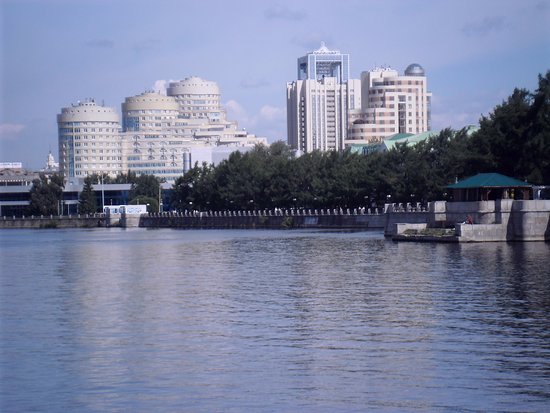 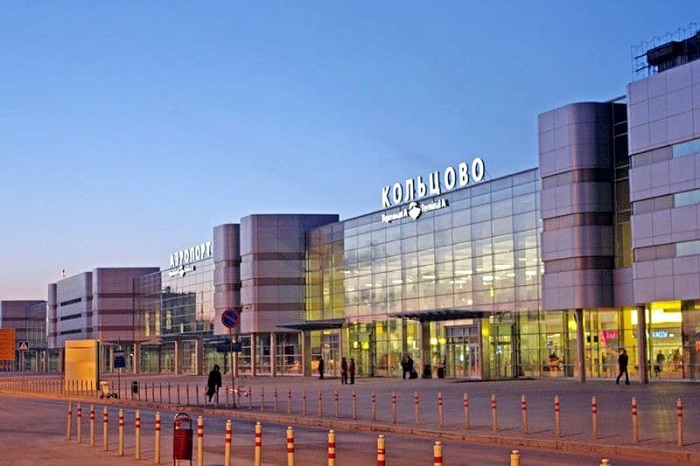 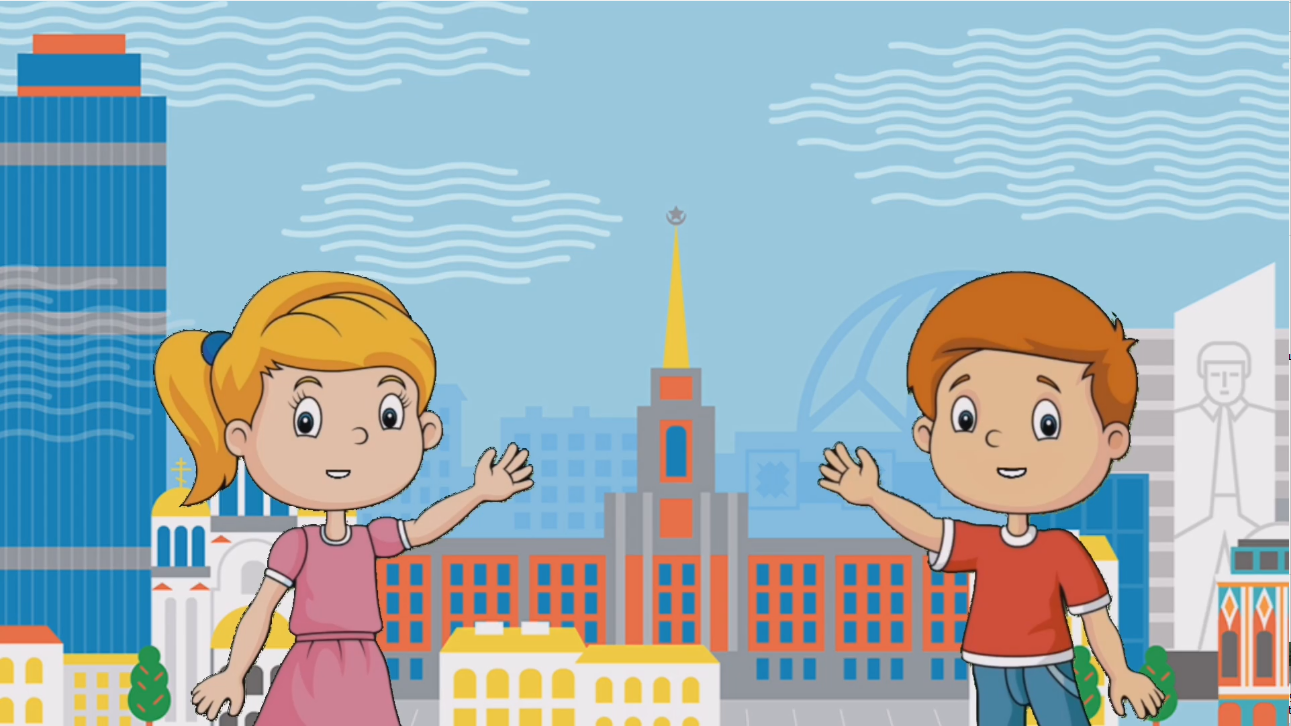 Под землею с давних пор
Понарыто много нор,
И по ним туда-сюда
Быстро ездят поезда.
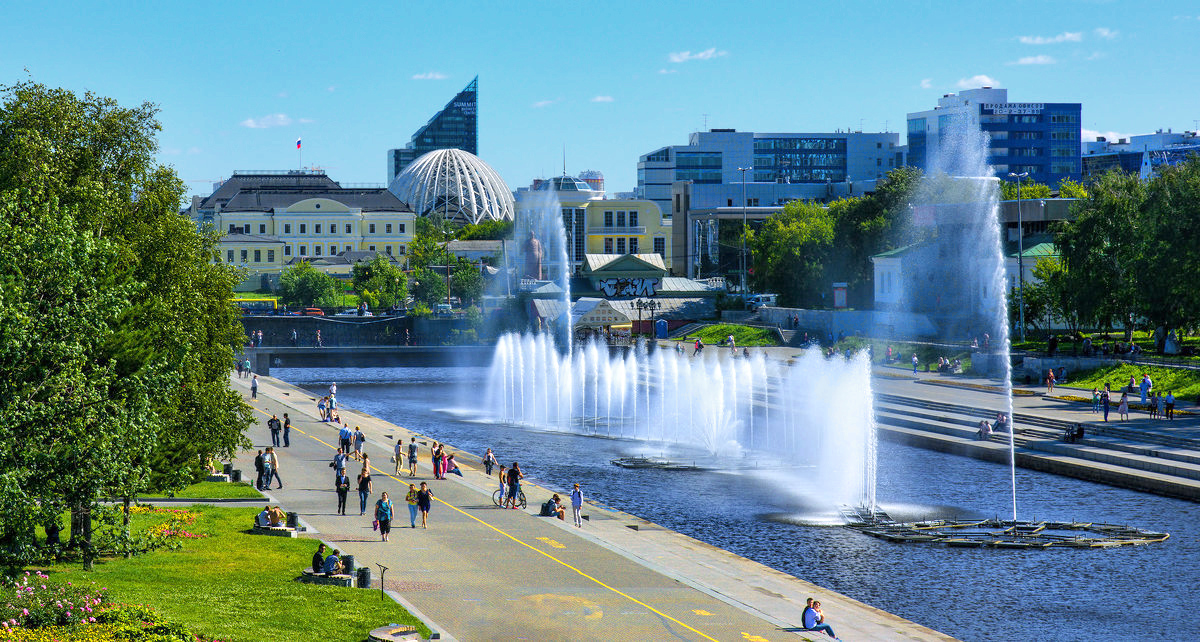 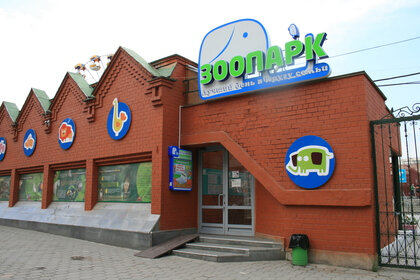 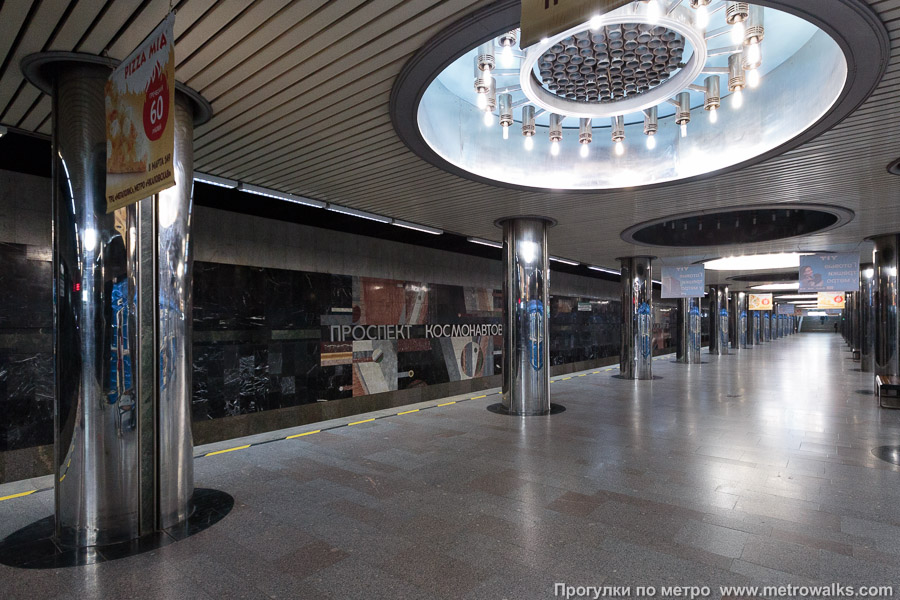 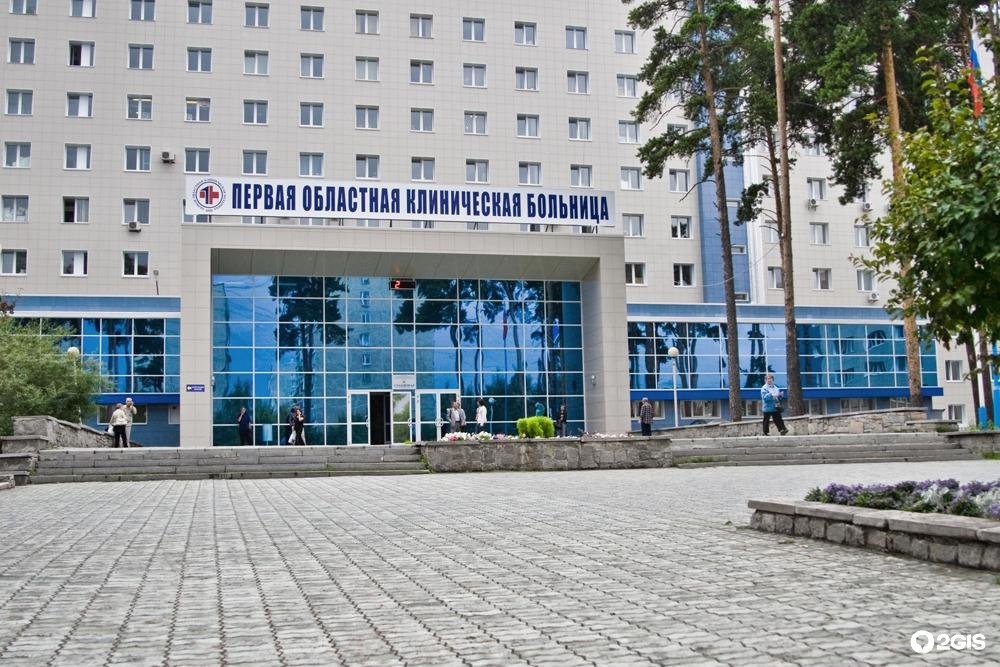 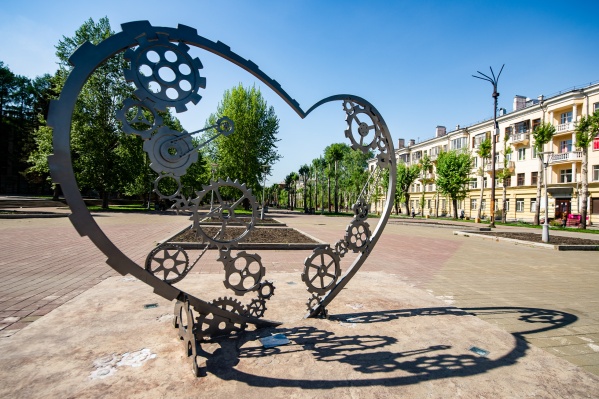 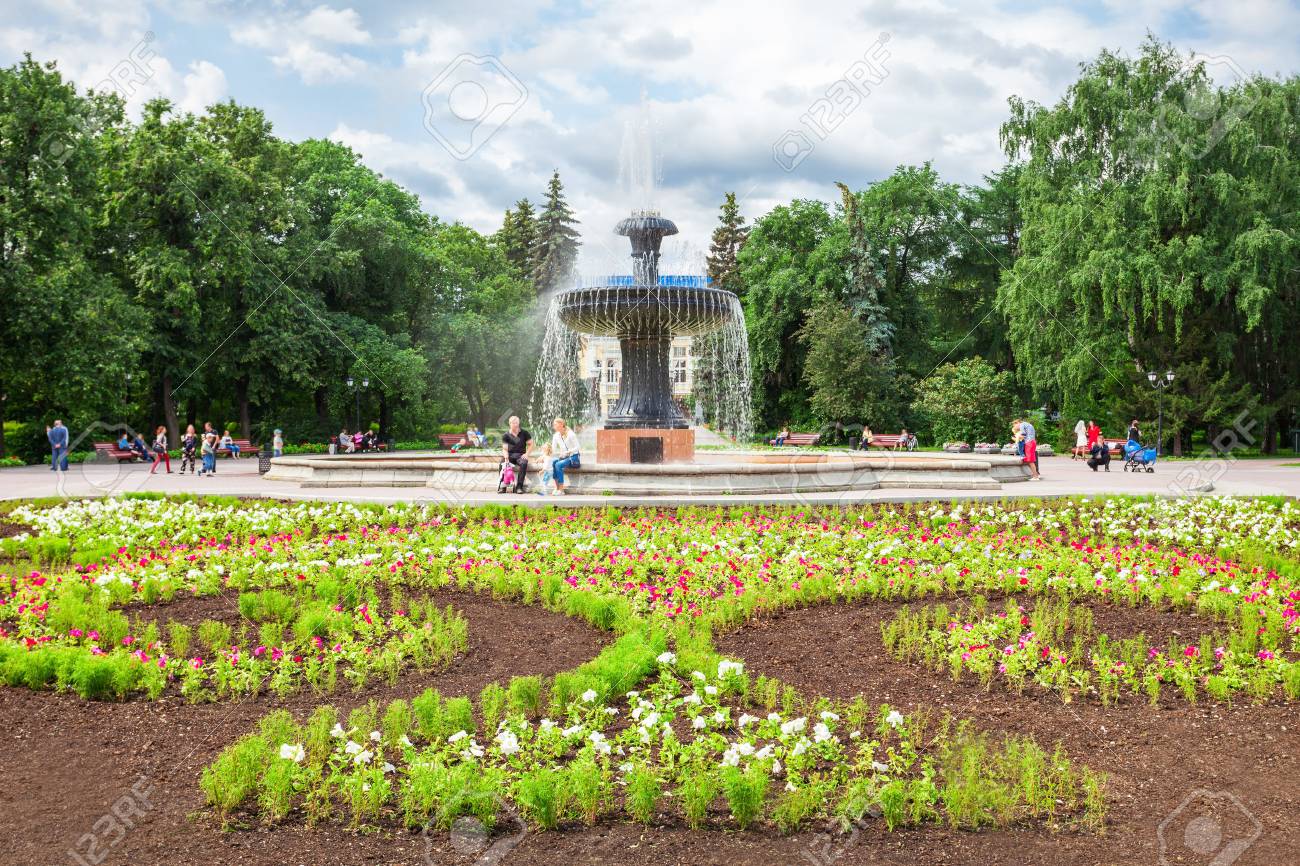 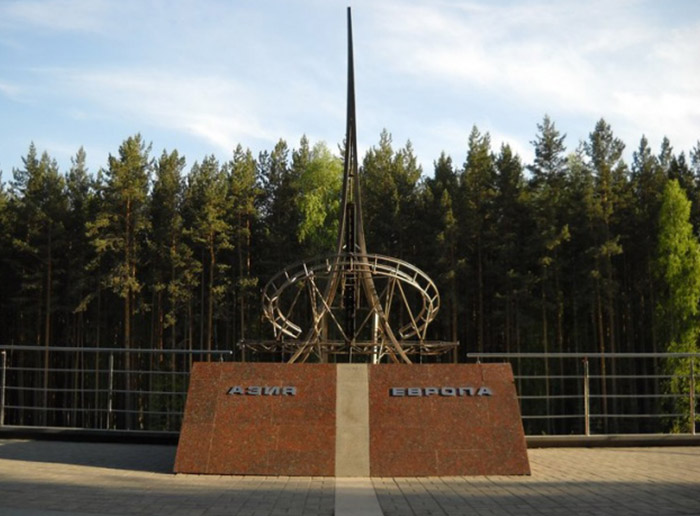 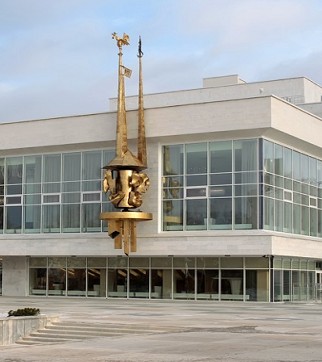 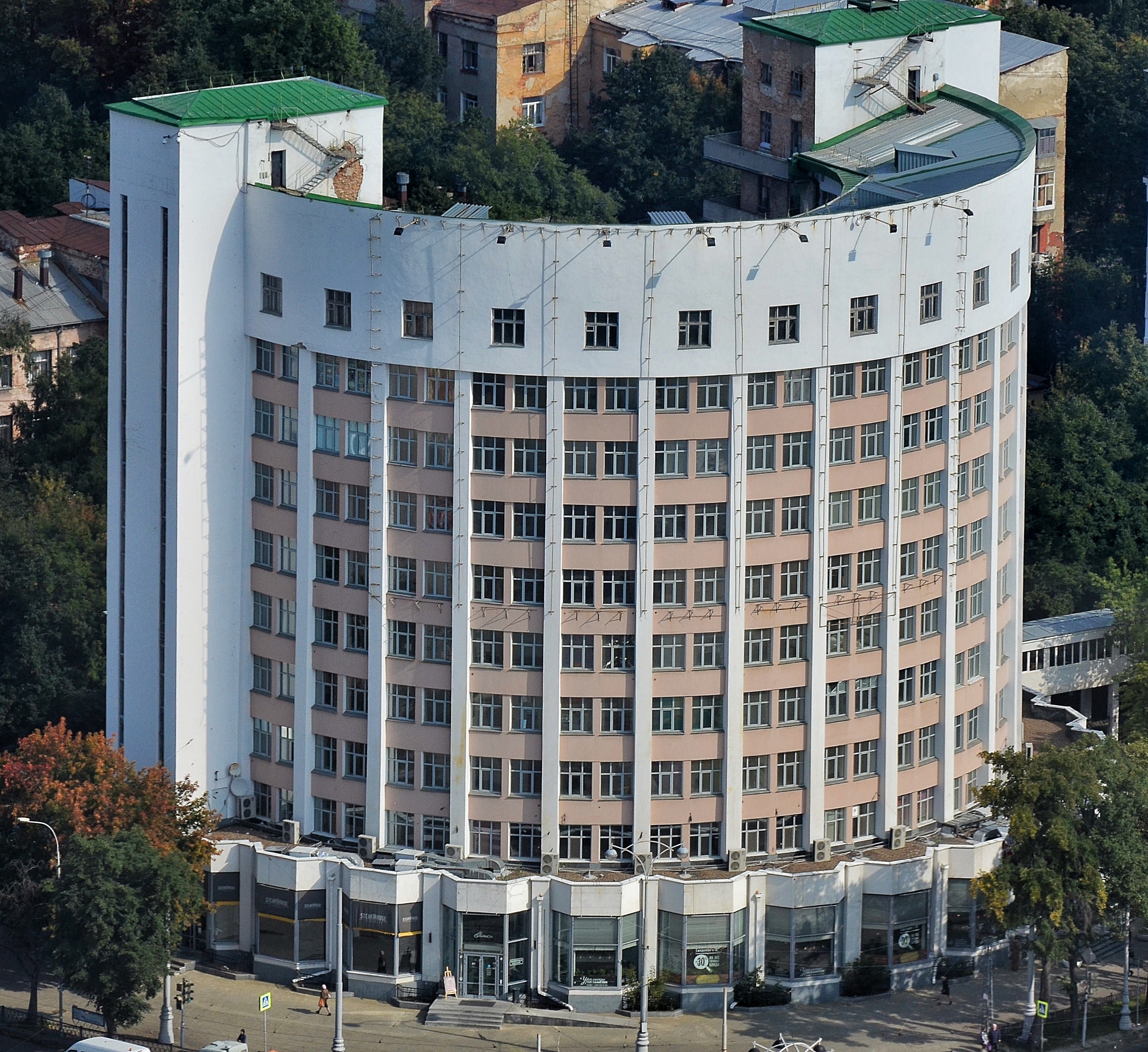 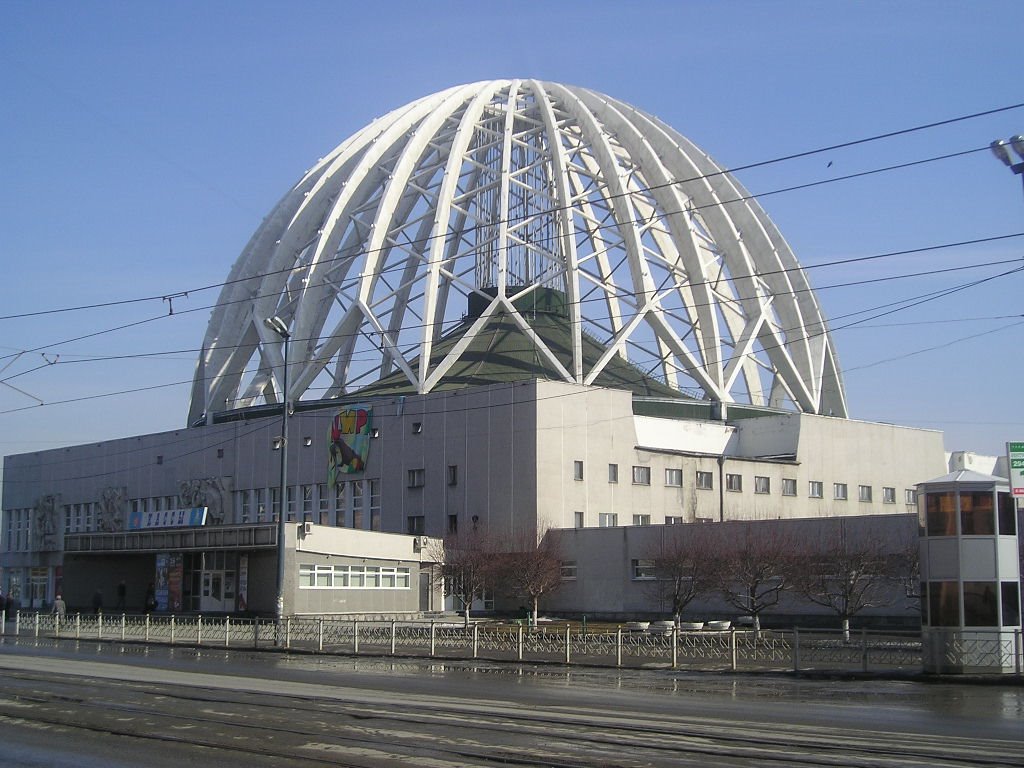 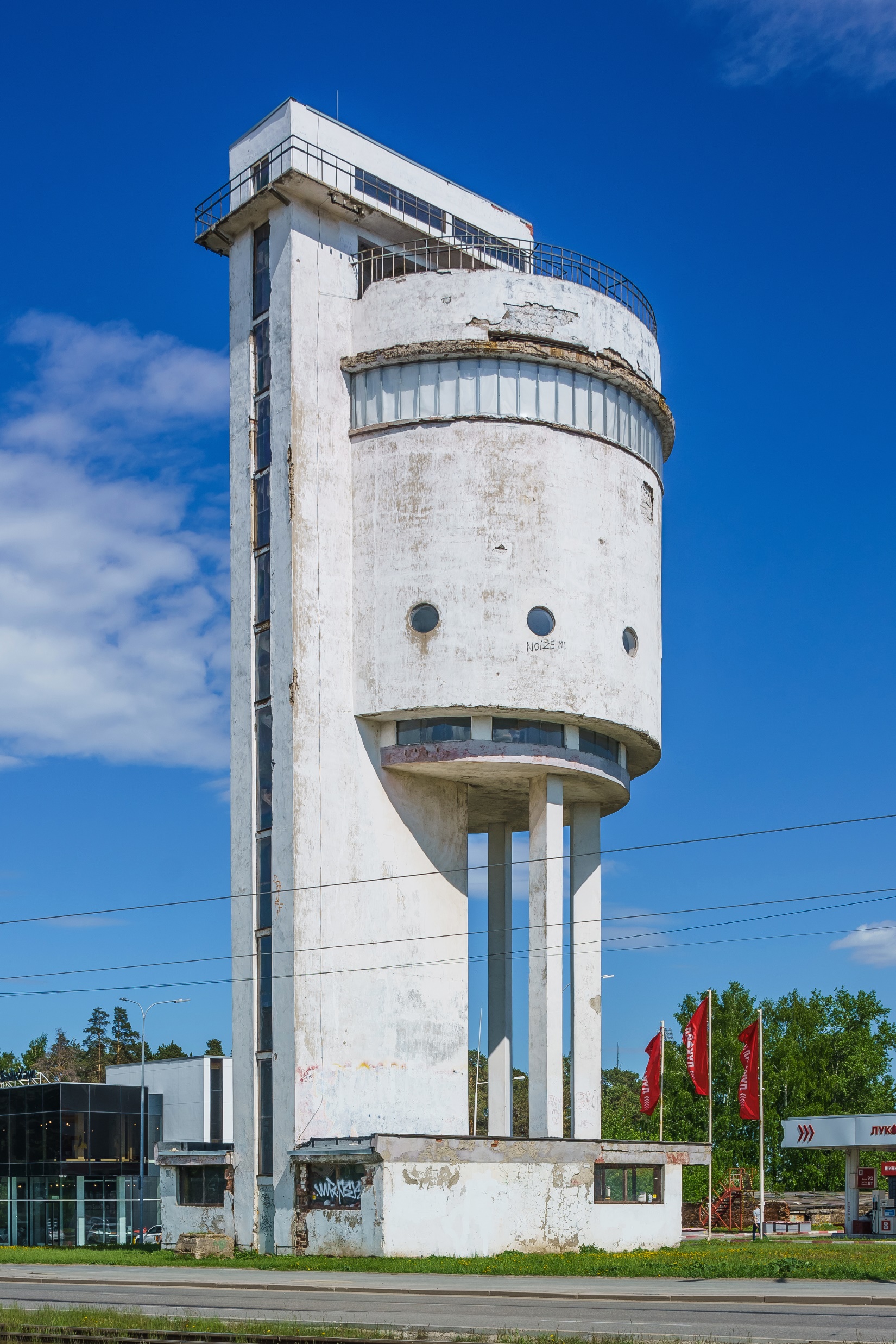 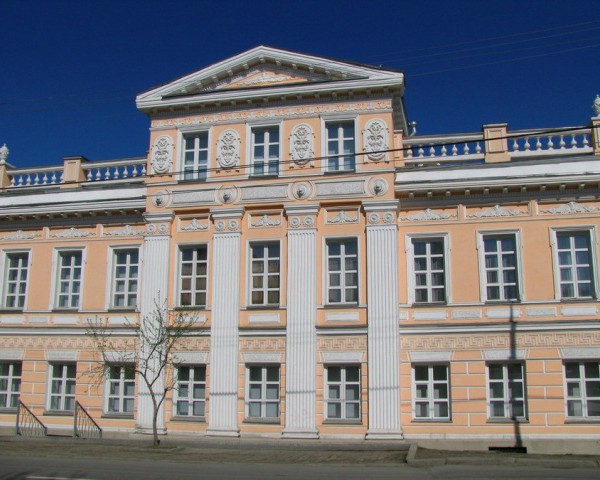 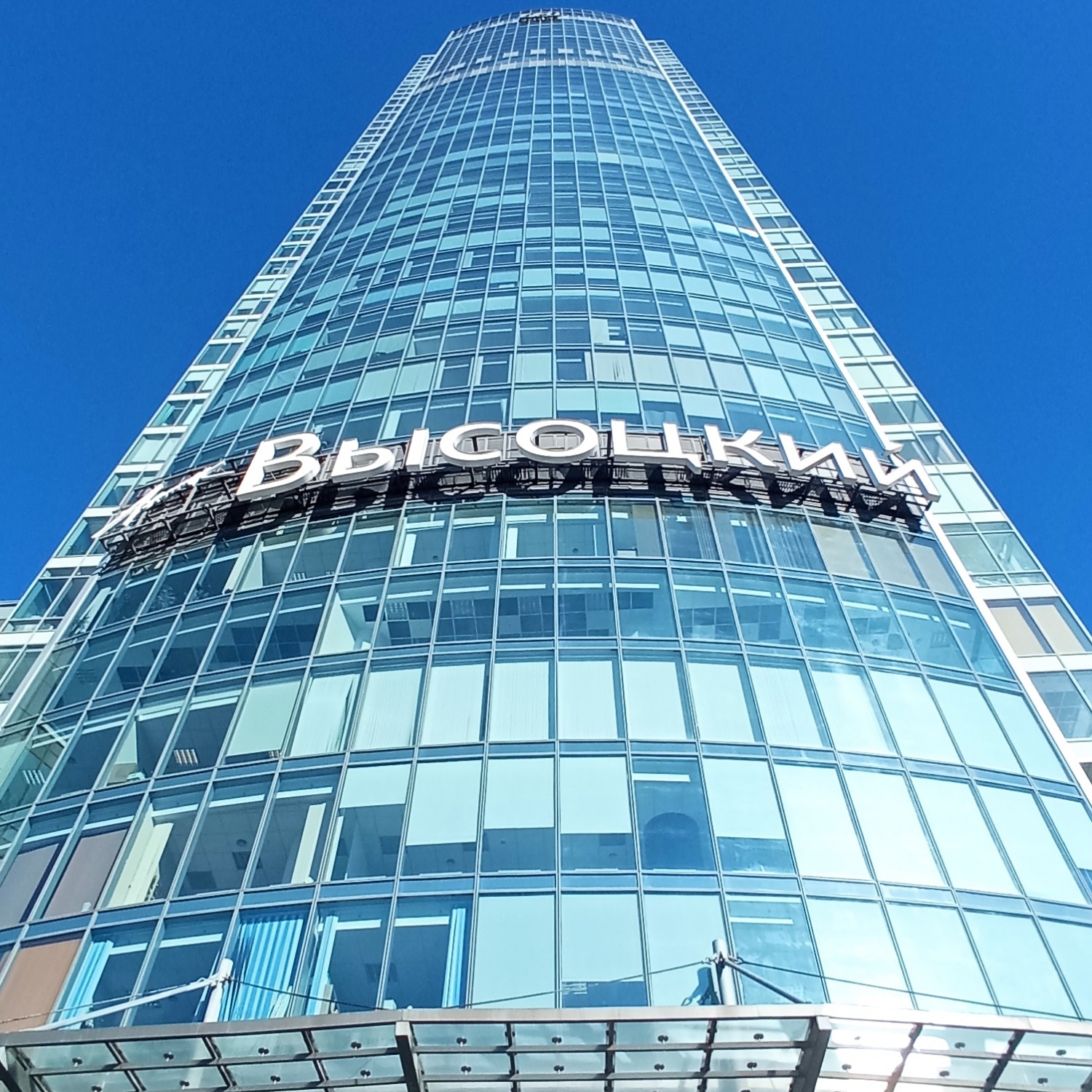 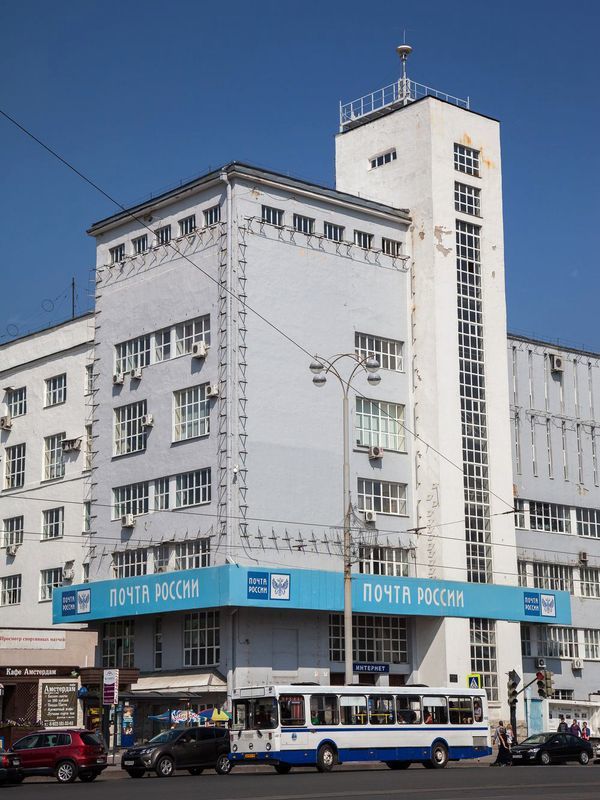 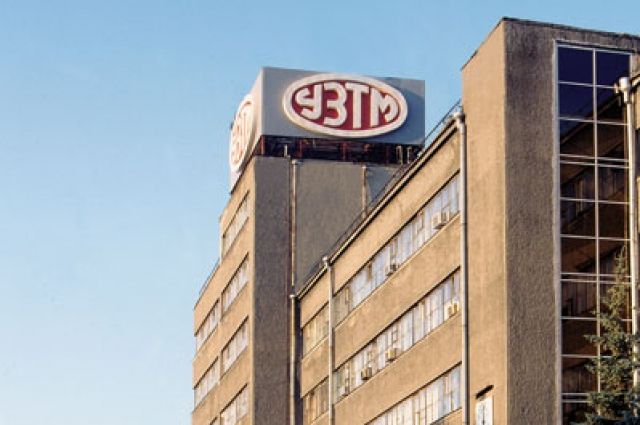 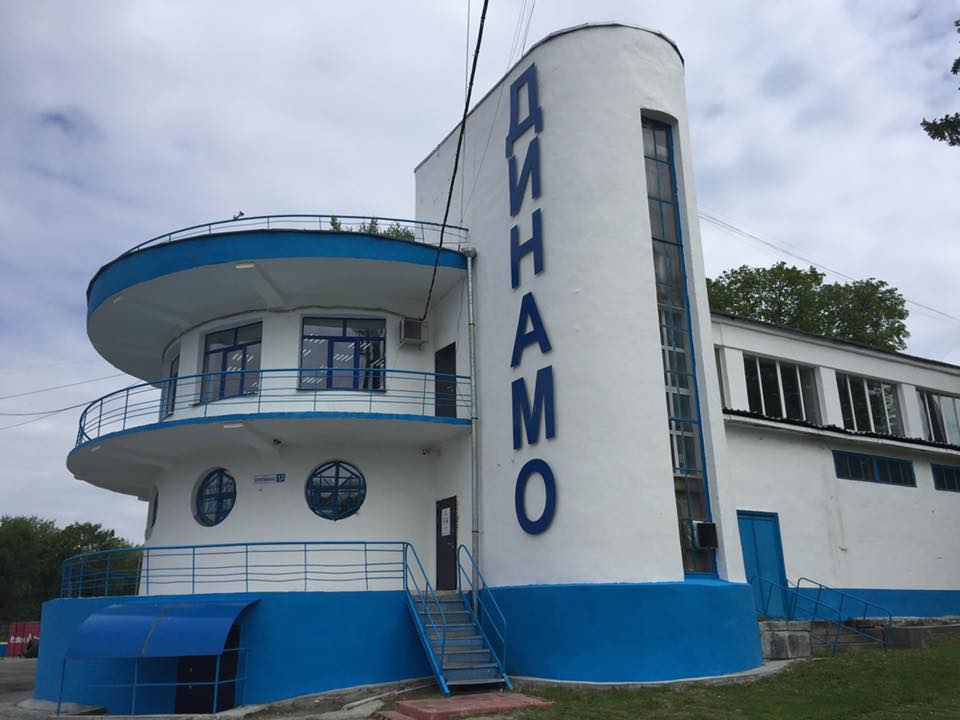 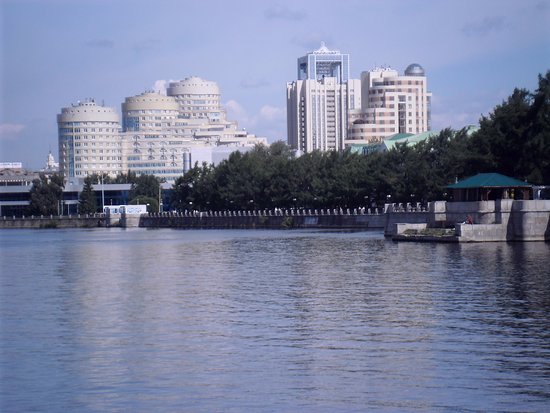 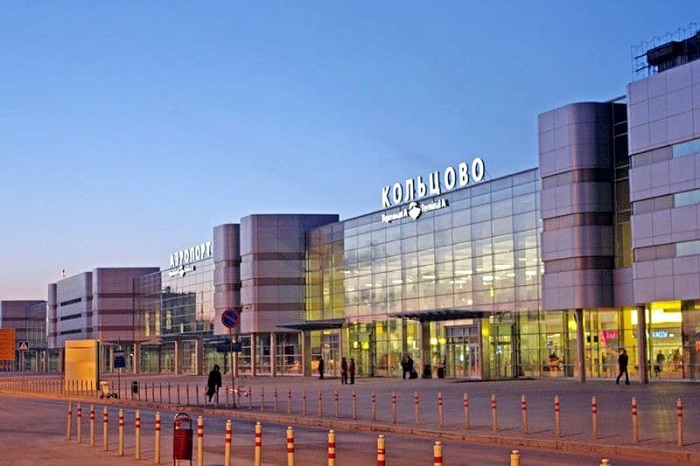 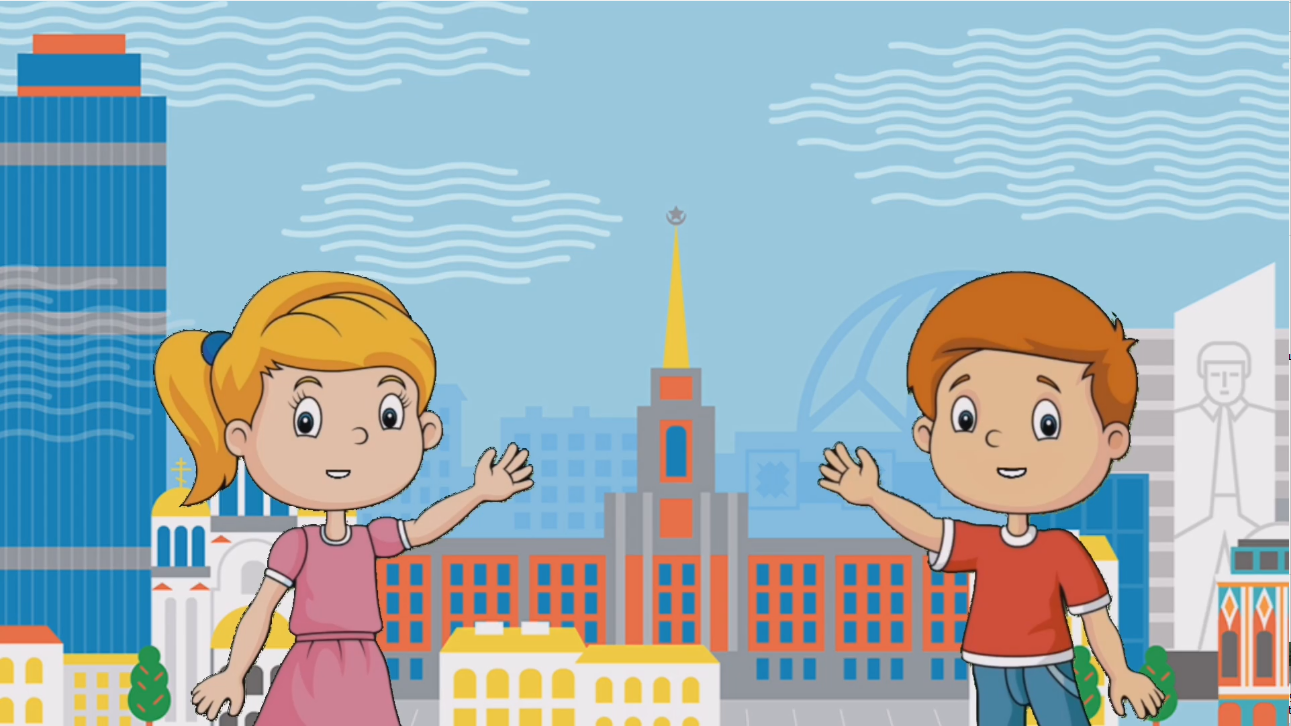 Я на город посмотрю 
О погоде расскажу
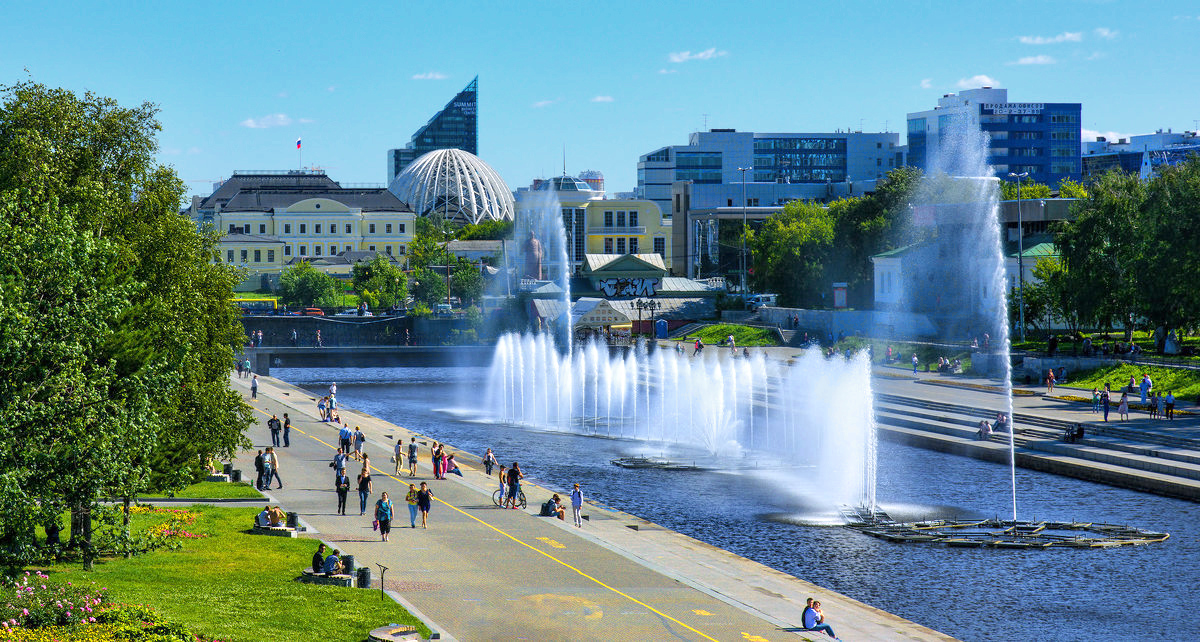 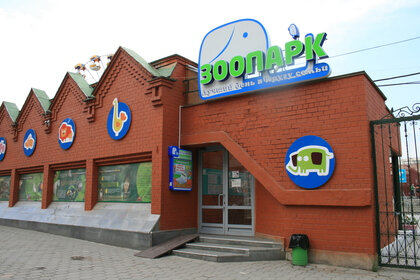 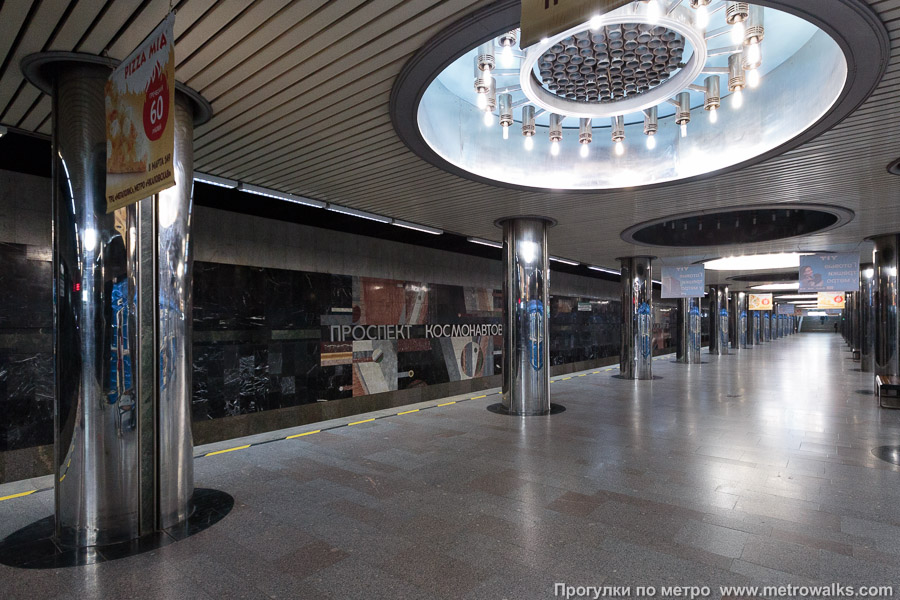 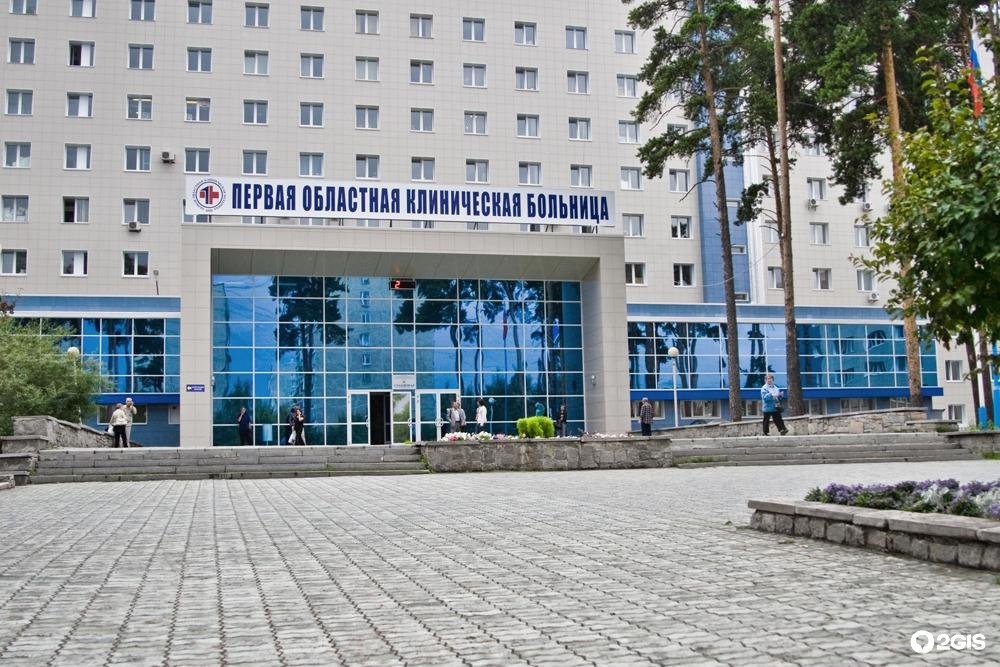 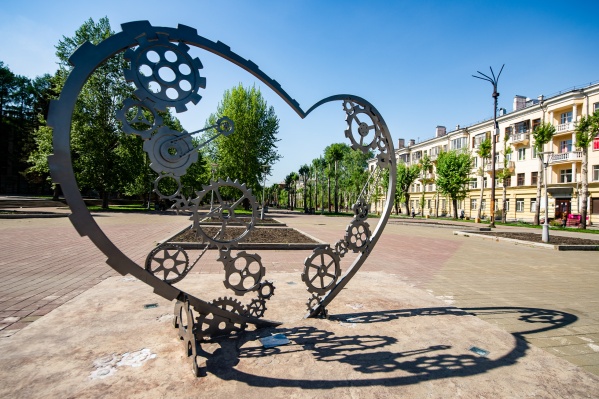 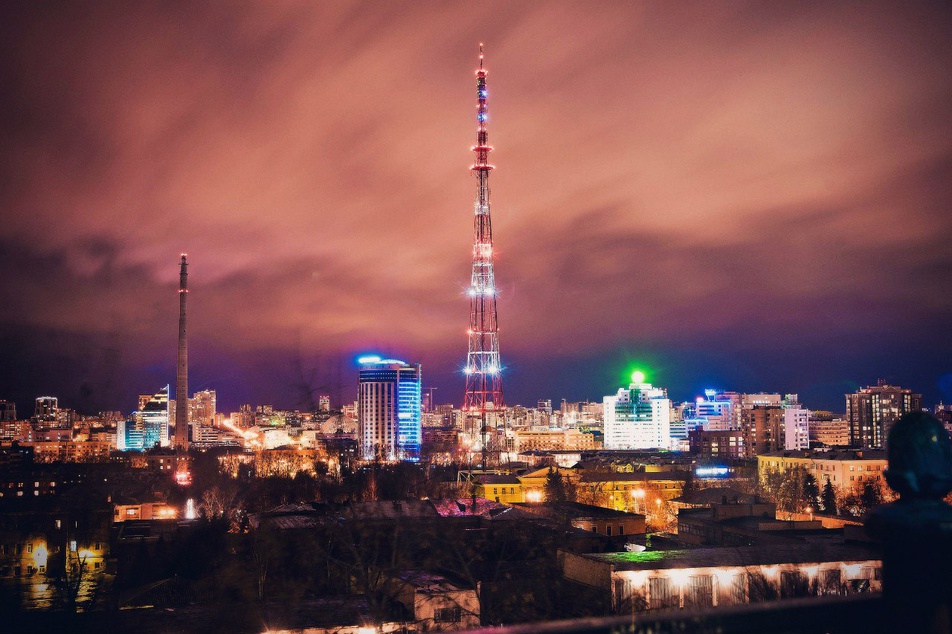 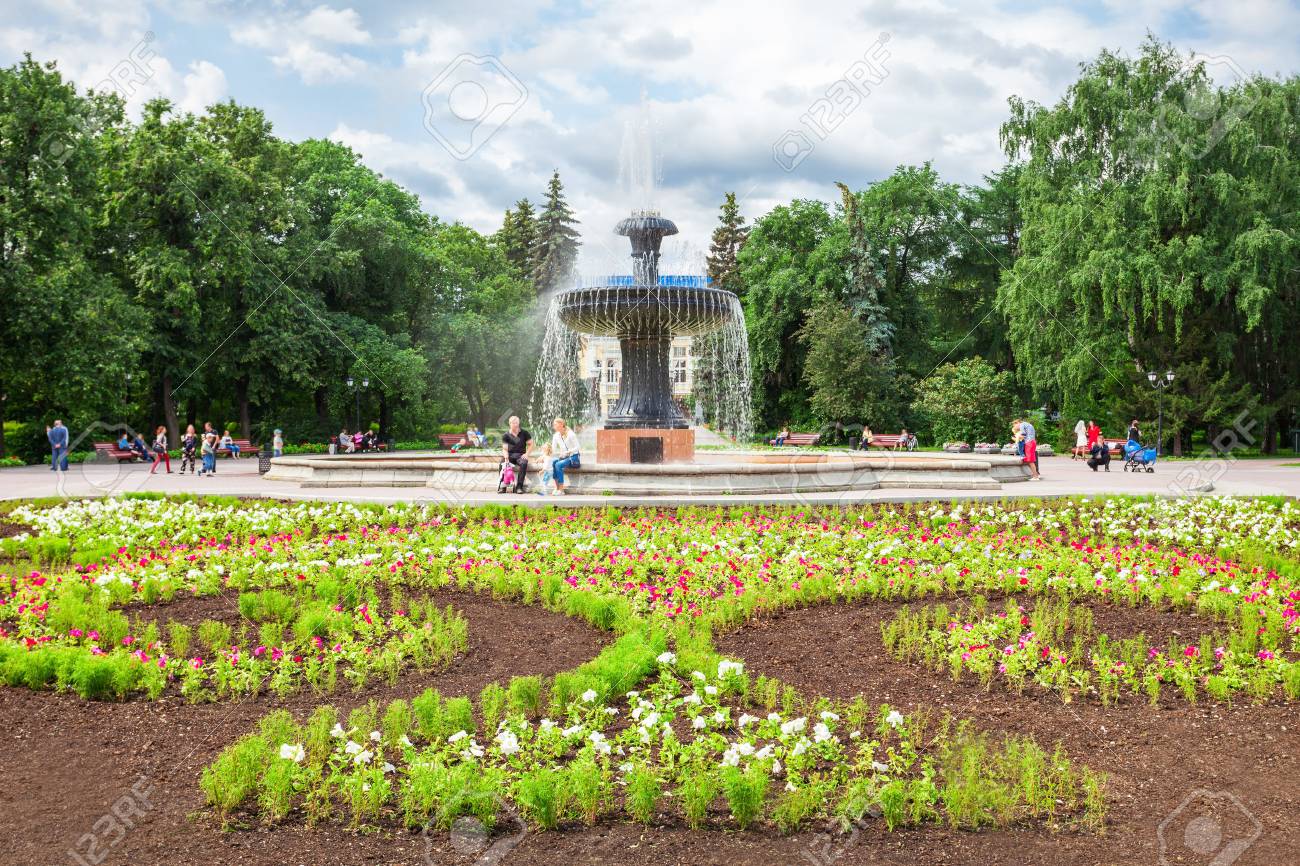 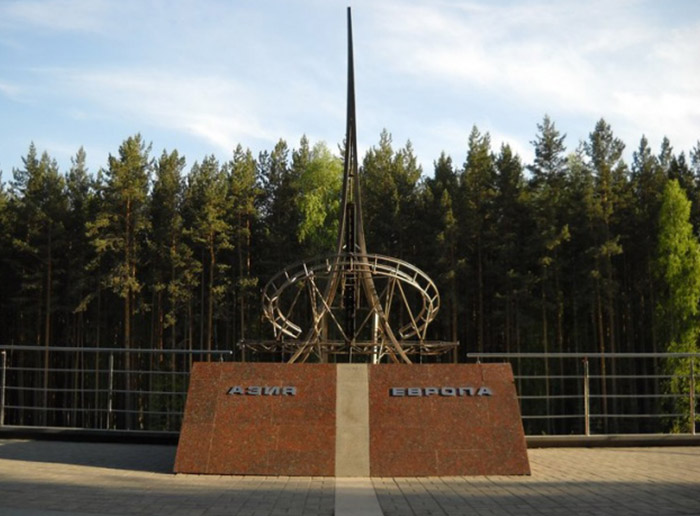 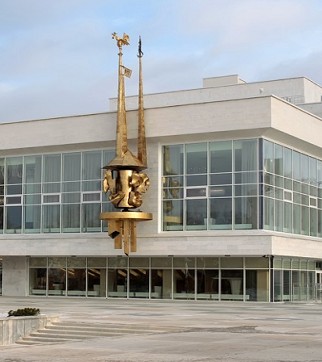 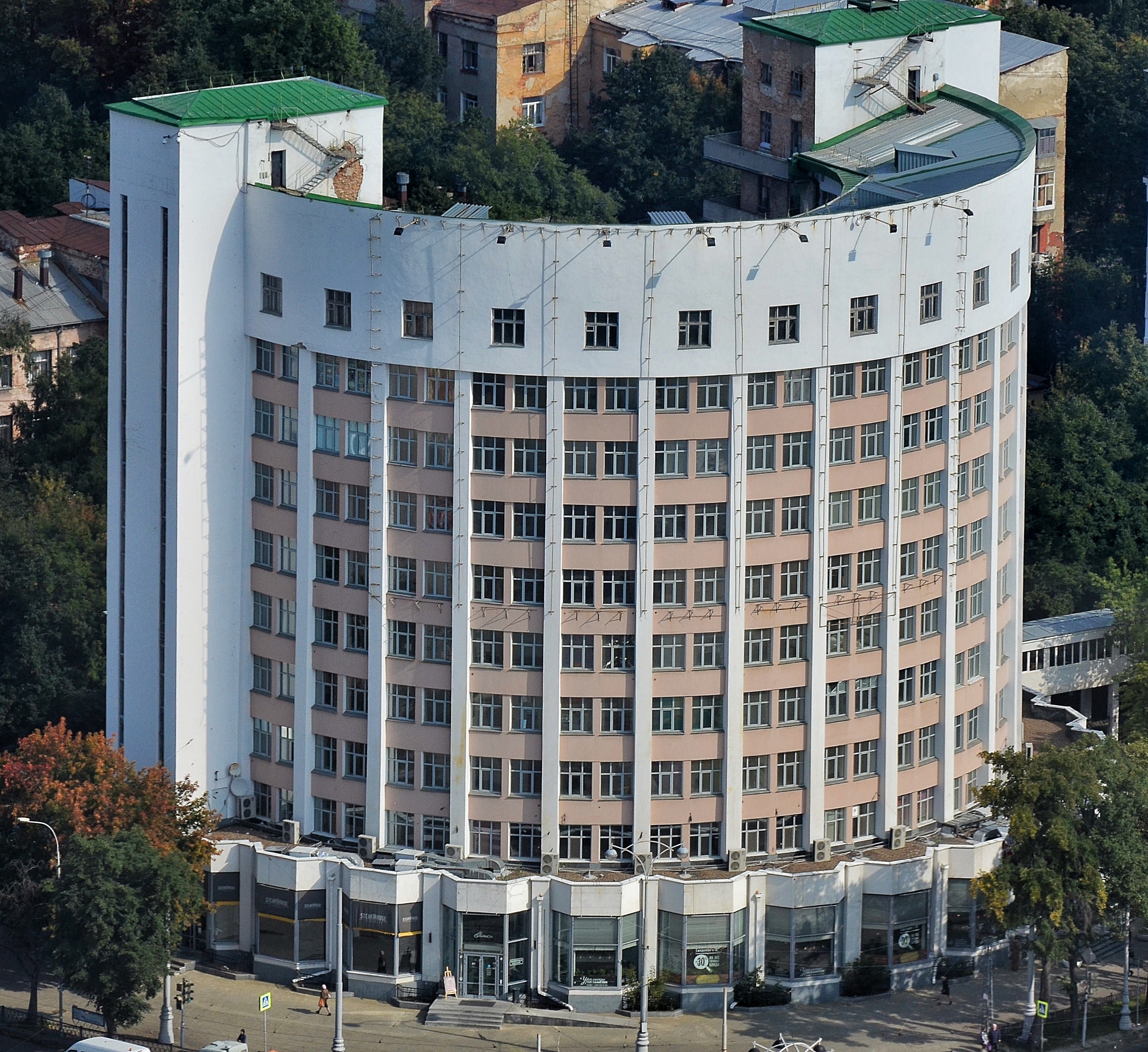 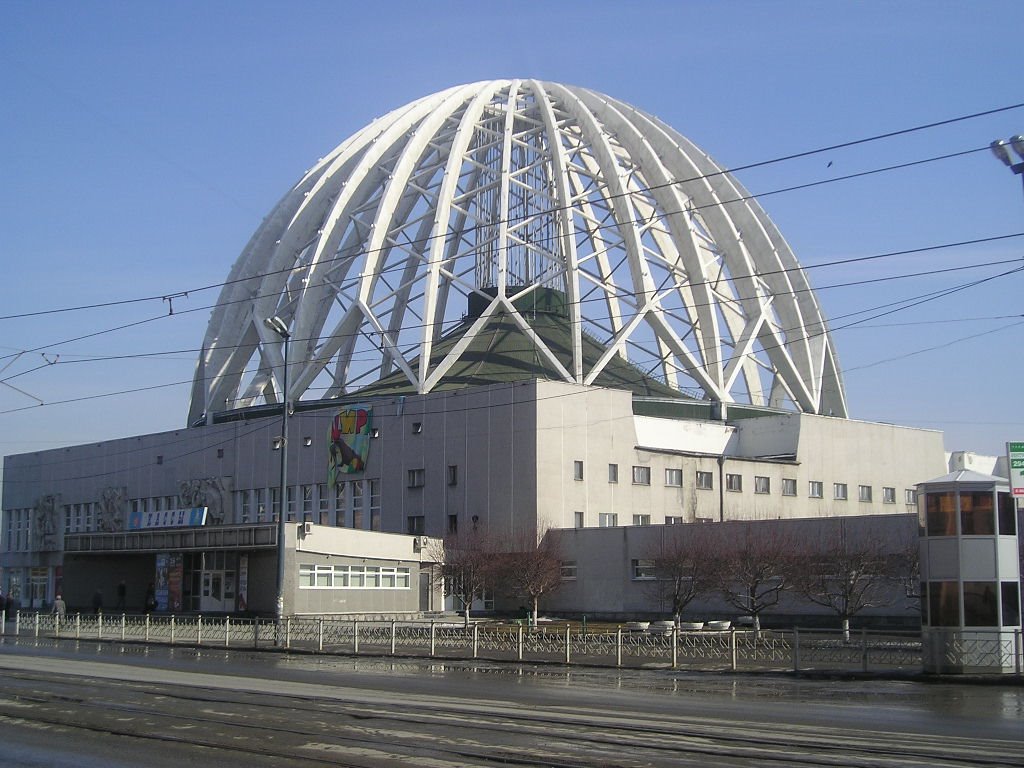 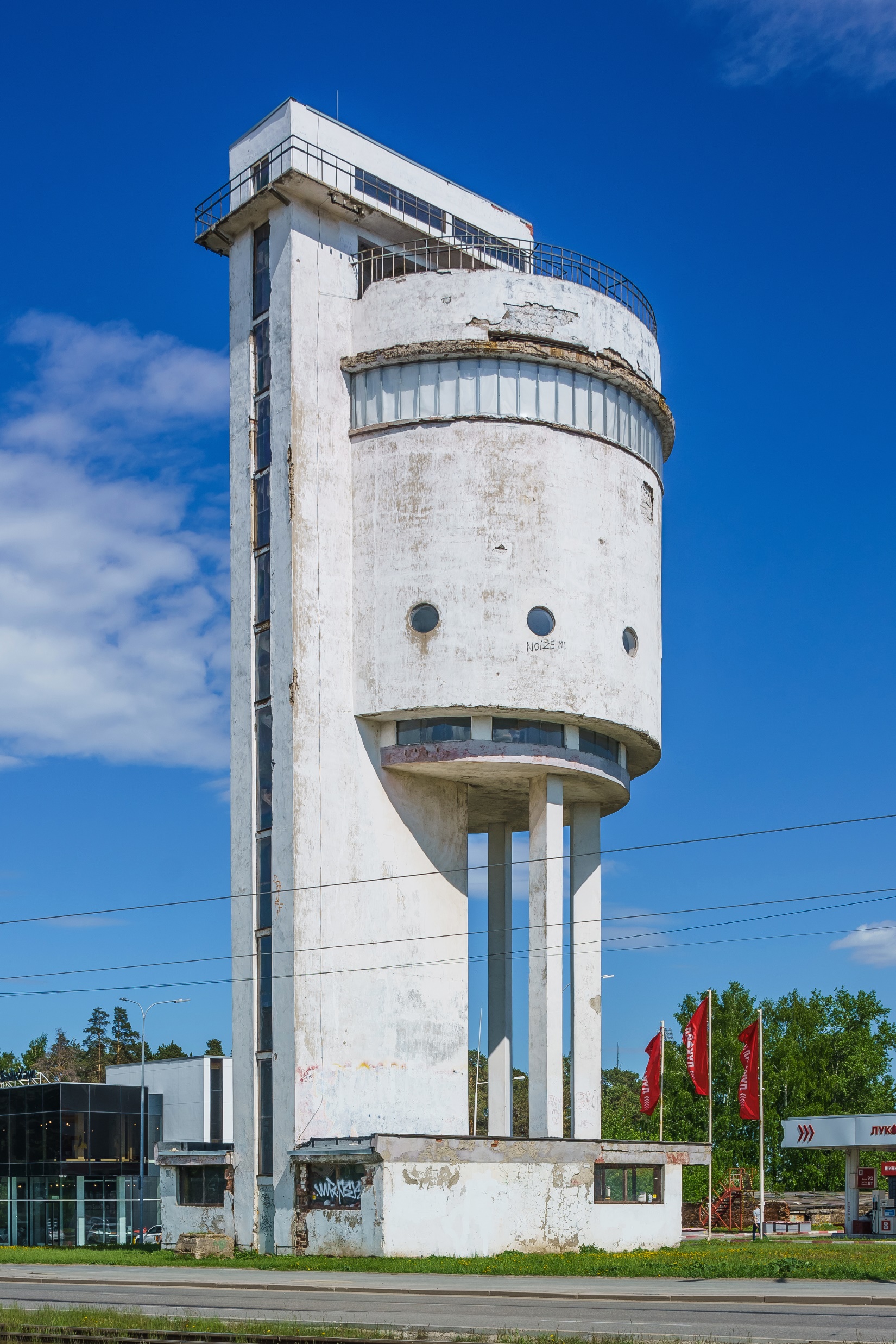 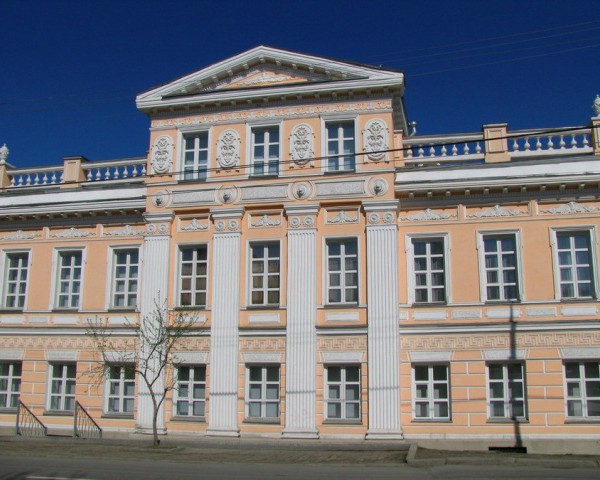 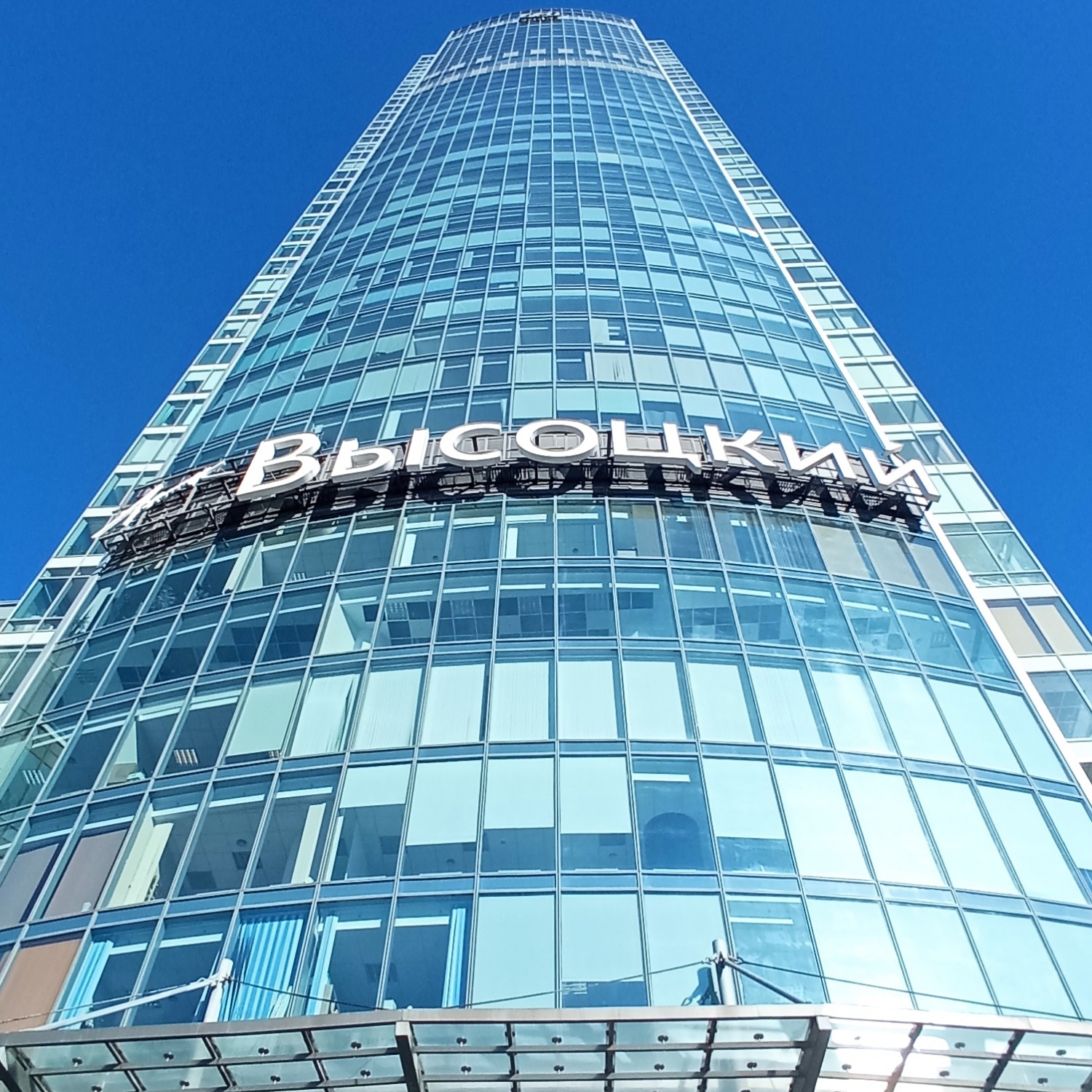 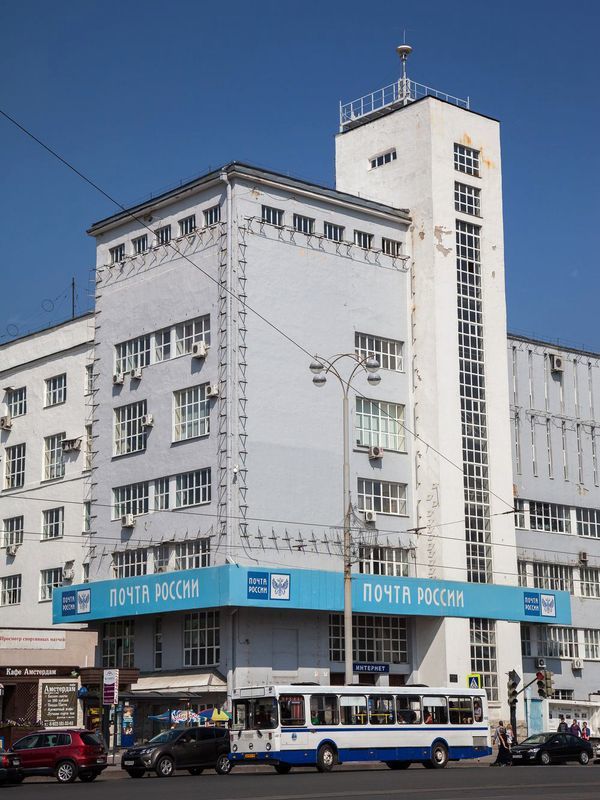 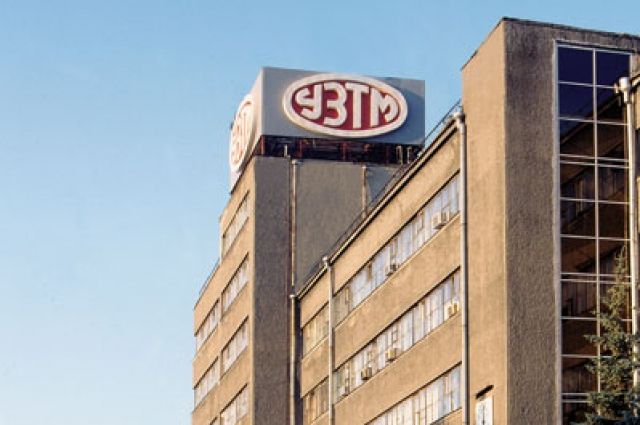 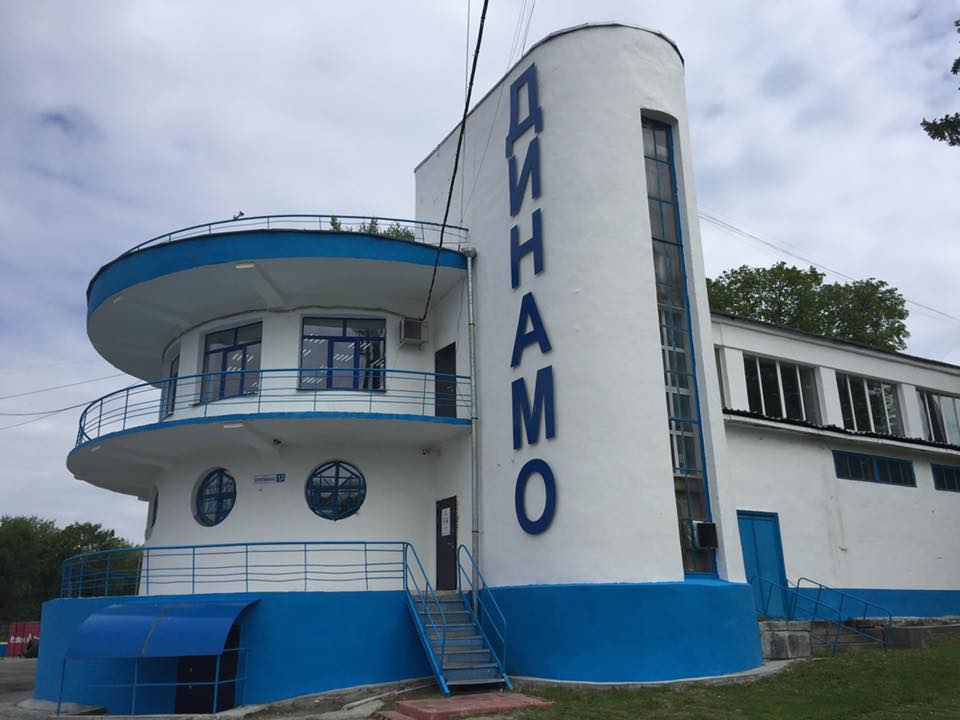 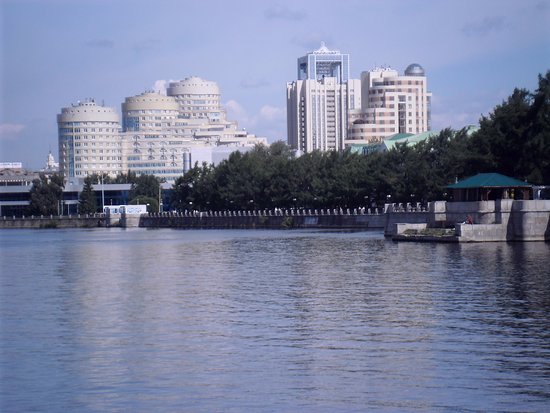 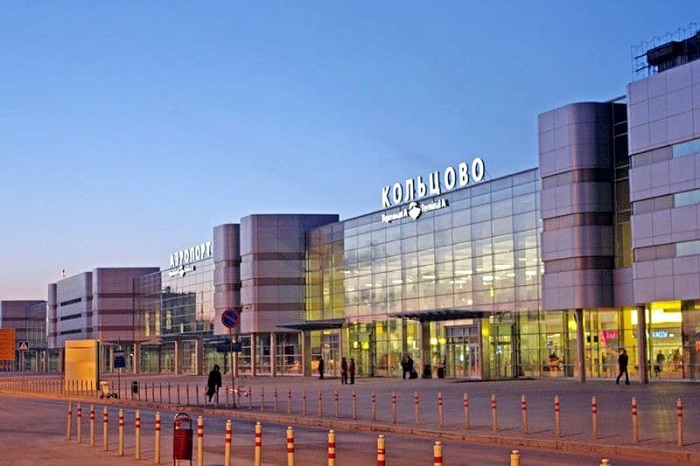 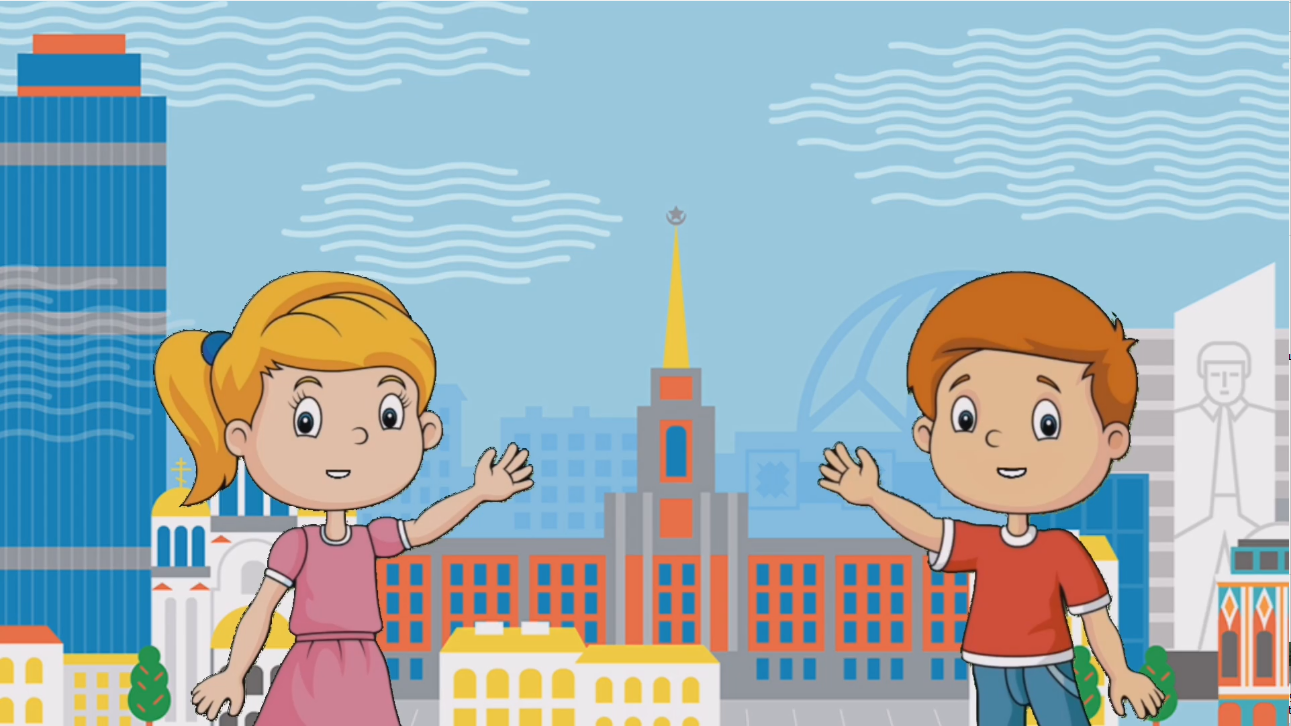 Ну и башня, высока!
Подпирает облака!
Подает она сигнал,
Техника старается.
И у нас ТВ-канал
Дома принимается.
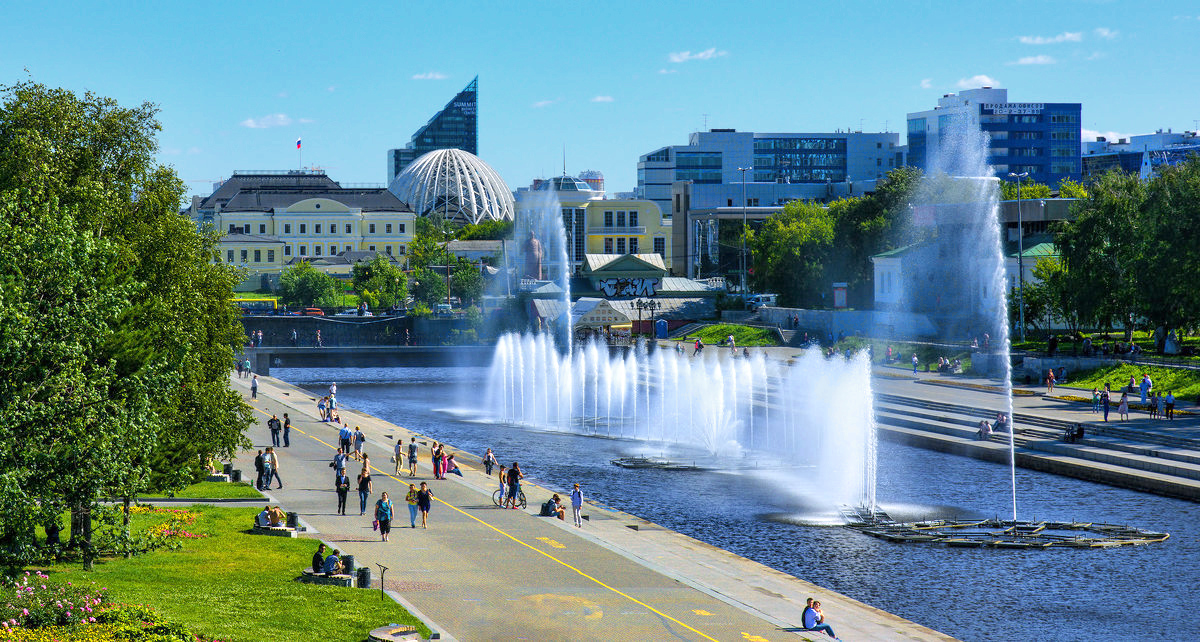 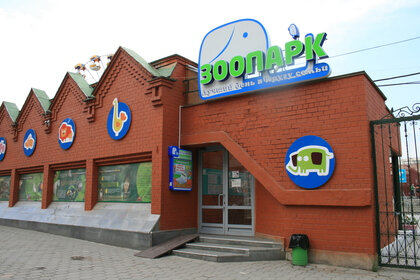 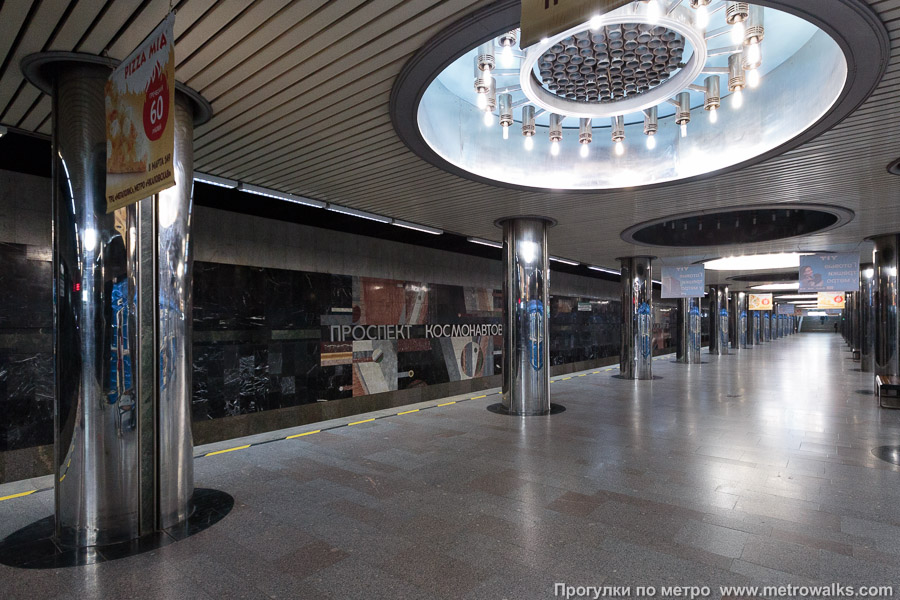 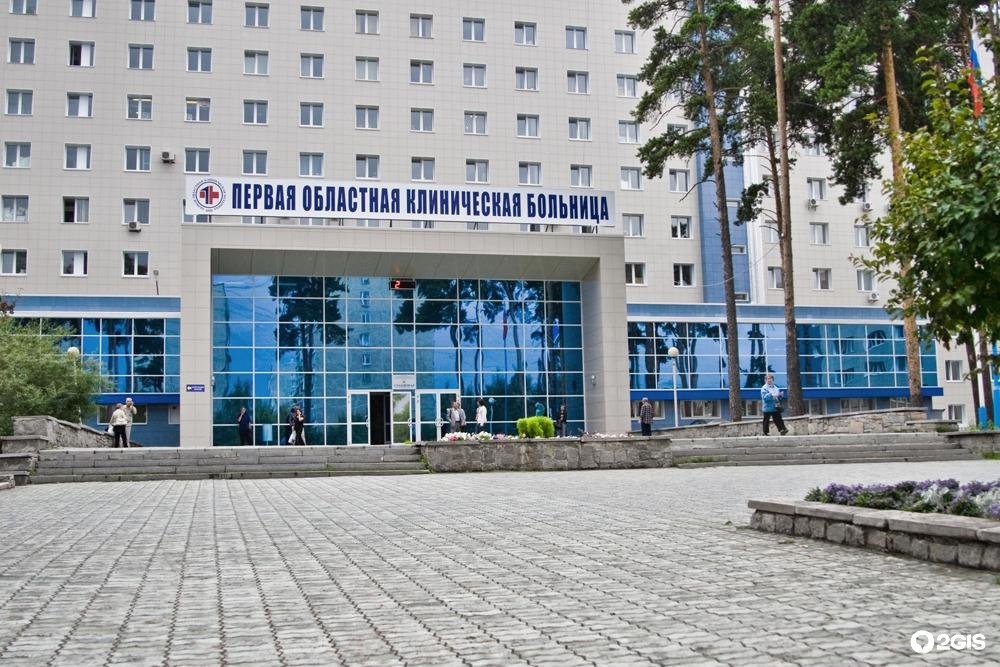 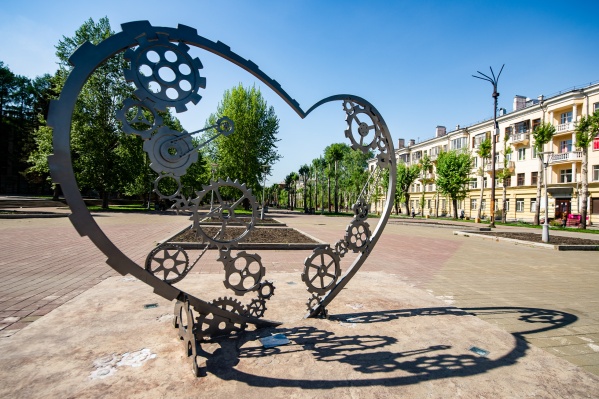 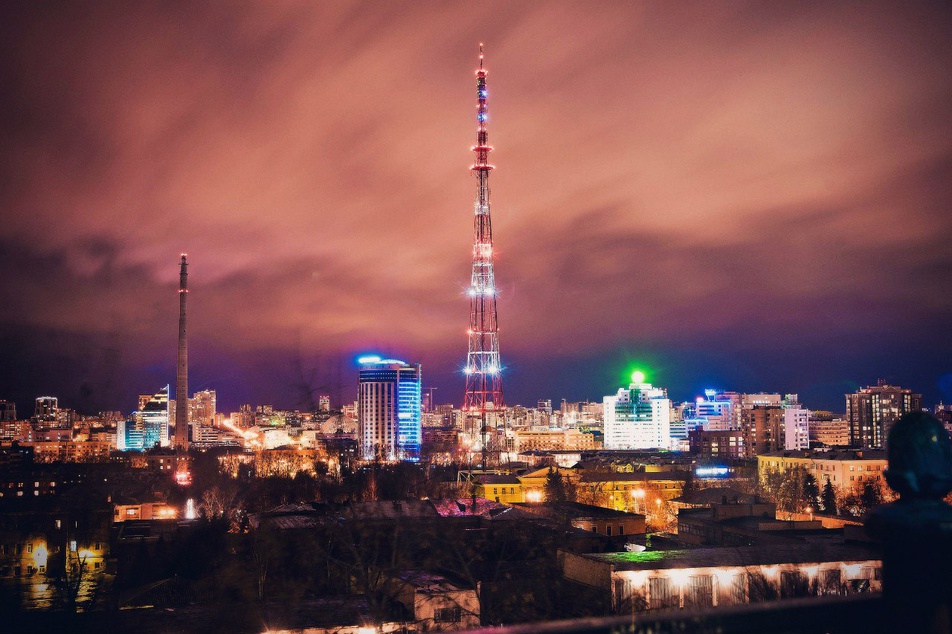 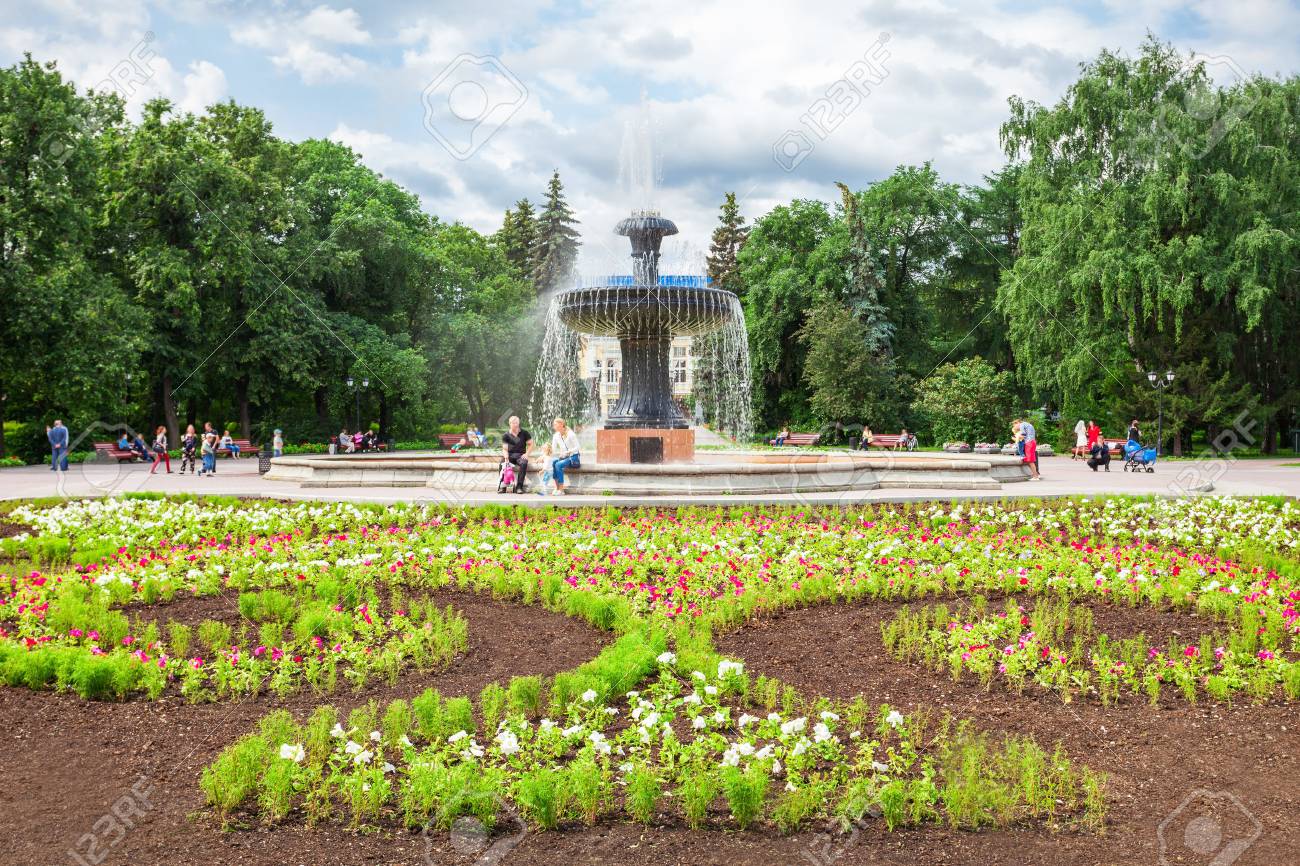 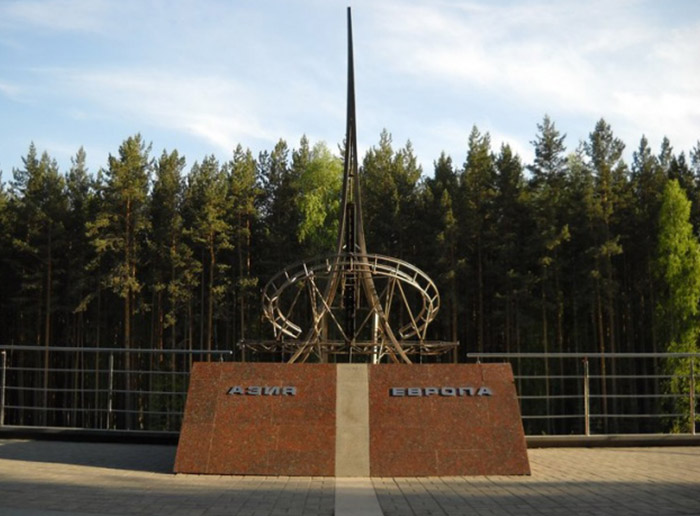 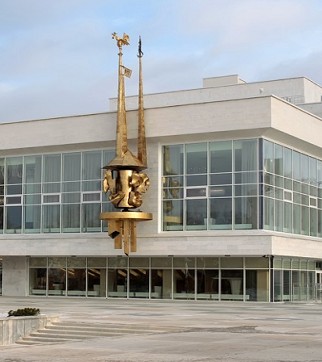 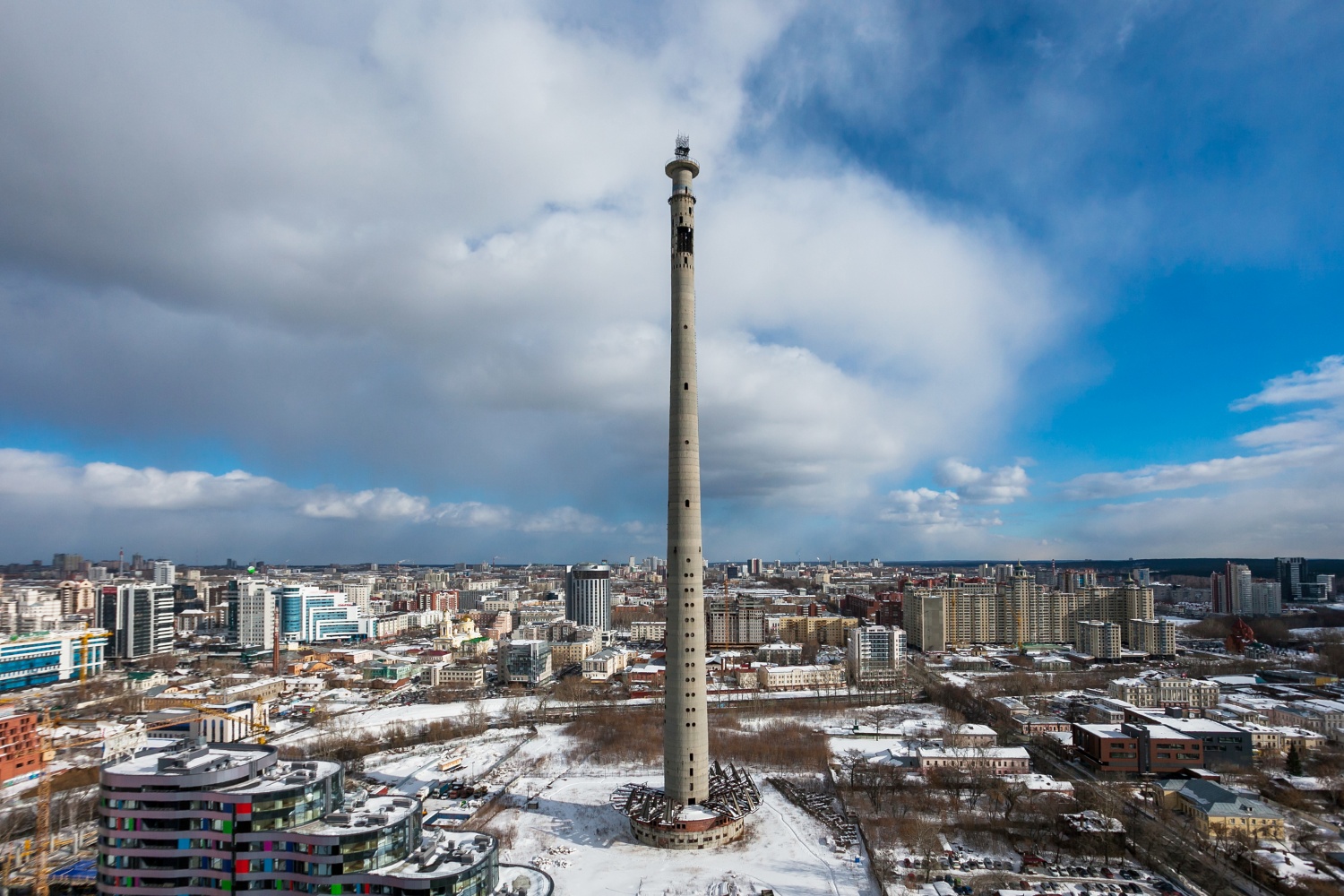 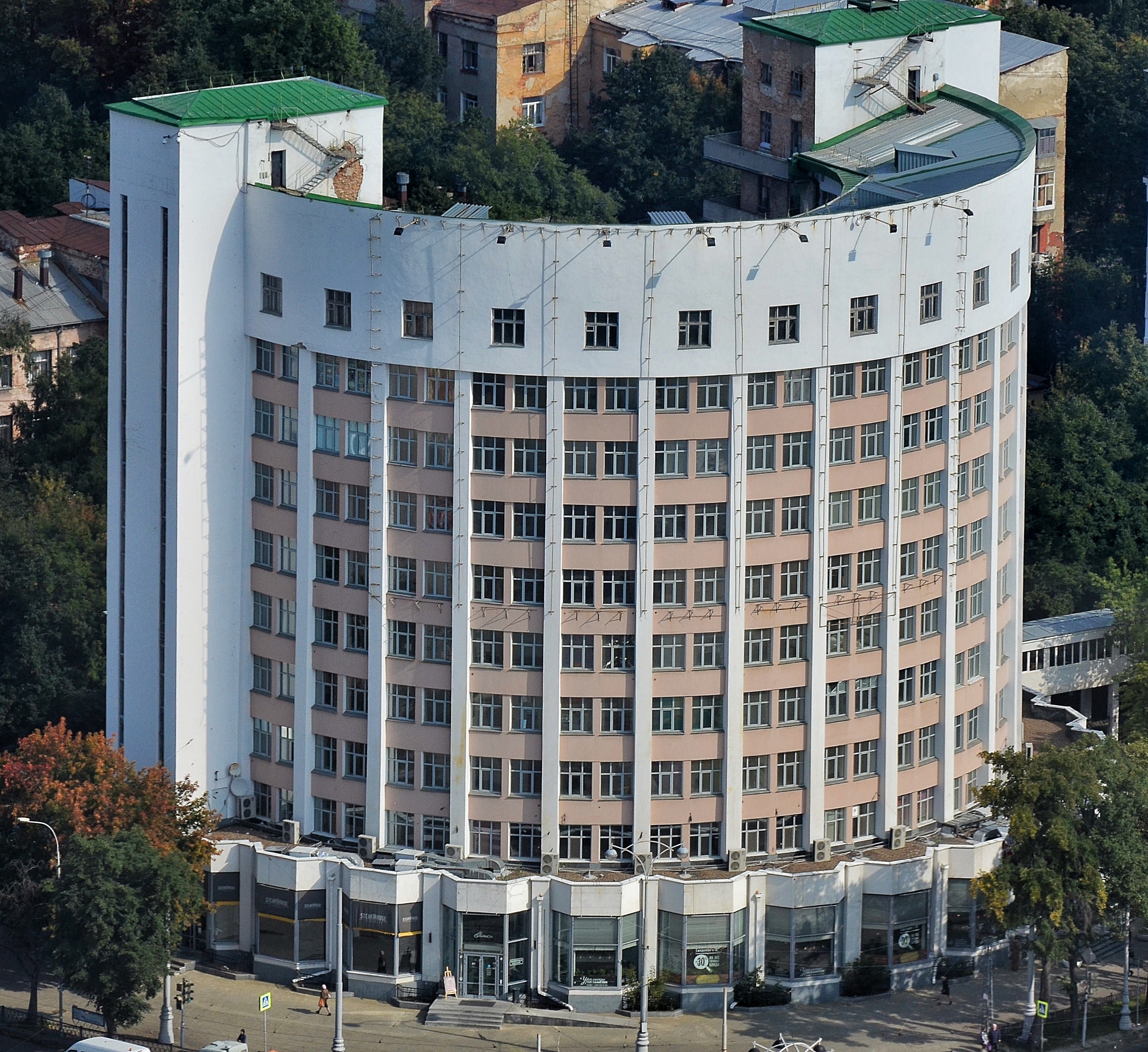 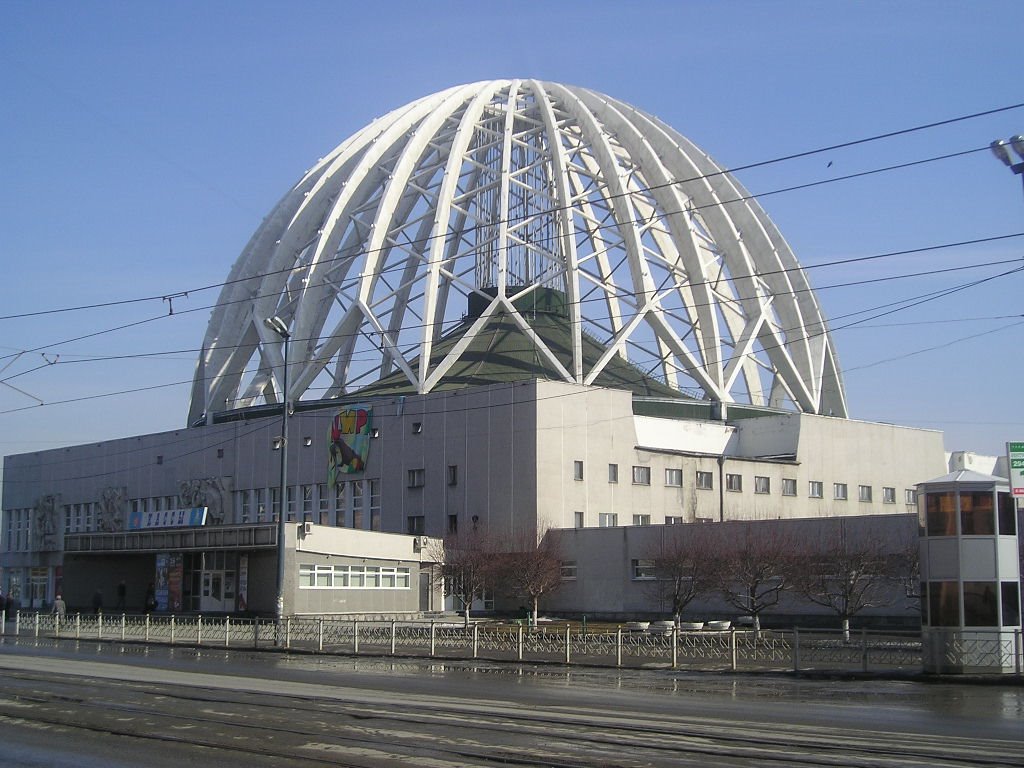 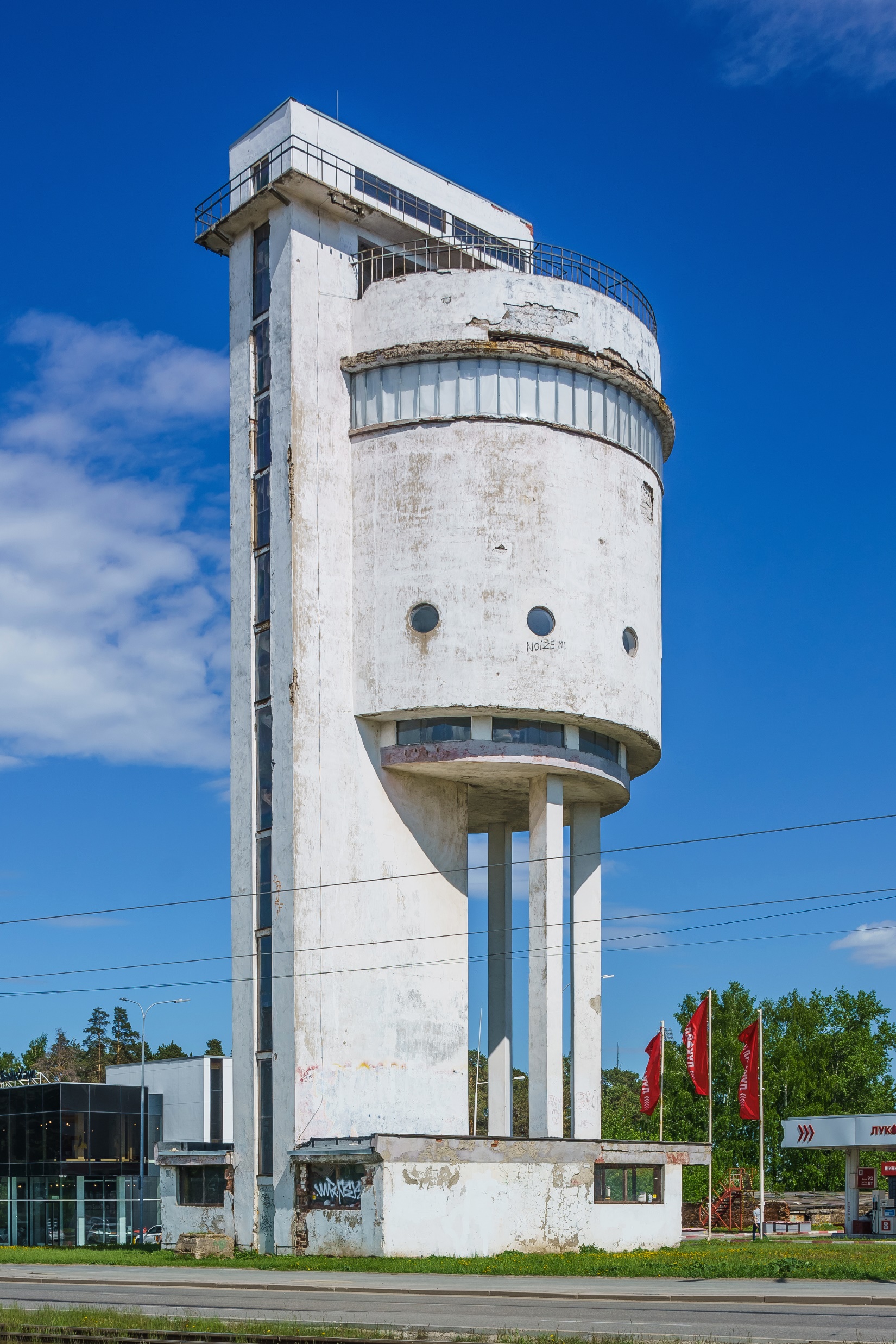 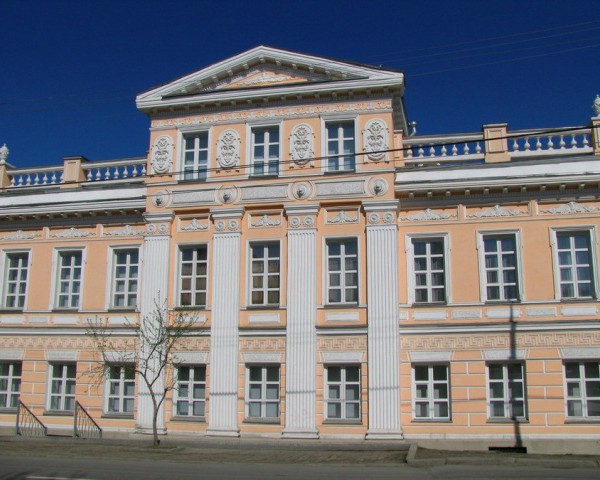 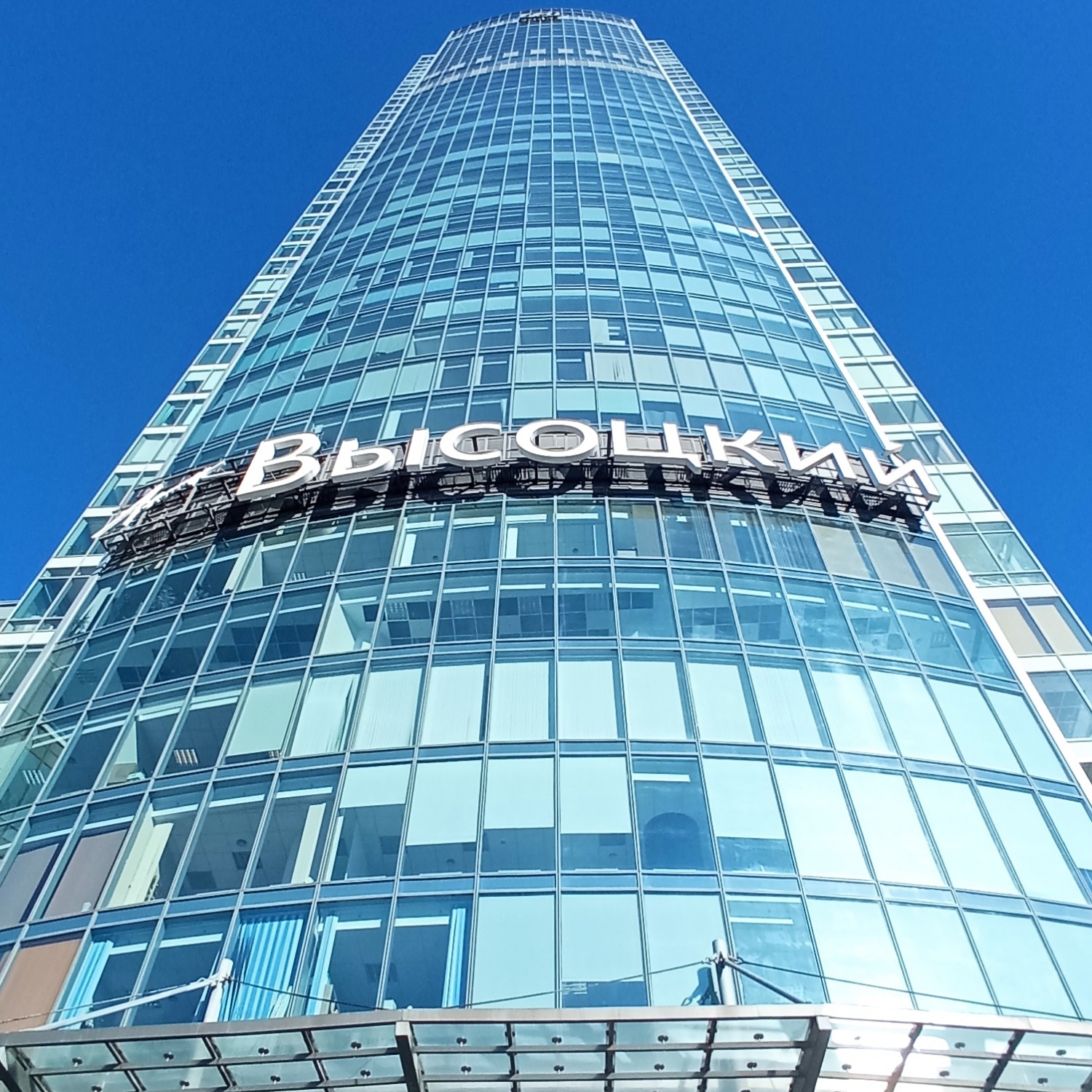 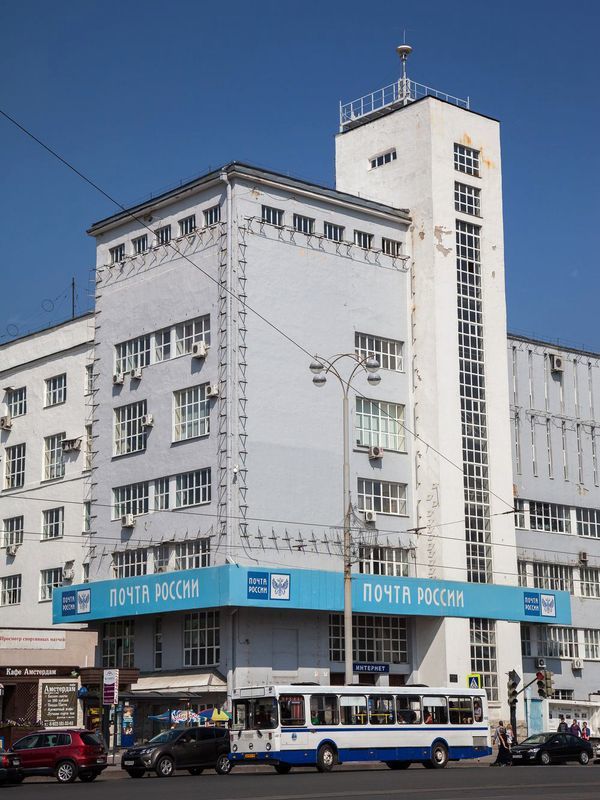 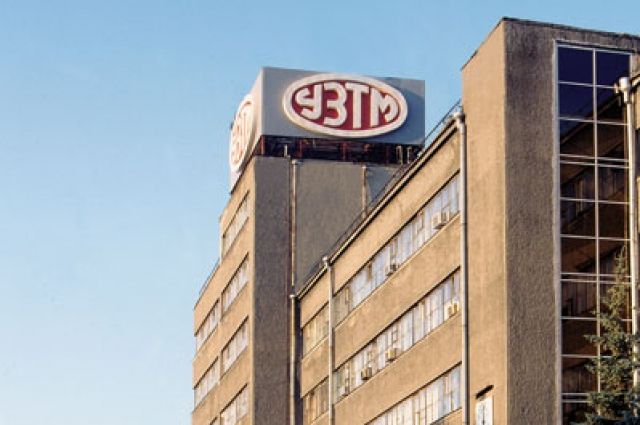 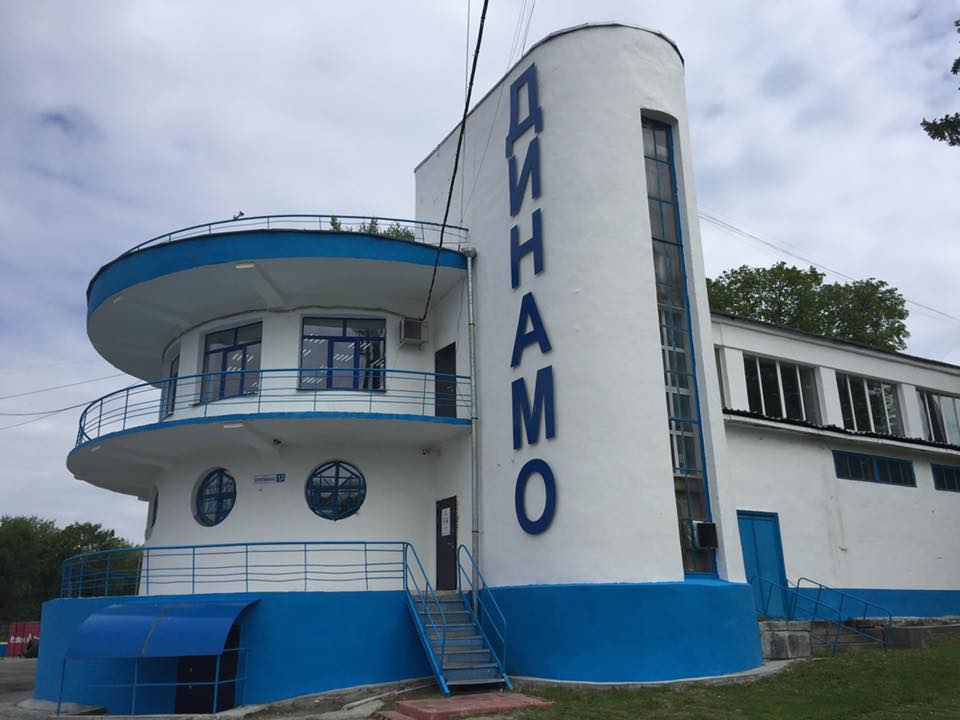 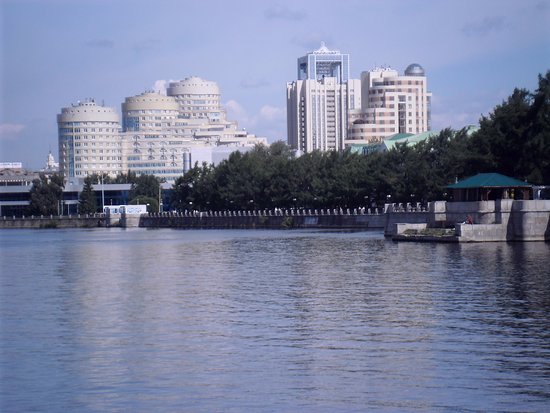 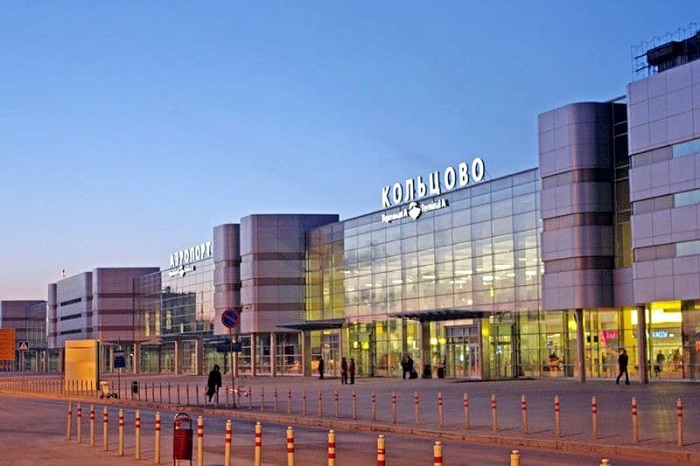 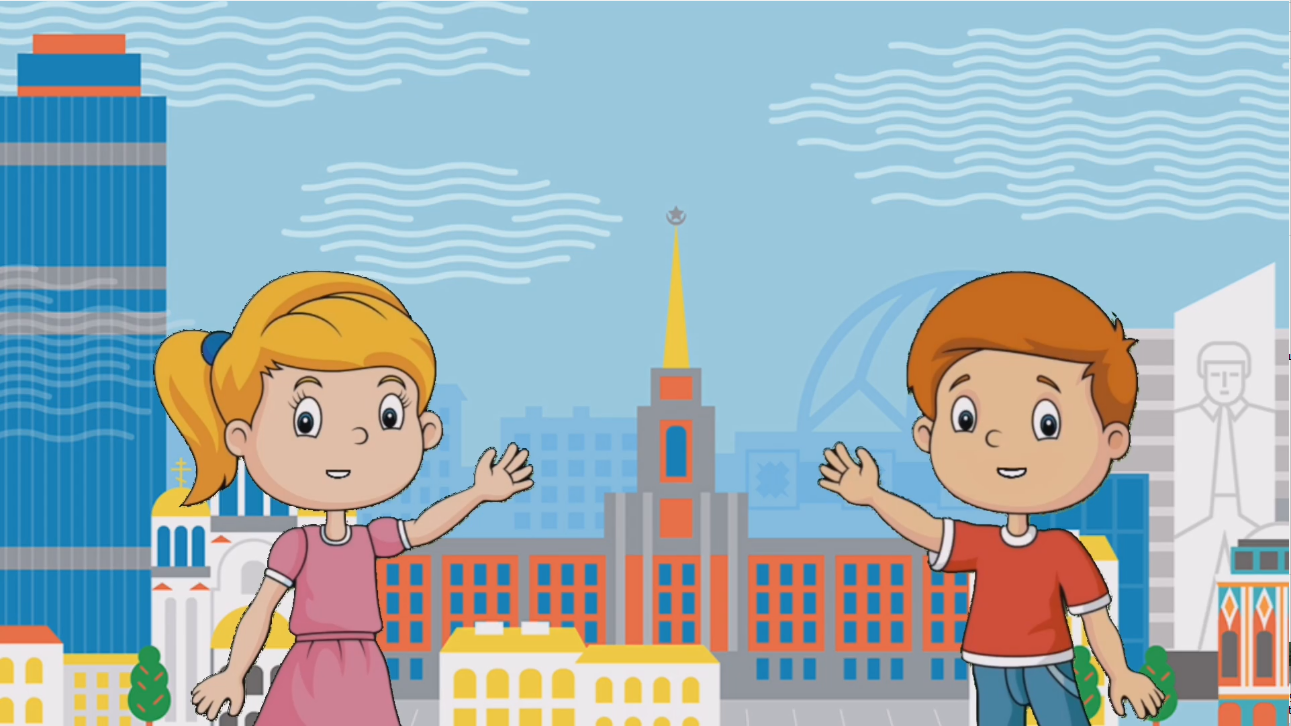 Какое же послание было зашифровано мэром?
«Символы Екатеринбурга»!
Спасибо большое ребята, что помогли нам отгадать послание. 
До следующих встреч!